A 111   Uloom Al- Quran – Lecture No. 1
INTRODUCTION TO ULOOM AL-QURANSCIENCES OF THE QURAN
UST. HALA AMERAH
1
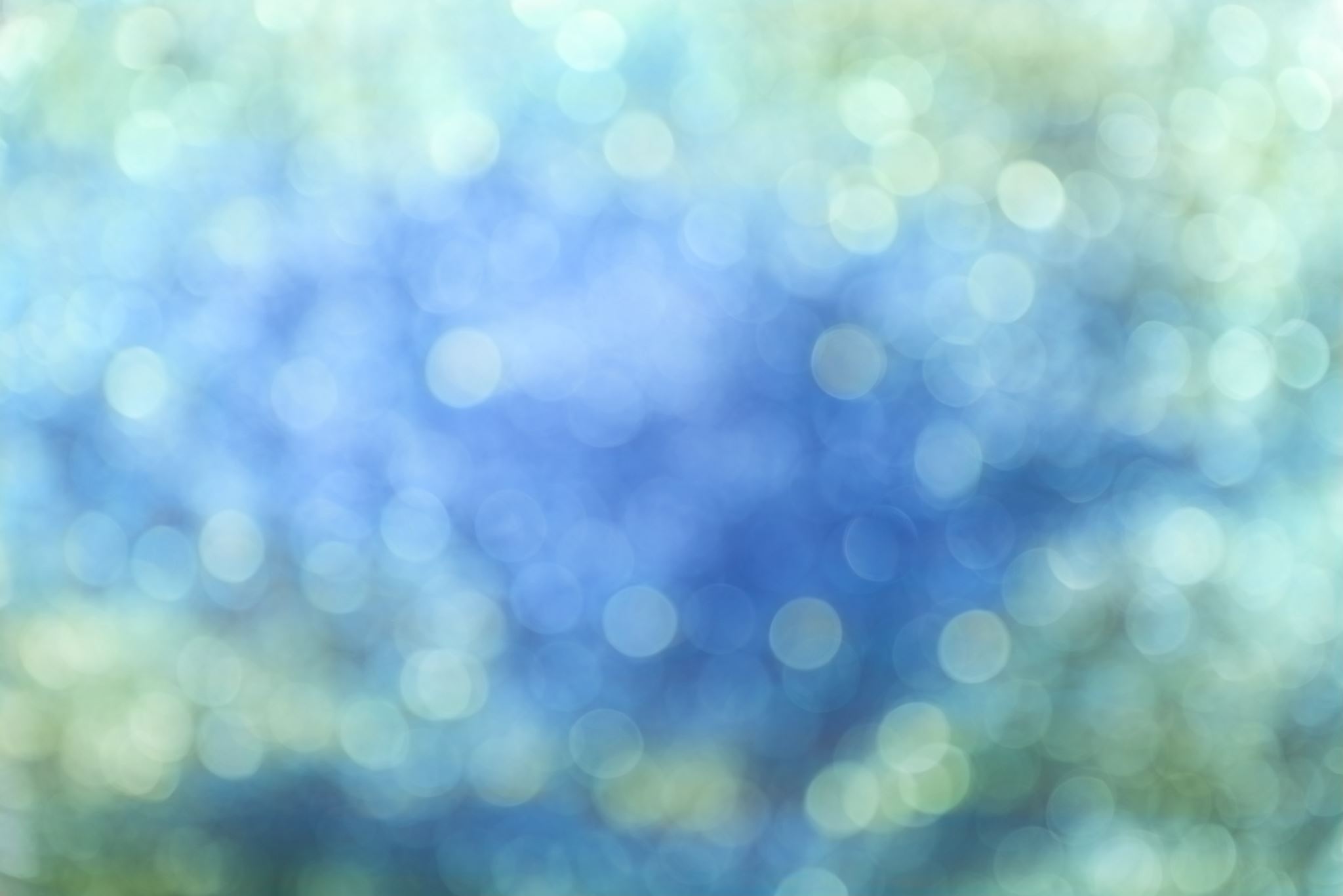 Agenda
2
Lecture 1
Introduction To Uloom Al-Quran
History of Uloom Al-Quran
The Quran, Names, Attributes
Benefits of Uloom Al-Quran
Inspiration - Al-Wahy, Concept, Procedure, Types
The Quran
Refutations about Quran
Stages of Revelation
Differences between Quran, Hadith and Hadith Qudsi
3
3
Topics Uloom al-Quran
4
Qiraat
Uloom al-Quran
Recitation Pronunciation
Tajweed
The KNOWLEDGE of those sciences that have a direct relation on the recitation, history, understanding and implementation of the Quran.
Has a significant importance to understand the Quran.
Understanding
implementation
Muhkam/ mutashabih
Makki/
madani
mutlaq / 
muqqayad,
Asbab an-nuzul
Nasikh wal-mansukh
Mantoq/
Mafhooom
History
'Am / khas
Interpretation (tafsir)
(Gharib al-Quran
'irab al-qur'an
stages of revelation
5
Benefits of   Uloom al-Quran
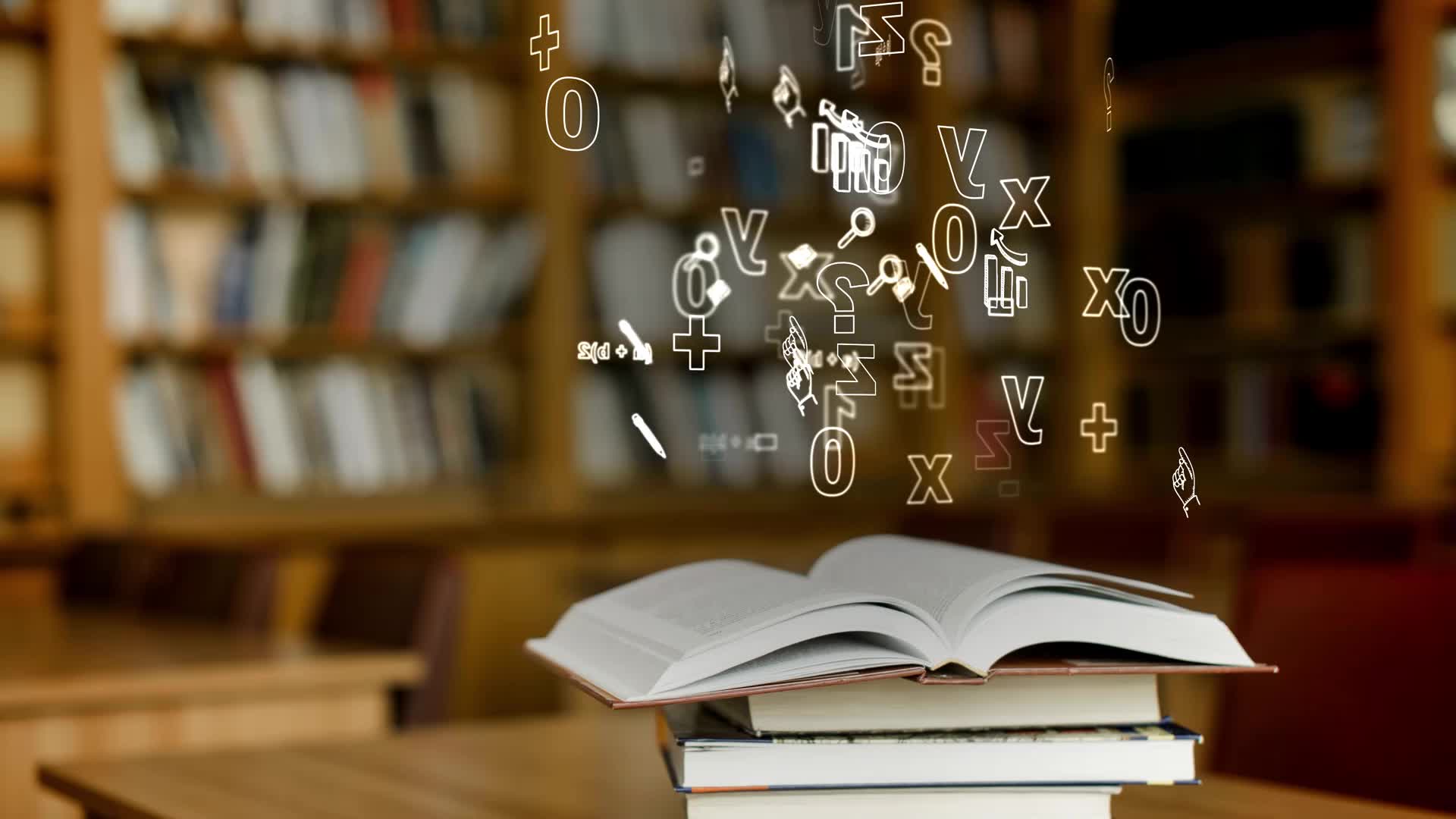 To recognize the wealth of knowledge and insight of Quran.
 Better understand the Qur’an … history, revelation, and collection. 
 Increase in belief /  authenticity.
 Ability to to defend the Quran.
understand the miraculous nature of the Qur’an.
6
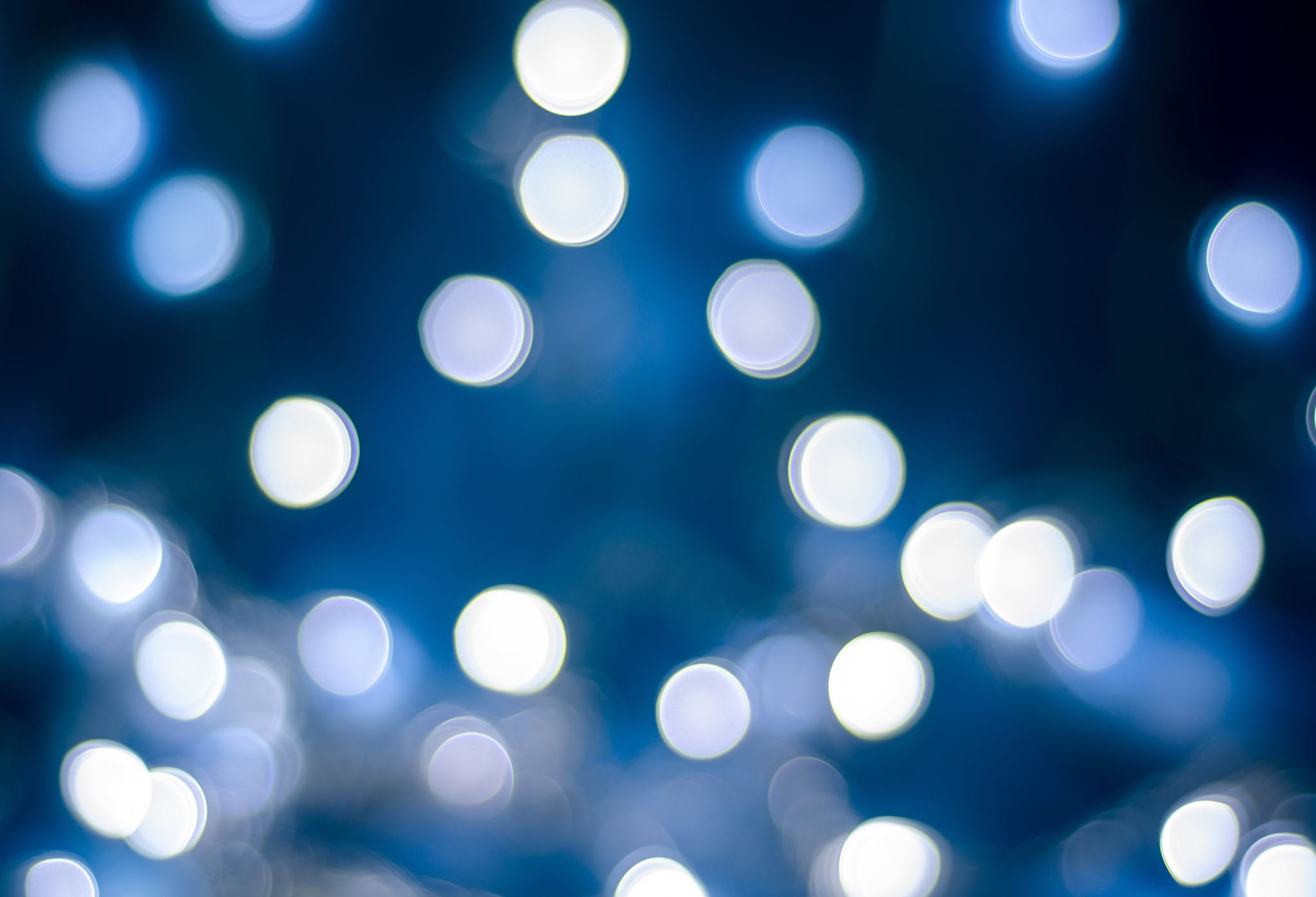 Quranic Sciences
 (Uloom al-Quran’s)
'Usool al-Tafsir 
The Procedure and Methodology
 of Interpretation’ is a subset of Uloom
 al-Quran
7
The History of 'Uloom al-Qur’an 1
The knowledge of ’Uloom al-Qur’an was initiated with the Prophet himself.
The Companions pursued this knowledge that they were able to not only explain any verse in the Qur'an, but also give its history and the cause of its revelation.
The famous Companions for their knowledge of the Qur’an: 
The four rightly guided Caliphs', Abu Bakr, 'Umar, 'Uthman and ‘Ali, Abdullah ibn Mas'ud (d. 32H), 'Abdullah ibn 'Abbas (d. 68H), Ubayy ibn Ka'ab (d. 32H), Zayd ibn Thabit (d. 45H), Abu Musa al-Ash'ari (d. 50H), 'Abdullah ibn az-Zubayr (d. 73H) and 'A'ishah (d. 57 H).
The Successors, studied eagerly under the wise guardianship of the Companions. 
There were three leading centres of all the sciences of Islam, Makkah, Madinah, and Kufah/Iraq.
8
The History of 'Uloom al-Qur’an 2
The Successors, studied eagerly under the wise guardianship of the Companions. 
Also, leading centres of all the sciences of Islam, including tafsir and 'Ulum al-Qur'an
Makkah : Ibn 'Abbas' students, were the teachers: Sa'id ibn Jubayr (d. 95H), Mujahid ibn Jabr (d. 100H), 'Ikrimah al-Barbari (d. 104H), Tawus ibn Kaysan yahmani (d. 106H), and 'Ata' ibn Rabah (d. 114H), 
Madinah;  Ubayy ibn Ka'ab's students, were the teachers of Madinah; Zayd ibn Aslam (d. 63H), Abul-'Aliyah (d. 90H) and Muhammad ibn Ka'ab (d. 120H), were the teachers of Madinah; 
Iraq, Abdullah ibn Mas'ud left behind his great legacy to 'Alqamah ibn Qays (d. 60H), Masruq ibn al-Ajda' (d. 63H), al-Hasan al-Basri (d. 110H), and Qatadah as-Sadusi (d. 110H).
9
The History of 'Uloom al-Qur’an 3
Thus, the knowledge of the Qur'an was passed on: 
" ... by the trustworthy (scholars) of the 'Ummah, who protected it from the alteration of the heretics, the false claims of the liars, and the false interpretations of the ignorant. 
Sufyan ath-Thawri (d. 161H), Sufyan ibn 'Uyaynah (d. 198H), Waki' ibn al-Jarrah (d. 197H), and Shu'bah ibn al-Hajjaj (d. 160H). 
Each wrote a tafsir of the Qur'an, composed of statements from the Prophet and the Companions.
Following his predecessor's footsteps:
 Muhammad ibn Jarir at-Tabari (d. 310H) wrote the monumental Jami' al-Bayan 'an Ta'wil ay al-Qur’an” tafsir that all later scholars who benefit from.
10
Books on the other sciences of the Qur'an
Other early tafasir were written based on reports from the Prophet pbuh and the Companions and Successors, included the chains of narration (isnad) of the reports.
Abu Bakr ibn Mundhir an-Naysaburi (d. 318H), Ibn Abi Hatim (d. 328H), Ibn Hibban (d. 369H),  al-Hakim (d. 405H) and Ibn Mardawayh (d. 410H)
'Ali al-Madini (d. 234H), the teacher of Imam al-Bukhari, wrote “Asbab an-Nuzul; 
Abu al-'Ubayd al-Asim ibn Sallam: (d. 224H) wrote two books: The science of the Qira'at (which was one of the first of its kind), Abrogation in the Qur'an, Nasikh wal-Mansukh; 
Ibn Qutaybah (d. 276H) wrote a book on rare words in the Qur'an, Mushkil al-Qur'an;
 Abu Ishaq az-Zajjaj (d. 311H) wrote a grammatical analysis of the Qur'an, 'Irab al-Qur'an; 
Ibn Darstawayh (d. 330H) composed a tract on the miraculous nature of the Qur'an, I'jaz al-Qur’an
11
Books on the other sciences of the Qur'an
Abu Bakr as-Sijistani (d. 330H) wrote another book on rare words in the Qur'an, Gharib al-Qur’an
Imam an-Nasa'i (d. 303H), the author of the Sunan, wrote one on the merits of the Qur'an, Fada'il al-Qur’an. 
Abu al-Hasan al-Wahidi (d. 468H) wrote his famous book on Asbab an-Nuzul; 
Ilm ad-Din as-Sakhawi (d. 634H) wrote one on the various qira'at, 
Sahihayn of al-Bukhari and Muslim, included sections on various topics of 'Ulum al-Qur’an. 
Most of the books of the Sunnah have chapters on the tafsir of the Quran, the benefits of reciting the Quran, the history of its compilation, and other topics.
Abu Bakr al-Baqillani (d. 403H) wrote his famous treatise, also related to the miraculous nature of the Qur'an,I'jaz al-Qur'an;
12
The biggening 
of the era of the classic works on 
’Uloom al-Qur’an
The scholars of the later generations started compiling all of these sciences into one book

Abu Bakr Muhammad ibn Khalaf ibn al-Marzaban (d. 309H), entitled Al-Hawi fi 'Ulum al-Qur’an.

'Ali ibn Ibrahim Sa'id (d. 330H), known as al-Hufi, which he entitled, Al-Burhan fi 'Ulum al-Qur'an. 
Az-Zarqani, al-'Irfan fi 'Ulum al-Qur'an, 
Badr ad-Din az-Zarkashi (d. 794H) appeared with his monumental Al-Burhan fi 'Ulum al-Qur’an 
 Jalal ad-Din as-Suyuti (d. 911H), entitled al-Itqan fi 'Ulum al-Qur'an.
13
The better-known books
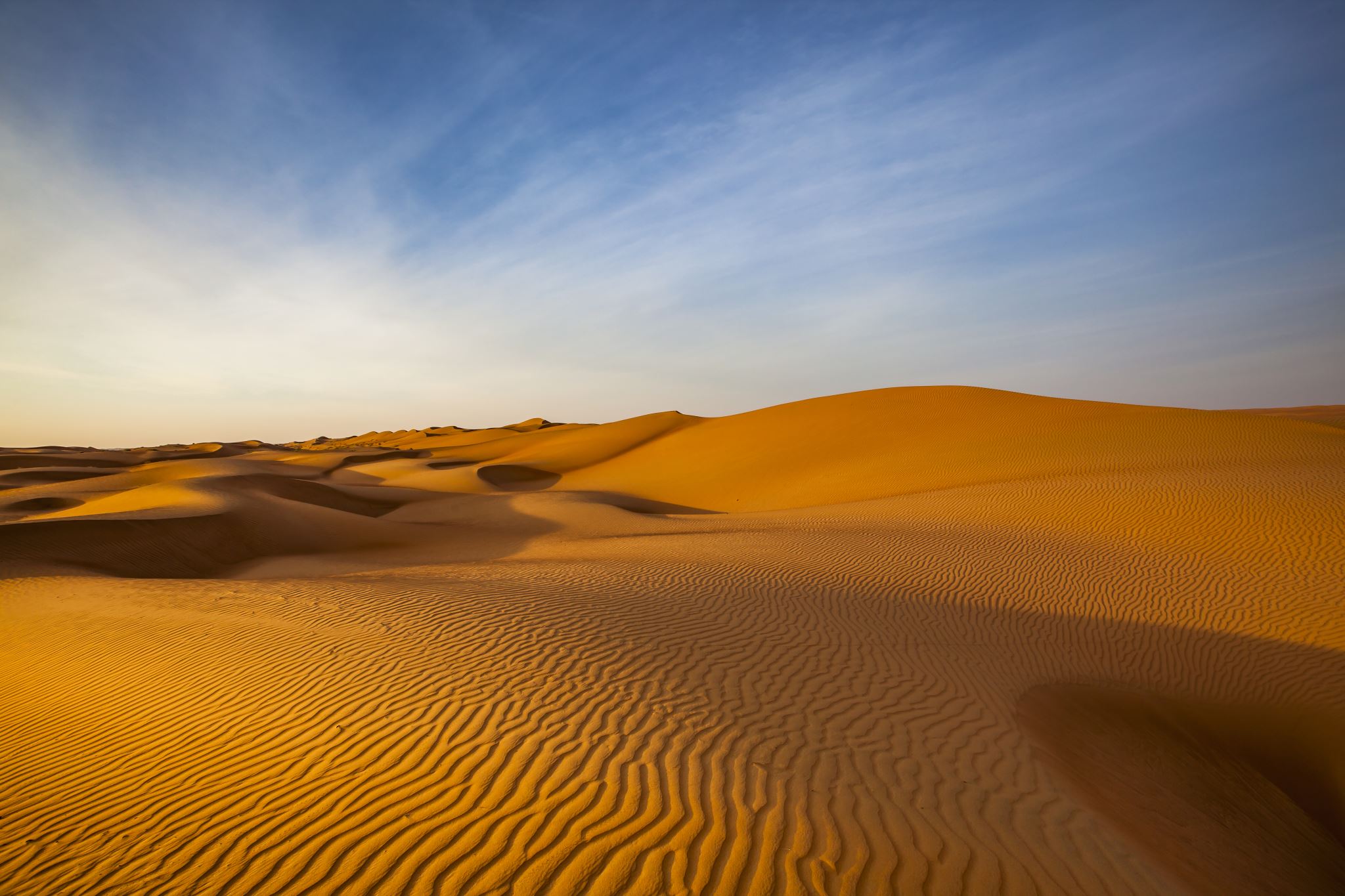 14
15
The Arabic word Quran’
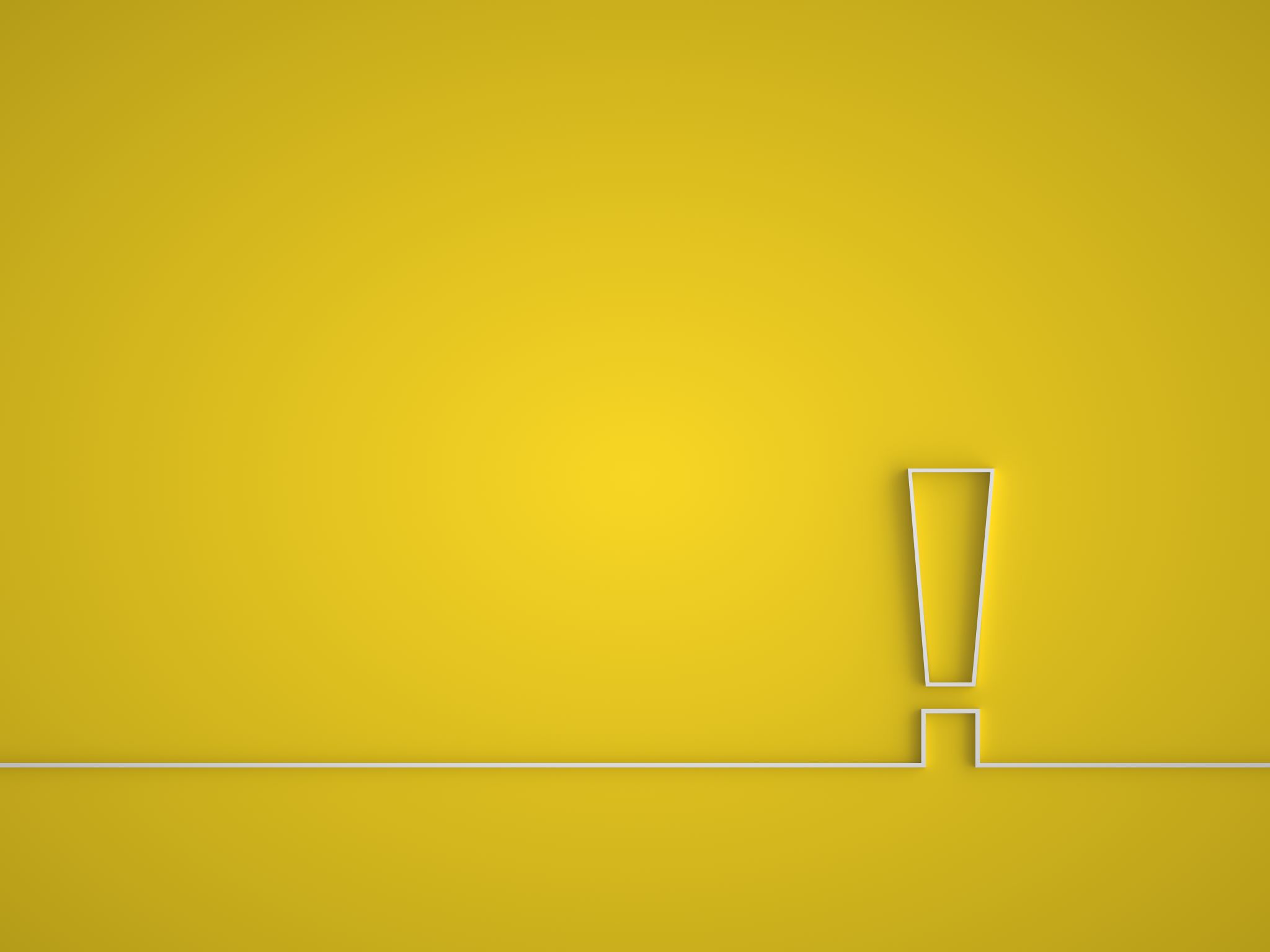 “We send down the Quran as a healing and mercy for the believers, but it only increases the wrongdoers in loss.”(isra’:82)
نُنَزِّلُ مِنَ ٱلْقُرْءَانِ مَا هُوَ شِفَآءٌۭ وَرَحْمَةٌۭ لِّلْمُؤْمِنِينَ ۙ وَلَا يَزِيدُ ٱلظَّـٰلِمِينَ إِلَّا خَسَاراً
Linguistically:
Imam Shafii: No meaning
It’s The proper name
2. Some scholars say its derived from a three-letter root  قرن   qarana 
 to combine, 
to compiled together,
 to put all of them one after the other. 
So, 
the Quran is compiled together or it’s verses aid and help one another
3. Vast majority of scholars …. 
It’s derived from the three-letter  qara’a, to read, to recite. Quran' would then be the verbal noun (masdar) of qura’a, and thus translates as: 'The Recitation' or 'The Reading”
 “So once We have recited a revelation (through Gabriel), follow its recitation ˹closely.˺” (Q 75:18 )
فَإِذَا قَرَأْنَـٰهُ فَٱتَّبِعْ قُرْءَانَهُ"ۥ. (القيامة: 18)"
16
The Arabic Speech Of Allah
Sent Down Upon The Last Prophet Muhammad Pbuh
What is          Quran?
Through The Angel Gabriel
وَإِنْ أَحَدٌۭ مِّنَ ٱلْمُشْرِكِينَ ٱسْتَجَارَكَ فَأَجِرْهُ حَتَّىٰ يَسْمَعَ كَلَـٰمَ ٱللَّهِ ثُمَّ أَبْلِغْهُ مَأْمَنَهُۥ ذَٰلِكَ بِأَنَّهُمْ قَوْمٌۭ لَّا يَعْلَمُونَ

And if anyone from the polytheists asks for your protection ˹O Prophet˺, grant it to them so they may hear the Word of Allah,..”Tawba: 6
In Its Precise Meaning And Precise Wording
Transmitted To Us By Numerous Persons (Tawatur)
Preserved In The Mus-hafs
A Challenge To Mankind To Produce Something Similar To It.
It is the literal, uncreated Word of Allah
About the Quran
10. Has Four Purposes

 Demonstrating God’s Existence And Oneness.

Establishing Prophethood.

 Proving And Explaining The Afterlife. 

Transmitting The Worship Of God And The Essentials Of Justice.
18
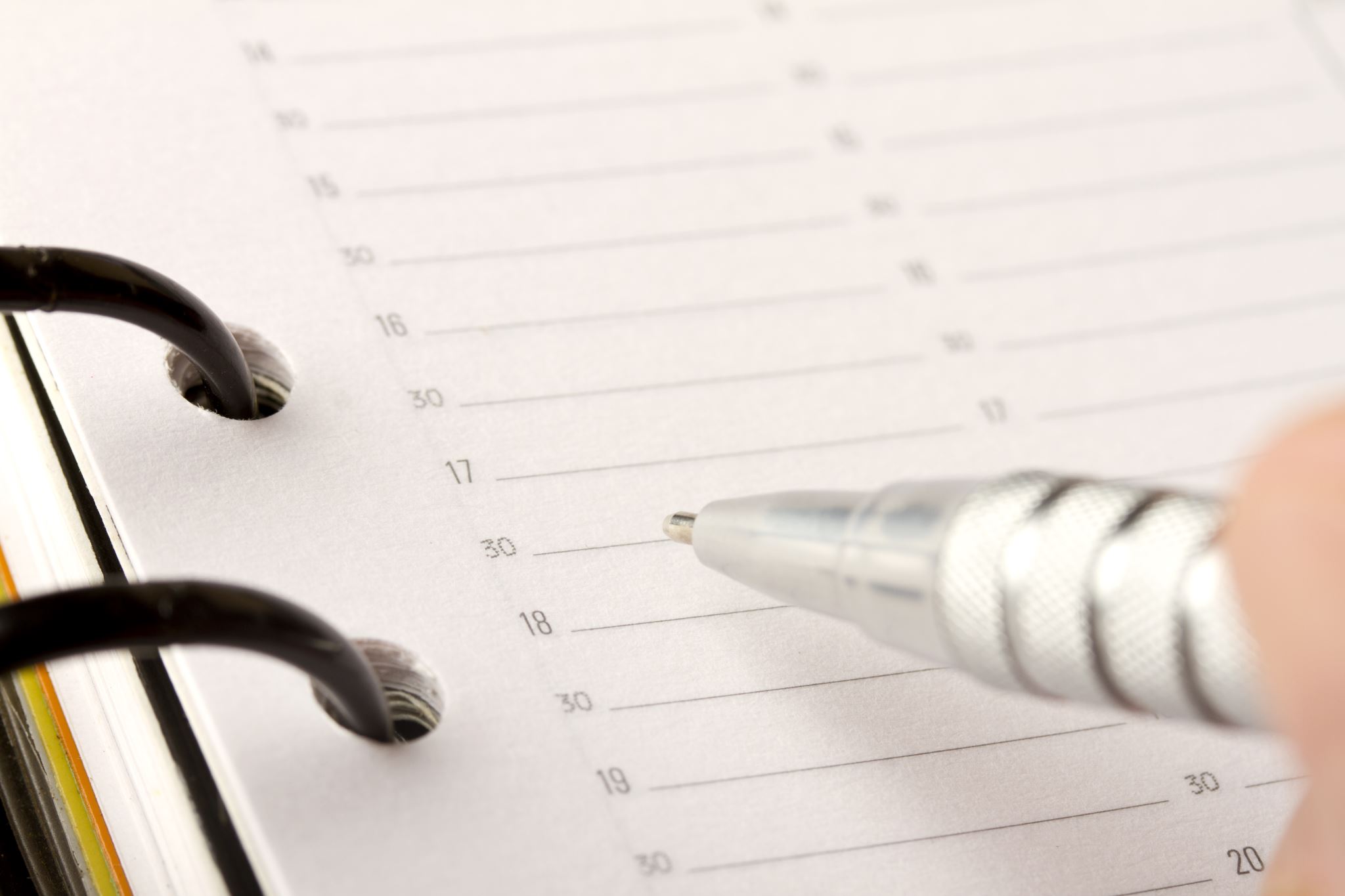 Rahma (mercy) 
Majid (glorious)
Evidence
Mubarak (blessed), Blessed Reminder
Bashir (announcer)
Nur (light), 
Dhikr (reminder, Advice) 
Huda (guidance)
Nadhir (warner)
Tanzil (sent down, revelation)
clear insight
Names of the Quran
Al-Quranإن هذا القرآن يهدي للتي هي أقوم" (Quran 17:9) 
Al-Kitab (scripture, Book)
لقد أنزلنا إليكم كتابا فيه ذكركم}( الأنبياء :10)
A-lFurqan (criterion) 
"تَبَارَكَ ٱلَّذِى نَزَّلَ ٱلْفُرْقَانَ عَلَىٰ عَبْدِهِۦ لِيَكُونَ لِلْعَـٰلَمِينَ نَذِيرًا " الفرقان: 1) Quran,25: 1
“Nadhir (warner), Bashir (announcer)
كِتَـٰبٌۭ فُصِّلَتْ ءَايَـٰتُهُۥ قُرْءَانًا عَرَبِيًّۭا لِّقَوْمٍۢ يَعْلَمُونَ(3) بَشِيرًۭا وَنَذِيرًۭا فَأَعْرَضَ أَكْثَرُهُمْ فَهُمْ لَا يَسْمَعُونَ" (4) Quran 41:3-41
Rahma (mercy), Huda (guidance)
 ) "ونَزَّلْنَا عَلَيْكَ الْكِتَابَ تِبْيَانًا لِّكُلِّ شَيْءٍ وَهُدًى وَرَحْمَةً وَبُشْرَىٰ لِلْمُسْلِمِينَ" Quran: 16:89)
scholar has listed- 55 names, -More than 90
 -limited only to 5 names
19
The Authenticity of the Quran
20
Virtue of the Quran in Sunnah
A'isha reported that the Prophet ﷺ said, 
The one who recites the Qur'an skillfully will be in the company of the noble and righteous messenger-angels and the one who reads the Qur'an, but stutters and finds it difficult, receives a double reward. 

Ibn 'Amr reported that the Prophet ﷺ said, 
"It will be said to the companion of the Qur'aan after he has entered Paradise, 'Recite, and rise!" For every verse he recites, he will rise one level (in Paradise), until he recites the last verse with him (i.e., in his memory)." (Abou Daawood).hall get (at least) a double reward" (Abu Dawood).

Ibn Masoud reported that the Prophet ﷺ said,
 "Recite the Quran, for verily you will be rewarded for it. I am not saying that Alif- Laam -Meme will count as a word, but rather that Alif has ten (rewards), laam has ten (rewards), and Meme has ten (rewards), so this is thirty (rewards).
" (Khateeb al-Baghdadee).
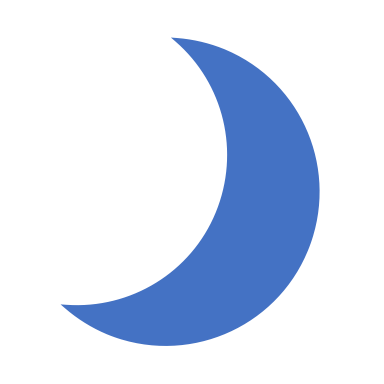 21
The Status of the Quran
Jaber reported that the Prophet ﷺsaid
"Rejoice! For verily, this Quran one part of it is in the Hands of Allaah, and the other part is in your hands. Therefore, hold on to it, for you will never be destroyed, not will you ever go astray after it!”
'Umar reported that the Prophet ﷺ said,
 "Indeed, Allah will raise (or honour) people (i.e., in this world and the Hereafter) by this Book, and He will debase others by it”. (Muslim).
Prophet ﷺ said: The best of you are those who learn the Quran and teach it to others.”
 Also said: "The Quran is either an evidence (or proof) lor you, or against you."(Muslim).
Anas reported that the Prophet ﷺ said: "Verily, Allah has chosen people amongst mankind. The People of the Quran, they are the People of Allah, and His Chosen ones.” (an-Nasa’i). The People of the Quran' are those who know it and practice it.
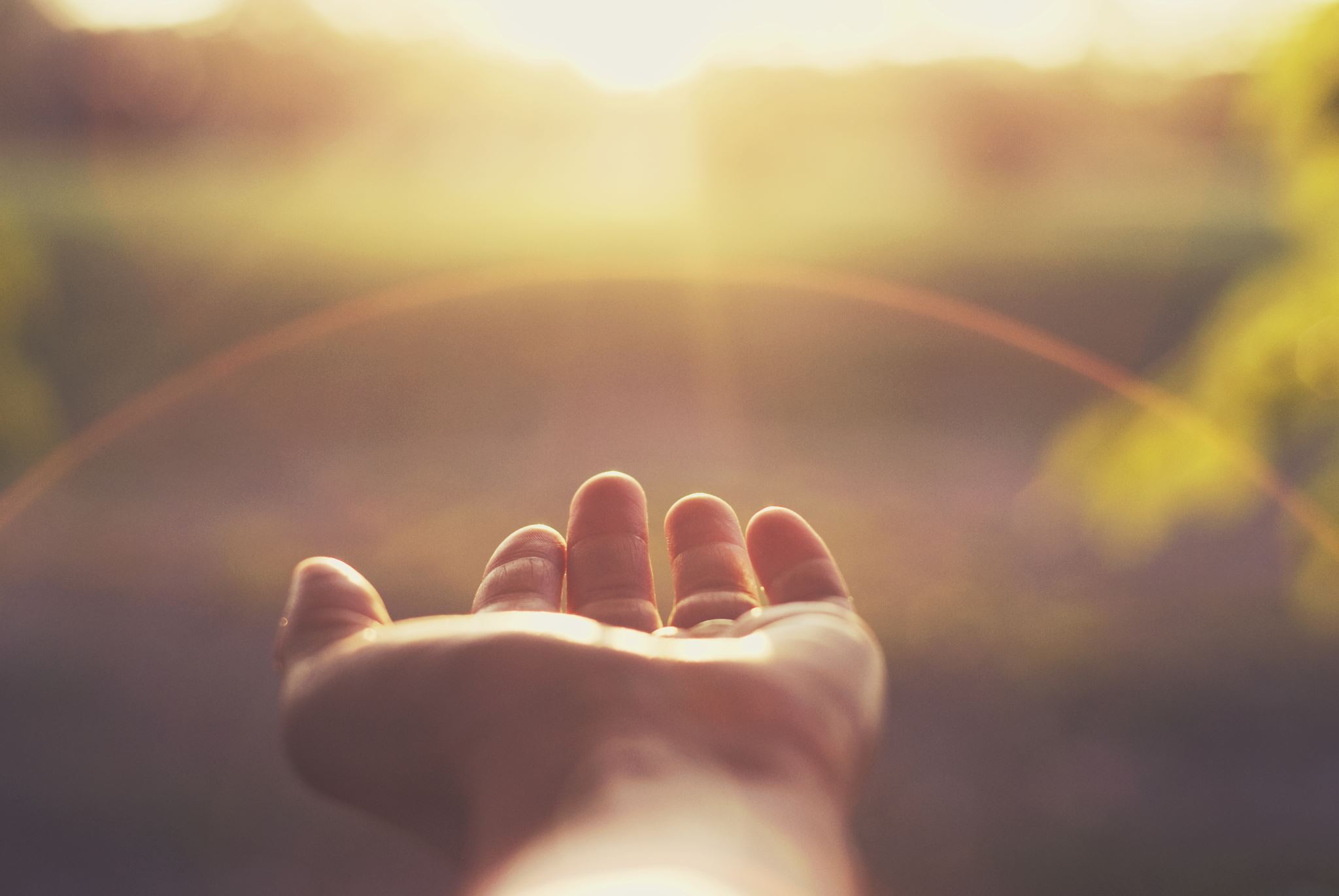 22
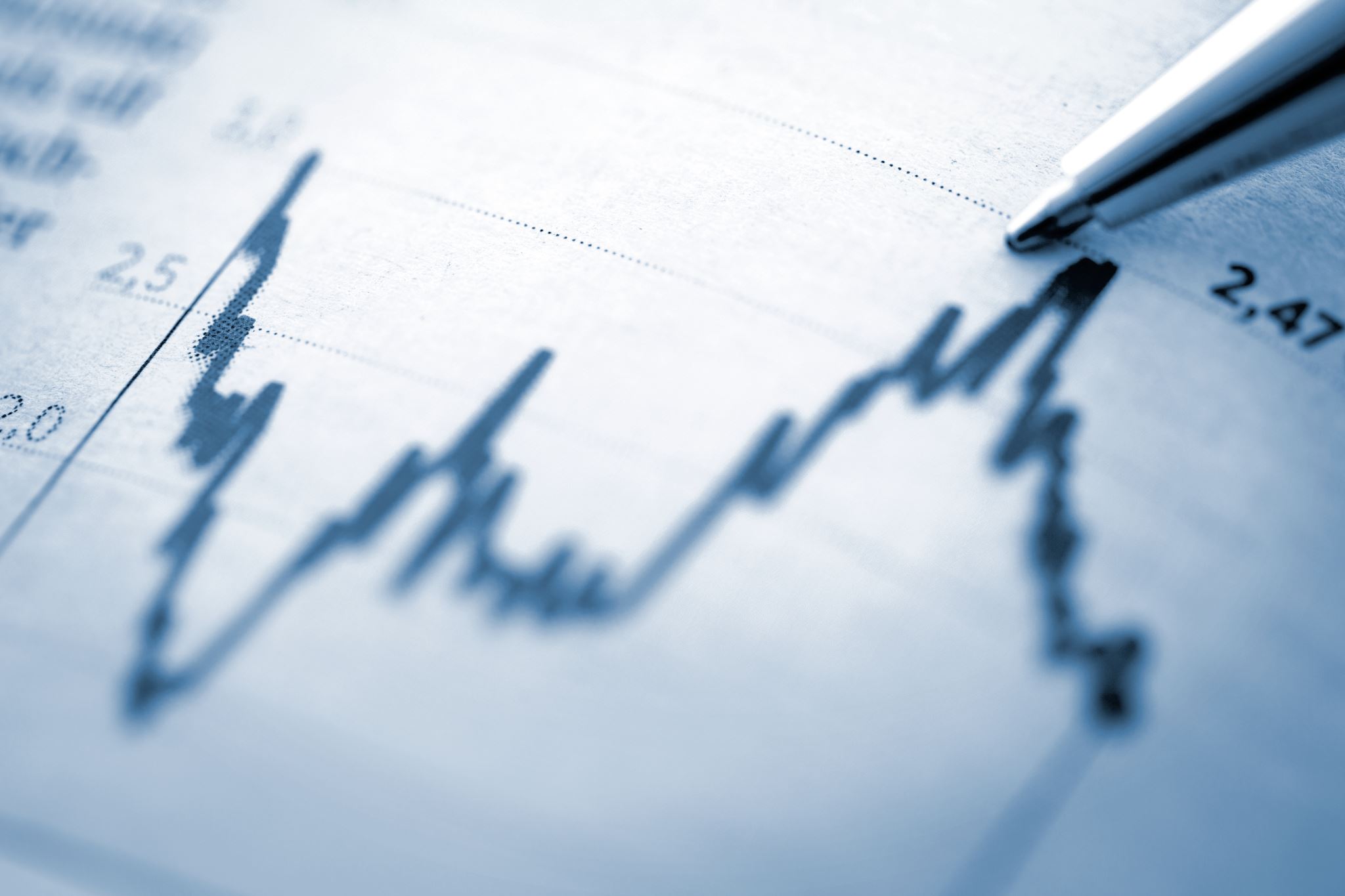 Hadith:  News/ Report / Narration. (pl. ahadith)
Which means the reports (verbal and written) about the sunnah of the Prophet ﷺ
 It is in this general sense that the word is used in the Quran.
Agreement among Scholars that contents of the sunnah are also from Allah, however, expressed through the Prophet’s ﷺ own words or actions
Three types of Sunnah:
 1.  Sunnah Qawliyyah/ Hadith, the sayings of the prophet ﷺ.  
2. Sunnah Al Filiyya, the actions of the prophet ﷺ.
3. Sunnah Taqririyyah.  In which he did not oppose, 
His approval  occurred in two ways;
When he ﷺ kept silent and did not oppose any action.
When He ﷺ showed happiness for a companion’s action or expressed his pleasure .
Hadith
23
Differences Quran  /Sunnah
Not necessarily transmitted by tawatur
24
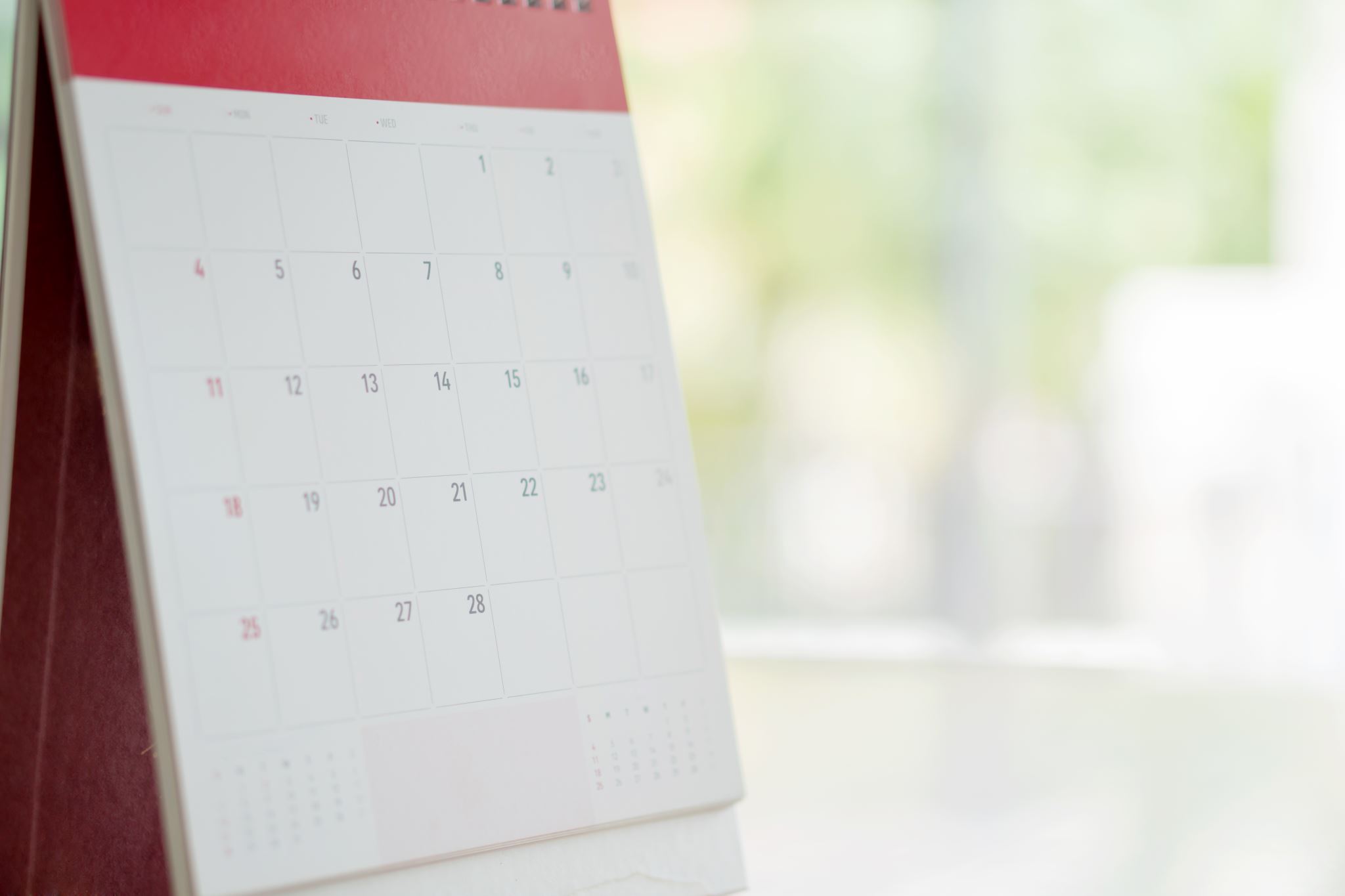 Sunnah compliments the Quran
al-Miqdaam narrated the Prophet ﷺ said,  
“verily i have been given the quran and something similar to it along with it, but soon there will be a time when a man will be reclining on his couch with a full stomach, and he will say, ‘you should adhere to this quran: what you find that it says is permissible, take it as permissible, and what you find it says is forbidden, take it as forbidden.’ but indeed, whatever the messenger of Allah forbids is like what Allah forbids.” Sunan Abī Dāwūd 4604 (this implies that his Sunnah is also a type of inspiration.
We sent them˺ with clear proofs and divine Books. And We have sent down to you ˹O Prophet˺ the Reminder, so that you may explain to people what has been revealed for them, and perhaps they will reflect. (Alnahl, 44) وَأَنزَلْنَآ إِلَيْكَ ٱلذِّكْرَ لِتُبَيِّنَ لِلنَّاسِ مَا نُزِّلَ إِلَيْهِمْ وَلَعَلَّهُمْ يَتَفَكَّرُون
25
Both contain words from Allah 
revealed to Muhammad ﷺ
Quran / Hadith Qudsi
Quran precise wording from Allah
hadith Qudsi wording by the Prophet Muhammad ﷺ
Quran brought to Prophet ﷺ only by Gabriel
Hadith Qudsi can be inspired otherwise, such as / in a dream.
The Quran is inimitable and unique, Not the hadith Qudsi.
Qur’an transmitted / numerous persons, (tawatur)
 hadith and hadith Qudsi often only by a few or even one individual.
Hadith Qudsi: sahih, Hasan, Da‘if /  Quran: no doubt
The Quan: cannot be touches without purification, 
while Hadith Qudsi you can touch it.
Hadith Qudsi cannot be recited in prayer/ only Quran accepted.
26
Hadith Qudsi
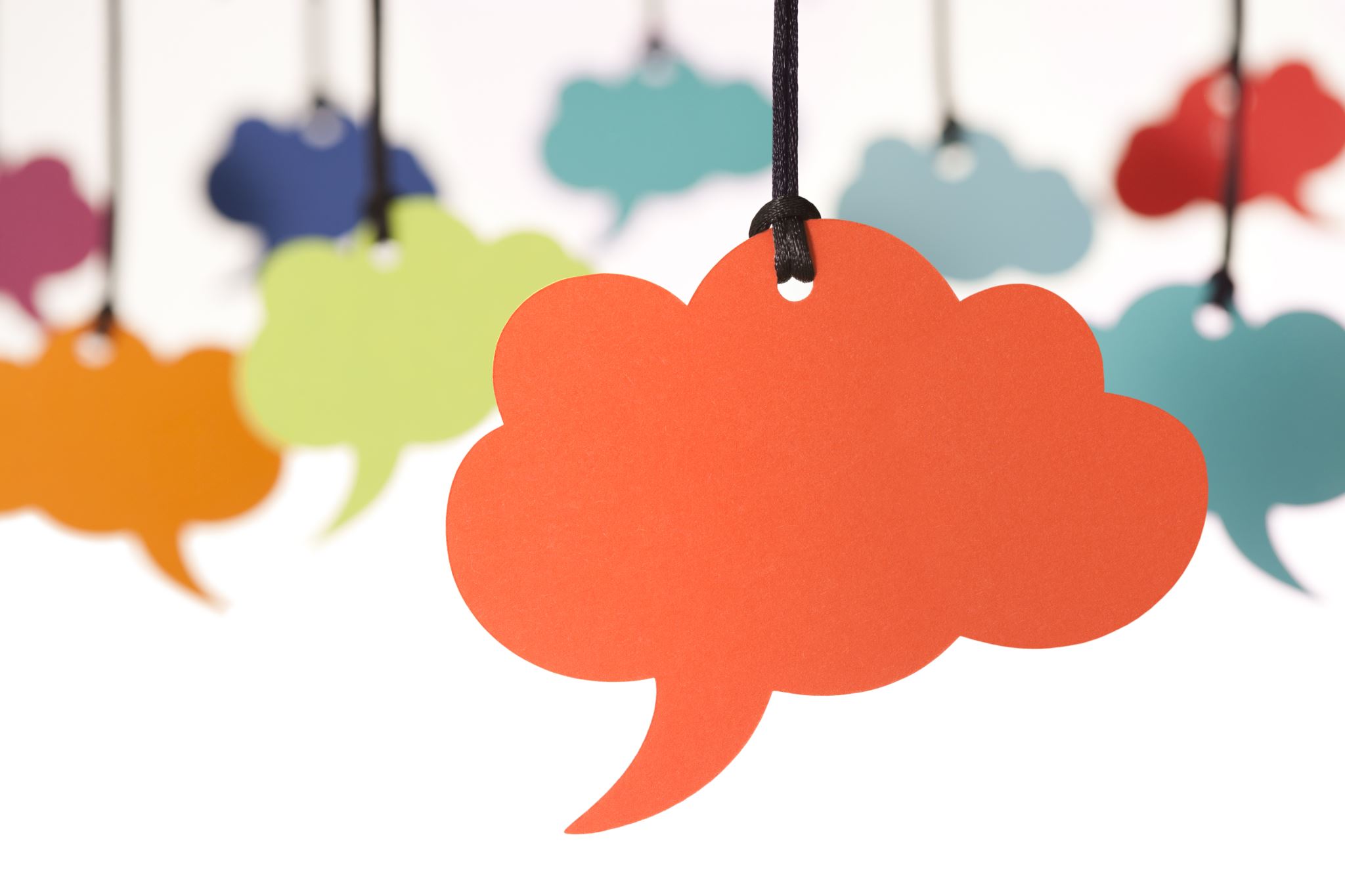 Qudsi:  holy, or pure. It is not part of the Qur’an. Such a report is called hadith Qudsi.
1 ) The Prophet ﷺ  says from among the sayings he related from his Lord..., saying: “ what God has said (says) or did (does), 
(2) Allah Most High has said...,or
(3)Allah’s Messenger said that Allah has said...’ 
Aba Huraira reported that Allah’s messenger said: “Allah, Mighty and Exalted is He, said: 
‘If My servant likes to meet me, I like to meet him, and if he dislikes to meet Me, I dislike to meet him.’! 
unlike the majority of hadeeths, Qudsi authority (sanad) is traced back to Almighty Allah, not to the Prophet pbuh .
In reality, the Sunnah or hadeeth is a revelation from Allah: It is unrecited revelation. It is the Prophet's exposition of the Qur'an, or the Qur'an interpreted. It is important to realize that the Qur'an says about the Prophet ﷺ
”Nor does he speak of his own whims. It is only a revelation sent down ˹to him” : (Surat an-Najm, 53:3)
27
Hadith Qudsi
The Messenger of Allah, pbuh, said: “Allah Almighty said: O My servants, I have forbidden injustice 
for Myself, and I have forbidden it among you, so do not oppress one another. O My servants,
 all of you are astray except for those I have guided, so seek guidance from Me and I shall guide
 you. O My servants, all of you are hungry except for those I have fed, so seek food from Me and I shall feed you. O My servants, all of you are naked except for those I have clothed, so seek clothing from Me and I shall clothe you. O My servants, you sin by night and day, and I forgive all sins,  so seek forgiveness from Me and I shall forgive you. O My servants, you are unable to harm Me, and you are unable to bring benefit to Me…..O My servants were the first of you and the last of you, the human of you and the jinn of you, to be as pious as the most pious heart of anyone of you, that would not increase My dominion at all. 
 O My servants were the first of you and the last of you, the human of you and the jinn of you, to be as wicked as the most wicked heart of anyone of you, that would not decrease My dominion at all. O My servants, were the first of you and the last of you, the human of you and the jinn of you, to rise up in one place and make a request of Me, and were I to give everyone what he requested, that would not diminish what I have any more than a needle would diminish the sea if put into it. O My servants, it is only your deeds that I record and then recompense for you. Let him who finds good praise Allah, and, let him who finds something else blame no one but himself.  (Sahih Muslim 2577a Book 45, Hadith 70)
28
Revelation “Wahy”
29
Revelation forms of Wahy
30
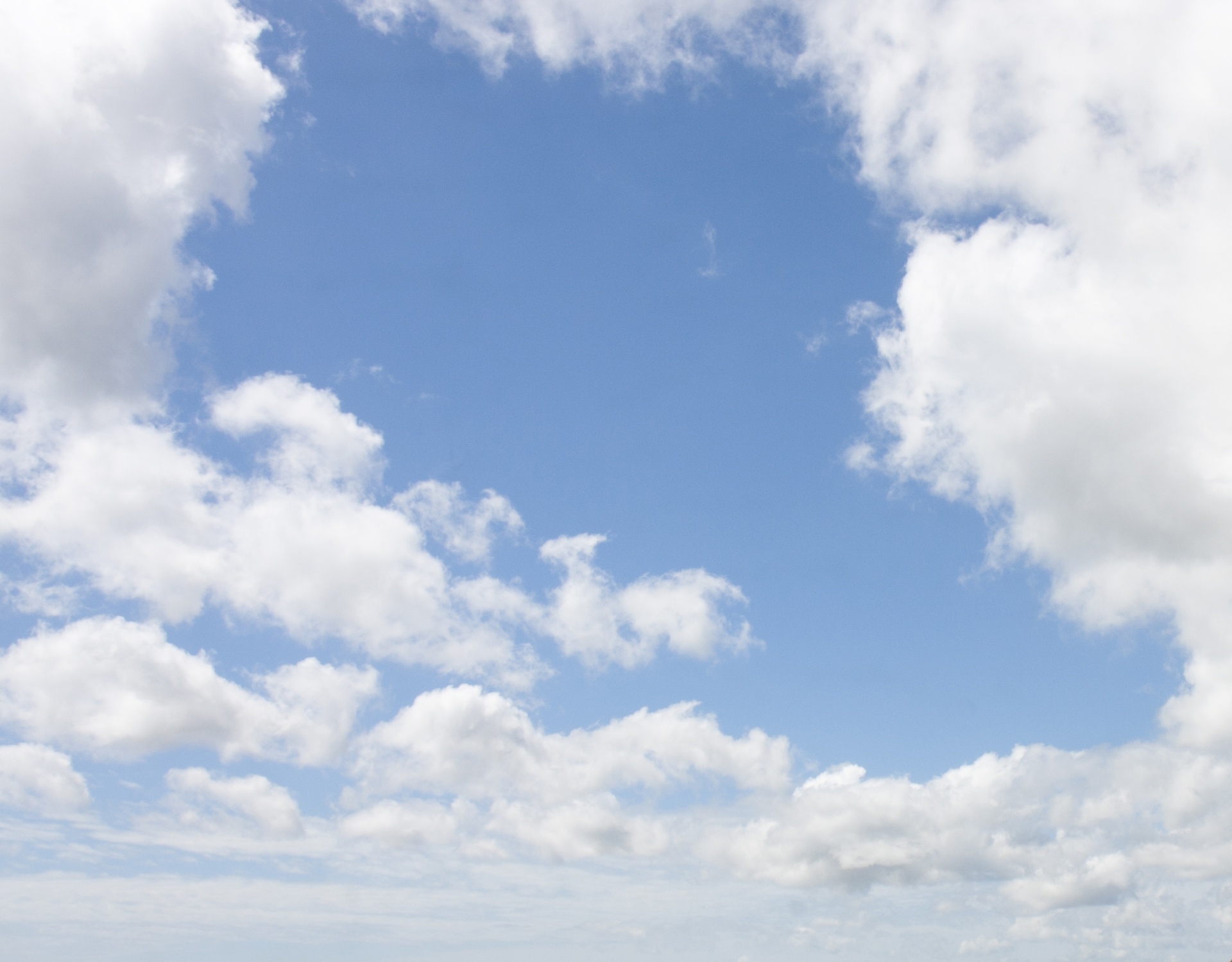 Laws Of Nature
Natural Instincts
Inspiration
Signals And Gestures To Communicate
Evil Whispers From Satan
Divine Inspiration To The Angels
 Divine Revelation To Prophets.
Wahy In The Quran
linguistically
Used in
different places
in Quran
31
WAHY in Quran:
1) The laws of nature; in natural intuition
“So, He fashioned them (the clouds of gaseous elements which then existed in the place of the heaven) seven heavens in two days and inspired in each heaven its tasks.” 
فَقَضَىٰهُنَّ سَبْعَ سَمَـٰوَاتٍ فِى يَوْمَيْنِ وَأَوْحَىٰ فِى كُلِّ سَمَاءٍ أَمْرَهَا ۚ
2) Natural instincts; …And your Lord inspired the (female) bee: (saying):
وأوْحَىٰ رَبُّكَ إِلَى ٱلنَّحْلِ أَنِ ٱتَّخِذِى مِنَ ٱلْجِبَالِ بُيُوتًۭا وَمِنَ ٱلشَّجَرِ وَمِمَّا يَعْرِشُونَ 
"Build your homes in the mountains..." or “ Take for yourself dwelling place in the mountains, and in the trees, and in what they (human beings) may build and weave. (16:68).
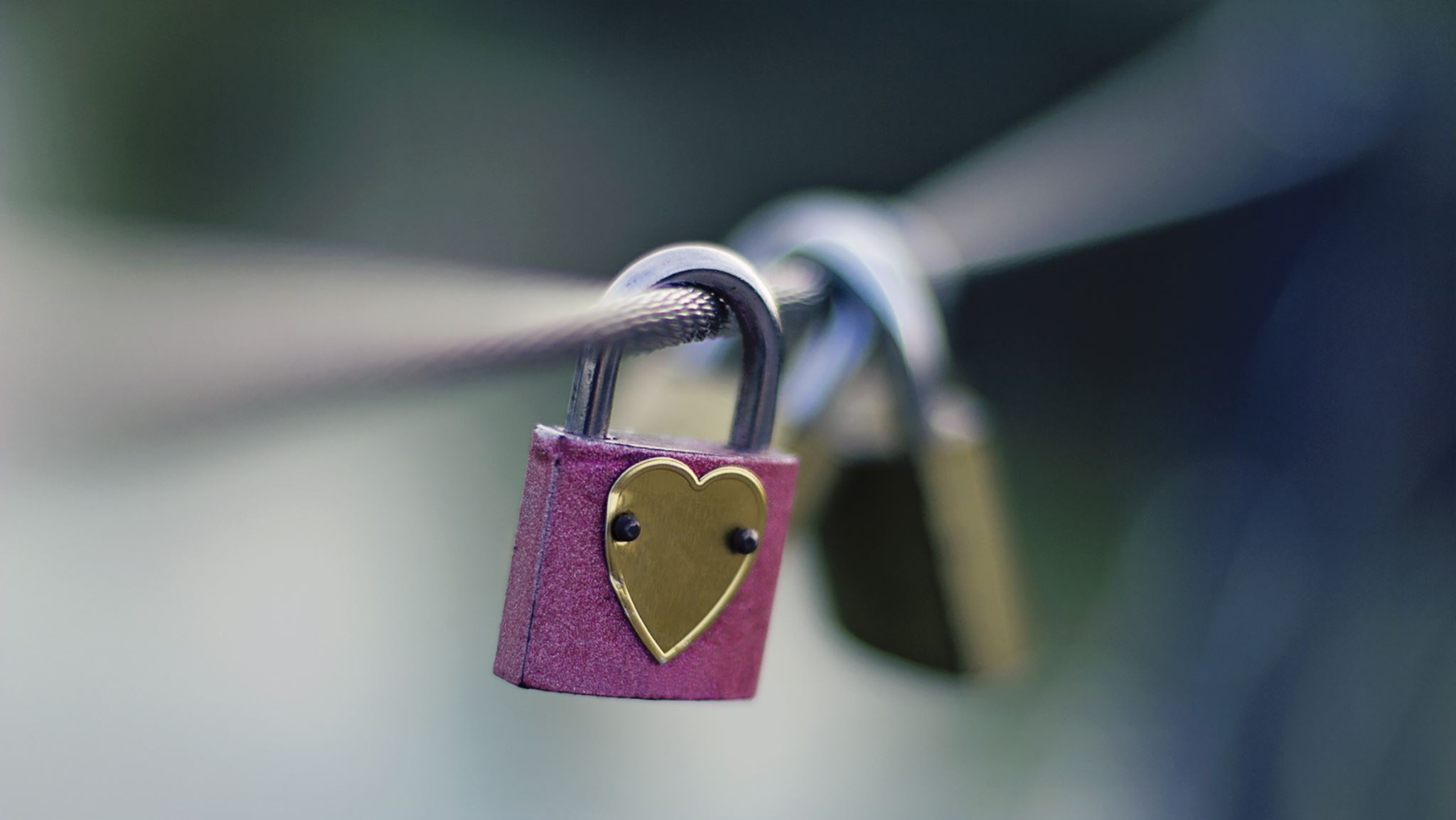 32
WAHY in Quran:
3) Inspiration; … 
“we inspired the mother of Moses, saying: ‘Suckle him..(for a time, without anxiety 
for his life), then when you have cause to fear for him, put him in the river, and do not fear or grieve. We will surely return him to you and make him one of our Messengers. “' (28: 7) وَأَوْحَيْنَا إِلَىٰٓ أُمِّ مُوسَىٰٓ أَنْ أَرْضِعِيهِ ۖ 
 4) Signals, or gestures, to communicate; 
…So, he (Zachariah) came out to his people from the sanctuary (where he had been praying in the Temple) and signified to them: ‘glorify your Lord at daybreak and in the afternoon’.
 فَخَرَجَ عَلَىٰ قَوْمِهِۦ مِنَ ٱلْمِحْرَابِ فَأَوْحَىٰٓ إِلَيْهِمْ أَن سَبِّحُوا بُكْرَةًۭ وَعَشِيًّۭا(19:11)
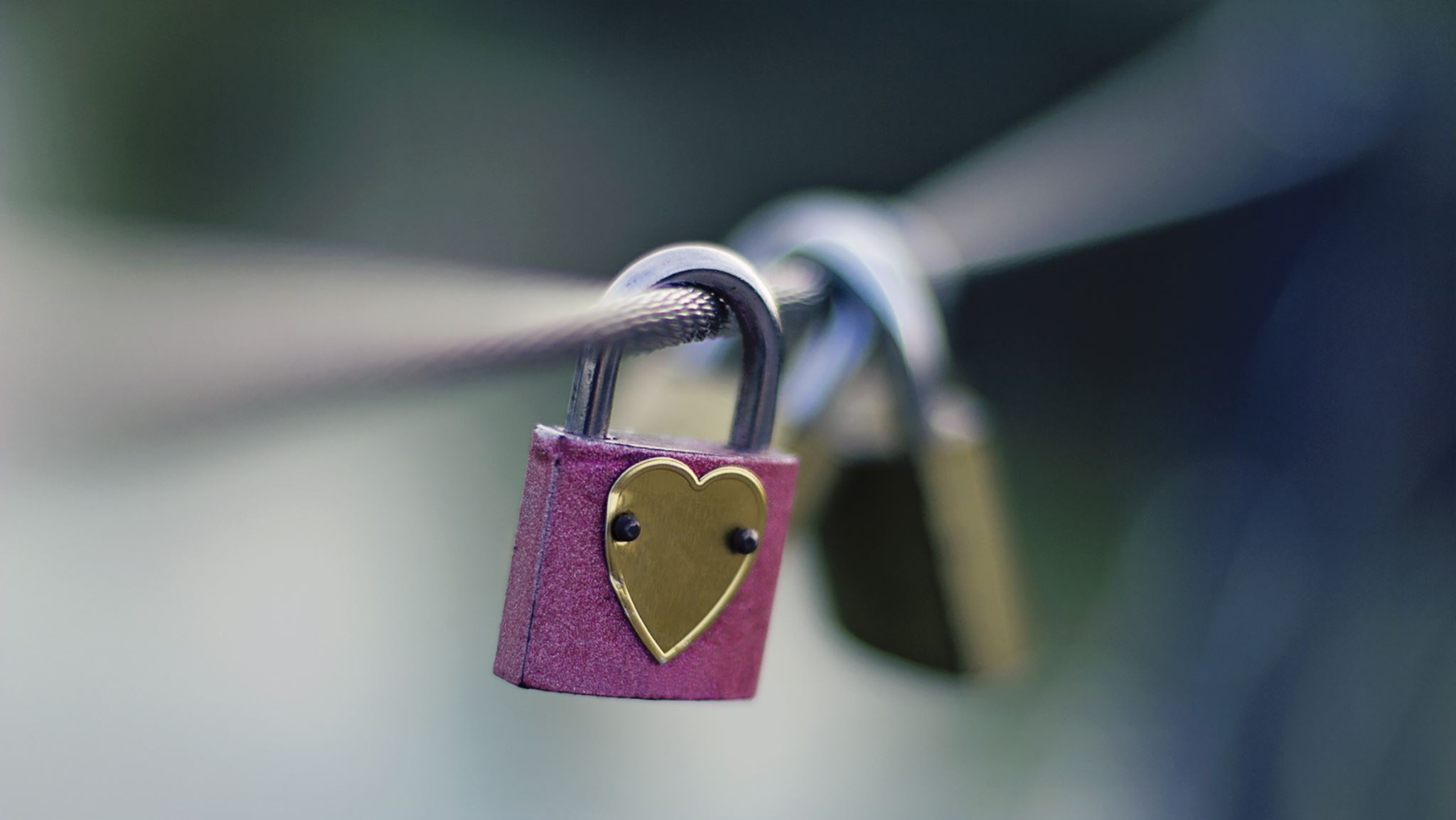 33
5) Evil whispers from Satan; …the Satan do whisper and make suggestions to their confidants to contend with you”. 
 “'Likewise, did we make for every messenger an enemy evil ones among men and jinns, 
inspiring each other with flowery discourses by way of deception ...’” (6: 112) وَكَذَٰلِكَ جَعَلْنَا لِكُلِّ نَبِىٍّ عَدُوًّۭا شَيَـٰطِينَ ٱلْإِنسِ وَٱلْجِنِّ يُوحِى بَعْضُهُمْ إِلَىٰ بَعْضٍۢ زُخْرُفَ ٱلْقَوْلِ غُرُورًۭا ۚ وَلَوْ شَآءَ رَبُّكَ مَا فَعَلُوهُ ۖ فَذَرْهُمْ وَمَا يَفْتَرُونَ
6) Divine inspiration to the angels;
 …when (in the meantime) your Lord revealed to the angels: I am certainly with you, so make firm the feet of those who believe. إِذْ يُوحِي رَبُّكَ إِلَى الْمَلَائِكَةِ أَنِّي مَعَكُمْ فَثَبِّتُوا الَّذِينَ آمَنُوا ۚ سَأُلْقِي فِي قُلُوبِ الَّذِينَ كَفَرُوا الرُّعْبَ فَاضْرِبُوا فَوْقَ الْأَعْنَاقِ وَاضْرِبُوا مِنْهُمْ كُلَّ بَنَانٍ (12الانفال: )
7) Divine revelation to the Prophets;
 Revelation which comes to the Prophets is an objective, binding phenomenon which takes place beyond the spheres of the human soul and physical sensations. Its certainty transcends the conviction which comes from mere knowledge.
WAHY in Quran:
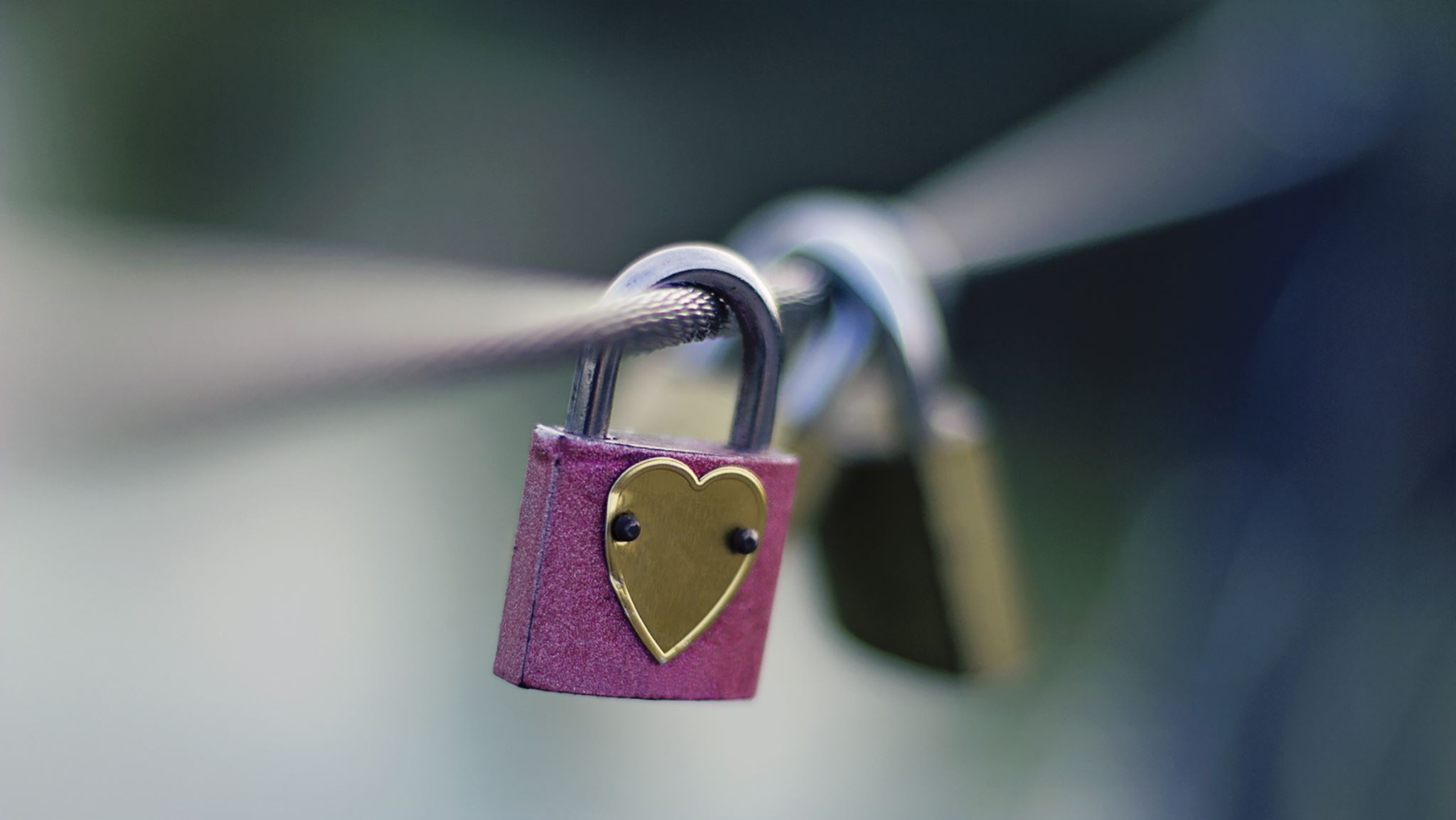 34
How Does The  Wahy Occur?
"وَمَا كَانَ لِبَشَرٍ أَن يُكَلِّمَهُ ٱللهۖ إِلَّا وَحْيًا أَوْ مِن وَرَآئِ حِجَابٍ أَوْ يُرْسِلَ رَسُولًۭا فَيُوحِىَ بِإِذْنِهِۦ مَا يَشَآءُ ۚ إِنَّهُۥ عَلِىٌّ حَكِيم”(الشورى: 51)
“It is not ˹possible˺ for a human being to have Allah communicate with them, except through inspiration, or from behind a veil, or by sending a messenger-angel to reveal whatever He wills by His permission. He is surely Most High, All-Wise.” ” (al-shura, 42:51).
35
Forms of Revelation
Ture dreams righteous vision

Allah himself reveals his message directly to the prophets
The Angel Gabriel
Appeared in human form
Unseen, a bell sound
Appeared in true form
While Prophet (pbuh) was asleep.
36
Methods of Wahy on PROPHET pbuh
INSPIRATION IN THE HEART
37
Symptoms During Wahy process
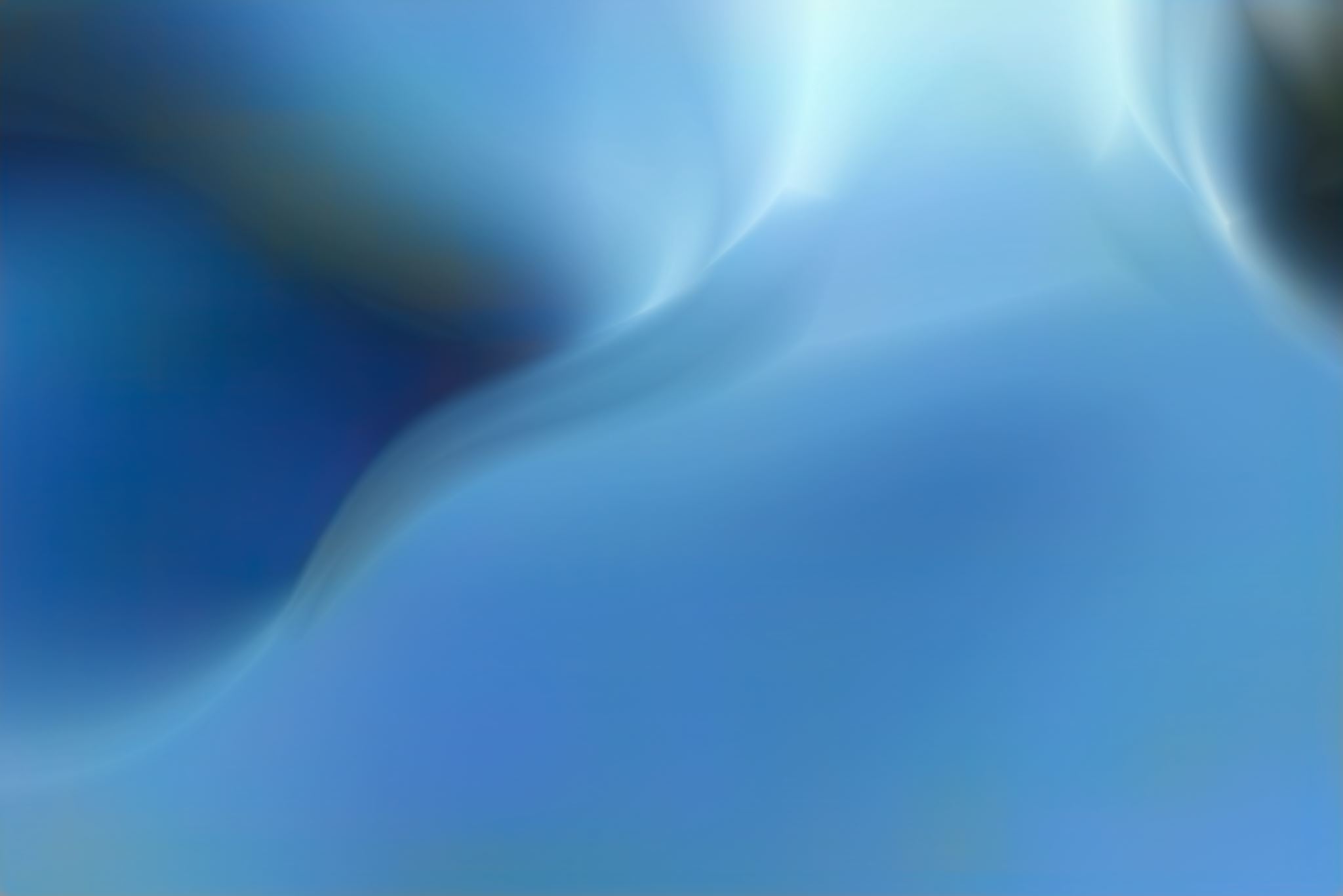 38
DOUBTS ABOUT QURANIC WAHY
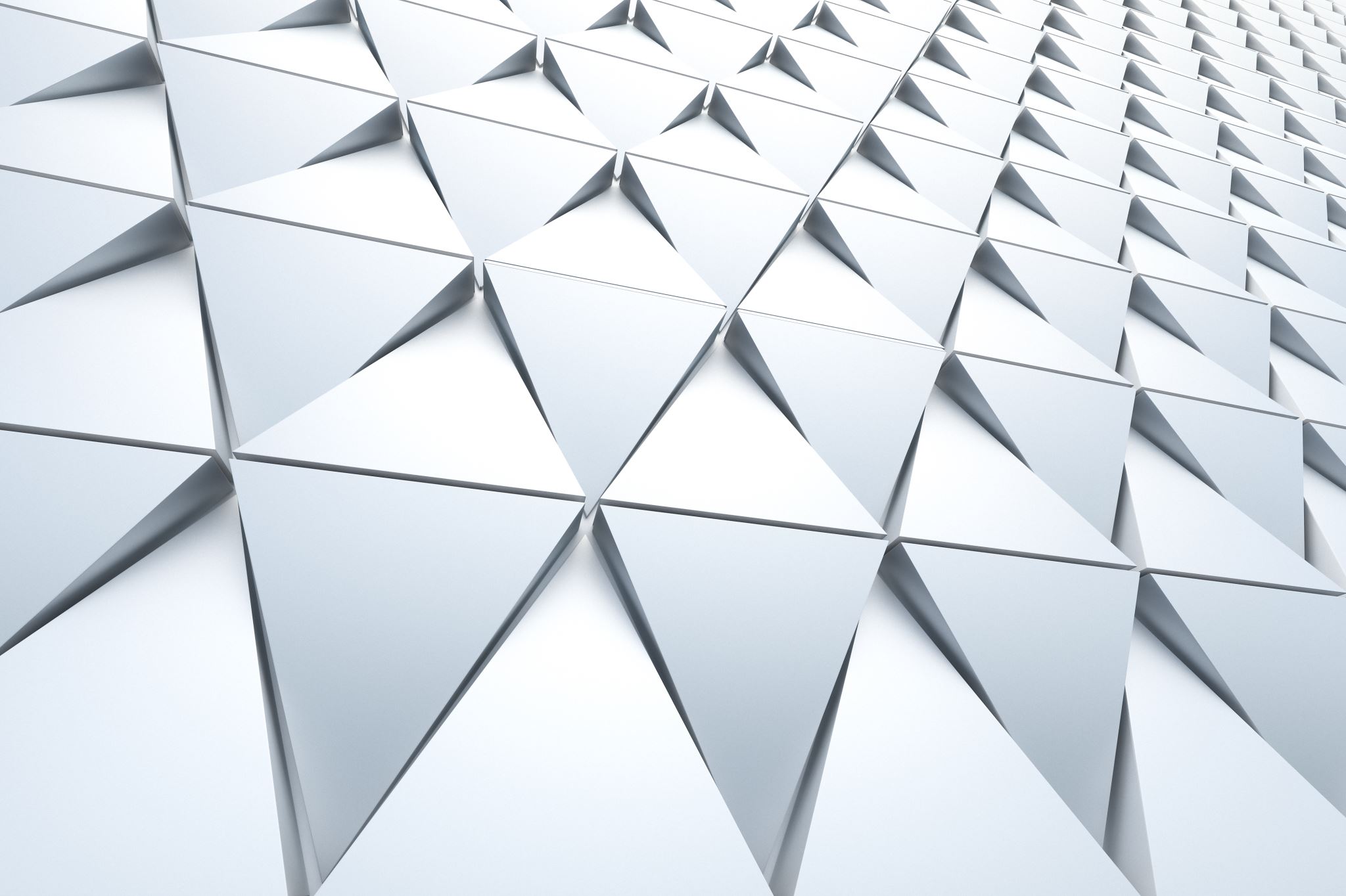 39
Refutation to the Doubts
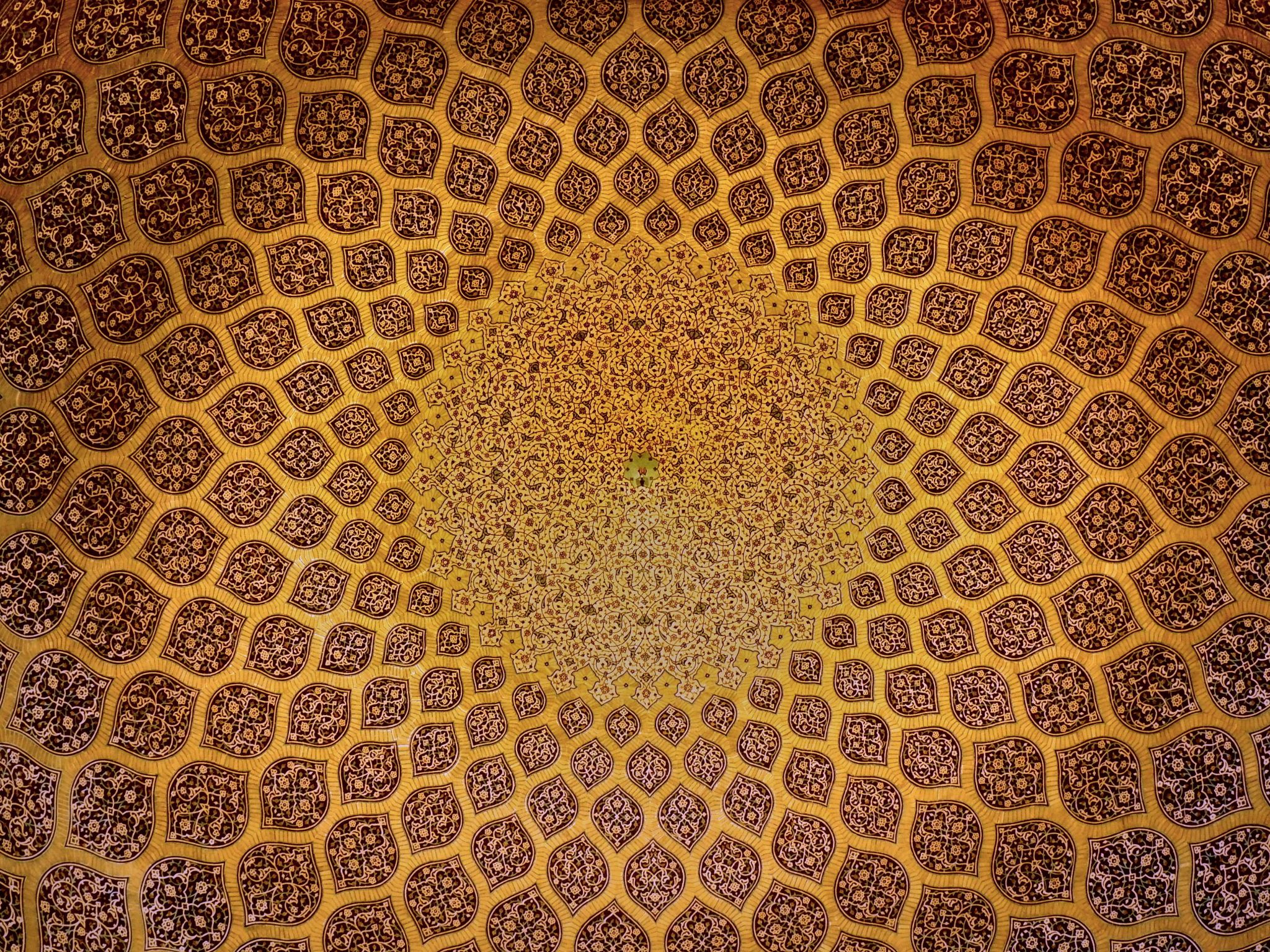 If the revelation is false, meaning that the prophet ﷺ has deceived his followers.
The clarity and coherence of the quran could not have been the result of a madman’s ramblings. So, in realty no delusions and hallucinations afflicted him from time to time.
If the prophet’s goal had been personal glory and leadership, it would have been more to his advantage to claim the quran for himself, since his enemies among the pagan makkans had all conceded its superiority over all other literary works and had offered the prophet ﷺ  the position of kingship over makkah if he would only stop preaching the unity of god. 
 If his goals were power and prestige certainly not to his advantage that the Quran has openly corrected his mistakes.
40
Refutation
41
Quran openly corrected the Prophet’s mistakes
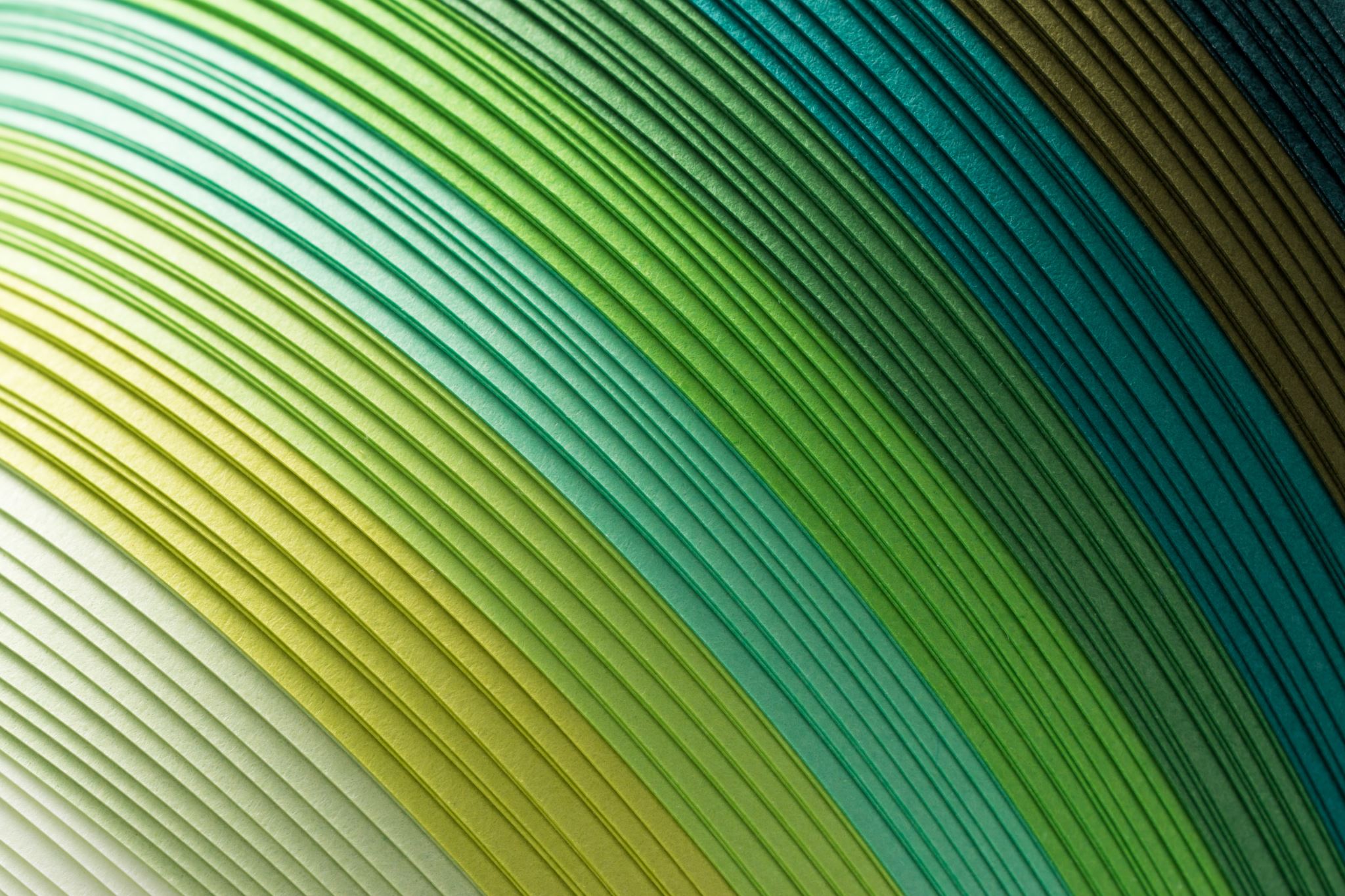 42
The controversy over the created or uncreated Quran
43
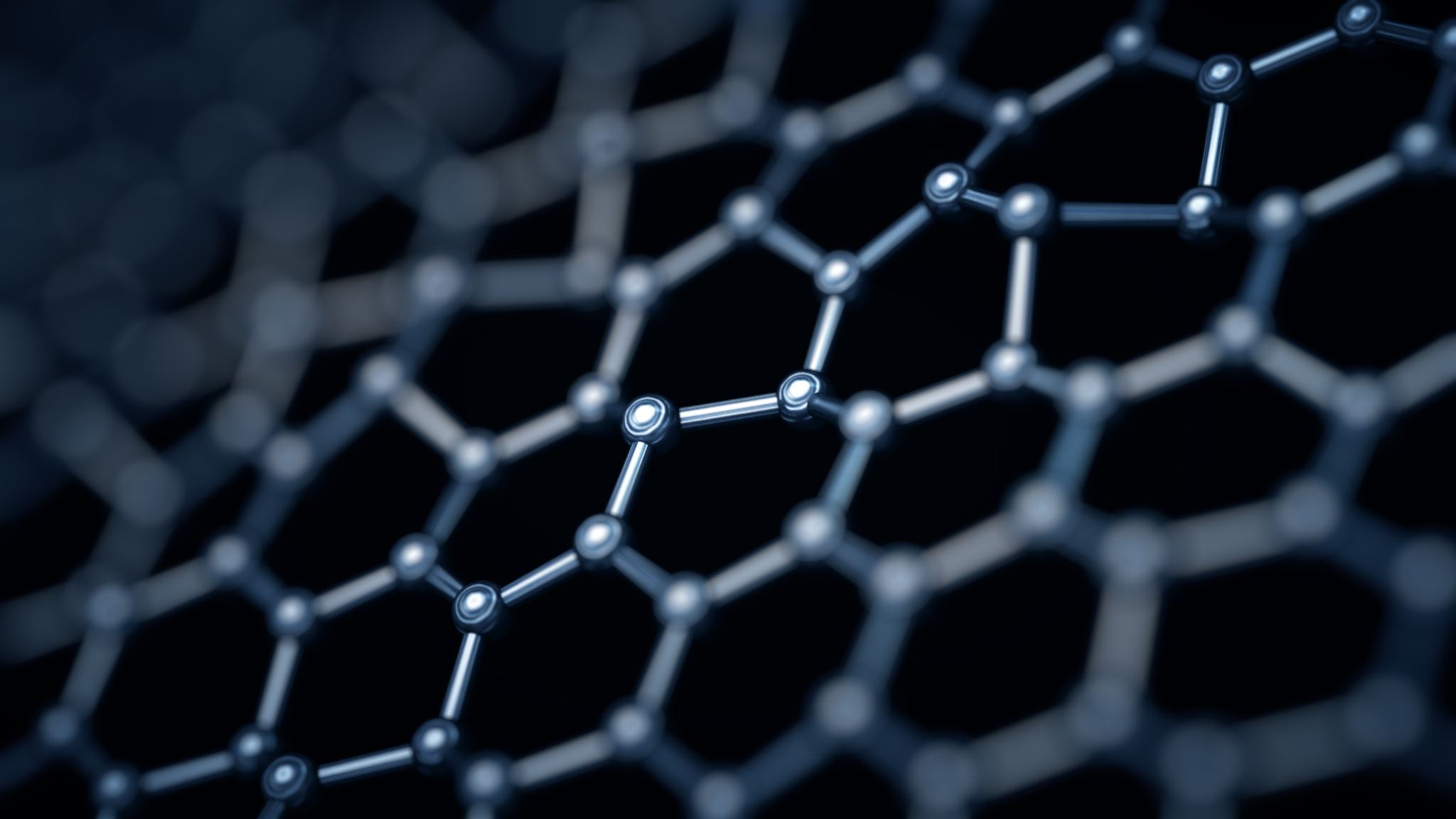 Quran is Uncreated
44
If Quran was being created.. What does that Implies?
If the Quran is created this implies that Quran is a human product, that the Quran is not Divine, So, its not that important to follow!
 it implies that its Not perfect, therefore there are faults in it!
 Because every created thing has a finite time, so it will end.
If it’s created, we can change it, alter it, reject it.. We can take, or leave, according to  whims, desires.  
No doubts that the paper, cardboard, pen, anything used to write Allah’s words, ink, the air coming from the lungs when reading…is created… 
HENCE, THE QURAN IS THE EXACT WORDS OF ALLAH, AN ATTRIBUTE OF ALMIGHTY.
 IT’S DIVINE, UNCREATED, PERFECT, AS ALL OTHER NAMES AND ATTRIBUTES OF ALMIGHTY ALLAH.
45
REFERENCES
Qadhi, Abu Ammar Yasir. An Introduction to The Sciences of The Quran. Birmingham, UK: al-Hidaayah Publishing and Distribution, 2003. 
1.Introduction and history of The Quran, page 18-23.
2. The Quran, page 24-60.
3.Inspiration - Al-wahy, page 61-74.
Philips, abu Ameenah Bilal. Usool At-Tafseer, Sharjah, U.A.E.: Dar Al Fatah Sharjah, 1997. 
1. introduction, page 9-14.
2. The Quran, Al-wahy,  page 85-127.
46
47
48
A 111   Uloom Al- Quran – Lecture No. 2
INTRODUCTION TO ULOOM AL-QURANSCIENCES OF THE QURAN
UST. HALA AMERAH
49
50
First stage of Revelation
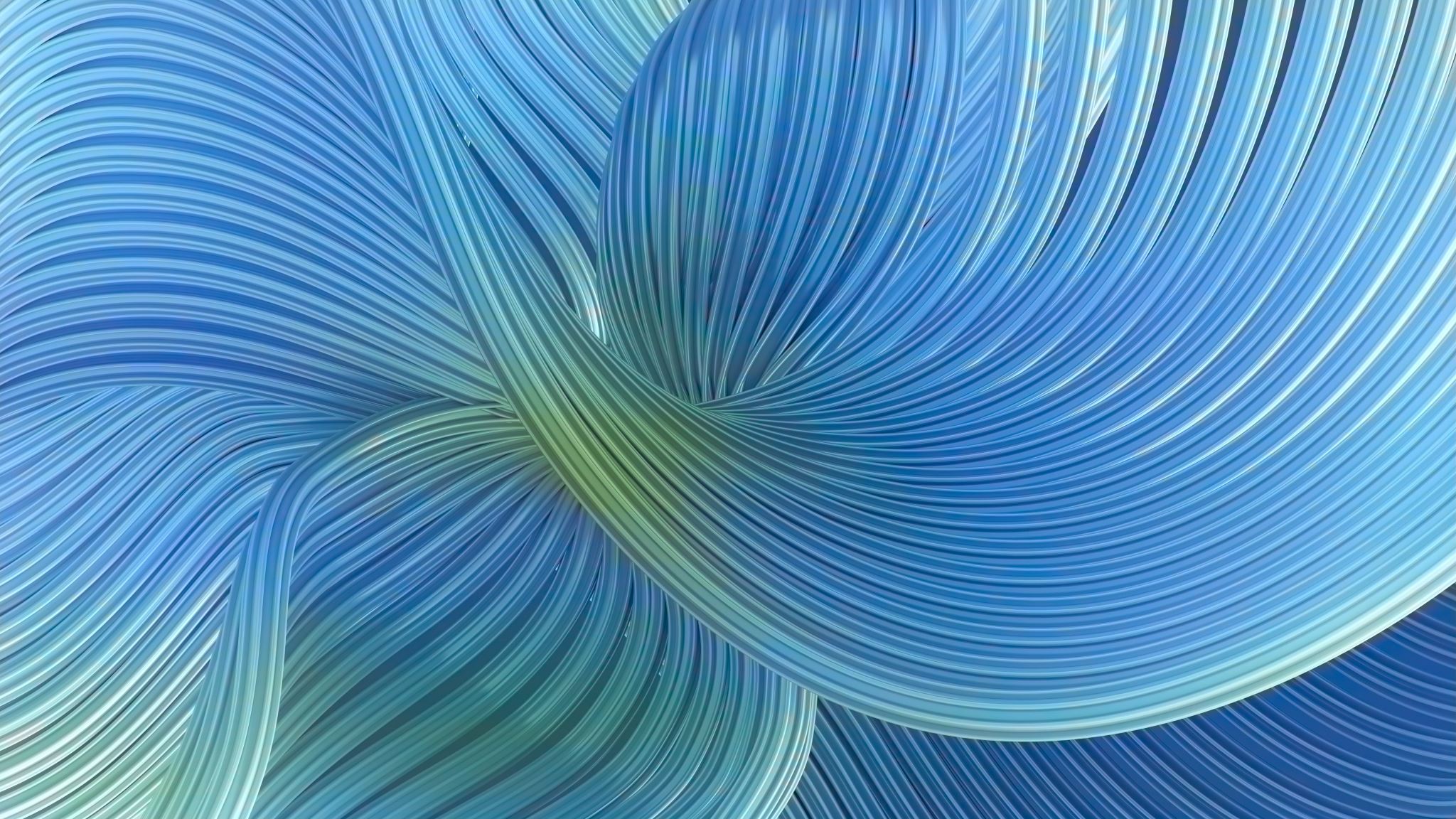 51
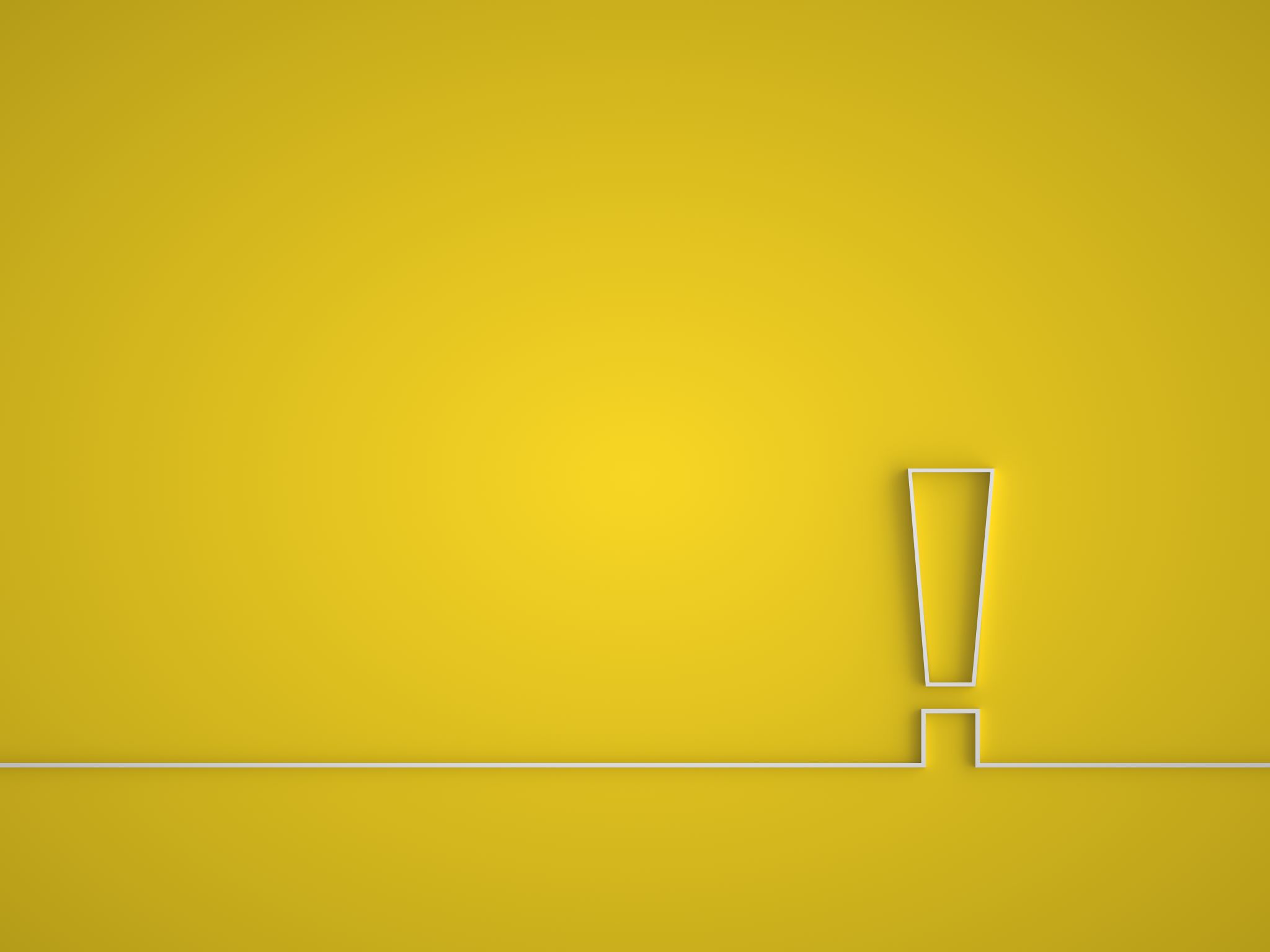 From the Lawh al-Mahfoodh, Allah descended the Quran to the lower heavens, in a place called "The House of Honour”(Bayt al-'Izza).
"'The whole Quran was sent down to the lower heavens on
 the Night of Decree.
Then, whenever Allah wished to inspire something (from the Quran), He would inspire it, through intermediary (Jibril), or without an intermediary.
“The month of Ramadan is the month in which the Quran was revealed”...- [2:185] شَهْرُ رَمَضَانَ ٱلَّذِىٓ أُنزِلَ فِيهِ ٱلْقُرْءَانُ
“We have sent it (the Quran) down, on a Blessed Night” (44:3)
إنَّآ أَنزَلْنَـٰهُ فِى لَيْلَةٍۢ مُّبَـٰرَكَةٍ ۚ إِنَّا كُنَّا مُنذِرِينَ
Second stages of Revelation
52
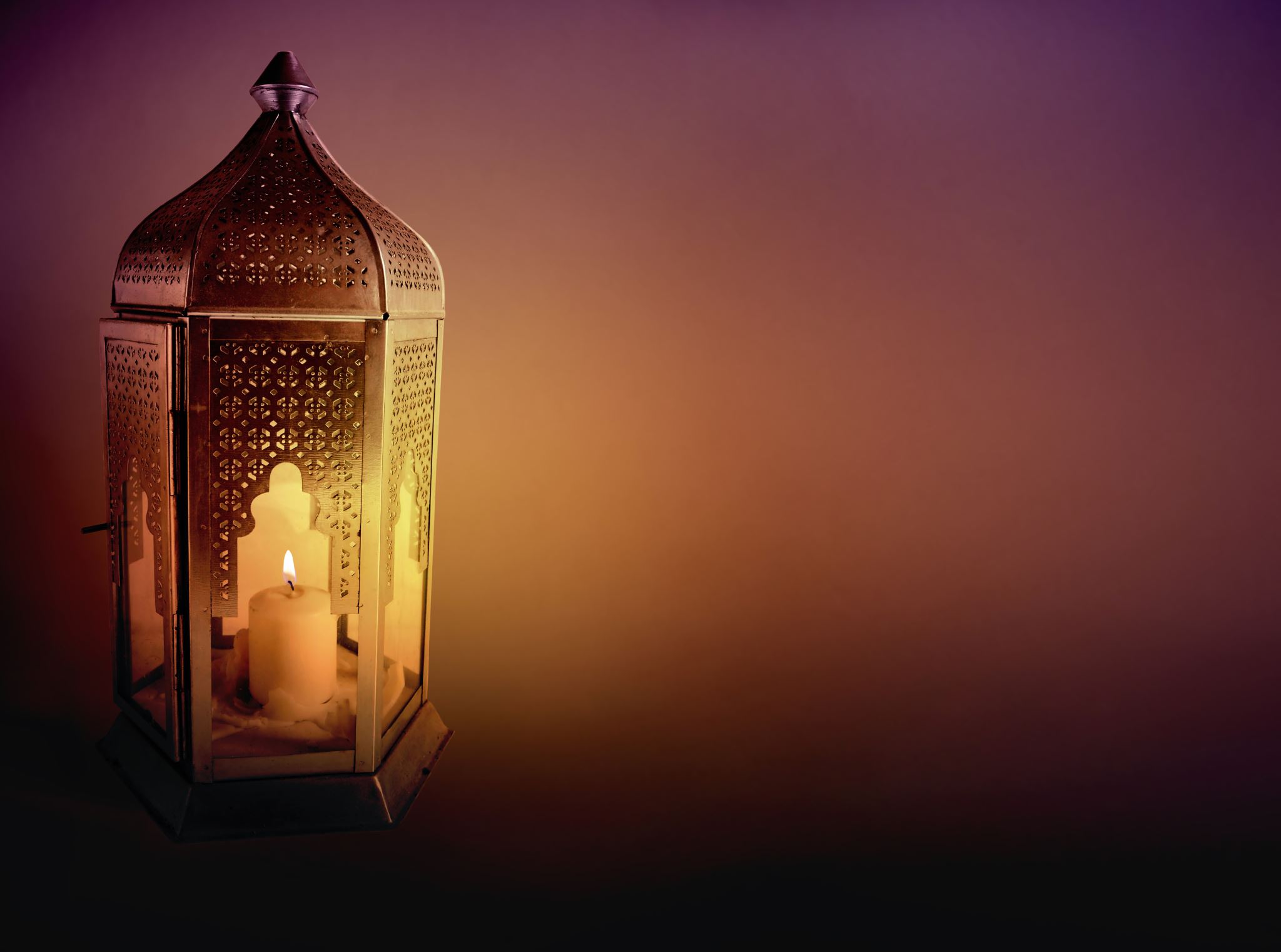 At the age of 40, the Prophet pbuh received his first revelation.
Started in Ramadan on the Night of Power.
. Some say s The battle of Badr took place later on.
This stage of revelation lasted for about 23 years in which the Quran was sent down, in response to the development of events and in accordance with the sequence needed to complete the delivery of the Message.
Allah says: “What We revealed to Our servant on that decisive day when the two armies met ˹at Badr˺. And Allah is Most Capable of everything.” (al-Anfal, 8:41)
َومَآ أَنزَلْنَا عَلَىٰ عَبْدِنَا يَوْمَ ٱلْفُرْقَانِ يَوْمَ ٱلْتَقَى ٱلْجَمْعَانِ ۗ وَٱللَّهُ عَلَىٰ كُلِّ شَىْءٍۢ قَدِيرٌ””
Allah says: “And this is a Quran that We sent down in piecemeal that you many recite it to mankind at intervals, and We have sent it down in gradual sending.” (Al-Isra, 17:106) وَقُرْءَانًۭا فَرَقْنَـٰهُ لِتَقْرَأَهُۥ عَلَى ٱلنَّاسِ عَلَىٰ مُكْثٍۢ وَنَزَّلْنَـٰهُ تَنزِيلًۭا
The Quran was a new  Phenomenon , did not come down as a physical book from the heavens, but rather it came down piecemeal bit by bit, over a period of 23 years.
Third Stages of Revelation
53
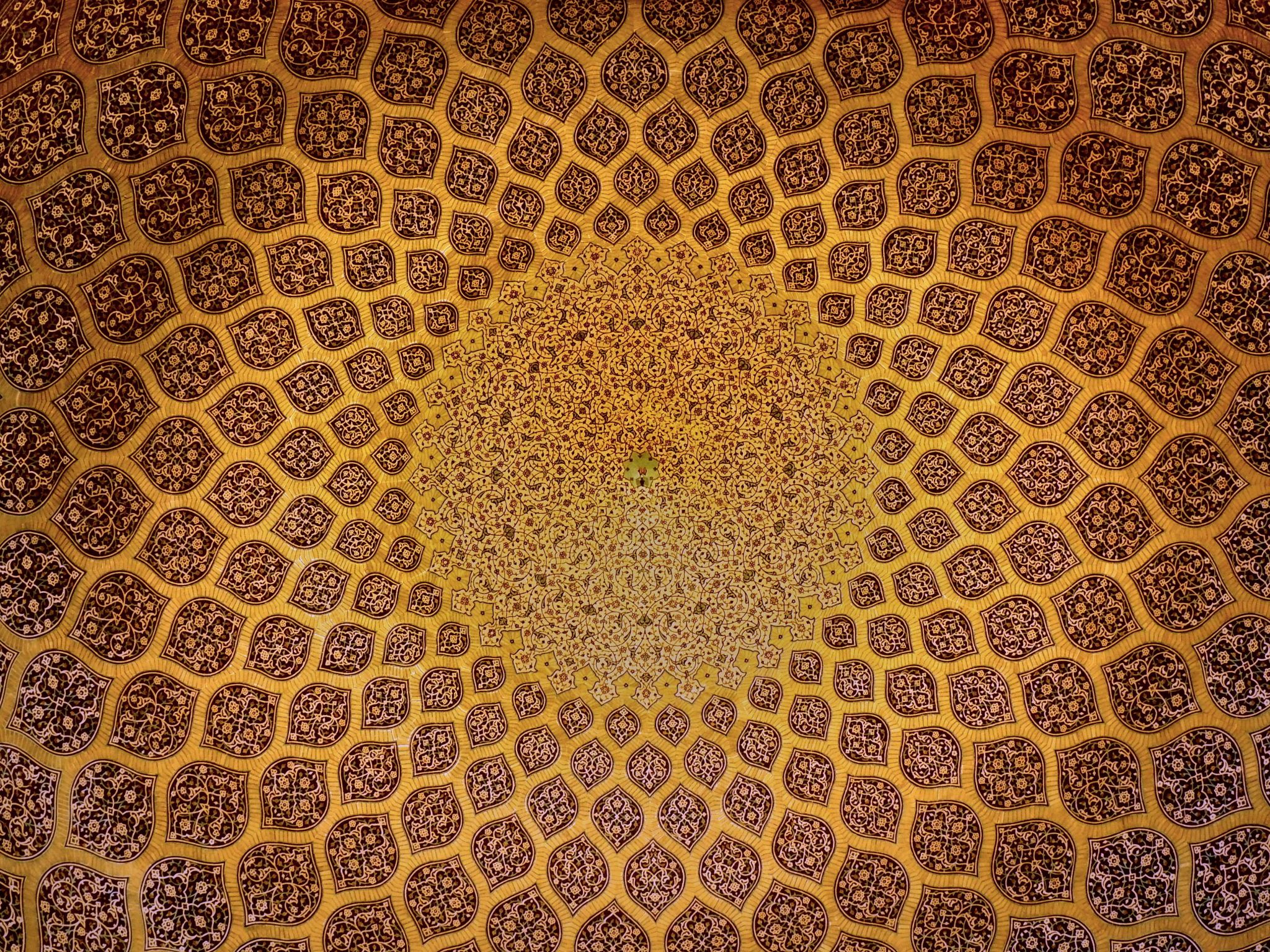 Recording cynical speeches of the unbelievers
The previous messengers were given their revelations in one go, at once.
Almighty Allah Says about the cynical speeches of the disbelievers: 
 
“The disbelievers say, “If only the Quran had been sent
 down to him all at once!” ˹We have sent it˺ as such ˹in stages˺ so We may reassure your heart with it. (to strengthen) And We have revealed it at a deliberate pace [Quran 25:32]
وقَالَ ٱلَّذِينَ كَفَرُوا۟ لَوْلَا نُزِّلَ عَلَيْهِ ٱلْقُرْءَانُ جُمْلَةًۭ وَٰحِدَةًۭ ۚ كَذَٰلِكَ لِنُثَبِّتَ بِهِۦ فُؤَادَكَ ۖ وَرَتَّلْنَـٰهُ تَرْتِيلًۭا
 “If We had sent unto you (O Muhammad) a written (message) on parchment, so that they could touch it with their hands, the unbelievers would have been sure to say: “This is nothing but obvious magic.’” [Q,6:7]
ولَوْ نَزَّلْنَا عَلَيْكَ كِتَـٰبًۭا فِى قِرْطَاسٍۢ فَلَمَسُوهُ بِأَيْدِيهِمْ لَقَالَ ٱلَّذِينَ كَفَرُوٓا۟ إِنْ هَـٰذَآ إِلَّا سِحْرٌۭ مُّبِينٌۭ
54
How did Jibril gets the Quran from Allah?
1.   Jibril hears the speech of Allah
Either when Allah was reciting the Quran   or   
 Jibril takes the quran from the Preserved / protected tablet. 
Then comes Down to  Prophet Muhammad ﷺ
Allay says: “which the trustworthy spirit ˹Gabriel˺ brought down into your heart ˹O Prophet˺, so that you may be one of the warners in a clear Arabic tongue”.(Q, 26:193)
 “وَإِنَّهُۥ لَتَنزِيلُ رَبِّ ٱلْعَـٰلَمِينَ نَزَلَ بِهِ ٱلرُّوحُ ٱلْأَمِينُ عَلَىٰ قَلْبِكَ لِتَكُونَ مِنَ ٱلْمُنذِرِينَ بِلِسَانٍ عَرَبِىٍّۢ مُّبِينٍۢ
The Quantity of revelation varied from time To time, sometimes only one verse, or an entire surah was Revealed all at once.
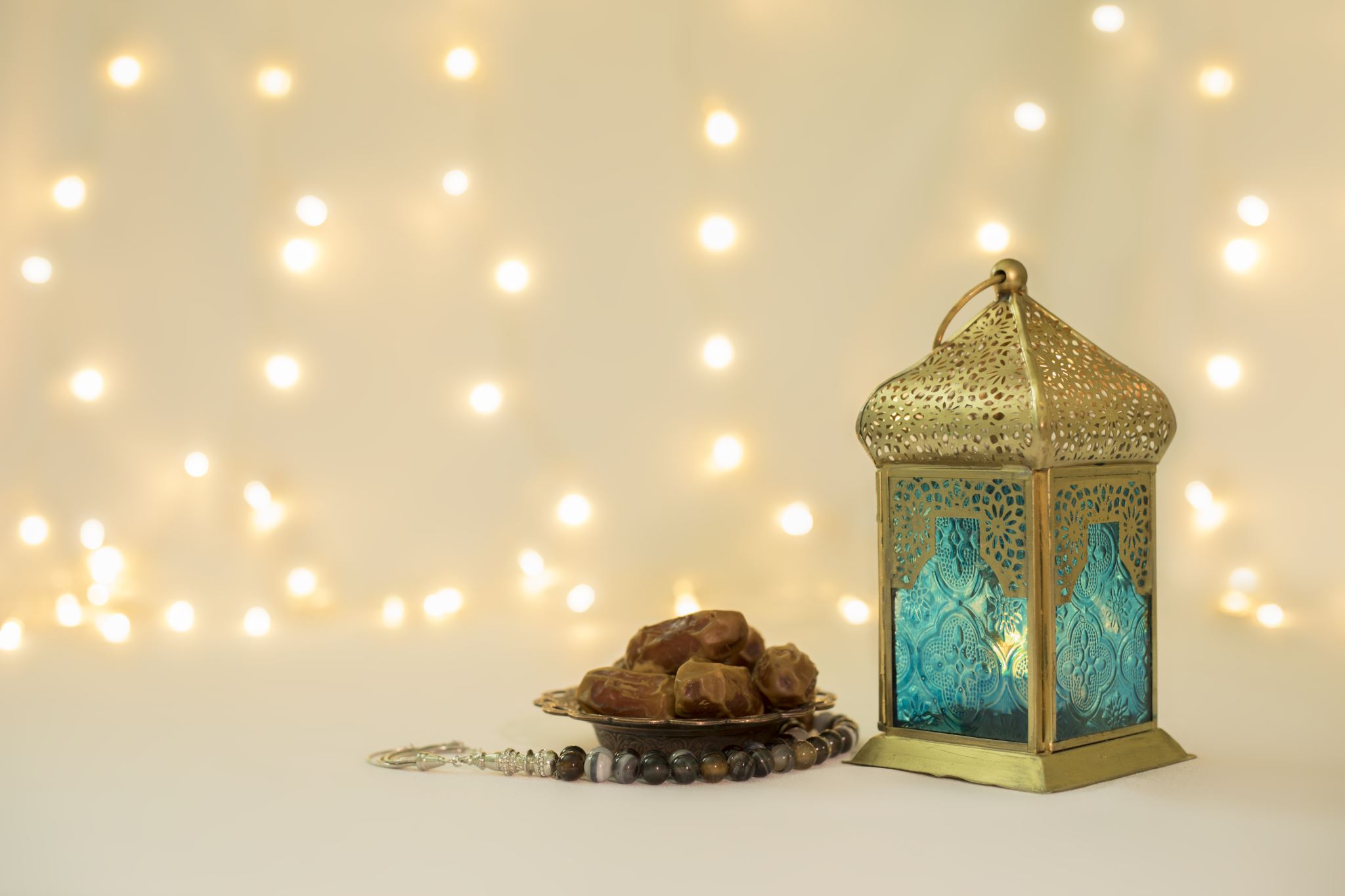 55
After receiving revelation
The Prophet  ﷺ would automatically memorize Quranic verses that were revealed to him 
 Would recite the verses to whomever was in his company.
 He would order the Companions to write them down immediately. 
The Messenger himself used to keep a copy of the revealed portions in his house. 
The Quran, Allah’s last Scriptures, is divided into 114 'Surahs' of unequal length. 
It is the first fundamental source of Islamic Share’ah (Islamic Law). 
Allah says:“It is a Quran We have revealed in stages so that you may recite it to people at a deliberate pace. And We have sent it down in successive revelations.” [Quran 17:106]
وَقُرْءَانًۭا فَرَقْنَـٰهُ لِتَقْرَأَهُۥ عَلَى ٱلنَّاسِ عَلَىٰ مُكْثٍۢ وَنَزَّلْنَـٰهُ تَنزِيلًۭا
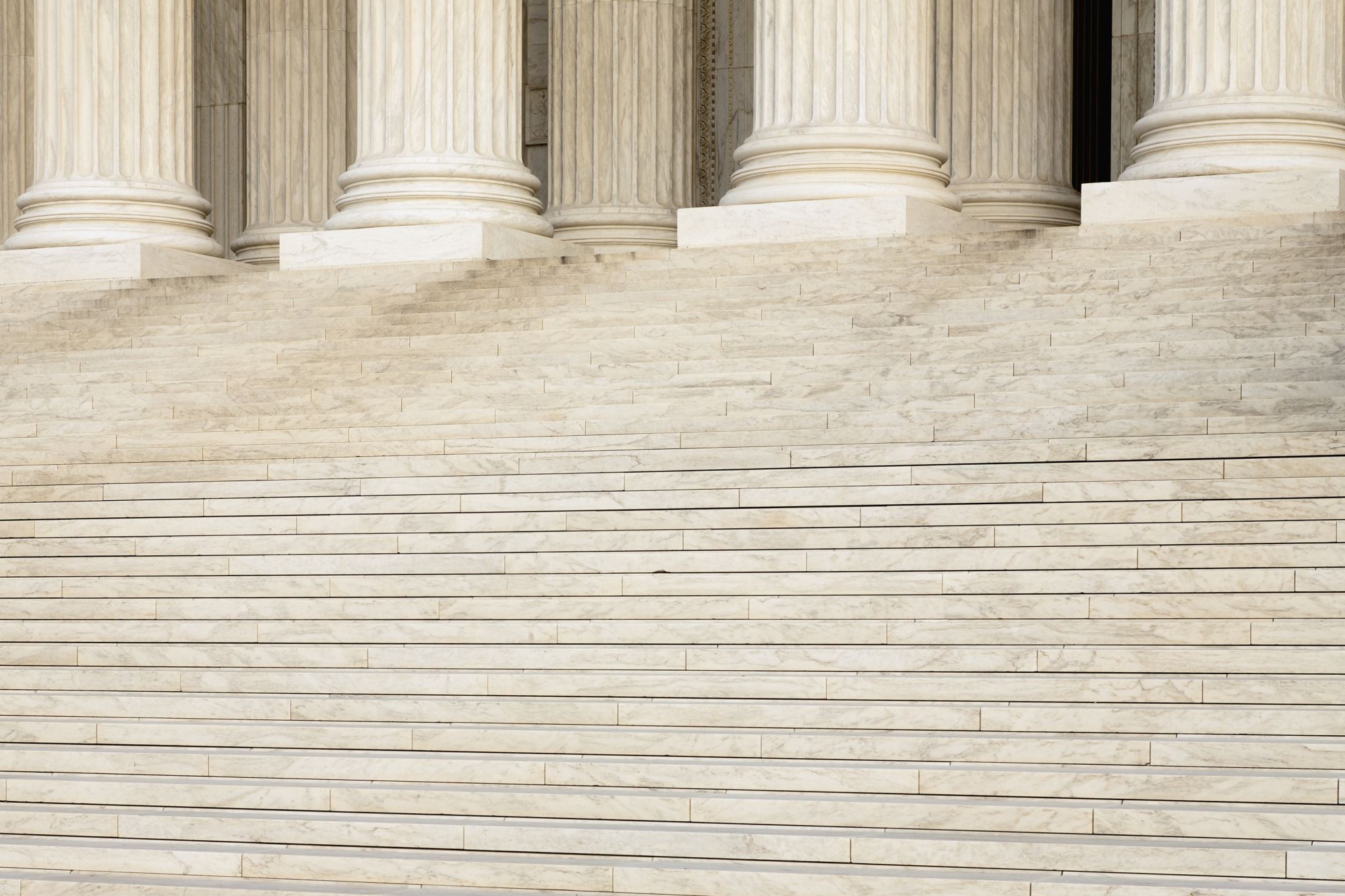 56
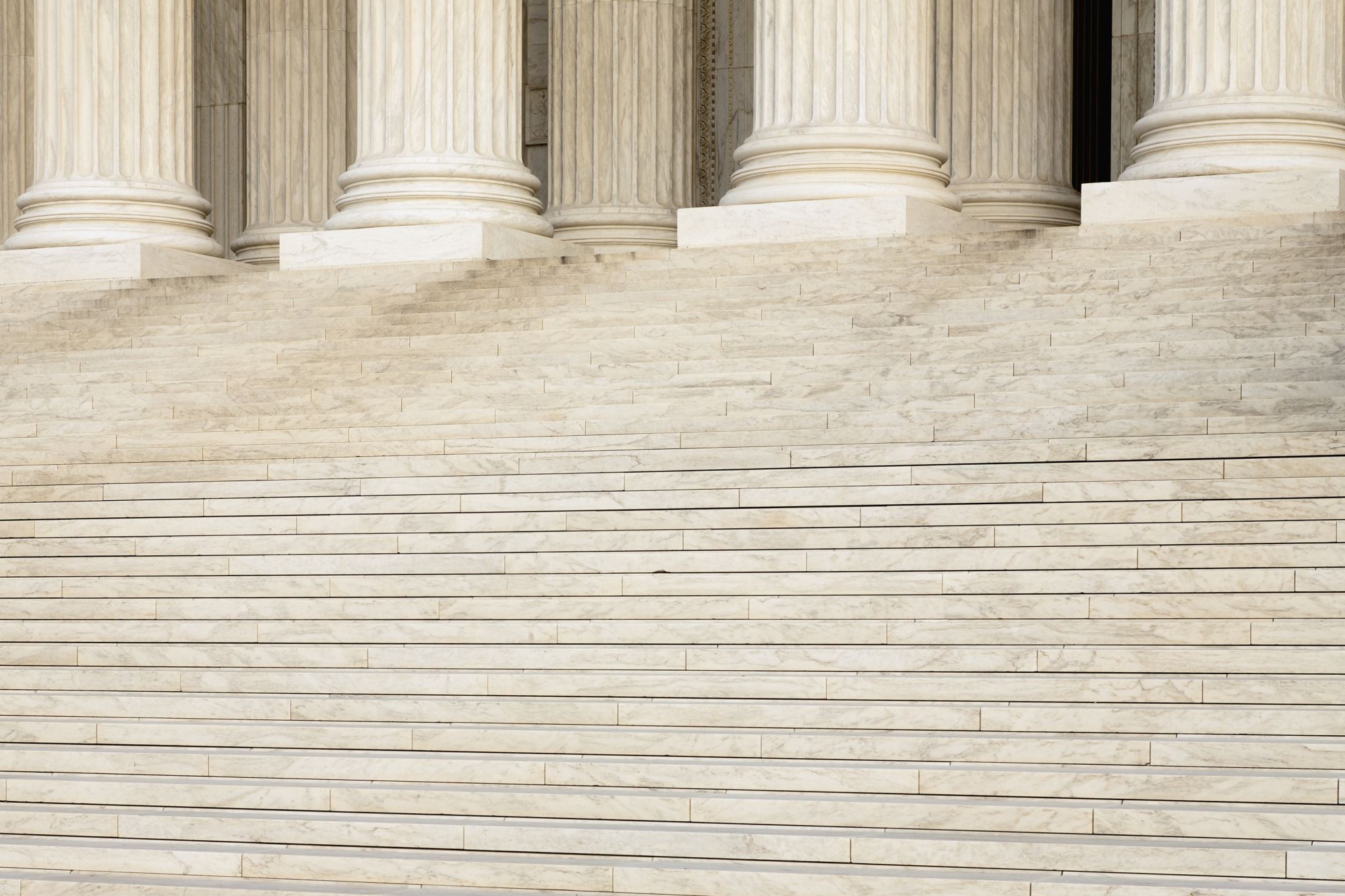 The First of Revelation
Revelation, began in Laylat­ ul-Qadr (the Night of Power) of Ramadan. 
The first revelation he ﷺreceived constitutes the first 5 verses of surat al-’Alaq (the Clinging Clot): 
Allah says: “Read in the Name of your Lord who created; created man from a clinging clot.” Read! And your Lord is the Most Gracious One; He Who has taught by the pen; He has taught man that which he knew not. “(96: 1 -5)
(ٱقرَأْ بِٱسْمِ رَبِّكَ ٱلَّذِى خَلَقَ ١ خَلَقَ ٱلْإِنسَـٰنَ مِنْ عَلَقٍ ٢ ٱقْرَأْ وَرَبُّكَ ٱلْأَكْرَمُ ٣ ٱلَّذِى عَلَّمَ بِٱلْقَلَمِ ٤ عَلَّمَ ٱلْإِنسَـٰنَ مَا لَمْ يَعْلَم
The remainder 14 verses of this surah, were revealed on some other occasion. 
 Hence, a period of passed without any further revelation. ‘known as the period of ' Fatrat-al    Wahy’. some say three years /one year/ 15days/ 3days.
 Then the prophet ﷺ saw the same angel ‘Jibril’ sitting on a chair between the earth and sky,   2. And: Revealed to him the verses of Surah (74) A l-Muddaththir.
57
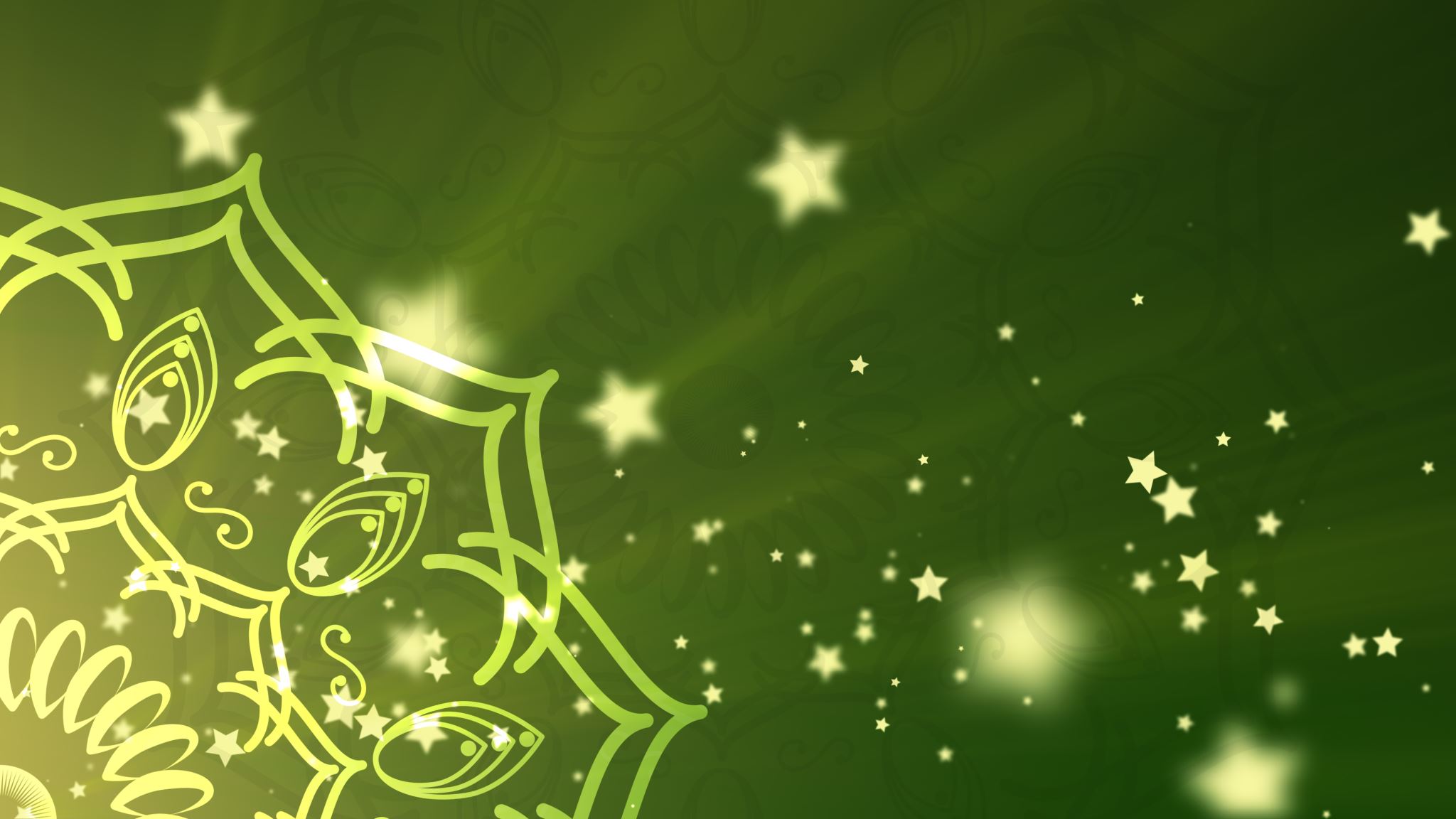 The Last Revelation
Most Scholars agreed that the last revelation was verse (al-Baqarah:2:281)
وَٱتَّقُوا۟ يَوْمًۭا تُرْجَعُونَ فِيهِ إِلَى ٱللَّهِ ۖ ثُمَّ تُوَفَّىٰ كُلُّ نَفْسٍۢ مَّا كَسَبَتْ وَهُمْ لَا يُظْلَمُونَ " (البقرة: 281)
“And fear the day when you shall be brought to Allah. Then each soul shall be paid in full what it has earned, and none shall be dealt with unjustly”.(2: 281)The Prophet pbuh passed away nine nights after the last revelation.
However, Some scholars hold that the following verse was the last verse to be revealed. 
 “Today I have perfected your faith for you, completed My favour upon you, and chosen Islam as your way. Mai’dah”(5:3) ٱلْيَوْمَ أَكْمَلْتُ لَكُمْ دِينَكُمْ وَأَتْمَمْتُ عَلَيْكُمْ نِعْمَتِى وَرَضِيتُ لَكُمُ ٱلْإِسْلَـٰمَ دِينًۭا ۚ(المائدة:3)
Some say it was descended during the Farewell Pilgrimage.
The Quantity of revelation varied from time to time, sometimes only one verse,  an entire surah was Revealed all at once…
58
The Last Revelation
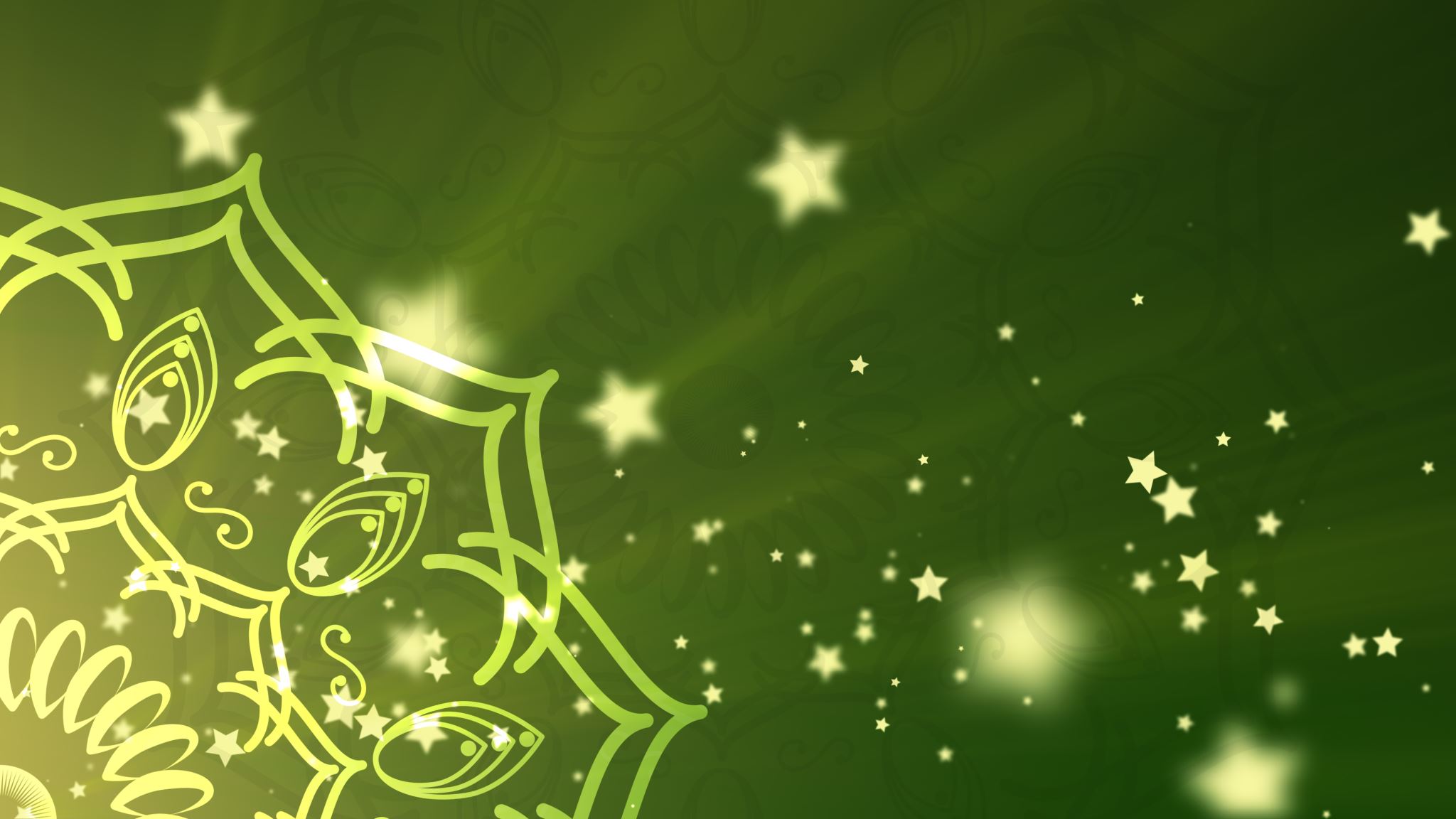 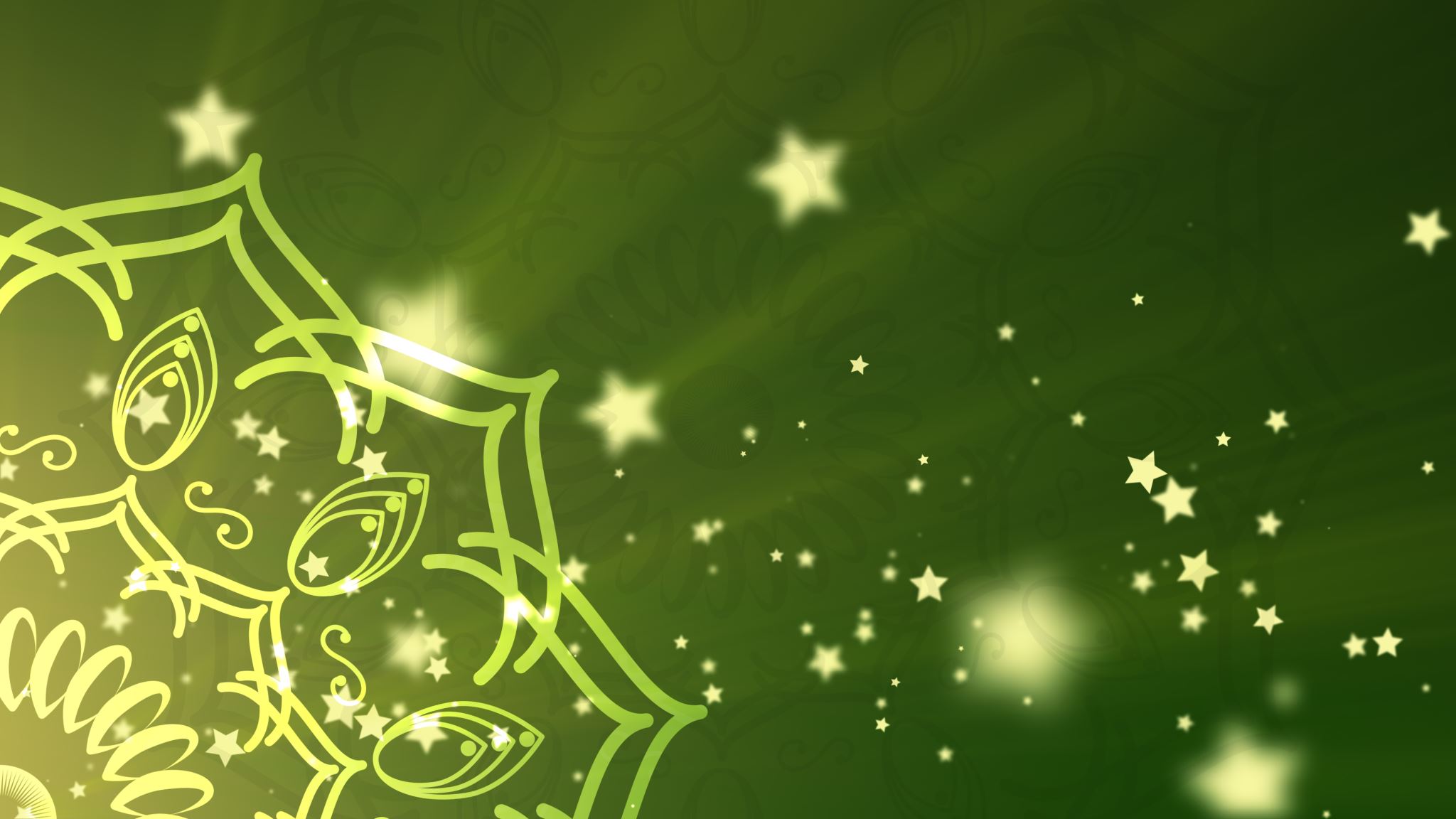 Other opinions for scholars about the last revelation”
Al-Bukhari, on the authority of Ibn Abbas, “The last verse revealed {the verse on usury}, 
“Oh, you who believe! Fear Allah, and give up what remains From your interest, if you are indeed Believers” (2:278) {ياالذين آمنوا اتقوا الله وذروا ما بقي من الربا} 
 “Oh,  you who believe! If you contract debt for a fixed time, write it down” (Quran 2:282).
يا أيها الذين آمنوا إذا تداينتم بدين إلى أجل مسمى فاكتبوه””
“They ask you ˹for a ruling, O  Prophet˺. Say, “Allah gives you a ruling regarding those who die without children or parents….” (4:176) "يَسْتَفْتُونَكَ قُلِ ٱللَّهُ يُفْتِيكُمْ فِى ٱلْكَلَـٰلَةِ" ۚ
“When Allah’s ˹ultimate˺ help comes and the victory ˹over Mecca is achieved and you ˹O Prophet˺ see the people embracing Allah’s Way in crowds, then glorify the praises of your Lord and seek His forgiveness, for certainly He is ever Accepting of Repentance.[Alnasir,110:1-3]
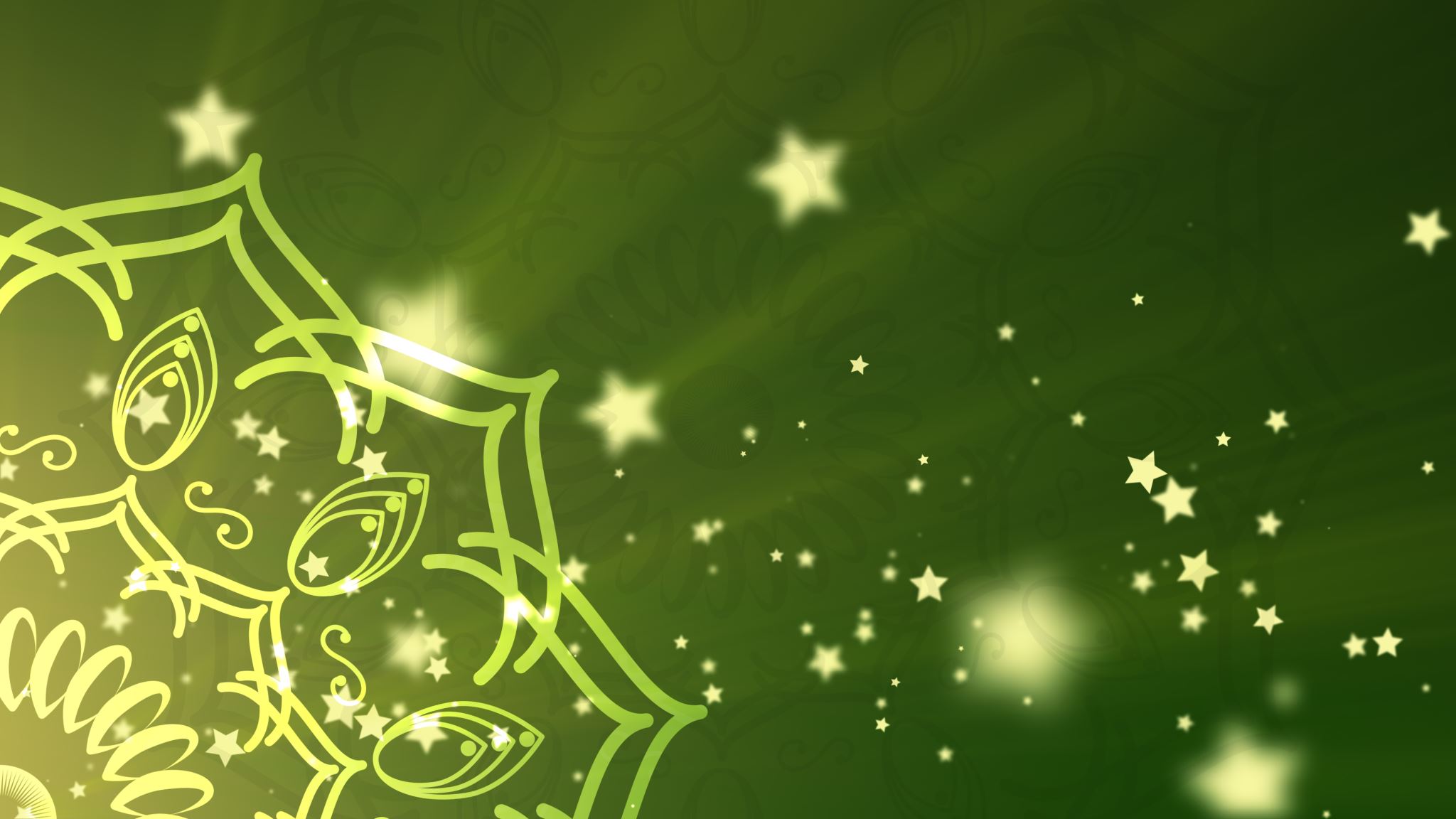 59
Wisdom Behind Gradual Revelation
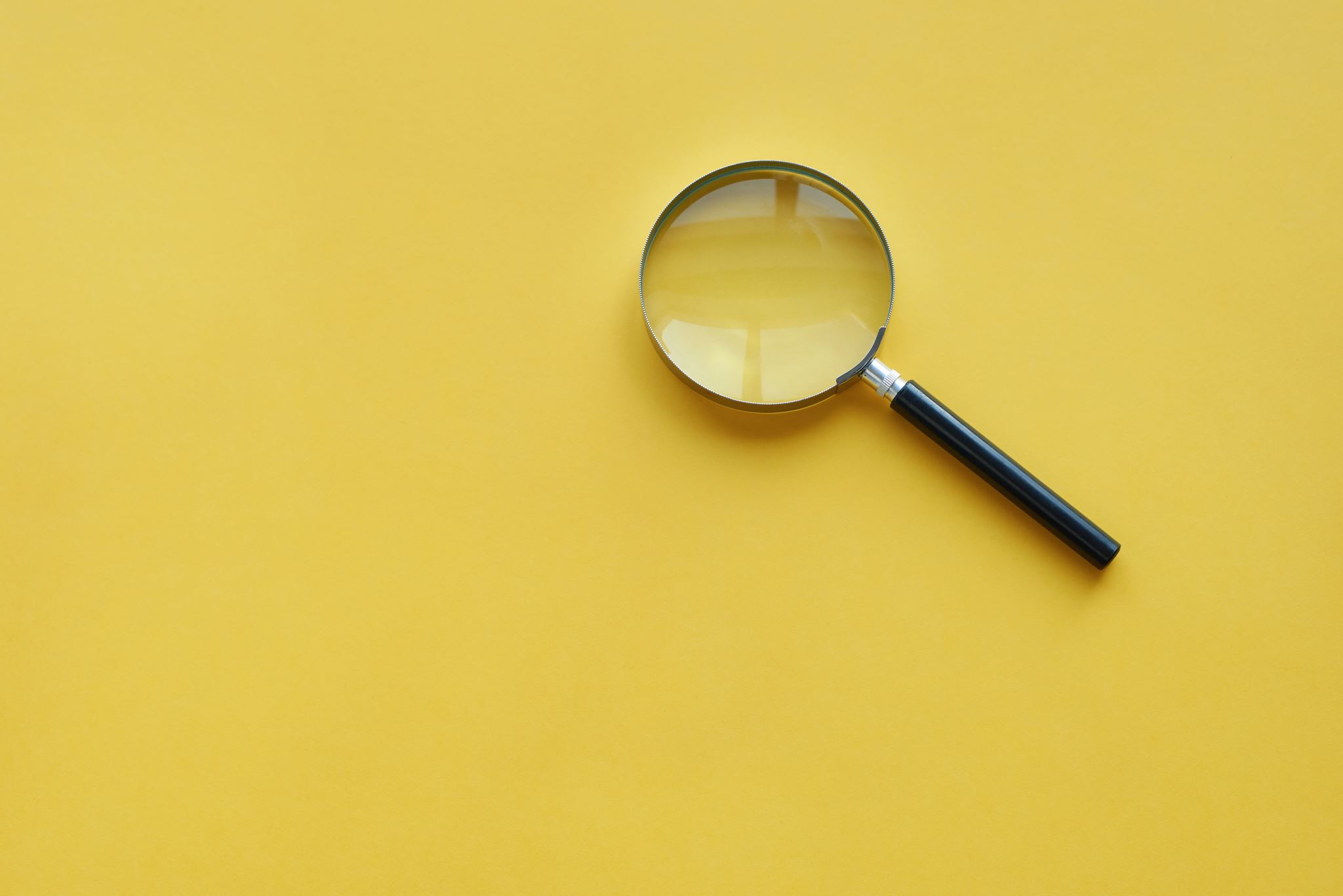 60
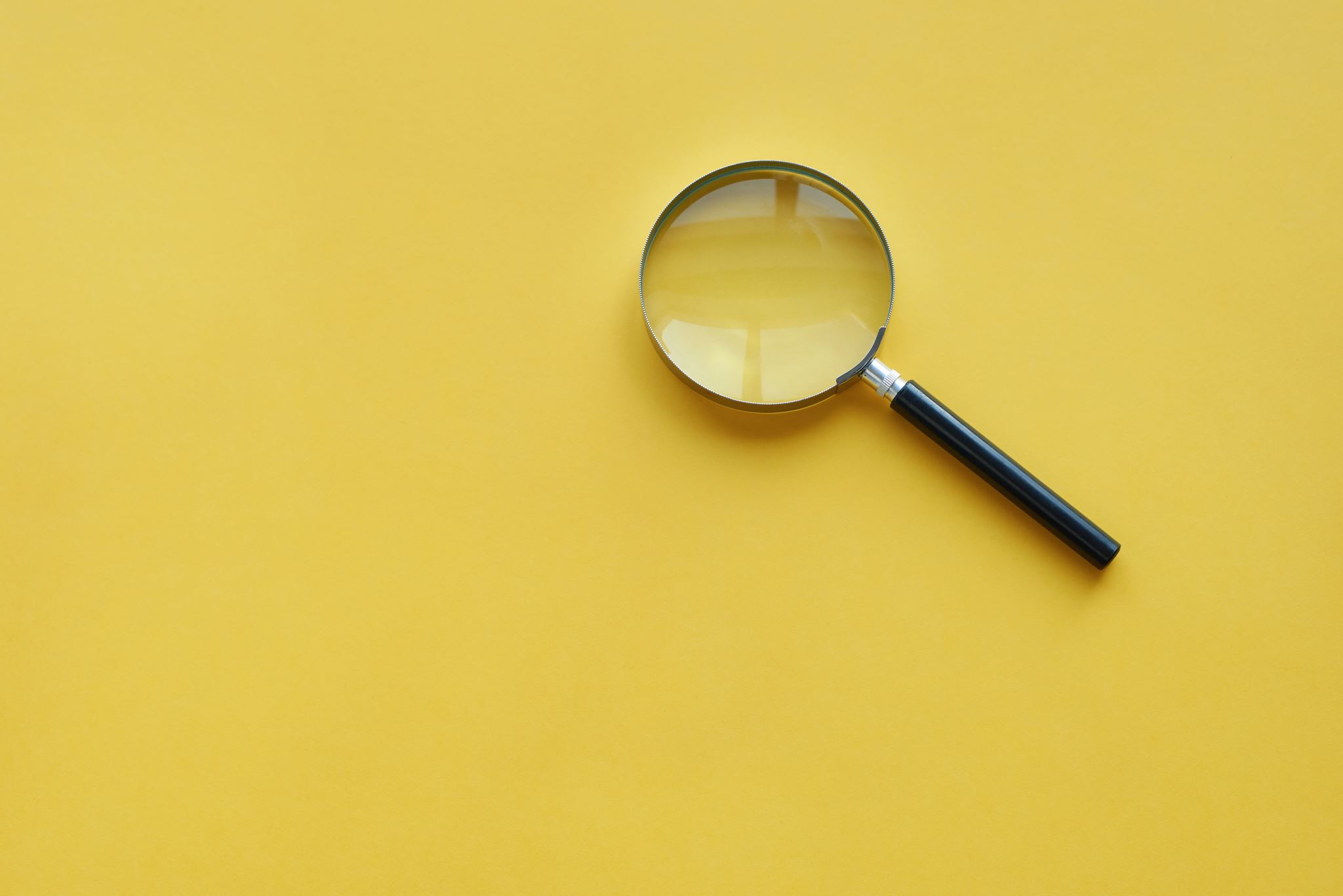 Wisdom Behind Gradual Revelation
1. To strengthen the hearts and resolve of the Prophet ﷺ 
  Out of consideration and support  for the Messenger of Allah, and believers
  who suffered constant persecution and whenever the needed for guidance arose.
 Revelation was a physically and psychologically difficult experience for the Prophet, So he needed to hear about the past Prophets’ experiences. 

“So, endure patiently, as did the Messengers of Firm Resolve. And do not ˹seek to˺ hasten ˹the torment˺ for the deniers. Quran)46:35) وَٱصْبِرْ كَمَا صَبَرَ أُو۟لُوا۟ ٱلْعَزْمِ مِنَ ٱلرُّسُلِ وَلَا تَسْتَعْجِل لَّهُم "” 
“And We relate to you ˹O Prophet˺ the stories of the messengers to reassure your heart. And there has come to you in this ˹surah˺ the truth, a warning ˹to the disbelievers˺, and a reminder to the believers.”Hud, (11:120). 
وَكُلًّۭا نَّقُصُّ عَلَيْكَ مِنْ أَنۢبَآءِ ٱلرُّسُلِ مَا نُثَبِّتُ بِهِۦ فُؤَادَكَ ۚ وَجَآءَكَ فِى هَـٰذِهِ ٱلْحَقُّ وَمَوْعِظَةٌۭ وَذِكْرَىٰ لِلْمُؤْمِنِينَ
Quran being revealed over 23years
61
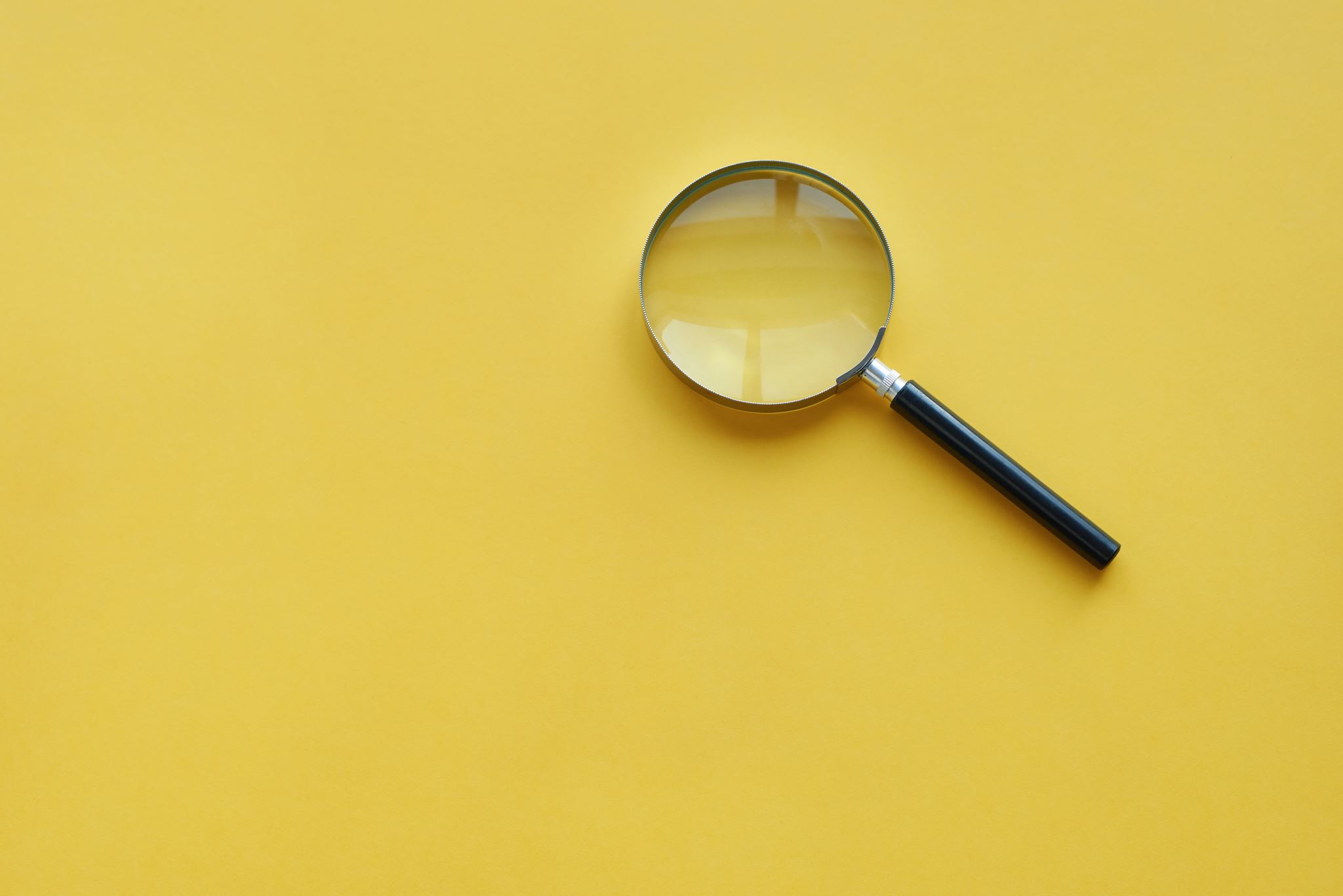 Wisdom Behind Gradual Revelation
2. Gradation in Legislation. 
All the principles were not enjoined in the beginning or all at once during any stage. 
It has been said, “If the first thing to be revealed had been, ‘Don’t drink liquor,’ or ‘Don’t commit adultery and fornication,’ they would have said, ‘We will never give [it] up.
3. prove the miraculous nature of the Quran. 
“Do they not then reflect on the Quran? Had it been from anyone other than Allah, they would have certainly found in it many inconsistencies”. أفَلَا يَتَدَبَّرُونَ ٱلْقُرْءَانَ ۚ وَلَوْ كَانَ مِنْ عِندِ غَيْرِ ٱللَّهِ لَوَجَدُوا۟ فِيهِ ٱخْتِلَـٰفًۭا كثِيرۭا
4.  To prove the truthfulness of the Prophet.
Whenever the disbelievers brought a new question to the Prophet ﷺ ,Allah would reveal to them an answer (through the Quran). The Quran itself refers to this aspect of the revelation,
“Whenever they bring you an argument, We come to you with the right refutation and the best explanation.”(25:33) وَلَا يَأْتُونَكَ بِمَثَلٍ إِلَّا جِئْنَـٰكَ بِٱلْحَقِّ وَأَحْسَنَ تَفْسِيرً
62
Has the Revelation been Tampered?
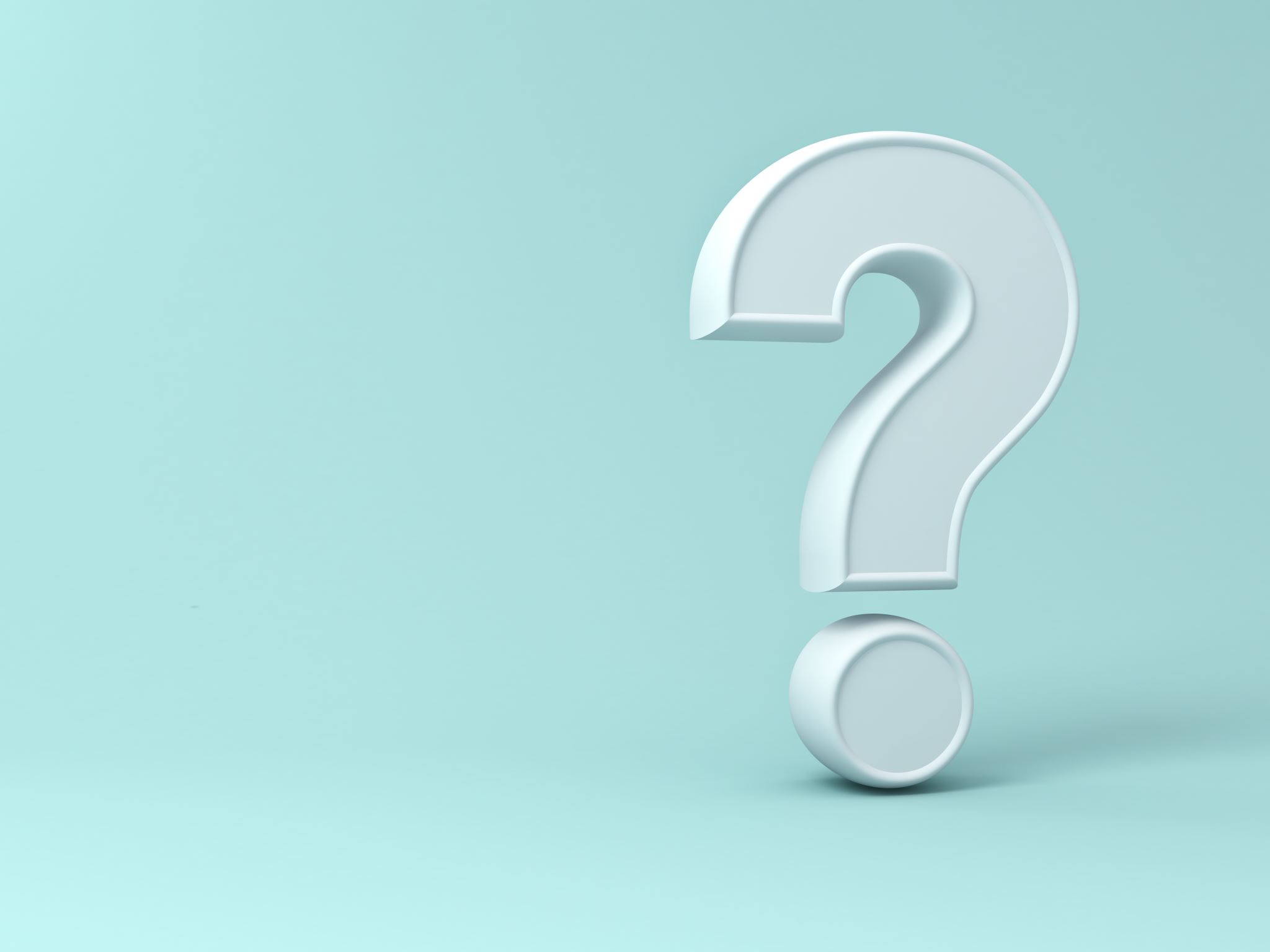 63
Has the Revelation been Tampered?
No possibility of tampering the Revelation, No doubts regarding its authenticity because:
1.The Preserved tablet is unapproachable. Its Protected, Guarded. 
What’s written there ..will occur.. No body can change it.
2. The trustworthiness of the angels  
Allah calls Jibril  ٱلرُّوحُ ٱلْأَمِينُ the (Ameen) the trustworthy, It has been guaranteed by Allah .
نَزَلَ بِهِ ٱلرُّوحُ ٱلْأَمِينُ عَلَىٰ قَلْبِكَ لِتَكُونَ مِنَ ٱلْمُنذِرِينَ بِلِسَانٍ عَرَبِىٍّۢ مُّبِينٍۢ(الشعراء193 :)
“Which the trustworthy spirit ˹Gabriel˺ brought down into your heart ˹O Prophet˺ so that you may be one of the warners in a clear Arabic tongue.” (al-shu’ra’ 26:193)
وَقَالُوا۟ ٱتَّخَذَ ٱلرَّحْمَـٰنُ وَلَدًۭا ۗ سُبْحَـٰنَهُۥ ۚ بَلْ عِبَادٌۭ مُّكْرَمُونَ لَا يَسْبِقُونَهُۥ بِٱلْقَوْلِ وَهُم بِأَمْرِهِۦ يَعْمَلُونَ" (الأنبياء: 26-27)
And they say, “The Most Compassionate has offspring!” Glory be to Him! In fact, those ˹angels˺ are only ˹His˺ honoured servants, who do not speak until He has spoken, ˹only˺ acting at His command.(al-anbiya’: 26-27)
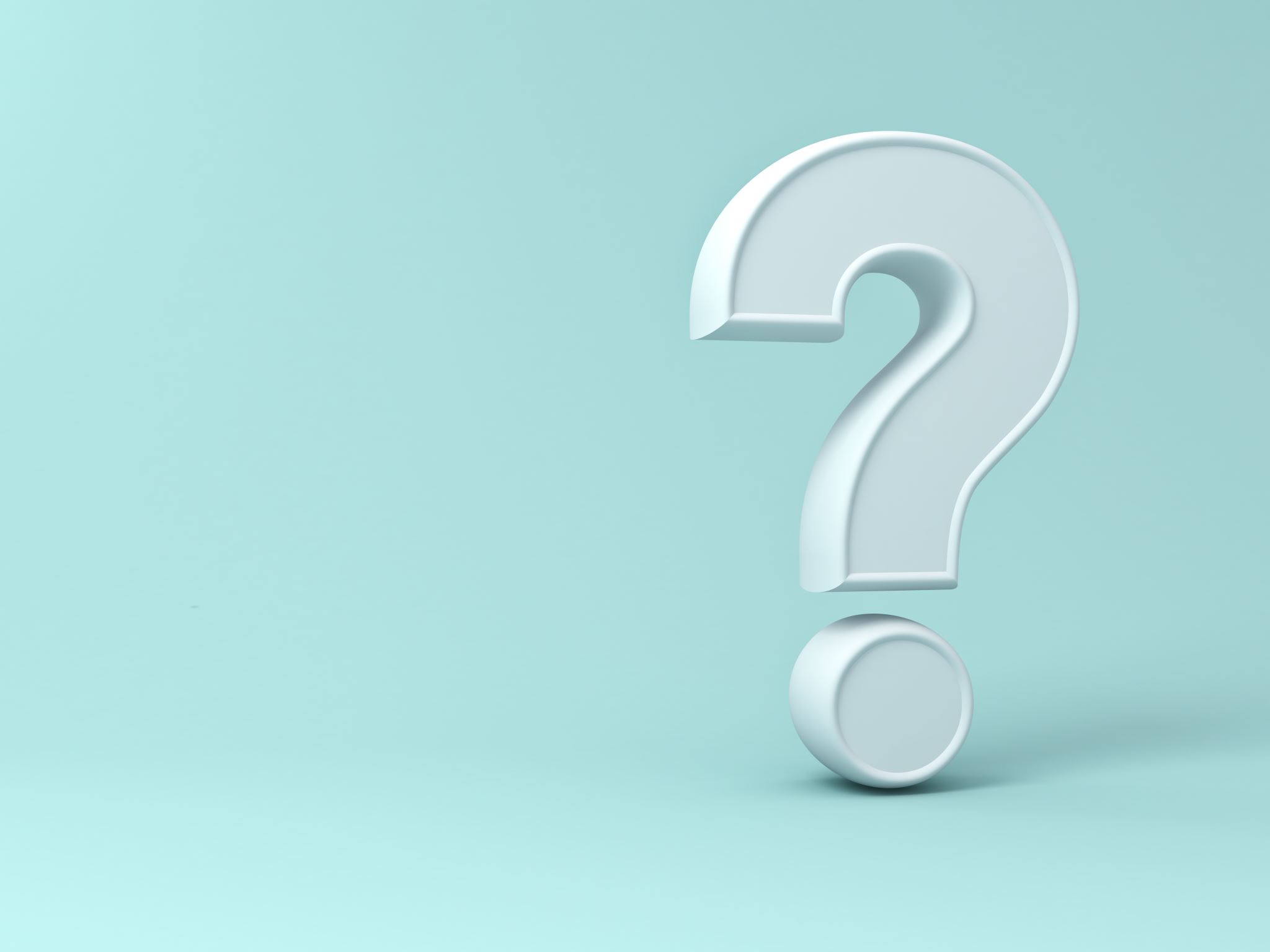 64
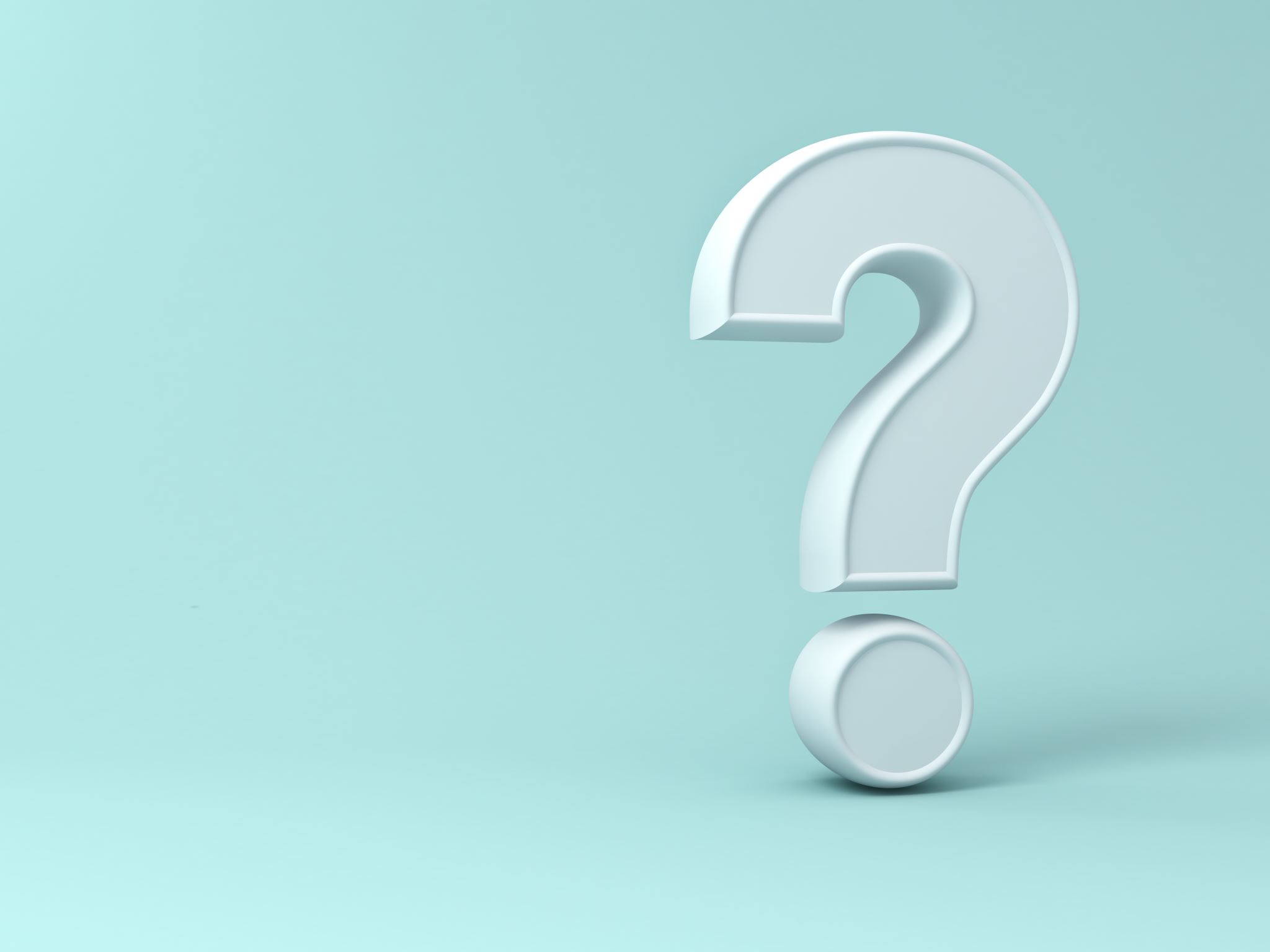 Has the Revelation been Tampered or changed?
3. The prophet ﷺ has been proven that he would not forget or miss any verse..
“Do not rush your tongue trying to memorize ˹a revelation of˺ the Quran. It is certainly upon Us to ˹make you˺
 memorize and recite it. So, once We have recited a revelation ˹through Gabriel˺, follow its recitation ˹closely˺ Then
 it is surely upon Us to make it clear ˹to you˺..(75: 16-19)”.  
لَا تُحَرِّكْ بِهِۦ لِسَانَكَ لِتَعْجَلَ بِهِۦ إِنَّ عَلَيْنَا جَمْعَهُۥ وَقُرْءَانَهُۥ فَإِذَا قَرَأْنَـٰهُ فَٱتَّبِعْ قُرْءَانَهُ ثُمَّ إِنَّ عَلَيْنَا بَيَانَهُۥ (القيامة).
“O Messenger! Convey everything revealed to you from your Lord. If you do not, then you have not delivered His message. Allah will ˹certainly˺ protect you from the people. Indeed, Allah does not guide the people who disbelieve”.(Q 5:67)
يـٰٓأَيُّهَا ٱلرَّسُولُ بَلِّغْ مَآ أُنزِلَ إِلَيْكَ مِن رَّبِّكَ ۖ وَإِن لَّمْ تَفْعَلْ فَمَا بَلَّغْتَ رِسَالَتَهُۥ ۚ وَٱللَّهُ يَعْصِمُكَ مِنَ ٱلنَّاسِ ۗ إِنَّ ٱللَّهَ لَا يَهْدِى ٱلْقَوْمَ ٱلْكَـٰفِرِينَ" (المائدة: 67)..
“And when Our verses are recited to them as clear evidences, those who do not expect the meeting with Us say, "Bring us a Qur’ān other than this or change it." Say, [O Muhammad], "It is not for me to change it on my own accord. I only follow what is revealed to me. Indeed, I fear, if I should disobey my Lord, the punishment of a tremendous Day.”(yunis, 10:15)
وَإِذَا تُتْلَىٰ عَلَيْهِمْ ءَايَاتُنَا بَيِّنَـٰتٍۢ ۙ قَالَ ٱلَّذِينَ لَا يَرْجُونَ لِقَآءَنَا ٱئْتِ بِقُرْءَانٍ غَيْرِ هَـٰذَآ أَوْ بَدِّلْهُ ۚ قُلْ مَا يَكُونُ لِىٓ أَنْ أُبَدِّلَهُۥ مِن تِلْقَآئِ نَفْسِىٓ ۖ إِنْ أَتَّبِعُ إِلَّا مَا يُوحَىٰٓ إِلَىَّ ۖ إِنِّىٓ أَخَافُ إِنْ عَصَيْتُ رَبِّى عَذَابَ يَوْمٍ عَظِيمٍۢ.” 
Had the Messenger made up something in Our Name, We would have certainly seized him by his right hand, then severed his aorta, and none of you could have shielded him ˹from Us˺!(AlHaqqa, 69:47)
 وَلَوْ تَقَوَّلَ عَلَيْنَا بَعْضَ ٱلْأَقَاوِيلِ لَأَخَذْنَا مِنْهُ بِٱلْيَمِينِ ثُمَّ لَقَطَعْنَا مِنْهُ ٱلْوَتِينَ فَمَا مِنكُم مِّنْ أَحَدٍ عَنْهُ حَـٰجِزِينَ
65
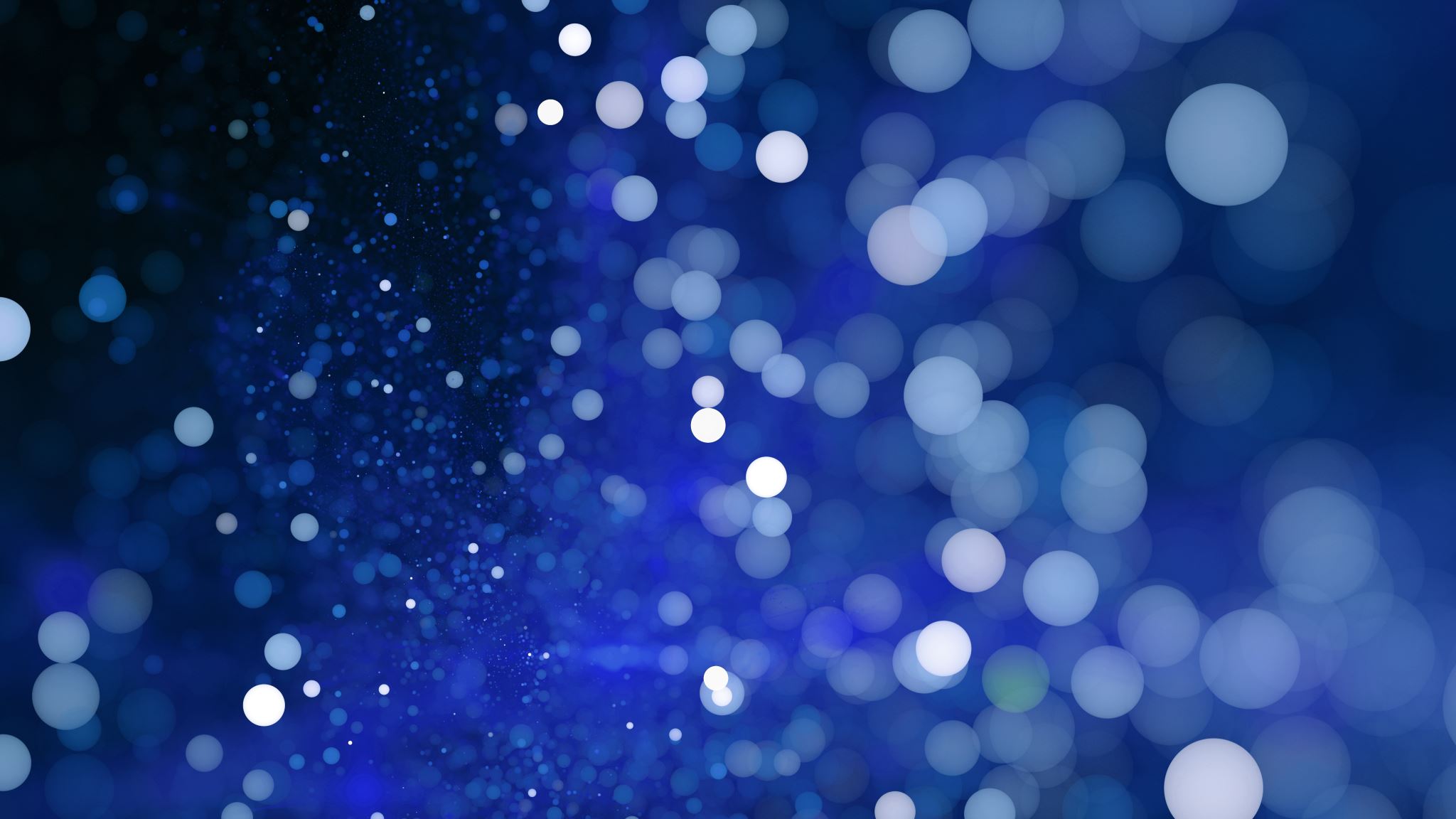 The RevelationHas not been Tampered
إِنَّا نَحْنُ نَزَّلْنَا ٱلذِّكْرَ وَإِنَّا لَهُۥ لَحَـٰفِظُونَ " (الحجر:9)
66
67
Asbab An-nuzul 

The knowledge about the reasons behind the revelations and knowing the relationship between the revelation and the events that occurred during the 23 years period of the revelation.
The Occasions of Revelations
Two categories of verses regarding knowing the reason behind the time of their revelation: 
1st category: verses that were revealed without relating to any occasion or reason. 
 2nd category: verses that were revealed to specifically address certain reasons and occasions. 
Three types of reason connected with the revelation of Qur’anic passages: 
A. In response to an event or a general situation. 
B. In response to a particular question that has been asked BY (a person, a group or even by prophet ﷺ   himself). 
C. Verses were revealed as warnings or to explain a particular event. 
The only  sources for asbab an-nuzool, are hadeeth from the Prophet ﷺ or statements from the Companions.
Only reliable source for this knowledge is the sahabah depends upon the reliability of the chain of narrators. 
Subab al-nazul cannot be thought of, it cannot be guessed.
No educated guess when it comes to ASbab al-nzul.
68
Reasons behind the Revelation of the Quran(Asbab al-Nuzul)
69
Asbab al-Nuzul
Jibril came down with revelation: from Surah an-Noor (24):6-9.
“And for those who accuse their wives without witnesses except themselves, the testimony of one of them (can be accepted) by bearing witness (with an oath) by Allah four times that he is telling the truth, and the fifth time that the curse of Allah be upon him if he is telling a lie. However, it would avert punishment from (the wife) if she bears witness four times (with an oath) by Allah that he is lying, and the fifth (time) that Allah’s wrath be upon her if he was truthful.” an-Noor (24):6-9. 
وَٱلَّذِينَ يَرْمُونَ أَزْوَٰجَهُمْ وَلَمْ يَكُن لَّهُمْ شُهَدَآءُ إِلَّآ أَنفُسُهُمْ فَشَهَـٰدَةُ أَحَدِهِمْ أَرْبَعُ شَهَـٰدَٰتٍۭ بِٱللَّهِ ۙ إِنَّهُۥ لَمِنَ ٱلصَّـٰدِقِين, وَٱلْخَـٰمِسَةُ أَنَّ لَعْنَتَ ٱللَّهِ عَلَيْهِ إِن كَانَ مِنَ ٱلْكَـٰذِبِينَ, وَيَدْرَؤُا۟ عَنْهَا ٱلْعَذَابَ أَن تَشْهَدَ أَرْبَعَ شَهَـٰدَٰتٍۭ بِٱللَّهِ  إِنَّهُۥ لَمِنَ ٱلْكَـٰذِبِينَ وَٱلْخَـٰمِسَةَ أَنَّ غَضَبَ ٱللَّهِ عَلَيْهَآ إِن كَانَ مِنَ ٱلصَّـٰدِقِينَ(النور: 6-9 ).
70
Asbab al-Nuzul
2. Sometimes the reasons for revelation specify the particular aspect which was intended from the general meaning of the verses. 
Means, the obvious meaning of the verse may be general enough to include circumstances not intended by Allah. "لا تَحْسَبَنَّ ٱلَّذِينَ يَفْرَحُونَ بِمَآ أَتَوا۟ وَّيُحِبُّونَ أَن يُحْمَدُوا۟ بِمَا لَمْ يَفْعَلُوا۟ فَلَا تَحْسَبَنَّهُم بِمَفَازَةٍۢ مِّنَ ٱلْعَذَابِ ۖ وَلَهُمْ عَذَابٌ أَلِيمٌۭ”
 Eg: Do not let those who rejoice in their misdeeds and love to take credit for what they have not done think they will escape torment. They will suffer a painful punishment.”al-lmran, 3:188.) 
Ibn Abas was asked,
 “If every man among us who is happy about what he has brought about and likes to be praised for what he has not done will be punished, then we will all be punished. 
Ibn ‘Abbas replied, “What has happened to you all concerning that verse? Verily it was revealed concerning the People of the Book.  He then recited the verse before it:
“And when Allah took the solemn pledge of those who were given a Book (of revelation), (saying to them), ‘Make it known to mankind, and do not conceal it!’ But they cast this (pledge) behind their backs and bartered it away for a trifling gain; and how evil was their bargain” (al-lmran, 3:187).) 
وَإِذْ أَخَذَ ٱللَّهُ مِيثَـٰقَ ٱلَّذِينَ أُوتُوا۟ ٱلْكِتَـٰبَ لَتُبَيِّنُنَّهُۥ لِلنَّاسِ وَلَا تَكْتُمُونَهُۥ فَنَبَذُوهُ وَرَآءَ ظُهُورِهِمْ وَٱشْتَرَوْا۟ بِهِۦ ثَمَنًۭا قَلِيلًۭا ۖ فَبِئْسَ مَا يَشْتَرُونَ
71
Asbab al-Nuzul
3.The reason for revelation sometimes clarifies the laws which may be deduced from the verses.
The obvious meaning of the verse may imply a particular law, whereas the circumstances under which the verse was revealed indicate another law. 
 ‘Verily as-Safaa and al-Marwah are among the shrines of Allah, so there is no sin on anyone who walks between them when making hajj or ‘umrah’)2:158)
إنَّ ٱلصَّفَا وَٱلْمَرْوَةَ مِن شَعَآئِرِ ٱللَّهِ ۖ فَمَنْ حَجَّ ٱلْبَيْتَ أَوِ ٱعْتَمَرَ فَلَا جُنَاحَ عَلَيْهِ أَن يَطَّوَّفَ بِهِمَا ۚ وَمَن تَطَوَّعَ خَيْرًۭا فَإِنَّ ٱللَّهَ شَاكِرٌ عَلِيمٌ)البقرة: 158) 
The Ansar,  before Islam, used to dedicate their (hajj or ‘umrah) to two idols, Isaf and Naa’ilah, on the seashore. The people went there, then walked between as-Safaa and al- Marwah, then got their heads shaved. After Islam they didn’t like to walk between them, because of what they used to do during the Days of Ignorance. 
So, Allah in this verse clarifies that Safa and Marwah are also part of the hajj and umra.
72
Several Views on Asbab an-Nuzool
More than one narration concerning the sabub an-nuzool of a particular verse.
Eg: “And they ask you about the Spirit. Say, "The Spirit is of the Command of my Lord; and in no way have you been brought of knowledge except a little.”(al-Isra, 17:85)
وَيَسْـَٔلُونَكَ عَنِ ٱلرُّوحِ ۖ قُلِ ٱلرُّوحُ مِنْ أَمْرِ رَبِّى وَمَآ أُوتِيتُم مِّنَ ٱلْعِلْمِ إِلَّا قَلِيلًۭا
The first one is reported by Ibn Mas'ood, who said, "I was walking with the Prophet ﷺ in Madinah, then a group of Jews, asked about the rouh, spirit.
The second report is from Ibn Abbas, pagans of makka asked the Jews to give them a question that they could ask the Prophet ﷺ in order to baffle him. 
If both reports are equivalent in authenticity, this implies the verse was revealed in response to both of the incidents.
The first report,  has been declared sahih by Tirmidhi, is considered to be stronger because it comes from Ibn Mas‘ood, who says that he was present on the occasion of the revelation, while the report from Ibn ‘Abbas in Tirmidhi does not contain this information.”
73
Multiple Verses for One Sabab an-Nuzool
Number of verses were revealed in response to one occasion or question. 
Example:
Umm Salamah, one of the wives of the Prophet ﷺ  asked, "O Messenger of Allah! I see that Allah always mentions men (in the Quran), but not women!”  
 so, In response to her comment, Allah sent these verses:
“And do not crave what Allah has given some of you over others. Men will be rewarded according to their deeds and women ˹equally˺ according to theirs. Rather, ask Allah for His bounties. Surely Allah has ˹perfect˺ knowledge of all things.”(al-Nisaa, 4:32) وَلَا تَتَمَنَّوْا۟ مَا فَضَّلَ ٱللَّهُ بِهِۦ بَعْضَكُمْ عَلَىٰ بَعْضٍۢ ۚ لِّلرِّجَالِ نَصِيبٌۭ مِّمَّا ٱكْتَسَبُوا۟ ۖ وَلِلنِّسَآءِ نَصِيبٌۭ مِّمَّا ٱكْتَسَبْنَ ۚ وَسْـَٔلُوا۟ ٱللَّهَ مِن فَضْلِهِۦٓ 
“Indeed, the Muslim men and Muslim women, the believing men and believing women, the obedient men and obedient women..,” إِنَّ ٱلْمُسْلِمِينَ وَٱلْمُسْلِمَـٰتِ وَٱلْمُؤْمِنِينَ وَٱلْمُؤْمِنَـٰتِ
“And their Lord responded to them, "Never will I allow to be lost the work of [any] worker among you, whether male or female; you are of one another.”(3:195) فَٱسْتَجَابَ لَهُمْ رَبُّهُمْ أَنِّى لَآ أُضِيعُ عَمَلَ عَـٰمِلٍۢ مِّنكُم مِّن ذَكَرٍ أَوْ أُنثَىٰ ۖ بَعْضُكُم مِّنۢ بَعْضٍۢ ۖ
74
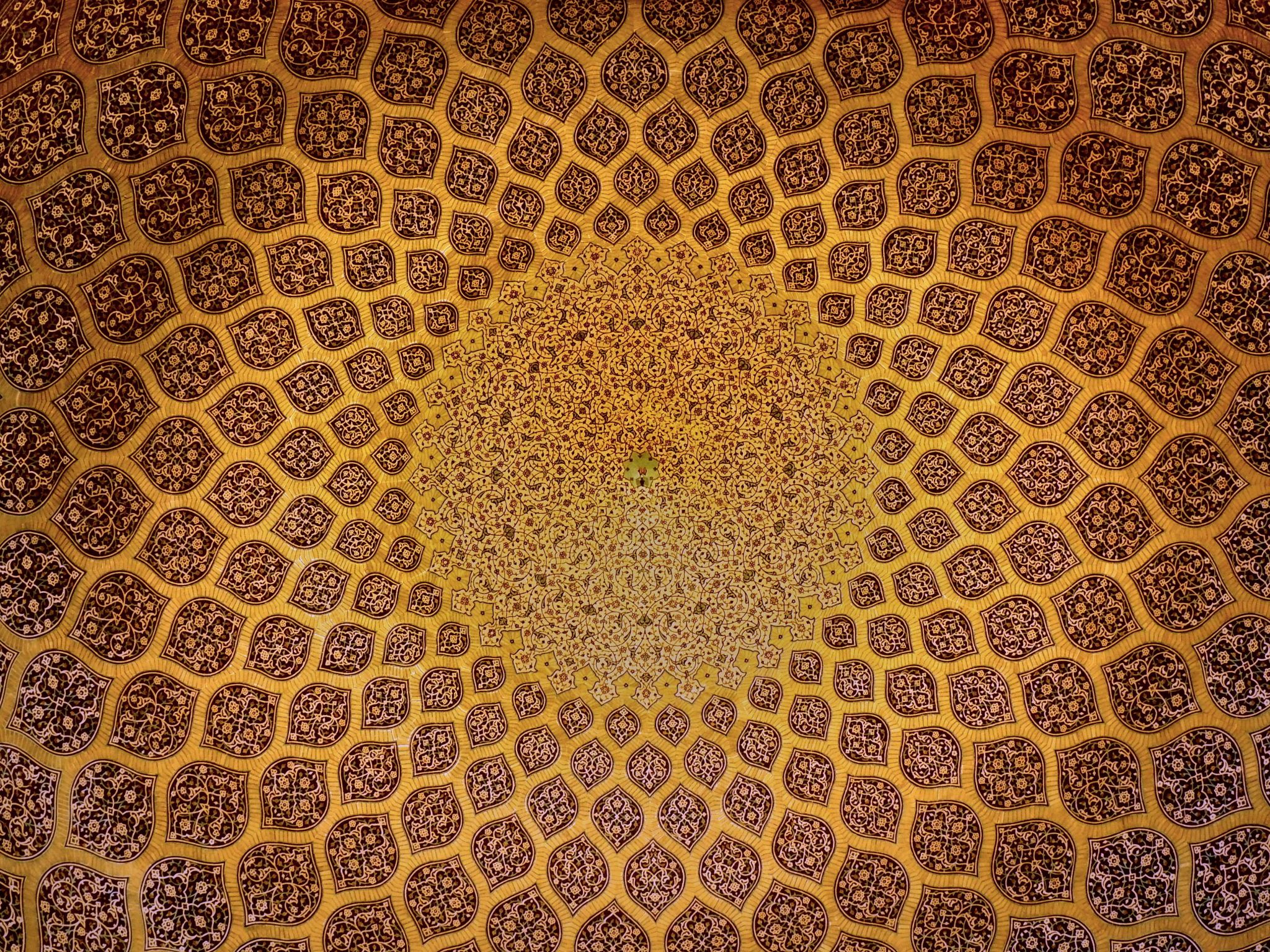 The Prophet Muhammad (pbuh) was himself the Sabab an-nuzool of a verse 
For example,
 Al-Bukhari reports it was Narrated by Ibn ‘Abbas:  that once the Prophet (pbuh) asked Jibril "Why do you not visit us more often?" Allah then revealed:
“ We do not descend except by the command of your Lord. To Him belongs whatever is before us and whatever is behind us and whatever is in between that, and your Lord is not forgetful.” (19:64)
وَما نَتَنَزَّلُ إِلّا بِأَمرِ رَبِّكَ ۖ لَهُ ما بَينَ أَيدينا وَما خَلفَنا وَما بَينَ ذٰلِكَ ۚ وَما كانَ رَبُّكَ نَسِيًّا (مريم:64)
The reason for revelation isA Question by the Prophet pbuh
75
A Person as Sabab an-Nuzool
The  Companions used to record which verses were revealed concerning them, as this was a source of honour and distinction for them. Sa’ad bin Abie Waqqaas stated, "Four verses of the Quran were revealed concerning me (or because of me):
The first verse: was due to the fact that my mother promised not to eat or drink until I leave the Prophet ﷺand return back to shirk.

وَإِن جَـٰهَدَاكَ عَلَىٰٓ أَن تُشْرِكَ بِى مَا لَيْسَ لَكَ بِهِۦ عِلْمٌۭ فَلَا تُطِعْهُمَا ۖ وَصَاحِبْهُمَا فِى ٱلدُّنْيَا مَعْرُوفًۭا ۖ وَٱتَّبِعْ سَبِيلَ مَنْ أَنَابَ إِلَىَّ ۚ ثُمَّ إِلَىَّ مَرْجِعُكُمْ فَأُنَبِّئُكُم بِمَا كُنتُمْ تَعْمَلُونَ)لقمان: 15)

"But if they strive with you to make you join in worship with Me others that of which you have no knowledge, then obey them not;”(31:15)
 means, if they try hard to make you follow them in their religion, then do not accept that from them, but do not let that stop you from behaving with them in the world kindly, i.e. treating them with respect..
The second verse: was revealed concerning the booty we had captured in war. There was a sword that I really liked, so I asked the Messenger of Allah (pbuh) to give it to me. Allah revealed:
يَسْـَٔلُونَكَ عَنِ ٱلْأَنفَالِ ۖ قُلِ ٱلْأَنفَالُ لِلَّهِ وَٱلرَّسُولِ ۖ فَٱتَّقُوا۟ ٱللَّهَ وَأَصْلِحُوا۟ ذَاتَ بَيْنِكُمْ ۖ وَأَطِيعُوا۟ ٱللَّهَ وَرَسُولَهُۥٓ إِن كُنتُم مُّؤْمِنِينَ”(الأنفال: 1)
They ask you about Al-Anfal (the spoils of war). Say: "Al-Anfal are for Allah and the Messenger.'' So have Taqwa of Allah and settle all matters of difference among you, and obey Allah and His Messenger, if you are believers.(al-Anfal,8:1)
3.The third verse: was revealed when the Prophet (pbuh) visited me when 1 was sick. 
1 asked him, oh! Prophet (pbuh)! I wish to distribute my wealth, should I give away hall of it?' He answered, 'No!' I then asked. 'A third ? ‘ He did not respond to this, so from then onwards (a bequest) of a third was allowed. "
كتب عليكم إذا حضر أحدكم الموت إن ترك خيرا الوصية للوالدين والأقربين} [البقرة: 180) 
“It is prescribed that when death approaches any of you—if they leave something of value—a will should be made in favour of parents and immediate family with fairness. This is˺ an obligation on those who are mindful ˹of Allah”(2;180)
4.The fourth verse: occurred when 1 was drinking wine with a group of the Ansar.
 One of them hit me on my nose (because he was drunk), so I went to the ﷺprophet (to complain), and then Allah revealed the verse prohibiting wine.
يَـٰٓأَيُّهَا ٱلَّذِينَ ءَامَنُوٓا۟ إِنَّمَا ٱلْخَمْرُ وَٱلْمَيْسِرُ وَٱلْأَنصَابُ وَٱلْأَزْلَـٰمُ رِجْسٌۭ مِّنْ عَمَلِ ٱلشَّيْطَـٰنِ فَٱجْتَنِبُوهُ لَعَلَّكُمْ تُفْلِحُونَ”(المائدة:90)
“Verily, khamr, maysir and azlaam (fortune telling) are filth, as a result of Shaytan’s work, so stay away from them.” Surah al-Ma’idah, (5:90).
76
Method of Interpretation
The verses may be general or specific
  The reason for revelation may either confirm the general implications of the verses or their specific implication of the verse, or it may qualify them both.
77
general implication
1.First case: 
The reason for revelation confirms the general implication of the verse, 
the verse should be interpreted according to its general meaning.     Example:
 Anas ibn Maalik reported that the Jews used to remove their women from their houses when they menstruated. They would not eat, drink, or sit with them in their houses. When they asked the Messenger of Allah ﷺ, revelation descended: “They ask you about menstruation. Say: ‘It is a harm, so keep away (sexually) from women during menses. And do not approach them (sexually) until they have become purified. But if they have cleaned themselves, you may approach them (sexually) in the way that Allah has ordered you. Verily, Allah loves those who repent often and cleanse themselves.’(al-Baqara, 2: 222).
وَيَسْـَٔلُونَكَ عَنِ ٱلْمَحِيضِ ۖ قُلْ هُوَ أَذًۭى فَٱعْتَزِلُوا۟ ٱلنِّسَآءَ فِى ٱلْمَحِيضِ ۖ وَلَا تَقْرَبُوهُنَّ حَتَّىٰ يَطْهُرْنَ ۖ فَإِذَا تَطَهَّرْنَ فَأْتُوهُنَّ مِنْ حَيْثُ أَمَرَكُمُ ٱللَّهُ ۚ إِنَّ ٱللَّهَ يُحِبُّ ٱلتَّوَّٰبِينَ وَيُحِبُّ ٱلْمُتَطَهِّرِينَ.
The Prophet ﷺ said: “Sit with them in your houses, and you may do everything with them except intercourse". Sahih Muslim: (592), قال رسول الله ﷺ : "جامعوهن في البيوت واصنعوا كل شيء غير النكاح"
78
specific implications
2. The second case:
Where specific implications of the verse are confirmed by the reason for the revelation, the verse should be interpreted according to its specific meaning.     Example:
‘Urwah reported that Abu Bakr as-Siddiq has set free six or seven slaves, all of whom were being tortured because of their belief in Allah: Bilal and others.
 The following verses were revealed about him:
 “But (the Hell Fire) will be avoided by the most God- fearing, he who gives his wealth for self-purification and does not seek a favour as a reward from anyone, but only seeks the face of his Lord Most High, and he will soon be pleased.” (al-Layl (92):17-21 )
وَسَيُجَنَّبُهَا ٱلْأَتْقَى, ٱلَّذِى يُؤْتِى مَالَهُۥ يَتَزَكَّىٰ, وَمَا لِأَحَدٍ عِندَهُۥ مِن نِّعْمَةٍۢ تُجْزَىٰٓ, إِلَّا ٱبْتِغَآءَ وَجْهِ رَبِّهِ ٱلْأَعْلَىٰ, وَلَسَوْفَ يَرْضَىٰ
The wording of the verse mentions “the most God-fearing,” which is a superlative. This is a wording that indicates someone specific, rather than a generality. Thus, these verses should be understood to refer to Abu Bakr as-Siddeeq, although a general lesson can be learned from his great example of selflessness.
79
specific and verse is revealed with general implications
3.Third case, The reason for revelation is specific and verse is revealed with general implications.
Example:  Abu Talib was on his deathbed; the Prophet of Allah (ρ) came to visit him while Abu Jahl and ‘Abdullah ibn Abi Umayyah
 were with him. The Prophet ﷺ said, “O Uncle, say, ‘There is no god but Allah,’ and I will defend you with it before Allah.” Then Abu Jahl and ‘Abdullah said, “O Abu Talib, will you turn away from the creed of ‘Abdul-Muttalib?” They kept on telling him that until he said that he was following the creed of ‘Abdul-Muttalib. The Prophet ﷺ said, “I will seek forgiveness for you as long as I am not forbidden to do so.”
The verse should be interpreted in a general way to include all circumstances like the specific events surrounding the verse’s revelation. “It is not fitting for the Prophet (ρ) and those who believe to seek forgiveness for the pagans, even if they were close relatives, after it has become clear to them that (their relatives) are dwellers of the Fire”(Tawba 9:113). مَا كَانَ لِلنَّبِىِّ وَٱلَّذِينَ ءَامَنُوٓا۟ أَن يَسْتَغْفِرُوا۟ لِلْمُشْرِكِينَ وَلَوْ كَانُوٓا۟ أُو۟لِى قُرْبَىٰ مِنۢ بَعْدِ مَا تَبَيَّنَ لَهُمْ أَنَّهُمْ أَصْحَـٰبُ ٱلْجَحِيمِ"
The verse prohibiting prayers seeking forgiveness applies to all Muslims in cases where their parents or relatives have died in a state of disbelief, even though it was revealed in reference to Abu Talib before his death. Hence, the prophet was also prohibited  by Allah from seeking forgiveness to his mother and was allowed to visit her grave only.
The guiding principle to be followed when interpreting or applying the verses of the Quran is that the lesson lies in the general meaning of the words and not simply in the special circumstances in which they were revealed. 
Hence, having knowledge of the events that surround the revelations puts the general meaning of the verses in proper context and prevents deviation.
80
Is the ruling of the verse restricted to the specific circumstances of revelation or can it be applied to the generality of the wording of the verse?
Unanimous consensus amongst the scholars of Islam that the ruling of a verse is dependent upon the generality of its wording and not the specificity of its reason for revelation.
مَّآ أَفَآءَ ٱللَّهُ عَلَىٰ رَسُولِهِۦ مِنْ أَهْلِ ٱلْقُرَىٰ فَلِلَّهِ وَلِلرَّسُولِ وَلِذِى ٱلْقُرْبَىٰ وَٱلْيَتَـٰمَىٰ وَٱلْمَسَـٰكِينِ وَٱبْنِ ٱلسَّبِيلِ كَىْ لَا يَكُونَ دُولَةًۢ بَيْنَ ٱلْأَغْنِيَآءِ مِنكُمْ ۚ وَمَآ ءَاتَىٰكُمُ ٱلرَّسُولُ فَخُذُوهُ وَمَا نَهَىٰكُمْ عَنْهُ فَٱنتَهُوا۟ ۚ وَٱتَّقُوا۟ ٱللَّهَ ۖ إِنَّ ٱللَّهَ شَدِيدُ ٱلْعِقَابِ.(الحشر: 7)
And what Allah restored to His Messenger from the people of the towns - it is for Allah and for the Messenger and for [his] near relatives and orphans and the needy and the [stranded] traveler - so that it will not be a perpetual distribution among the rich from among you. And whatever the Messenger has given you - take; and what he has forbidden you - refrain from. And fear Allah; indeed, Allah is severe in penalty. (al-Hashir, 59:7)
This verse was revealed regarding war booty. when the prophet divided the treasures of the war that were captured, he gives some and he prohibits others some were upset.So, Allah has revealed this verse saying whatever the prophet gives you take whatever he withholds from you don't take.
 So, the scholars have understood this verse to be at his face value not just for the war booty anything the prophet tells us to do, we do it and anything he tells you to abstain From we abstain this, is a manifestation of the rule that ‘the ruling is taken from the generality of the wording and not the specificity of its cause of revelation’.
81
Benefits of Knowing Asbaab an-Nuzul
On being questioned, the Prophet ﷺ  waited for God to send the revelation, proving it wasn’t coming from him. 
Asbab an-nuzūl show that God always: 
1.Supported the Prophet ﷺ  and defended him against the unbelievers. 
2. Removes the difficulties of the believers and relieves them. 
To understand the original intent of the verses it is important to know asbab an-nuzul.We know through asbab an-nuzul whether the meaning of a verse is specific or general application and if so, under which circumstances it is to be applied .
To know the historical situation at the time of the prophet ﷺ and the development of the early Muslim community.
To know the person who caused the revelation of the verse.
The person could be a Muslim, or a disbeliever like Abu Lahab.
Example Abu Lahab, this surah  is a further disgrace for him and his wife. “May the hands of Abu Lahab perish, and he ˹himself˺ perish! Neither his wealth nor ˹worldly˺ gains will benefit him…”
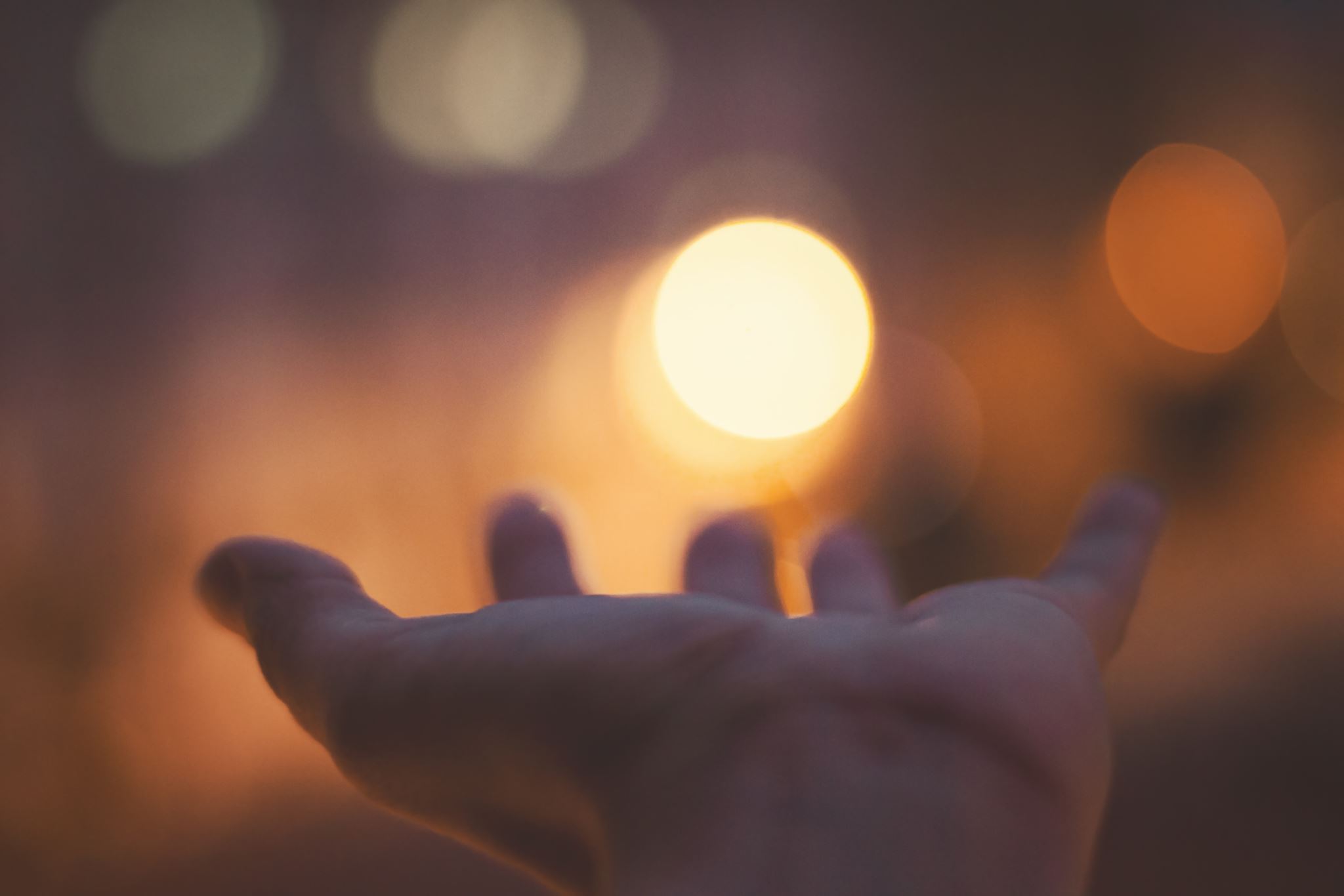 82
Books Devoted to Asbab an-Nuzool
83
REFERENCES
Philips, Usool At-Tafseer
1.The Revelations Of The Quran, page 130-145
2.Reasons for Revelation, page 191-202.
 Dogan, Recep, Usul al-tafsir, USA: Tughra Books, 2014.
Asbab al-Nuzul, page 155-175.
Qadhi, An Introduction to The Sciences of The Quran, 
1.Gradual Revelation 75-95.
2.Asbab al-Nuzul 107-123.
84
85
86
A 111   Uloom Al- Quran – Lecture No. 3
INTRODUCTION TO ULOOM AL-QURANSCIENCES OF THE QURAN
UST. HALA AMERAH
87
88
Three methodologies to define Makki/ madanee revelations
The Knowledge about the Makkan and Madinan surahs is derived from the sahaba and tabi‘ain and nothing is said about this by the Prophet ﷺhimself.
89
Makkah and Madinah Surahs
90
Makkans  Surahs
According to Imam Al- Zarkashi
The following 85 Surahs are Makkan origin:
96, 68, 73, 74, 111, 81, 87, 92, 89, 93, 94, 103, 100,108, 102, 107,109,105,113,114,112,53,80,97,91,85,95,106, 101,75,104, 77, 50, 90, 86, 54, 38, 7, 72, 36, 25, 35, 19, 20, 56, 26, 27, 28,17,10,11,12,15,6,37,31,34,39,40,41,42,43,44,45,46, 51,88, 18,16,71, 14,21,23,32,52,67,69,70,78,79,82,84, 30
The Makkai Surahs constitute about 11 juzu
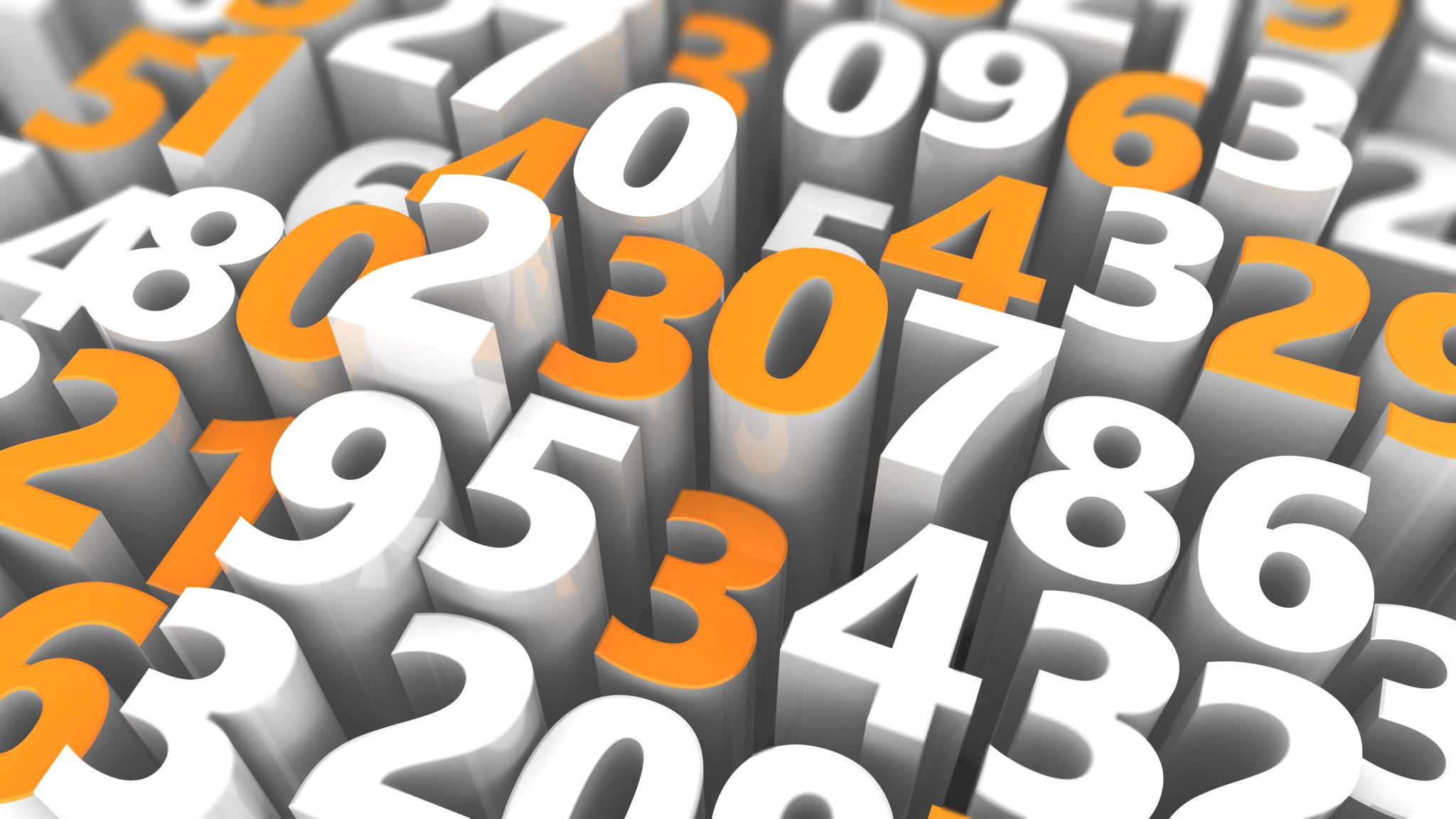 91
Medinan Surahs
According to Zarkashi:
The following  Surahs of Medinan origin
﻿2, 8, 3, 33, 60, 4, 99, 57, 47, 13, 55, 76, 65, 98, 59, 110, 24,
22, 63, 58, 49, 66, 61, 62, 64, 48, 9, 5.
﻿The Medina Surahs constitute about 19 juzu' of the text.
﻿﻿So, the Medina Surahs are the longer ones and comprise a much larger part of the Quran.
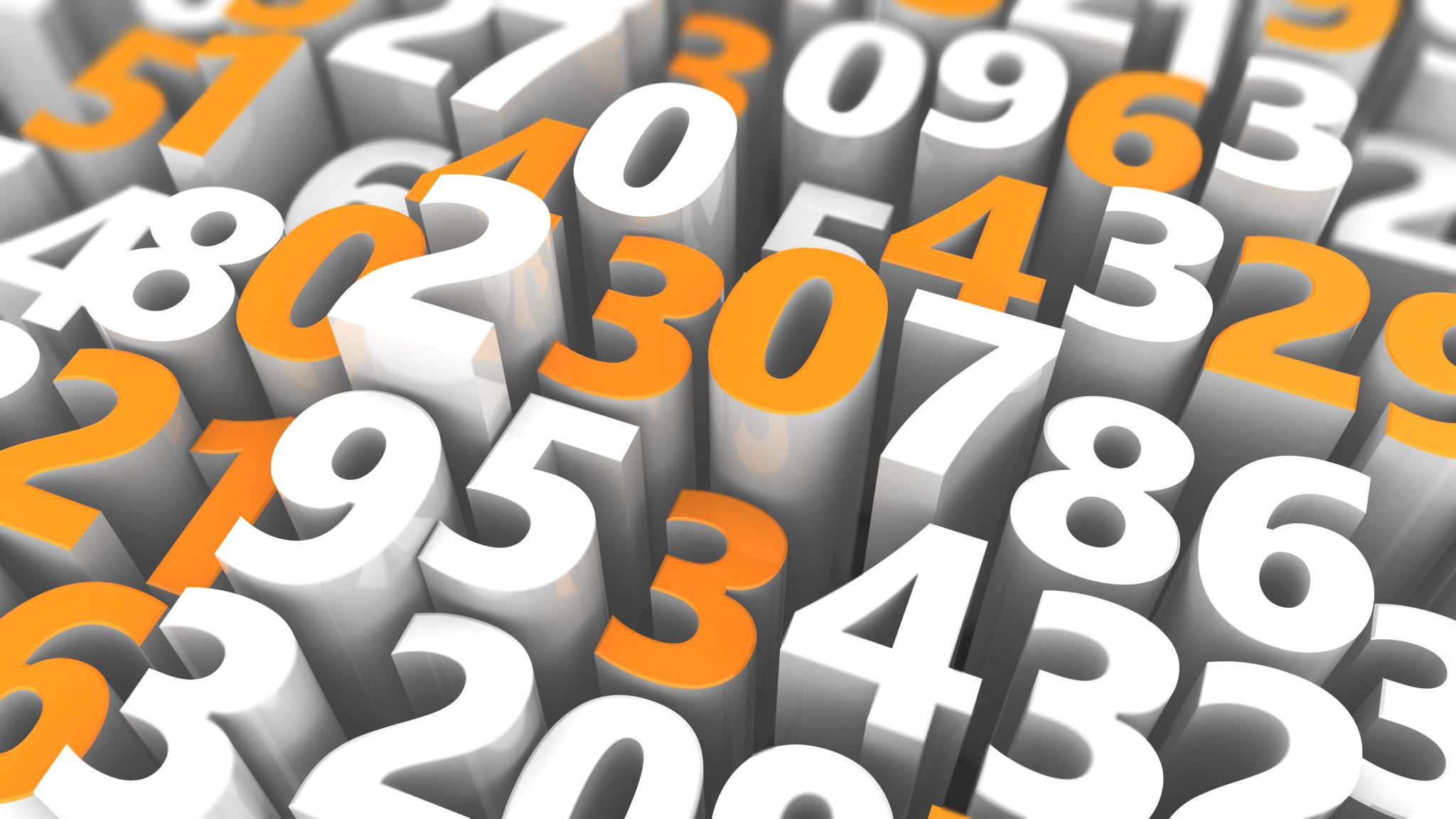 92
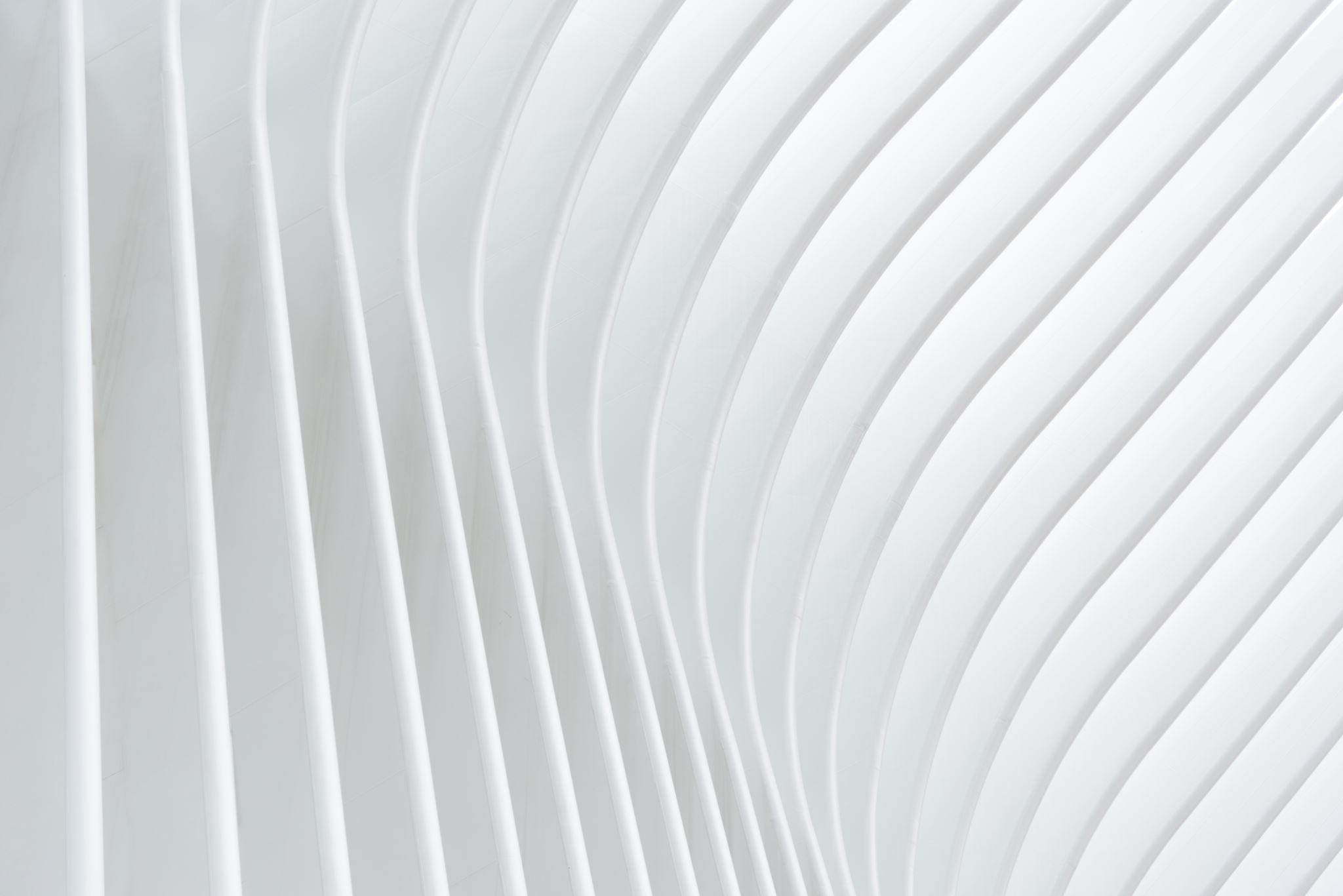 The Theme of the Medina Phase
In addition to these the Quran also continued to address al-Naas, 'mankind' i.e. all people, referring to the disbelievers and the ignorant ones.
93
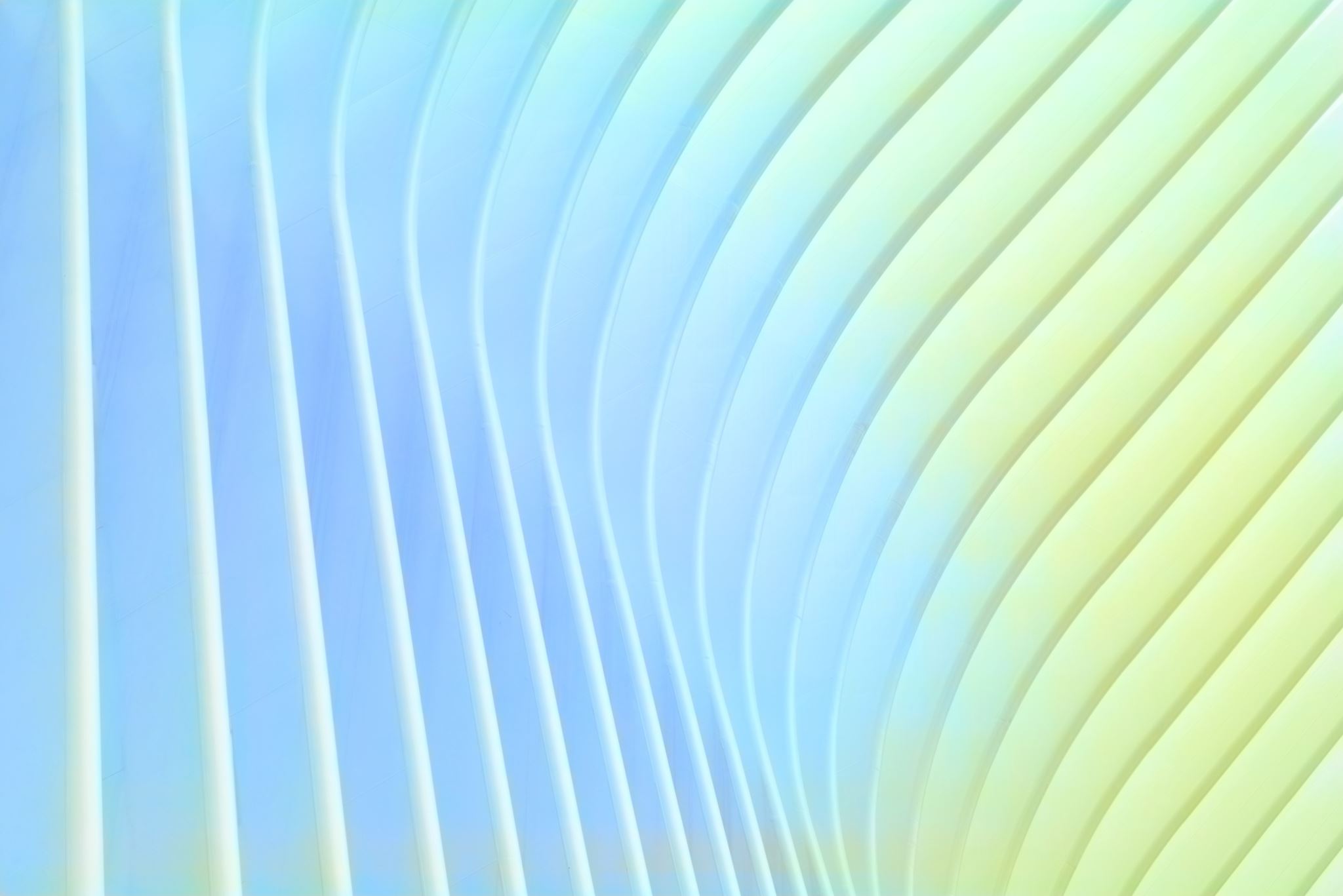 The Theme of the Mecca Phase
The main themes of call, based on the Quranic revelation:
Allah and His unity (Tawhid).
The coming resurrection and judgment.
﻿Akhlaq, Righteous conduct.
94
How we know Makki and madani verses?
1. To Rely upon the statements of the companions
The companions are the most knowledgeable of where the verse was revealed or when it was revealed, as they witnessed it while happening. 
 Example: If the verse mentions  kuba(masjid) then it must be medani.
 or it says “abu jahal” said such-and-such to the prophet ﷺ, its Makki.
So, the information that we get from the companions we may explicitly state this verse was revealed before the hijra and that was revealed after the hijra.
2. An educated guess called ijtihad 
By looking at The attributes and characteristics of The makki and madina surha’s.
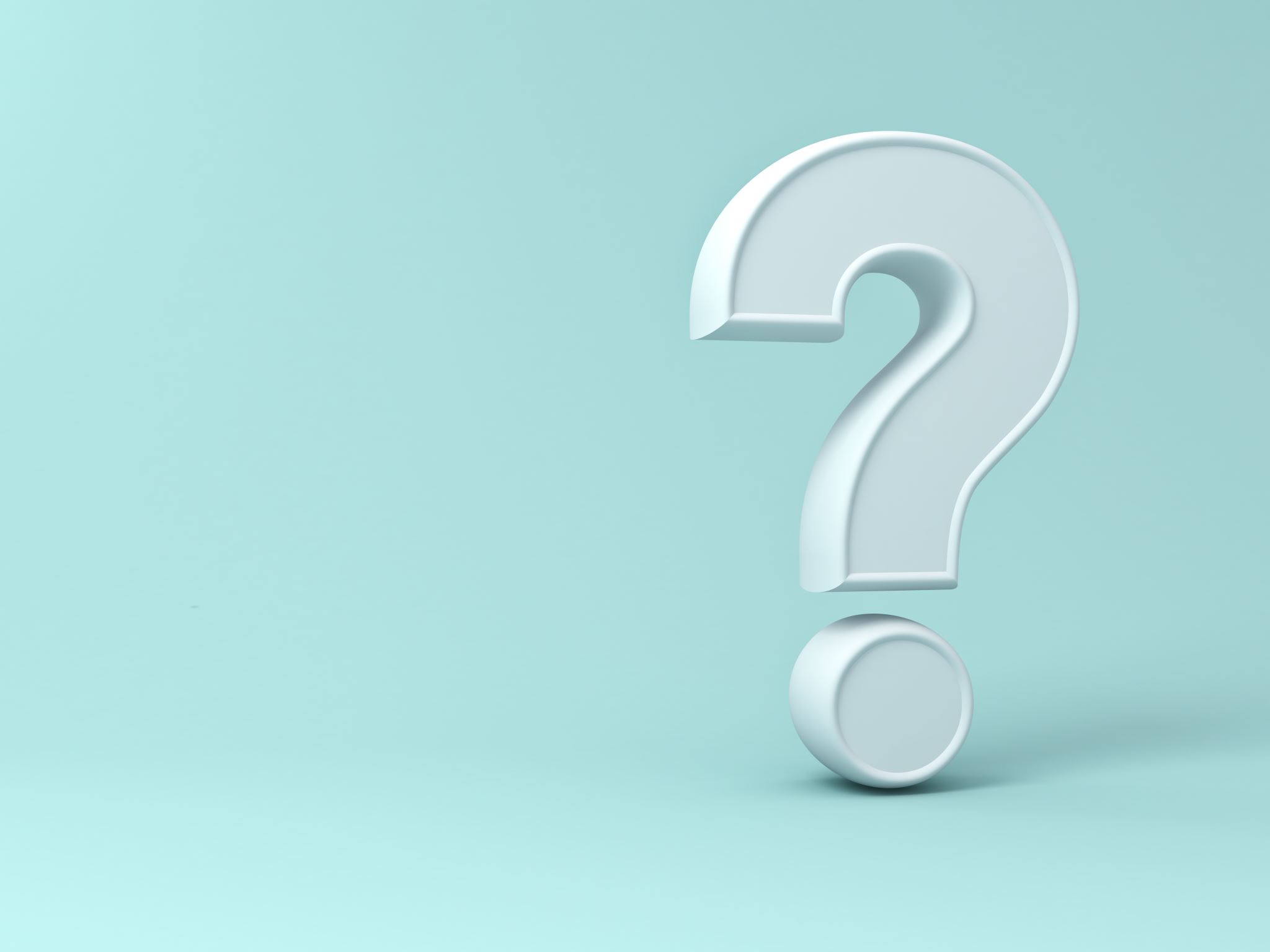 95
Characteristics of Makki verses
96
97
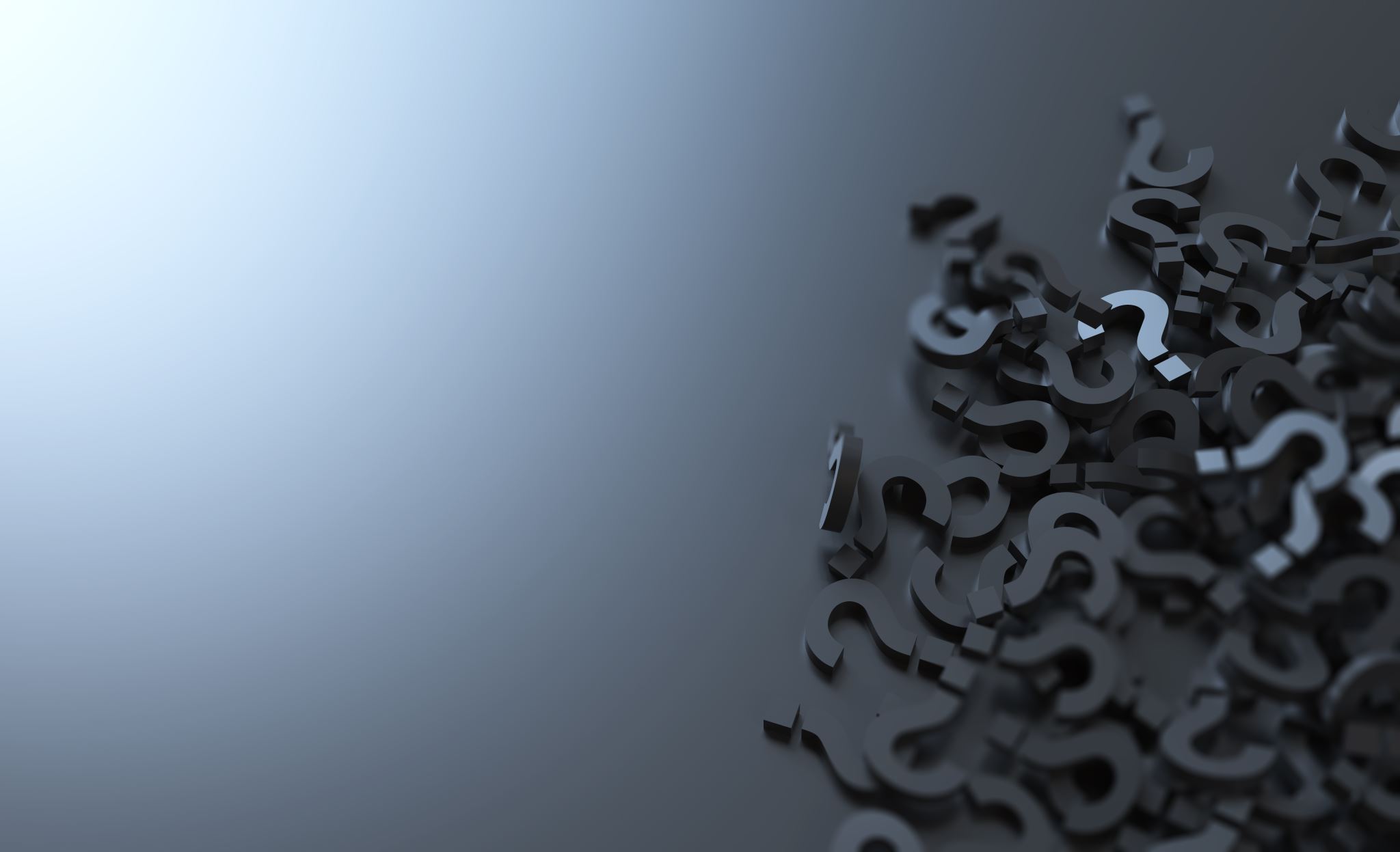 This knowledge gives a better understanding and interpretation of the Quran.
Helps differentiate the abrogated verses from the non-abrogated ones.
It gives an insight into the life of the Prophet ﷺ. 
It gives the history of the gradual revelation of the sharia’h.
It lays out the procedure and methodology of calling to Islam (da’wah) depending on whom the verse addresses, different arguments than the Jews or Christians.
It proves the care and detail with which the knowledge of the Quran was preserved.
The Benefits of Knowing Makki and Madani verses
98
Distinction Between Makki and Madani verses Example:Alcohol Was Made Forbidden In Gradual Stages
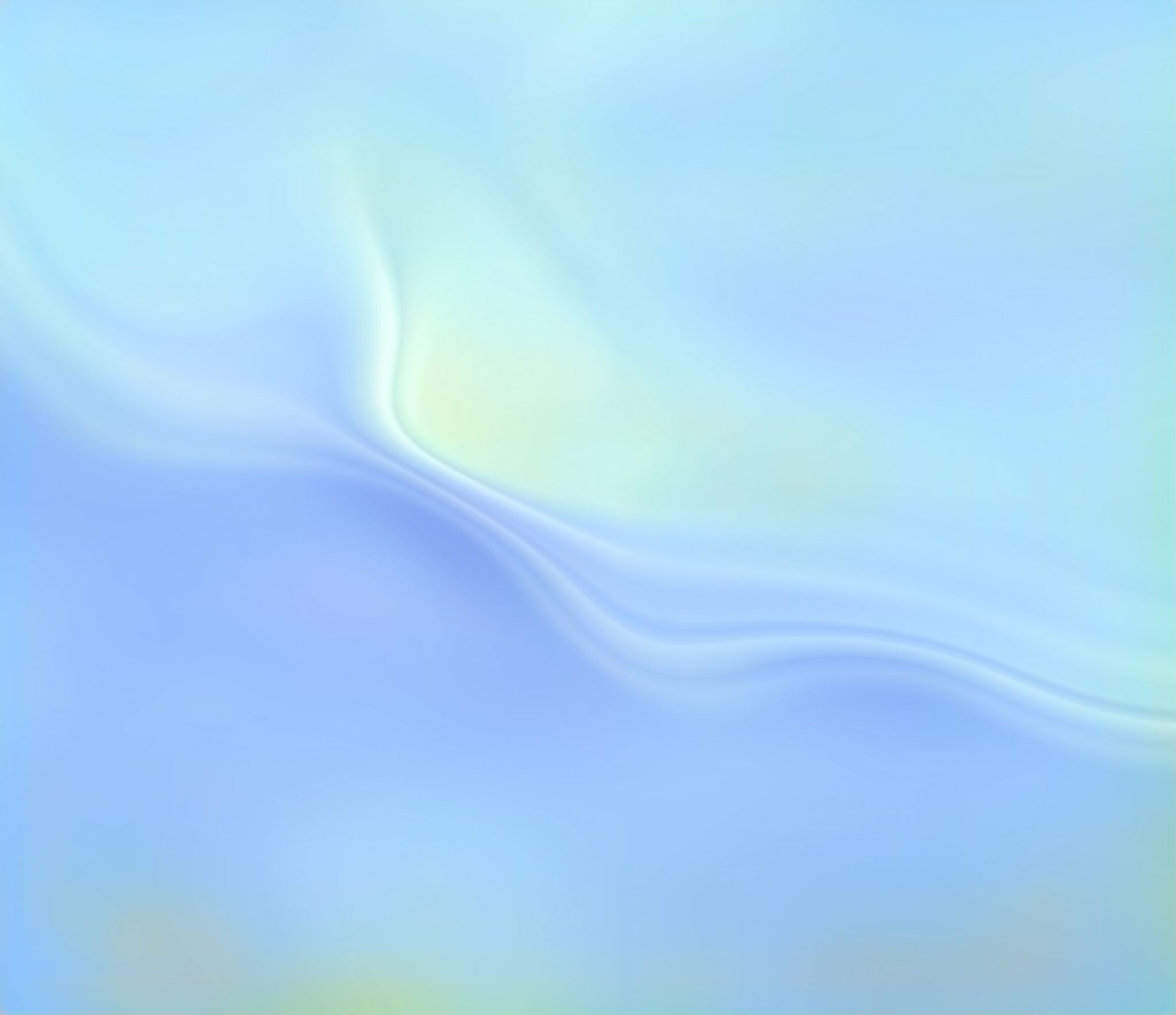 99
100
linguistic meaning of jam‘ al-Quran:  is to ‘bring together the Quran’. 
To “bring together the Quran” must be understood in two ways:
bringing together the Quran orally, or in one’s mind (hifz).
bringing together the Quran in written form, or on sheets, or in a book. 
In the classical literature, has many meanings: 
to learn the Quran by heart. 
to write down every revelation. 
to bring together those materials upon which the Quran has been written. 
to bring together the reports of people who have memorised the Quran. 
 to bring together all such sources, both oral and written.
إِنَّ ٱلَّذِينَ كَفَرُوا۟ بِٱلذِّكْرِ لَمَّا جَآءَهُمْ ۖ وَإِنَّهُۥ لَكِتَـٰبٌ عَزِيزٌۭ
لَّا يَأْتِيهِ ٱلْبَـٰطِلُ مِنۢ بَيْنِ يَدَيْهِ وَلَا مِنْ خَلْفِهِۦ ۖ تَنزِيلٌۭ مِّنْ حَكِيمٍ حَمِيدٍۢ
(فصلت: 41-42)
“Indeed, those who deny the Reminder after it has come to them ˹are doomed˺, for it is truly a mighty Book. It cannot be proven false from any angle. ˹It is˺ a revelation from the ˹One Who is˺ All-Wise, Praiseworthy.” (41: 41-42)
The expression jam’ al-Quran contains two aspects:
1. memorising the whole Quran in one’s mind.  
2. writing all the verses of the Quran in a book or on sheets.
101
What is Jam‘ al-Quran?
The compilation of the Quran is a unique phenomenon that is atypical to Islamic history, as no other religious book can be near as authentic as the Quran. 
1. Allah has taken it upon Himself to guard the Quran and protect it.
 “It is certainly We Who have revealed the Reminder, and it is certainly We Who will preserve it.”(15:9) “إِنَّا نَحْنُ نَزَّلْنَا ٱلذِّكْرَ وَإِنَّا لَهُۥ لَحَـٰفِظُون
2.the Prophetﷺ was fearful of forgetting the verses.
“Do not rush your tongue trying to memorize ˹a revelation of˺ the Quran. It is certainly upon Us to ˹make you˺ memorize and recite it. So, once We have recited a revelation ˹through Gabriel˺, follow its recitation ˹closely˺ Then it is surely upon Us to make it clear ˹to you˺..(75: 16-19)”. 
لَا تُحَرِّكْ بِهِۦ لِسَانَكَ لِتَعْجَلَ بِهِۦ إِنَّ عَلَيْنَا جَمْعَهُۥ وَقُرْءَانَهُۥ فَإِذَا قَرَأْنَـٰهُ فَٱتَّبِعْ قُرْءَانَهُ ثُمَّ إِنَّ عَلَيْنَا بَيَانَهُۥ (القيامة).
So, the Quran’s protection was the responsibility of the Creator .SWT
While the responsibility of preserving the earlier Scriptures had been placed upon its recipients, without any divine aid. 
Allah mentions, concerning the earlier Scriptures,

“Indeed, We revealed the Torah, containing guidance and light, by which the prophets, who submitted themselves to Allah, made judgments for Jews. So too did the rabbis and scholars judge according to Allah’s Book, with which they were entrusted and of which they were made keepers”(5:44)
 
إِنَّآ أَنزَلْنَا ٱلتَّوْرَىٰةَ فِيهَا هُدًۭى وَنُورٌۭ ۚ يَحْكُمُ بِهَا ٱلنَّبِيُّونَ ٱلَّذِينَ أَسْلَمُوا۟ لِلَّذِينَ هَادُوا۟ وَٱلرَّبَّـٰنِيُّونَ وَٱلْأَحْبَارُ بِمَا ٱسْتُحْفِظُوا۟ مِن كِتَـٰبِ ٱللَّهِ وَكَانُوا۟ عَلَيْهِ شُهَدَآءَ ۚ(المائدة:44).
.
102
103
“He is the One Who raised for the illiterate ˹people˺ a messenger from among themselves—reciting to them His revelations, purifying them, and teaching them the Book and wisdom, for indeed they had previously been clearly astray”. ..”(Al-Jumma, 62:2).
هوَ ٱلَّذِى بَعَثَ فِى ٱلْأُمِّيِّـۧنَ رَسُولًۭا مِّنْهُمْ يَتْلُوا۟ عَلَيْهِمْ ءَايَـٰتِهِۦ وَيُزَكِّيهِمْ وَيُعَلِّمُهُمُ ٱلْكِتَـٰبَ وَٱلْحِكْمَةَ وَإِن كَانُوا۟ مِن قَبْلُ لَفِى ضَلَـٰلٍۢ مُّبِينٍۢ(الجمعة:2) 
“Those who follow the apostle, the unlettered prophet one…” (ala’raf, 8:157) 
ٱلَّذِينَ يَتَّبِعُونَ ٱلرَّسُولَ ٱلنَّبِىَّ ٱلْأُمِّىَّ ٱلَّذِى يَجِدُونَهُۥ مَكْتُوبًا عِندَهُمْ فِى ٱلتَّوْرَىٰةِ وَٱلْإِنجِيلِ يَأْمُرُهُم بِٱلْمَعْرُوفِ وَيَنْهَىٰهُمْ عَنِ ٱلْمُنكَر…(الأعراف، 157)
“You ˹O Prophet˺ could not read any writing ˹even˺ before this ˹revelation˺, nor could you write at all. Otherwise, the people of falsehood would have been suspicious.     (an-kabout,29:48) وَمَا كُنتَ تَتْلُوا۟ مِن قَبْلِهِۦ مِن كِتَـٰبٍۢ وَلَا تَخُطُّهُۥ بِيَمِينِكَ ۖ إِذًۭا لَّٱرْتَابَ ٱلْمُبْطِلُونَ" (العنكبوت: 48)
Writing was not widespread in Arabia, at the time of the Prophet there were some people who did write. Waraqa, Khadija’s cousin, wrote the Gospel in Arabic as he could.
The Prophet ﷺ encouraged the Muslims to learn to write. 
The Prophet ﷺ freed who were captured as prisoners of Quraish at the battle of  Badr, in return of teaching some of the Muslims the art of writing.
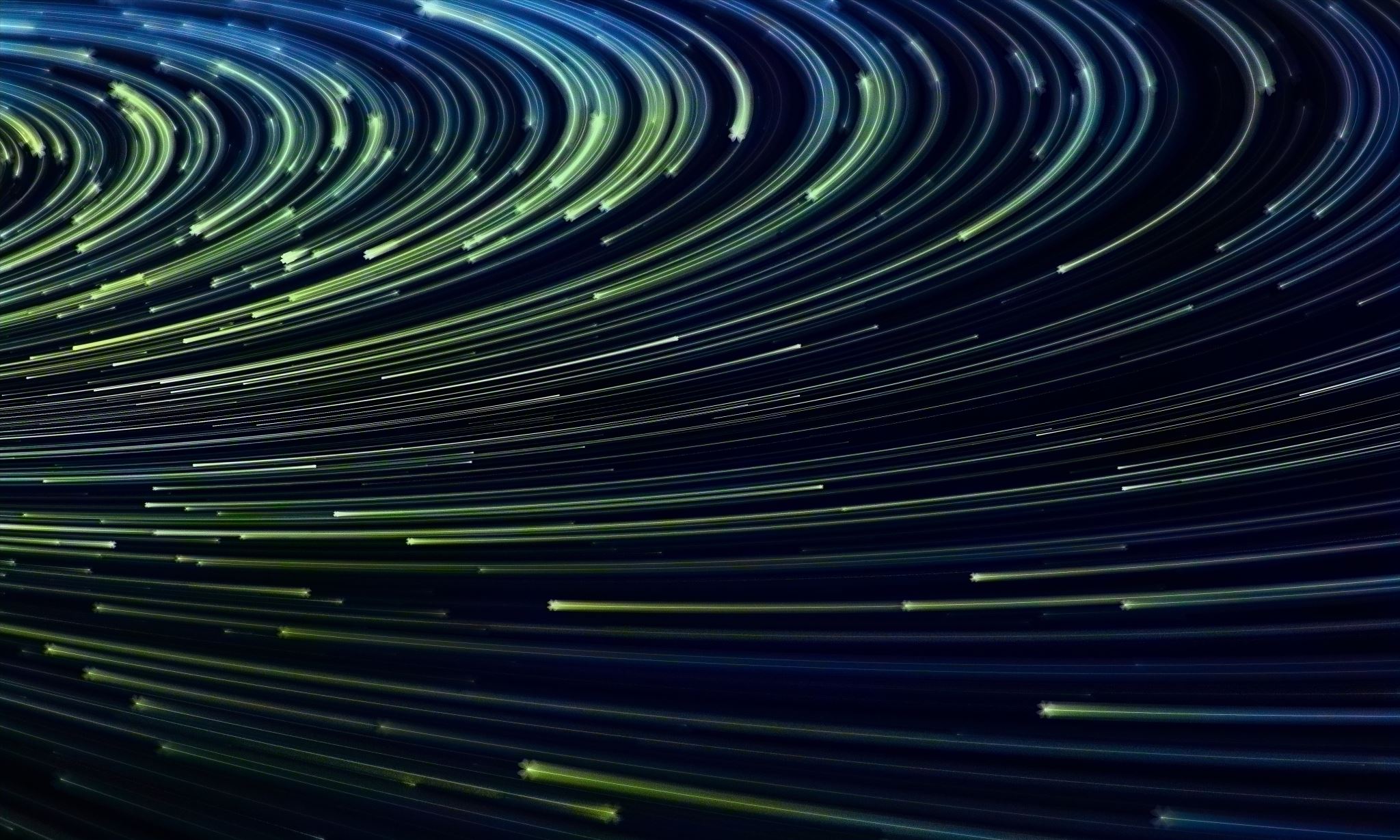 Did the Prophet himself write?
104
Stage 1During the Prophet's Life
The compilation the quran in the life of the prophet ﷺ preserved in two ways: through memorization and writing 
1. Primary way it was preserved is through memorization
Because the Arabs were a illiterate Bedouin society, they had a civilization based on oral traditions, not written books. So, they would memorize their poetry and they pass on most of their history and poetry orally.  They became well known for their strong memories. 
Allah has mentioned in Quran that the nation that the prophet ﷺhas been sent to is an illiterate generation.
“He is the One Who raised for the illiterate ˹people˺ a messenger from among themselves—reciting to them His revelations, purifying them, and teaching them the Book and wisdom, for indeed they had previously been clearly astray”. ..”(62:2).
“هُوَ ٱلَّذِى بَعَثَ فِى ٱلْأُمِّيِّـۧنَ رَسُولًۭا مِّنْهُمْ يَتْلُوا۟ عَلَيْهِمْ ءَايَـٰتِهِۦ وَيُزَكِّيهِمْ وَيُعَلِّمُهُمُ ٱلْكِتَـٰبَ وَٱلْحِكْمَةَ وَإِن كَانُوا۟ مِن قَبْلُ لَفِى ضَلَـٰلٍۢ مُّبِين”
It was meant to be one of the greatest proofs that the Quran was not from him, “You ˹O Prophet˺ could not read any writing ˹even˺ before this ˹revelation˺, nor could you write at all. Otherwise, the people of falsehood would have been suspicious.”(alankabout:48). 
وَمَا كُنتَ تَتْلُوا۟ مِن قَبْلِهِۦ مِن كِتَـٰبٍۢ وَلَا تَخُطُّهُۥ بِيَمِينِكَ ۖ إِذًۭا لَّٱرْتَابَ ٱلْمُبْطِلُونَ" (العنكبوت: 48)
if the Prophet ﷺ had been a writer, and one whom the people knew to be an eloquent author, this might have given reason to doubt the Prophet's ﷺ claim of prophethood; but since the Prophet ﷺ  was illiterate, and well-known to be so, then such a doubt could not exist!
This was exactly the situation of the people that the Prophet ﷺ was sent to.
105
Memorisation and Oral  Transmission of the Quran
Companions used to hear parts of the Quran daily in the congregational prayers from the recitation of the prophet. ﷺ
Many companions were able to memorize portions of the Quran, hence some memorised the entire Quran during the Prophet’s lifetime.
The Prophet ﷺ informed his followers that the best of them were those who learned and taught the Quran. This encouraged them to make even greater efforts to memorize the Quran and teach it to others. 
The Prophet ﷺ told the companions who were able to read and write, to write down the verses as they were revealed.
The Prophet ﷺ would tell them the order in which they should record the verses.
Al- Baraa’ ibn ‘Aazib stated that when the verse, 
“Those believers who sit (at home) are not equal with those who strive,”(al- nisa, 4:95) 
لَّا يَسْتَوِى ٱلْقَـٰعِدُونَ مِنَ ٱلْمُؤْمِنِينَ غَيْرُ أُو۟لِى ٱلضَّرَرِ وَٱلْمُجَـٰهِدُونَ فِى سَبِيلِ ٱللَّهِ
was revealed, the Prophet ﷺ  said, “Call So- and-so.” He came with an inkpot and a wooden board or a shoulder blade. The Prophet ﷺ said, “Write: ‘Those believers who sit (at home) are not equal with those who strive in the cause of Allah...’

The Prophet in addition to teaching the Quran to the people in Mecca, he sent Companions outside Mecca to teach them the Quran and Islam. 

The companion who collected the Quran at the time of the Prophet, were four from the Ansar: 
 ‘Ubayy b. Ka’b, Mu’adh b. Jabal, Zayd b. Thabit and Abū Zayd.
106
Written Text of the Quran at the Time of the Prophet ﷺ
107
Names of the scribes of the Revelation
108
Materials used to record the verses
Quran was completed and accurately recorded:

 In the memories of the Companions.
 In the writings of the scribes.
109
‘The Qur’an existed in written form on unattached portions during the Prophet’s Lifetime
When the Prophet ﷺ passed away, in the year 632 CE the entire Quran had been memorised by many of the Companions.
 It existed in written form; it was scattered in unattached portions that were owned by different people, but it had not been compiled in one complete book.
110
111
The second Compilation /stage 2
112
Umar ibn al-Khattab realized the danger that the Quran would be lost to future generations of Muslims.
The compilation of the Quran into a book form during the Caliphate of Abu Bakar
113
114
Reasons for Choosing Zaid ibn Thabit for the Collection of the Quran
Zaid was among the few Companions at the time of the Prophet ﷺ who memorised the whole of the Quran and was reciting it very well. He ﷺ gave him the flag of Banī Najār in the battle of Tabuk and said, ‘Zayd is the best who knows and memorises the Quran. 
He was present  with the Prophet ﷺ during the last joint recitation of the Quran with the angel Gabriel during the Ramadan nights (also with other Companions present). 
He was young and very intelligent. The Prophet ﷺ admired these features & assigned him as the controller of his written communications and  asked him to learn Hebrew’. And he did learn Hebrew in 17 days. 
Zaid was trusted by all people. He was one of the main scribes of the Prophet ﷺ and his writing was very accomplished. 
He was also a neighbour of the Prophet ﷺ in Medina and, as such, had the opportunity to learn directly from him.
115
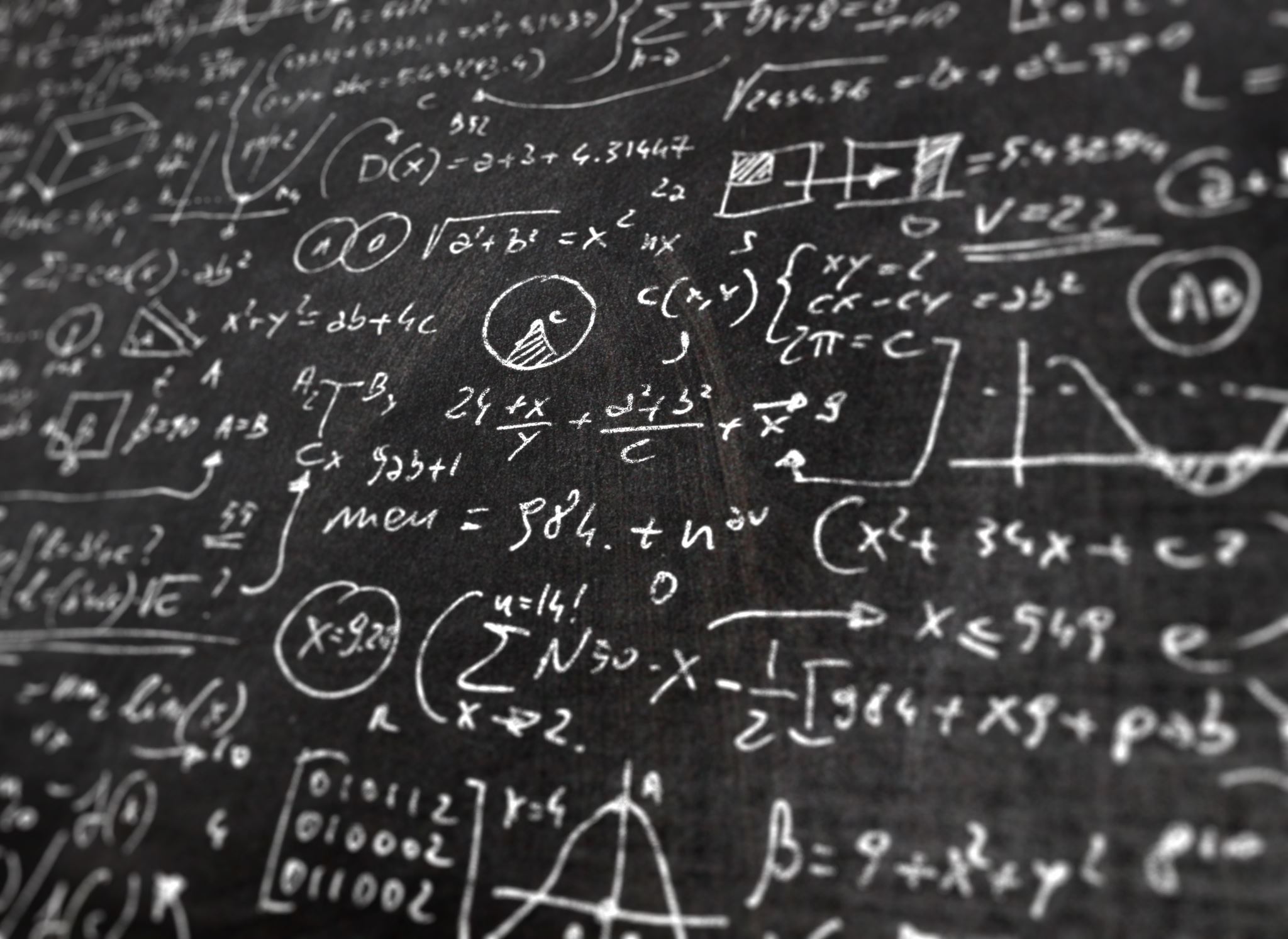 Zaid’s Methodology in the Collection of Abu Bakar
The Quran was collated according to the strongest methodology and scientific methods. 
The entire Quran was collated in written form and authenticated by those who had memorised it. 
He  accepted the written portions of the Quran which were found to be reliable. 
He accepted  only the material of which at least two written copies were available. 
Zaid obtained a testimony from at least two witnesses that whatever was submitted to the commission was written in front of the Prophet ﷺ and whichever portions of the Quran were recited before the commission were the same as heard from the Prophet ﷺ and were also recited before him. 
He compared the written material with the last recitation of the Quran by the Prophet ﷺ.
The Abrogated verses were not written in this edition.
 The verses of this collection were transmitted to us through the soundest channels mutawatir. A  general consensus on this. 
This Mus-huf (written Quran) at Abu Bakar’s collection included the seven letters (Ahruf) of the Quran, was named ‘Mus-huf by the recommendation of ‘Abd Allah ibn Mas’ud.
116
Stage 3
The Third compilation of the Quran
117
The Committee for the Uthman Collection
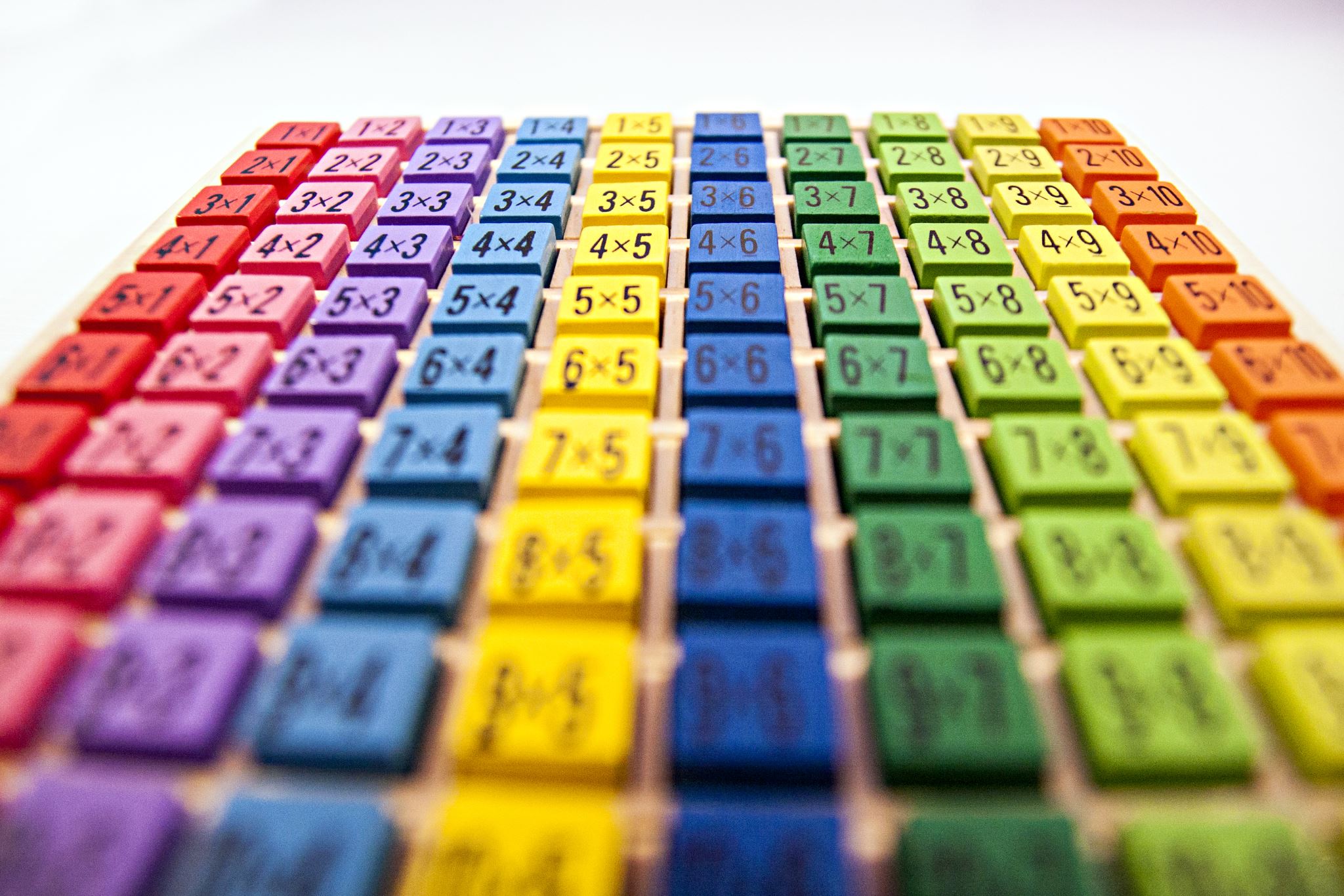 118
1) Uthman ordered the committee assigned to collect and copy the Quran to follow certain criteria: 
1) To use the collection of Abu Bakr as an essential base for copying the Quran.2) To write the Quran according to the last recitation of the Prophet ﷺ to the angel Gabriel in the Quraysh dialect only. It was the prophet’s dialect and most widely accepted  among all tribes..3) To exclude abrogated verses in these copies.
4) If any dispute arose among the members of committee, the Quraysh dialect would be essential, and the verses would be written according to it.
5) To make multiple copies of the Quran and send each to an Islamic centre and to burn any personal copies that differed from this copy.
6) To arrange the order of the surah (chapters of Quran) as we know it today. The order of the verses was the same in the collection of Abu Bakr and Uthman, but the order of the surah was different in the Abu Bakr collection. Uthman ordered the members to arrange the surah order in the Quran too. 
7) To exclude any additional words of explanation from the copies.
The Methodology in the Collection of Uthman
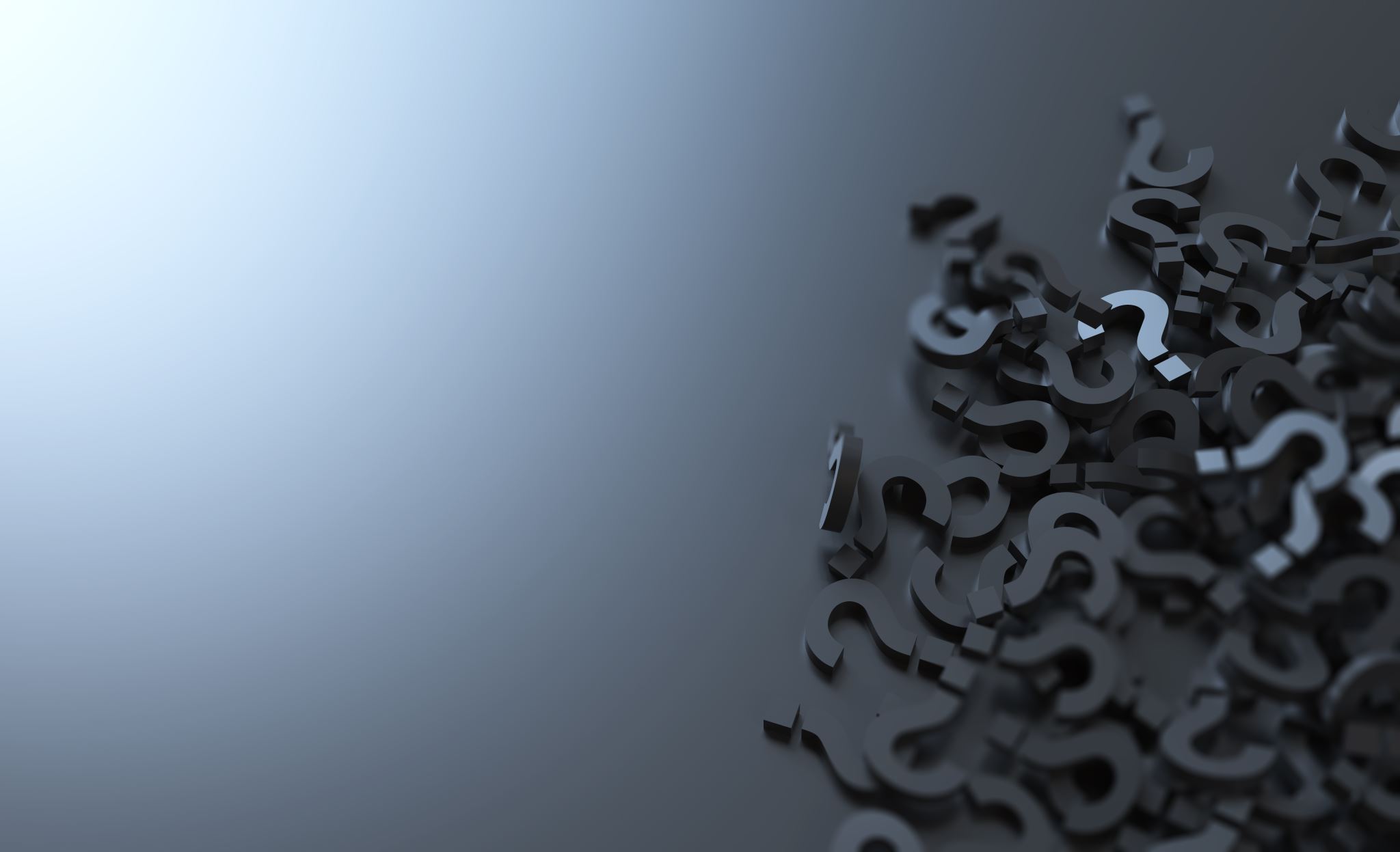 119
The Committee for the Uthman Collection
Uthman assembled a committee of twelve, 
(including ‘Ubayy b. Ka’b / Zayd b. Thabit) both from Quraysh and the Ansar (the residents of Medina), to manage the task by collecting and arranging all the Quran parchments written in the Prophet’s ﷺ presence. Companions took part in the copying are:
120
Differences between Abu Bakr's and 'Uthman's compilation
121
Differences between Abu Bakr's and 'Uthman's compilation
122
REFERENCES
Qadhi, An Introduction To The Sciences Of The Quran:
The Makkee And the Madanee Verses, 97-105.
The Compilation Of The Quran, page 124-149.

Philips, Usool At-tafseer: 
Makkan & Madeenan Revelations 203-216.
The Collection of the Quran 147-165.
123
124
125
A 111   Uloom Al- Quran – Lecture No. 4
INTRODUCTION TO ULOOM AL-QURANSCIENCES OF THE QURAN
UST. HALA AMERAH
126
Summary of compilation of the Quran
The entire Quran was memorised and written during the life of the Prophetﷺ and was preserved in his home, and also with the companions.
In the year that the Prophet ﷺ passed away, Jibrel went over the Quran with him twice, and this last rehearsal is the recitation of Zayd ibn Thabit and others, and it is the recitation that the caliphate Rashiden, Abu Bakr, 'Umar, 'Uthman and 'Alee agreed and ordered to be written in mus-hafs.
Abu Bakr (was the first) to write it from cover to cover. 
Then 'Uthman, during his caliphate, ordered it to be written (again), in Quraysh dialect, and was sent to all of the provinces and all the Companions agreed to that.
It is obligatory to adhere to the spelling of the mushaf of Uthman, since this spelling was accepted and agreed upon by the Companions and the generations after them.
127
Stage 4 The Quranic Script
The Quran’s modern script came to us in stages. 
 The Uthmanic text written in ancient Kufī script contained no markings to differentiate the letters and sounds and no signs to indicate the end of the surah. The first Muslims had no problem reading this as they were used to it. It was also not customary with the early Arabs to put dots on letters, and scribes used to write blank letters. it was very often considered to be an insult to put dots. 
So, the Quranic transcriptions were still without dots and diacritical marks that made it difficult for the non-Arabs to recite them freely.
 Dots, were placed later on letters, by Abu Aswad al-Duali, student of Imam Ali b. Talib, first person to introduce diacritical marks, for the convenience of non-Arabs and less educated Muslims.
There are also other names mentioned by the sources in this process such as ‘Nasr b. Asım al-Laysi, Hasan al-Basri, Yahya bin. Ya’mer al-Adawani, all from Basra.
128
The Quranic Script
The additions to the Quranic text began with vowel marks (the fatha, kasrah and damma) (tashkeel/haraka) and then the diacritical marks (nuqat and i’jam).
Diacritical marks were used by Abul Aswad Du'Ui but they were different from what they are today. Instead, for short vowel 'a' (fat-ha) he placed a dot over the letter (__,_), for short vowel 'i' (Kasrah) a dot under the letter ( . ) for short vowel 'u' (dhammah) a dot in front of the letter (  ح .) and for nunation (Tanwin) two dots ح . .)).     Then, Later on,
Khalil bin Ahmad, founded the signs of (glottal stop, Hamzah) and doubling  )tashdid). 
The vowel demarcations helped people to read the Quran but non-Arabs still faced difficulties in discerning the text, for example; 2:259 “And look at the bones ˹of the donkey˺, how We bring them together then clothe them with flesh” albaqara, (2:259) , Is it ننشرها nunshiruha or ننشزها nunshizuha. 
وَٱنظُرْ إِلَى ٱلْعِظَامِ ُكَيْفَ نُنشِزهَا ثُمَّ نَكْسُوهَا لَحْمًۭا ۚ فَلَمَّا تَبَيَّنَ لَهُۥ قَالَ أَعْلَمُ أَنَّ ٱللَّهَ عَلَىٰ كُلِّ شَىْءٍۢ قَدِيرٌ
Abu al-Aswad controlled the writing and corrected any mistakes in them. He meticulously marked the whole Quran from beginning to end. This new system was to prevent any mistakes in the i’rab (the placement of words in the sentence, known by the sound of the last letter of each word).
129
The Quranic Script
To prevent confusion of the vowels and dots, the scholars used different colours to write the Quran letters and their marks. In the beginning, scribes used to write the dots in black and the tashkeel in red to               distinguish them from the actual text of the Quran. 
The governor of Iraq, Ḫajjāj  Yusuf al-Thaqafi, played a significant role by asking Abu Aswad’s student to work on how to distinguish the letters’ reading.
 Walid b. Abd al-Malik was the first Umayyad caliph to order the beautification of the Mushuf Khalil b. Ahmad first beautified and put today’s tashkeel (harakat-vowel) in the Quran. He also developed sukun, shadda and hamza which we use today. 
Ibn Muqlah introduced the naskh script to the Quranic text. 
 In the 6th century, Muhammad b. Tayfur al-Sajawandi (560 A.H. / 1165 C.E.) put stop (wuquf) marks at the end of the verses or where the meaning of the verse is completed.     These signs are called ‘sajawand’. 
Gustav Flugel (1841 C.E.) (using Hafiz Uthman’s script) introduced the verse numbers. 
There were Mushuf published in Kazan, Cairo, Tehran, and Istanbul. In 1925 King Fu’ad’s standard edition was published under the supervision of Shaykh Muhammad Ali Halaf al-Husayni.
130
The Quranic Script Images
https://www.google.com/search?rlz=1C5CHFA_enAU914AU914&sxsrf=AB5stBiO1Ddy3gAfkLLxE1CzAt8z6TfX7Q:1691131353609&q=istanbul+copy+mushaf&tbm=isch&source=lnms&sa=X&ved=2ahUKEwjXvOacs8KAAxUJxTgGHW4ZBK8Q0pQJegQIDBAB&biw=1081&bih=740&dpr=2
The Earliest manuscriptsTHE BLUE QURAN IS  very famous and beautiful ancient Qurans in the world.Tashkent mushaf.
131
DOUBTS ABOUT PRESERVATION OF THE QURAN AND Their ANSWERS
Some non-Muslim writers have raised suspicions and objections about the preservation of the Holy Quran.
OBJECTION 1: they say, that Quranic verses were not being written in early days of their revelation, and their preservation
 depended entirely on the memory of the Prophet ﷺ and his Companions. And in Quran these verses affirms that the
 prophet do forget , because Allah made an exception “except what Allah wills”

1.We shall make you (O Prophet) recite (our revelations) so that you shall not forget, except what Allah wills. (AlAIa, 68:6) 
سنُقْرِئُكَ فَلَا تَنسَىٰٓ ۞ إِلَّا مَا شَآءَ ٱللَّهُ ۚ إِنَّهُۥ يَعْلَمُ ٱلْجَهْرَ وَمَا يَخْفَىٰ ۞

2.Whatever revelation We abrogate or cause to be forgotten, We bring one better than it or similar to it. 2:106).
۞ مَا نَنسَخْ مِنْ ءَايَةٍ أَوْ نُنسِهَا نَأْتِ بِخَيْرٍۢ مِّنْهَآ أَوْ مِثْلِهَآ ۗ أَلَمْ تَعْلَمْ أَنَّ ٱللَّهَ عَلَىٰ كُلِّ شَىْءٍۢ قَدِيرٌ

(This only means that only that verse would be forgotten that was abrogated and not otherwise. Similarly, the other verse only denotes that due to their abrogation some verses would be forgotten by the Prophet ﷺ and his Companions. However, if the prophet had forgotten anything as a human being that won’t affect his conveying the message. 
Hence, Quran was present in written form and some of its verses were erased due to their abrogation. It was proven that Umar read verses of surah Taha from a parchment at his sister’s house, when he embraced Islam.
OBJECTION 2: they claimed that some surah like Alfatiha and (almoawithat 113,114). are not from the Quran. However,  we have a consensus from all Muslims that Fatiha and moawithat are from the Quran, even if they were not written in ibn masood’s parchements.
Please refer to more objections: (An Approach to the science of the Quran, shaykh Taqi Usmani)“Chapter 6, page 223—251 “Doubts about preservation of the quran and their answers”.
132
133
THE names and Orders of the Verses and Chapters
A chapter is referred to as a “surah,” which literally means wall, enclosure or fencing. 
A verse' is known as an 'aya. literally means a sign or token by which a person or thing is known. 
Allah himself clearly says that The quran itself is composed of verses And that these verses come together to Form surahs. سُورَةٌ أَنزَلْنَـٰهَا وَفَرَضْنَـٰهَا وَأَنزَلْنَا فِيهَآ ءَايَـٰتٍۭ بَيِّنَـٰتٍۢ لَّعَلَّكُمْ تَذَكَّرُونَ
“˹This is˺ a surah which We have revealed and made ˹its rulings˺ obligatory and revealed in it clear commandments so that you may be mindful.”(alnoor 24: 1) 
Also, the Prophetﷺ said, “Whoever memorizes the first ten verses of Surah al-Kahf will be protected from Ad-Dajjal (the Anti-Christ).
The Quran is divided into 114 surahs. In technical language, surah is the chapter­ wise division of the Quranic text - a chapter or part set apart from the preceding and following text.
When applied to the Quran, it signifies a specific group of verses, arranged in a specific manner.
So, the arrangement of the verses were done by the prophet ﷺ .
134
THE Order of the surahs
The order of the surahs was fixed by the Prophet ﷺ himself.
Alee ibn Abee Taalib, had compiled a text in which the surahs were ordered according to the time of their revelation. began with Surah al-‘Alaq, then al-Mudath-thir, and then Noon.
Ibn Mas‘ood, had a text which began with Surah al-Baqarah, then an-Nisaa’, and then Aal‘Imran;
Ubayy bin Ka’b, had one which began with Surah al-Fatihah, then al-Baqarah, an-Nisaa’, and Aal ‘Imran. 
However, none of these great companions of the Prophet ﷺ  argued with the order confirmed by Caliph ‘Uthman and the committee of sahabah that copied and distributed copies of the Quran to the various centers of the Muslim state. In fact, these and other companions burned their copies in order to avoid any confusion.
 None of this would have taken place if the order of the surahs was not fixed. 
It should also be noted that Jibrel reviewed the Quran once during every Ramadan of the Prophet’s life except during the final year, in which he recited it to him twice. For such a review to be of any value, a fixed order had to have been there, especially since some of the sahabah used to listen to the Prophet ﷺ as he recited it to Jibrel.
135
THE QUANIC TEXT Order of the Verses and Chapters
Linguistically, Aya, has several meanings to it, including:
1. A sign or indication. Allah says,: “And their prophet said to them, "Indeed, a sign of his kingship is that the chest will come to you in which is assurance” (2: 248).    وَقَالَ لَهُمْ نَبِيُّهُمْ إِنَّ ءَايَةَ مُلْكِهِۦٓ أَن يَأْتِيَكُمُ ٱلتَّابُوتُ 
2. An admonition or lesson. Allah says: “Surely in this is a sign for those who reflect”(16:11).    إِنَّ فِى ذَٰلِكَ لَـَٔايَةًۭ لِّقَوْمٍۢ يَتَفَكَّرُون 
3. A miracle. Allah says, ۗ“Ask the Children of Israel how many clear signs We have given them..”(2:211)  
سلْ بَنِىٓ إِسْرَٰٓءِيلَ كَمْ ءَاتَيْنَـٰهُم مِّنْ ءَايَةٍۭ بَيِّنَةٍۢ 
4. A verse or sentence. Allah says, “And when We substitute a verse in place of a verse”(16:101      وَإِذَا بَدَّلْنَآ ءَايَةًۭ مَّكَان ءَايَةٍۢ ۙ
 5.To combine the above linguistic meanings:  An ayah is a verse of the Quran, and a miracle from Allah (since it is inimitable, It contains lessons for mankind to benefit from, and admonitions for the believers and disbelievers.
136
THE QUANIC TEXT Order of the Verses and Chapters
All surahs except (surah 9, Al-Tawba) begins with the( Bismillah- Rahman-Rahim),                   All 114 surahs in the Quran have their names, which serve as a sort of heading. 
Both arrangement of the surahs and the order of the ayat within each surah were determined by the prophet ﷺ under the guidance of Jabril.
Eg: ‘Uthman ibn Abe al-‘Aas said, “Once while I was sitting with Allah’s Messenger ﷺ he rolled his eyes upwards in a stare, then after a while he lowered them and said, “‘Jibrel came to me and ordered me to place this ayah in this place in this surah”: 
إِنَّ ٱللَّهَ يَأْمُرُ بِٱلْعَدْلِ وَٱلْإِحْسَـٰنِ وَإِيتَآئِ ذِى ٱلْقُرْبَىٰ وَيَنْهَىٰ عَنِ ٱلْفَحْشَآءِ وَٱلْمُنكَرِ وَٱلْبَغْىِ ۚ يَعِظُكُمْ لَعَلَّكُمْ تَذَكَّرُونَ 
“Indeed, Allah commands justice, grace, as well as courtesy to close relatives. He forbids indecency, wickedness, and aggression. He instructs you so perhaps you will be mindful”.(2:259)
137
AJZA’& AHZAB & MANAZIL
The Quran is divided into 30 portions of approximately equal length for easy recitation during the thirty days of a month , called ajuz'(pl.ajzaa’), .Juz’ literally means 'part' or 'portion’.
Each juz’ subdivided in to four ahzab (singular, hizb) indicated by the word hizb, printed in Arabic. 
Each hizb is subdivided into four quarters called rub'. 
The Quranic text is also divided into seven parts of approximately equal lengths, each of which is called manzil, so that if a person wishes to complete the recitation of the Quran in one week, he may do so by reciting one manzil a day.
138
AJZA’& AHZAB & MANAZIL
The Companions and their successors used to complete the recital of the entire Quran in one week. 
Daily fixed portions of recitation, the 'Hizb' or 'Manzil’. 
So, they divide the Quran into seven stages of recitation.
139
Beginning and ending of a verse
Two opinions about the location of the beginning and ending of a verse is known.
First opinion:  The beginning and end of every single verse was taught to the Companions by the Prophet ﷺ, he clearly mentions particular verses in certain surahs..   
Also,ﷺ  referred to ayahs in particular positions in surahs, when talking about the virtues of reading the Quran.           Example: 
"Whoever memorises the last ten verses of Surah al-Kahf will be saved from the tribulation of Dajjal," 
Verily, there is surah in the Quran composed of thirty verses that interceded lor its companions until he was forgiven.
"Read the last two verses o given in it {Surah al-Baqarah), there is a verse which is the Queen of all other verses, (Ayat alkursi) 'Verse of the Foot-Stool.”
Example surah Al-fatiha Allah says this is a verse That its seven Verses السبع المثاني  
Second opinion:  Most of this knowledge is from the Prophet ﷺ and some of it is based upon the personal reasoning (ijtihad) of the scholars of the Salaf. That’s because a difference of opinion over some 'verses' in the Quran exists.
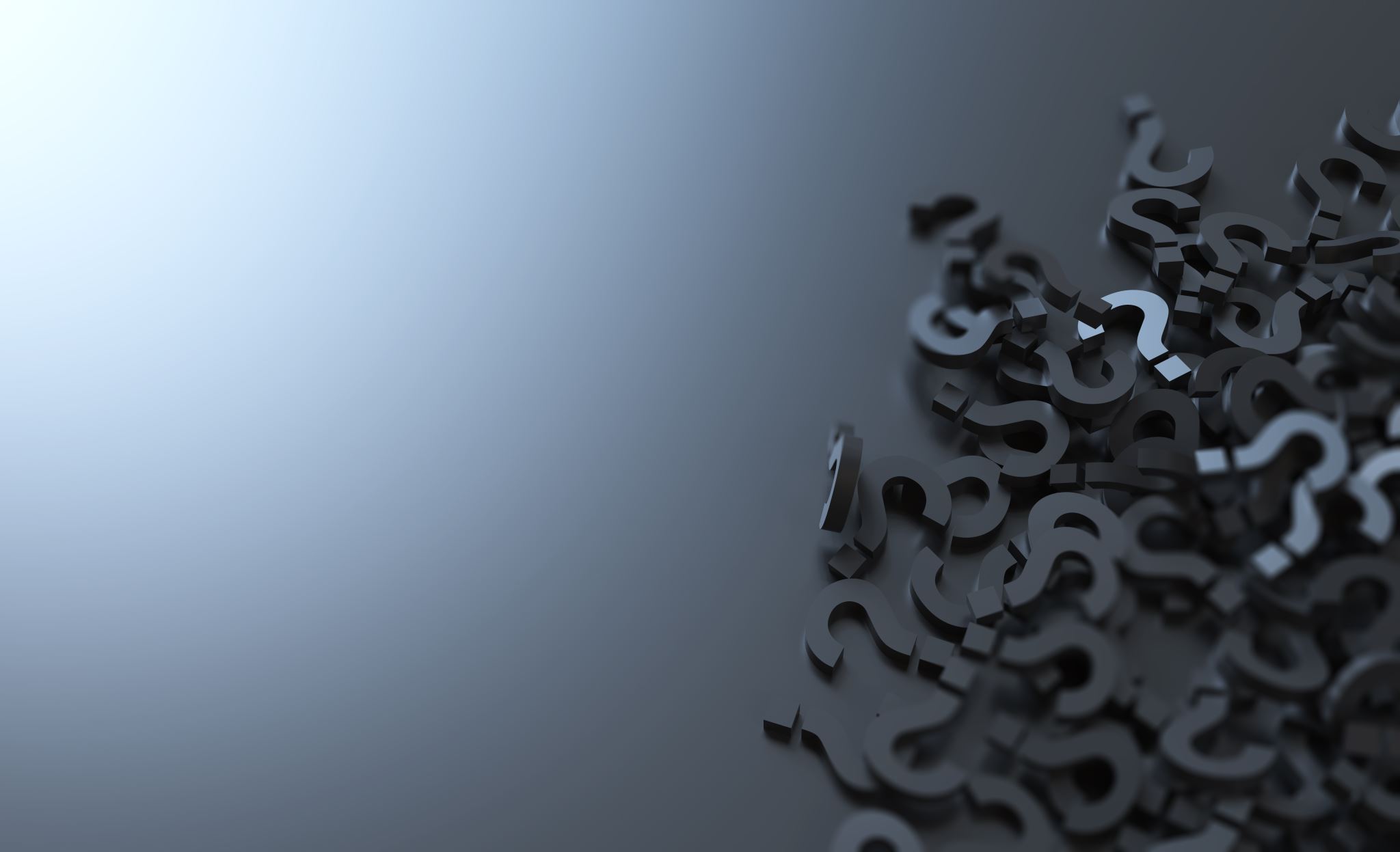 140
Most of the verse breaks are agreed upon, and some are subject to a difference of opinion..
The scholars of Kufah held the view that only 6236 verses present in the Mushaf written                   in the qiraa'a of Hafs 'an 'Aasim).
The scholars of Basrah considered there to be 6204 verses. Of the Quran.
In Damascus, the scholars agreed that the verses were 6227.
In Palestine they held that there were 6232 verses. 
In Makkah, 6210 verses was the common opinion.
In Madenah the earlier scholars said that  6217 verses, while later ones held there to be 6214 verse.
The difference occurs only in where to stop one verse and start another. Because …
When the Prophetﷺ  used to recite the Quran. He would stop at particular places. Those places where he continually stopped whenever heﷺ recited that passage are taken as verse breaks, without any difference of opinion. The difference of opinion occurs at those places where he ﷺsometimes stopped and sometimes did not; some scholars took this to be a stop for breath, and thus did not count it as a verse break, whereas other took this to be the beginning of a new verse.
The Number of Verses in the quran
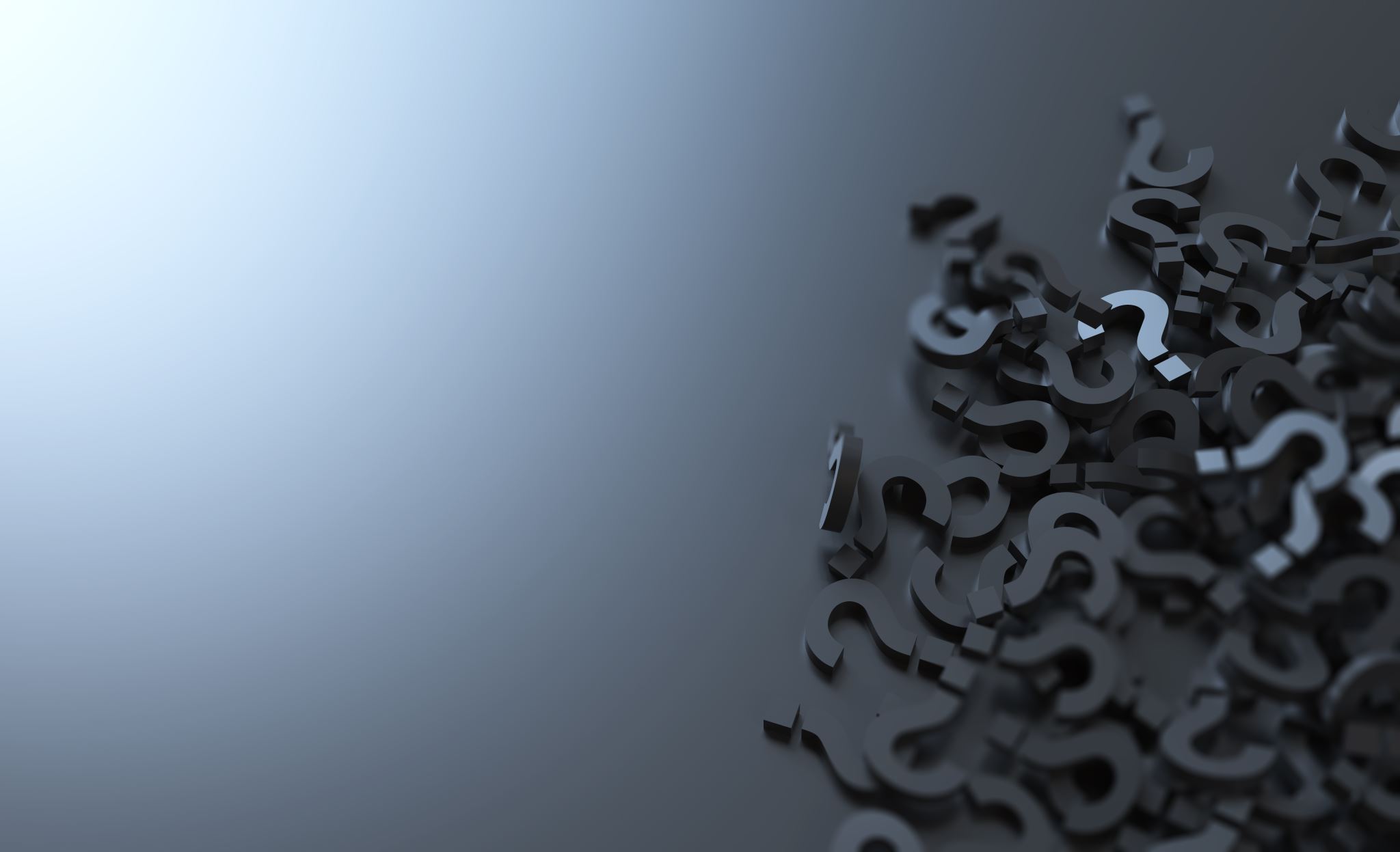 141
The Arrangement Of the verses is unanimously agreed upon.
A Consensus of all the scholars of Islam that the Entire Quran, within a surah the arrangement of the Verses we are reciting, is exactly the same as in all the recitations. 
However, one recitation might have Split a long verse into two another. 
Recitation might have taken those two Verses made them into one.
So what is different is where the verse begins and Ends but not the actual words within the Verses  
Eg, some of the Qira'aat consider the last verse of Surah Fatihah to start from ‘Siraata-ladheen an'amta'a ...' whereas others consider it to start from 'Ghayr il-maghdoobi'...’’. Thus, breaking the last 'verse' into two verses.
The Number of Words and Letters
There are 77,437 words in the Quran, and 323,671 letters, 
there were 77,439 words, and 323,015 letters in the Quran
The reason this difference of opinion exists is due to the fact that certain qira'at pronounce letters that are not written in the script, and the Mus-haf of 'Uthman were not identical to one another.
The Number of Verses in the quran
142
The Classification of the Surahs
The surahs of the Quran are grouped into four categories, based on a hadeeth of the Prophet:ﷺ 
 "I have been given in place of the Torah the seven tiwaal, and I have been given in place of the Psalms the mi’een, and I have been given in place of the Gospel the mathani, and I was honoured over the others with the mufasal.”
1.The tiwal surahs: الطوال. (long) surahs, they are the longest surahs in the Quran. The first 7 surahs after the Fatihah, some have added at-Tawbah as included in the tiwaal since there is no basmalah that separates it from Surah al-Anfal. 
2. The mi’een (hundred):المئين   These are the surahs that have over or around a hundred verses, hence their name.
3.The mathani (oft-recited) :  المثاني    These surahs are the oft-repeated ones, its recited in prayers more often than the longer ones. Occur after the mi’een.
4.The mufasal (disjointed) :  المفصل   These surahs are called disjointed or broken because of the frequent occurrence of the basmalah. They start from Qaaf (or, according to another opinion, al-Hujuraat) and finish with an-Naas.
The longest verse is the verse of debt, Surah al-Baqarah.(2:282), longest surah is Surah al-Baqarah.
Shortest verse is 93:1, wad-duha and 'Wa al-fajr'.Both consist of six letters in writing, but only five in pronunciation
143
The Beginning of the Surahs
The beginning of the surahs may be divided into ten categories, all the 114 surahs may be classified
 1) The Disjointed Letters: (al-MuqaUa'tiat). For example, Alf-Laatn-Meem,Yaa-'Ayn-Saad, etc. These are 29 surahs.
2) The Glorification of Allah: “All Praise is due to Allah..”(1:1), -”Blessed he He in whose Hands is the Dominion”(67:1)
3) A Call:  "O You who Believe”, "0 Mankind, "O Prophet" 10 surahs that fit into this category, 5 address Prophet.
4) A Statement of Fact: “Successful indeed are the Believers" (23:1), “He frowned and turned away" (80:1) in 23 surahs
5) An Oath: “By the Time!”, (103:1) "By the Star when it goes down, (53:1). This occurs in 15 surahs, all Makkan verses.
6) A Condition: "When the Help of Allah Comes, and the Conquest" (110:1) "When the Event Befalls" (56:1). in 7 surahs.
7) A Command: "Read, in the name of your Lord!" (96: 1 ), "Say: He is Allaah, the One!" (1 12:1) only 6 surahs here.
9) An Invocation: "Woe to those who give less in measure and weight!" (83:1), “May the two hands of Abu lahab perish” (111:1) 3 surahs 
 10) A Reason or Cause:  "For the taming of the Quraysh!" (106:1). only 1 surah occurs this category.
144
Relationship between the ending of Surah and the Beginning of the next Surah
The beginning of a surah is related to the ending of the previous one, either by meaning, or wording. 
Examples, 
The ending of" Surah al-F'atihah is (request /du’aa) to Allah to guide us to the Straight Path, while the beginning of Surah al-Baqarah describes the Quran as a guidance, as if its answer to the prayer. 
The ending of Surah Ali-'Imran exhorts the believers to be patient and fear Allah, and the beginning of Surah an-Nisaa' commands mankind to fear Allah and fulfil the ties of kinship. 
The ending of Surah an-Nisaa' contains the laws of being just amongst relatives with regards to the laws of inheritance, and the beginning of Surah al-Ma’idah reaffirms these commands by commanding the believers to be just in fulfilling their promises and obligations.
145
The muqata’at / Disjointed Letters
The disjointed letter or the Mutashabihat.  occur at the beginning of twenty-nine surahs in the Quran
1 ) These letters of the muqata'aat" only Allah knows their meanings, 
Ahu Bakr said, "Every book has secrets in it, and the secret of the Quran is in the beginning of the                   surahs (in the muqata’aat). The safest opinion
2) These letters are from the names of Allah, Ibn 'Abas: as ‘Alif-Lum-Meem' indicates the 3 names:          
  Allah /Latef/ Majeed, all of which are amongst the names of Allah. 
3) Allah has sworn by these letters.                 4) These letters represent numerical values
 5) Esoteric Interpretations.                          6) They stand for specific meanings.          
 7) They are from the names of the Quran.         8) They are meant to baffle the disbelievers. 
 9) They are meant to demonstrate man's limited knowledge    10) They are the names of the surahs.          
 11) They are a reference to the other half of the alphabet.    12) They are used to attract attention.
To conclude,
 the actual purpose of the muqata'aat is known only to Allah;  it seems reasonable to claim that their purpose is to prove the miraculous nature of the Quran, both by showing the Arabs that the Quran despite its inimitability - was composed of their letters and words, and by using the techniques of the Jahiliyah poets to challenge and prevail over the eloquence of the poems of old.
آلم، 
‘Alif-Lum-Meem'
حم، يس،
 كهيعص،
 ص..
146
The Basmala as a Verse
The basmalah is the phrase that occurs at the beginning of each surah or the Quran, except for Surah at-Tawbah, 
Five opinions for scholars whether the basmalah at the beginning of the surahs is a verse in the Quran or not:
1) The basmalah is a separate verse at the beginning of every surah. This would imply that the basmalah is the first verse of every surah.
 2) The basmalah is only a part of a verse at the beginning of every surah. Means that, the basmalah is the first part of the first verse in every surah, and not a separate verse. 
3) The basmalah is a verse only at the beginning of Surah al-Fatihah, and not lor other surahs.
 4) The basmalah is a separate verse, not a part of any surah, that has been placed at the beginning of the surah. In other words, the basmalah is not to be counted as a verse in any surah but is a verse of the Quran. 
5) The basmalah is not a verse of the Quran, but rather a phrase which is used to distinguish one surah from another.
Many scholars counts basmalah as a verse at the beginning of Surah al-Fatihah but is not a verse at the beginning of any other surah.
147
148
DIALECTS AND RECITATIONS
Arabic is the language throughout the Arabian peninsula, however, due to different environments and histories of various     tribes produced a wide variety of dialects. 
Sometimes each tribe used different words to describe the same object. For example:                                                     some tribes called the lion an “asad,”, other tribes called it a “layth,” “hamzah,” “hafs,” or a “ghadanfar. 
In other cases, differences occurred in the way certain letters were pronounced due to vowel differences. 
Allah swt took into consideration the differences that existed among the Arabian dialects, as He  revealed the Quran in seven different forms. The seven tribes: Quraysh, Huthayl, Thaqeef, Hawaazin, Kinaanah, Tameem, and Yemen.
However, in time the dialect of the tribe of Quraysh emerged from among the various dialects as the most prominent dialect. 
These various forms did not represent different Qurans, as Jibrel only conveyed verses from a single Quran written on a protected tablet (al-Lawh al-Mahfooth) in the heavens . However, Jibrel was instructed to recite the verses that he brought in seven forms corresponding to the dialects of the major tribes. 
The Quranic text was recited in different ways (termed ahruf) during the lifetime of the Prophet ﷺ  . There are several authentic reports that support this fact, transmitted through so many chains from the earliest sources that it reaches the level of mutawātir.  Eg:  Ibn ʿAbbās narrated that the Prophet ﷺ said: “Jibrel recited the Quran to me in one harf, Then I requested him [to read it in another harf] and continued asking him to recite in other ahruf until he ultimately recited it in seven ahruf.
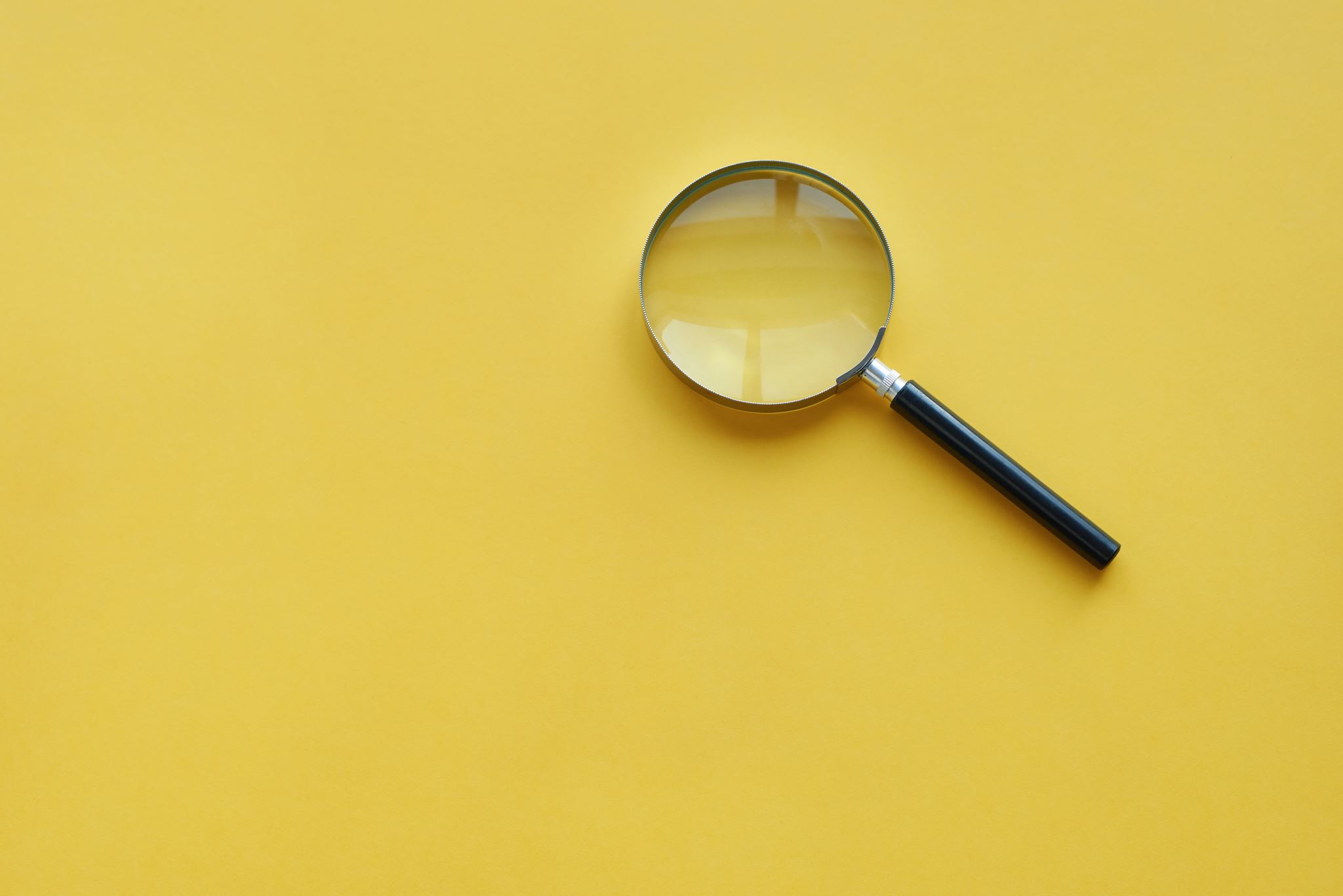 149
Ahruf
The Meaning of the Word 'Ahruf:  ahrufs the plural of harf.
 Linguistically, ‘harf has a number of meanings, including:
1) Al-hurufal-abjadiyya,( letters of the alphabet).
2) 'The border, the edge of something, the brink.’
 For example, Allah says: وَمِنَ ٱلنَّاسِ مَن يَعْبُدُ ٱللَّهَ عَلَىٰ حَرْفٍۢ ۖ فَإِنْ أَصَابَهُۥ خَيْرٌ ٱطْمَأَنَّ بِهِۦ ۖ
“And among men there is one who worships Allah (standing) on the verge: so if some good thing happens to him, he is satisfied with it, and if a trial befalls him, he turns his face back. He loses both this world and the Hereafter. That is the manifest loss”.(22:11)
مِّنَ ٱلَّذِينَ هَادُوا۟ يُحَرِّفُونَ ٱلْكَلِمَ عَن مَّوَاضِعِهِ وَيَقُولُونَ سَمِعْنَا وَعَصَيْنَاۦ”
“ Some Jews take words out of context and say, “We listen and we disobey,”(4:46)
The Ahruf are the various ways that the verses of the Quran are read. Imam al-Qurtubi, said, "Every variation of a word in the Quran is said to be a harf. So, for example, when we say the harf of Ibn Mas'ood, it means the way that Ibn Mas'ood used to recite that verse or word. Some authors translate Ahruf as 'modes' or 'dialects.’
What are the Ahruf of the Quran?
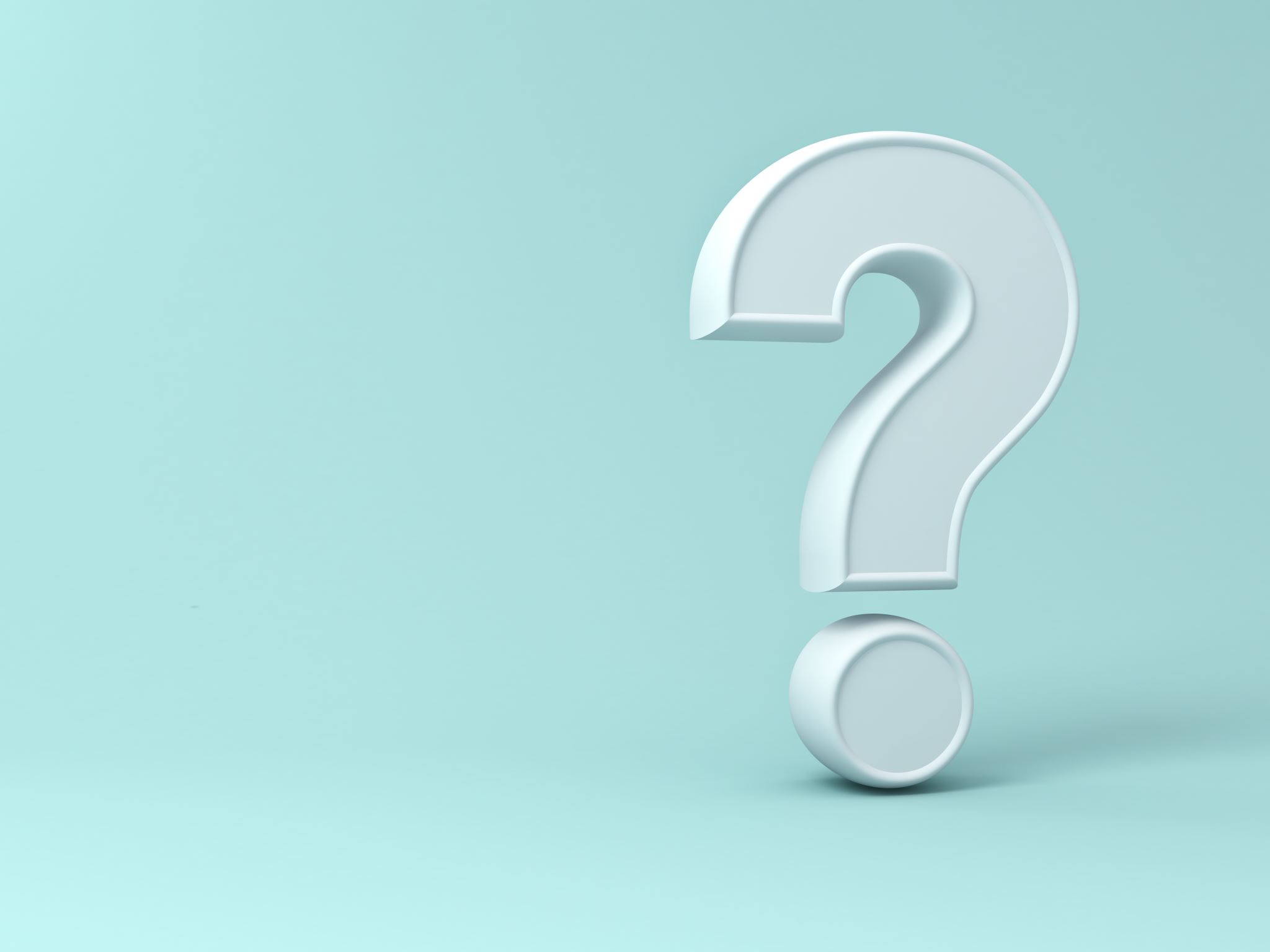 150
The Meaning of Seven Letters Different opinions of Scholars about the seven letters
1) Seven letters refers to the seven dialects (lughat) of the tribes: Quraysh, Hudhayl, Tamim, Hawāzin,                           Thaqīf, Kinana and Yemen. They believe that verses would be pronounced according to the pronunciation of the tribes. Where words did not match in each dialect, the corresponding word of the dialect would be used. 
2) Seven letters refers to the seven ways of recitation (lahajat) لهجاتsuch that words are replaced by their synonyms.  The Letters have the exact same meaning but different wording. 
3) It refers to the usage of words from the different languages in the Quran. 
4) It refers to different aspects of the revelation, such as order, prohibitions, promises, narrations, etc.
 5) It may refer to different ways of pronouncing the words. 
6) It refers to seven different categories of texts. 
For example: constrained and unconstrained, general and specific, literal and metaphoric, nasikh and mansukh. Other categories include those given by grammarians and linguists, specifying different verb forms. 
7) It refers to seven different branches of knowledge, such as unity of God (tawḫīd), the rulings (aḫkām), etc.
151
The Meaning of Seven Letters Different opinions of Scholars about the seven letters
8) It refers to seven types of verses in the Quran: apparent, commands, recommendations, specific, particular, general and parables. 
9) It refers to seven different ways that the verse can be changed:
Example:
The wording: 101:5 ‘kal ‘ihn al-manfush’ كالعهن المنفوش‘humans will be like moths scattered’ is changed to ‘al-suf al-manfush’ كالصوف المنفوش  same meaning.القارعة
Differences conform to the vowels and writing of the script of Uthman; the word ‘fa-tabayyanu’ فتبينوا (investigate) 49:6 is changed to fa-tathabbatu . فنثبتوا
 The word order in the verses may be changed; the word ‘wa qaatalu wa qutilu’ وَقَاتَلُواْ وَقُتِلُواْ in 3: 195 is changed to ‘wa qutilu wa qaatalu’ وَقُتِلُوا وَقَاتَلُواْ اْ. This does not change the meaning of the verse. 
 A letter or a word in a verse maybe added or subtracted; Eg, the verse 57:24 ‘fa inna Allaha huwa al-ghaniyy al-hamid’فإن الله هو الغني الحميد    is recited as ‘fa-inna Allaha ghaniyy al-hamid’ فإن الله غني حميد without the word ‘huwa’ هو which means ‘He’. This omission does not change the meaning at all. 
 The change may occur in the form of the word in a verse; the word in the verse 23:8 ‘li amānātihim’ لأماناتهم(this word is plural and means trustees) is changed into the singular form, ‘li amānātihi’. This does not change the meaning very much. 
The differences may occur in the diacritical markings, in other words, the sound of some letters may be different in regard to the ‘a-i-u’ sounds; for example, the word in the verse 2: 215 ‘wa-ttakhadhu’واتخَذوا is changed to ‘wa-ttakhidhu’. واتخِذوا
 Differences may occur in pronunciation with regard to lessening the effect of hamzah or imalah. Eg:  the word ‘mu’minun’مؤمنون is changed to ‘muminun’ مؤمنين
152
the Prophetﷺ  taught multiple readings
‘Umar ibn al-Khatab said, “Once during the lifetime of Allah’s Messenger ﷺ  I heard Hisham ibn Hakem        reciting Surah al-Furqan in salah, and I noticed that he recited it differently from the way in which the              Prophet ﷺ had taught me. I was on the verge of jumping on him during his salah, but I managed to control my anger until he completed his prayer. Upon its completion, I grabbed him by the neck of his cloak and said, ‘Who taught you this surah that I heard you reciting?’ He replied, ‘Allah’s Messengerﷺ taught it to me!’ I said, ‘You are a liar, for Allah’s Messenger ﷺ has taught it to me in a different way from the way you recited it!’ I then dragged him to Allah’s Messenger ﷺ and said to him, ‘I heard this person reciting Surah al-Furqan in a different way from the way that you taught me.’ Allah’s Messenger ﷺ then said, ‘Release him ‘Umar! Recite Hisham!’ Hisham recited in the same way that I heard him reciting previously. Then the Messenger of Allah ﷺ said, ‘It was revealed in this way!’ He then said, ‘Recite ‘Umar!’ When I completed reciting it the way he had taught me, he said: 
هكذا أُنزلت. إن القرآن أُنزل على سبعة أحرف فاقرءوا منه ما تيسر” 
“It was also revealed in this way. This Quran has been revealed in seven forms, so recite whichever is easiest for you.
153
Ibn Qutaybah proposed a 
Different interpretation of the seven forms
Variations in vowel markings, while the letters and meaning are unchanged;  Eg :( laa yudaarra and laa yudaarru) in Surah al-Baqarah: “Neither the scribe nor the witness should be harmed.”(2:282) ولا يضارَّ كاتب ولا شهيد
Variations in the form of a verb; for example: ba‘‘ada and baa‘id in verse 19 of Surah Saba’:” “They said, ‘Our Lord, make the stages between our journeys longer.’ ” 
فَقَالُوا َربنَا بَاعد بَين أَسفَارنَا the variation in this example is in two aspects: between the past tense and the imperative and between the second form and the third form of the root, i.e. fa‘‘ala and faa‘ala.
154
Different interpretation of the seven forms
3. Variations in dots of letters that have the same basic shape; for example, raa’ and zaa’ in the words nunshiruhaa and nunshizuhaa, two variant wordings of (Surah al-Baqarah, 2: 259 )of “And look at the bones (of your donkey), how We raise them up. وَٱنظُرْ إِلَى ٱلْعِظَامِ كَيْفَ نُنشِزُهَا The variant wording, nunshiruhaa, means ‘We restore them to life.’
4. variations due to substitution of one letter for another that is pronounced. from a nearby location in the mouth or throat; Eg: 'ayn and haa’ both originate from the middle of the throat. In verse 29 of Surah al-Waaqi‘ah, the word, talhinطلحٍ  (banana trees or a kind of acacia tree) is also recited tal‘inطلعٍ  (spadix of a palm tree). 
5. Variations due to the transposition of words in a phrase; Eg: Surah Qaaf,(50:19)  “And the stupor of death will come in truth,” وَجَآءَتْ سَكْرَةُ ٱلْمَوْتِ بِٱلْحَقِّ ۖ ذَٰلِكَ مَا كُنتَ مِنْهُ تَحِيدُ a variant recitation attributed to Abu Bakr is: “And the stupor (ordained by) al-Haqq (Allah) will come, accompanied by death.” وَجَآءَتْ سَكْرَةُ الْحَقِّ ۖ بالموت
155
Different interpretation of the seven forms
6. variations due to the addition or subtraction of letters or words; 
for example, 
Surah al-Layl: “By the night when it veils, and the day when it shines in brightness, and Him Who created the male and female...”( 92:1-3) وَٱلَّيْلِ إِذَا يَغْشَىٰ وَٱلنَّهَارِ إِذَا تَجَلَّىٰ وَمَا خَلَقَ ٱلذَّكَرَ وَٱلْأُنثَىٰٓ(الليل:1-3)
The recitation of Ibn Mas‘ood and Abu ad-Darda’ omitted the first three words of verse 3, wa maa khalaqa, (and [by] Him Who created).
variations due to the use of one synonym in place of another. This is what Ibn ‘Abdul Barr was referring to. An example of this is Ibn Mas‘ood’s recitation of verse 5 of Surah al-Qari‘ah , instead of كالعهن المنفوش.       Both phrases mean ‘like carded wool كالصوف المنفوش.
156
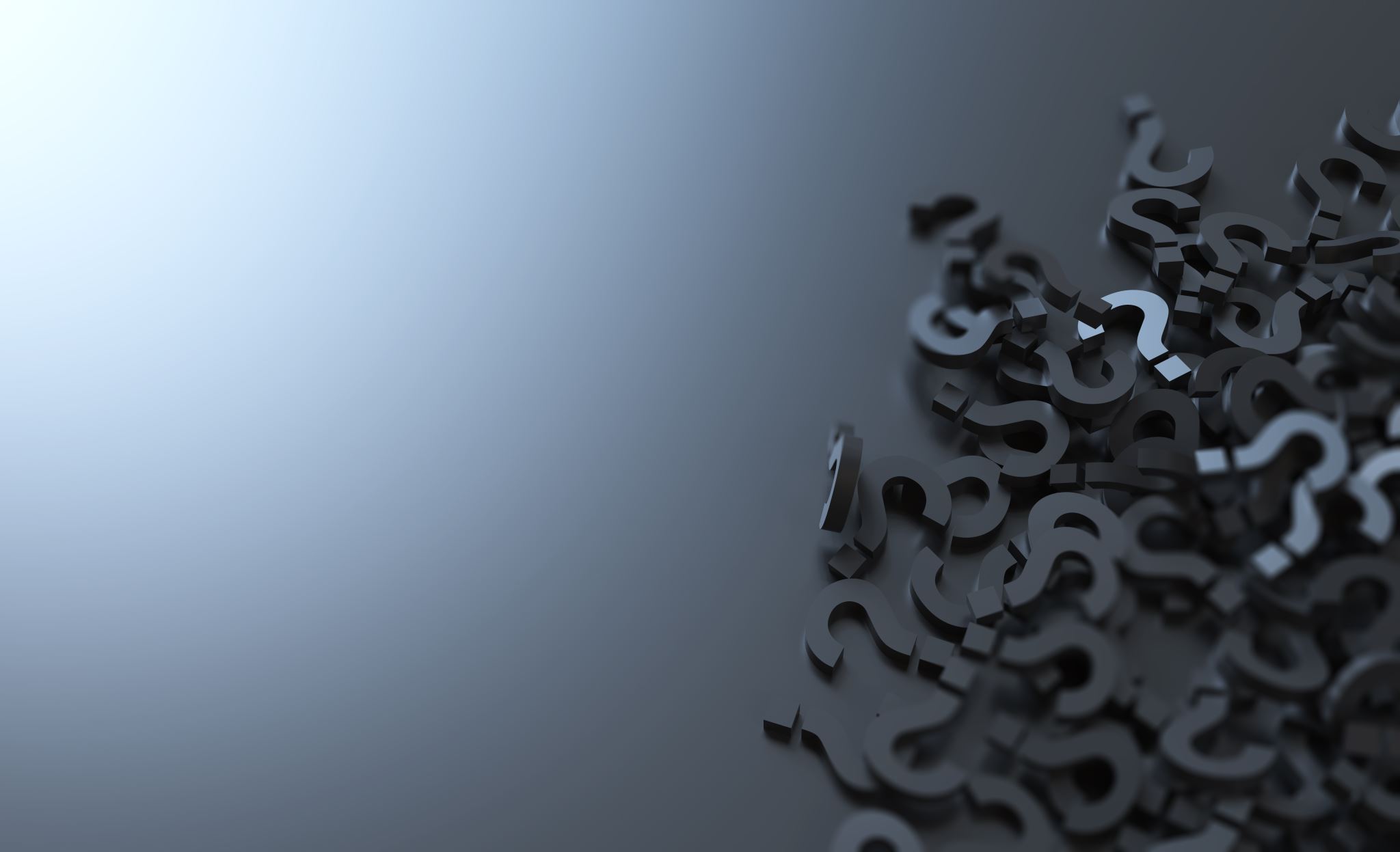 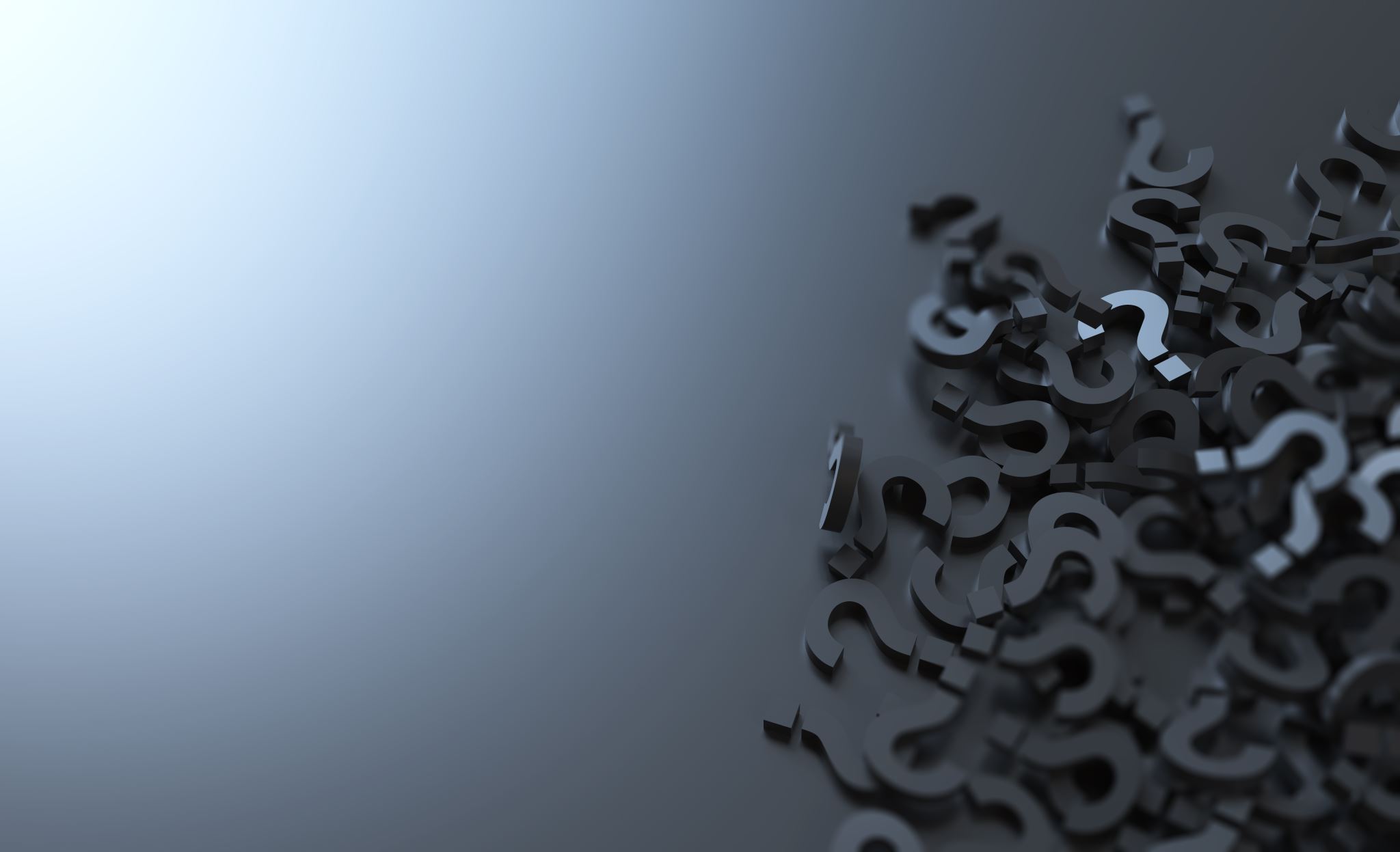 The Wisdom in the Various Ahruf
1)To facilitate the memorisation of the Quran.
“And We have sent no Messenger but with the language of his people to clarify ˹the message˺ for them”. ( Ibrahim, 14:4) وَمَآ أَرْسَلْنَا مِن رَّسُولٍ إِلَّا بِلِسَانِ قَوْمِهِۦ لِيُبَيِّنَ لَهُمْ 
2)To prove the miraculous nature of the Quran. With all these differences, meanings of the ahruf did not contradict one another, but rather were complementary. 
3) To prove the truthfulness of the Prophet Muhammad (ﷺ ), for even though he (ﷺ ) was illiterate, the revelation of the Quran occurred in different tribal dialects and different words, all of which consisted of the most fluent and eloquent speech of his time.
4) To honour the ummah of the Prophet (ﷺ ) and show its superiority overall other nations. No nation had been given its book in such a manner. 
5) Through varying ahruf, it facilitate the process of preservation.
157
REFERENCES
Qadhi, an introduction to the sciences of the quran:
The beginning of the surahs, 166-170
The verses of the Quran,151-158
Ahruf, of the Qur’an, 172-182
Taqi Usmani, An Approach to the science of the Quran, 
Doubts about preservation of the Quran, Chapter 6, page 223—251.
Dogan, Usul al Tafsir, page: 223- 238
158
159
160
A 111   Uloom Al- Quran – Lecture No. 5
INTRODUCTION TO ULOOM AL-QURANSCIENCES OF THE QURAN
UST. HALA AMERAH
161
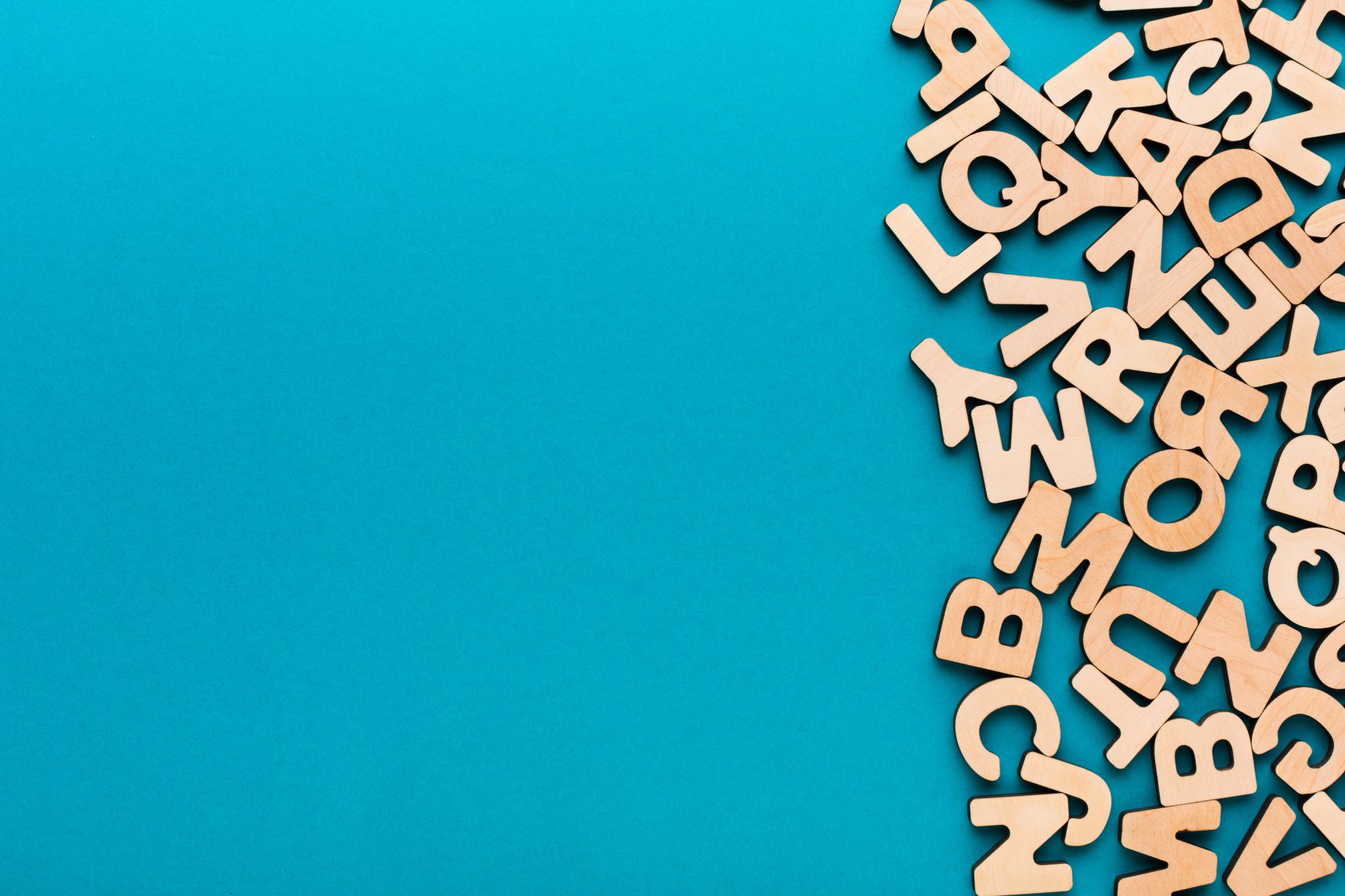 Three opinions for scholars over whether the seven letters exist today:
1. Tabari, Taḫawi, Ibn Hibban and those who follow them, argue that only one letter from seven exists today. 
2. Abu Bakr Baqillani and those who follow him hold that all the seven letters were preserved and still exist today. 
3. Ibn Taymiyyah, Shatibi, Razi, Ibn Kathir and Ibn al-Jazari believe that Uthman preserved the seven letters to the extent that the script of his Mus-haf  allowed him to do so. 
The Companions were very careful in preserving the knowledge that they received from the Prophet ﷺ. They understood their responsibility in transferring this vast knowledge to the Muslims. 
The Mus-huf of Uthman was written without vowels and dots; this writing enabled the preservation of the seven letters.
The Seven Letters and Various Readings
162
Qira’aat (The Recitations)
A qiraa’ah is, for the most part, a method of pronunciation used in the recitations of the Quran. 
These qiraa’ah’s are different from the seven forms or modes (ahruf) in which the Quran was revealed. 
The seven modes were reduced to one, that of Quraysh, during the era of Caliph ‘Uthman when he ordered that the Quran be copied in the Qurayshi dialect and distributed among the Islamic centres of the time. 
Only the Qurayshi mode remains today, and all of the methods of recitation are based on this mode. 
The various methods have all been traced back to the Prophet (ﷺ) through a number of the sahabah who were most noted for their Quranic recitations.
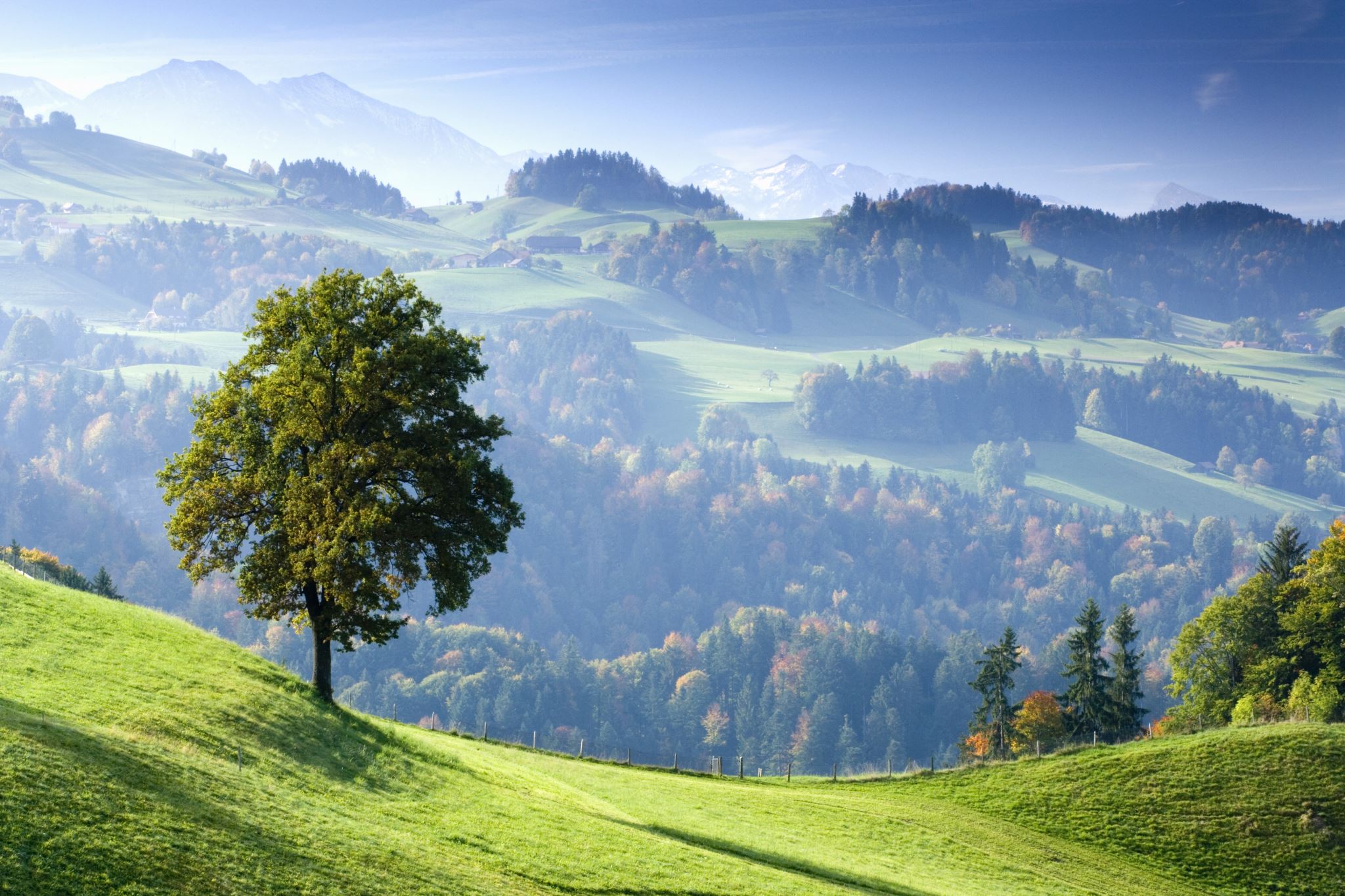 163
The Various Readings of the Qur’ān (Qiraat)
Definition of the Readings (Qiraat) The Arabic word ‘qiraat is the infinite form and derived from the root ‘qa-ra-a’, which means reading and reciting. 
In the Quranic sciences, it means, the changes which occur in the words of the Quran with regard to the extension (madd), shortening (qasr), punctuation of the written text, the order of the words in the text and their reading accordingly (I’rāb).
 The word ‘qurra’, the plural of ‘qari, means a reader and a reciter. 
Qurra قارئmeans, the imams who represent the seven modes of the Quran (ahruf sab’a) and  the various readings of the Qur’ān (qiraat). It is also used for a scholar who has memorised the whole Quran and has a detailed knowledge of the various readings.
Each qiraaa has its own rules of recitation (tajweed) and variations in words and letters and is named after the reciter (Qaree) who was famous for that particular qiraa'a.
Riwayah means the narrative style of each qiraat imam and the differences between these narrations. 
Tariqa is the differences in narration between students who learned their reading mode from the same imam but differed from each other in their narration.
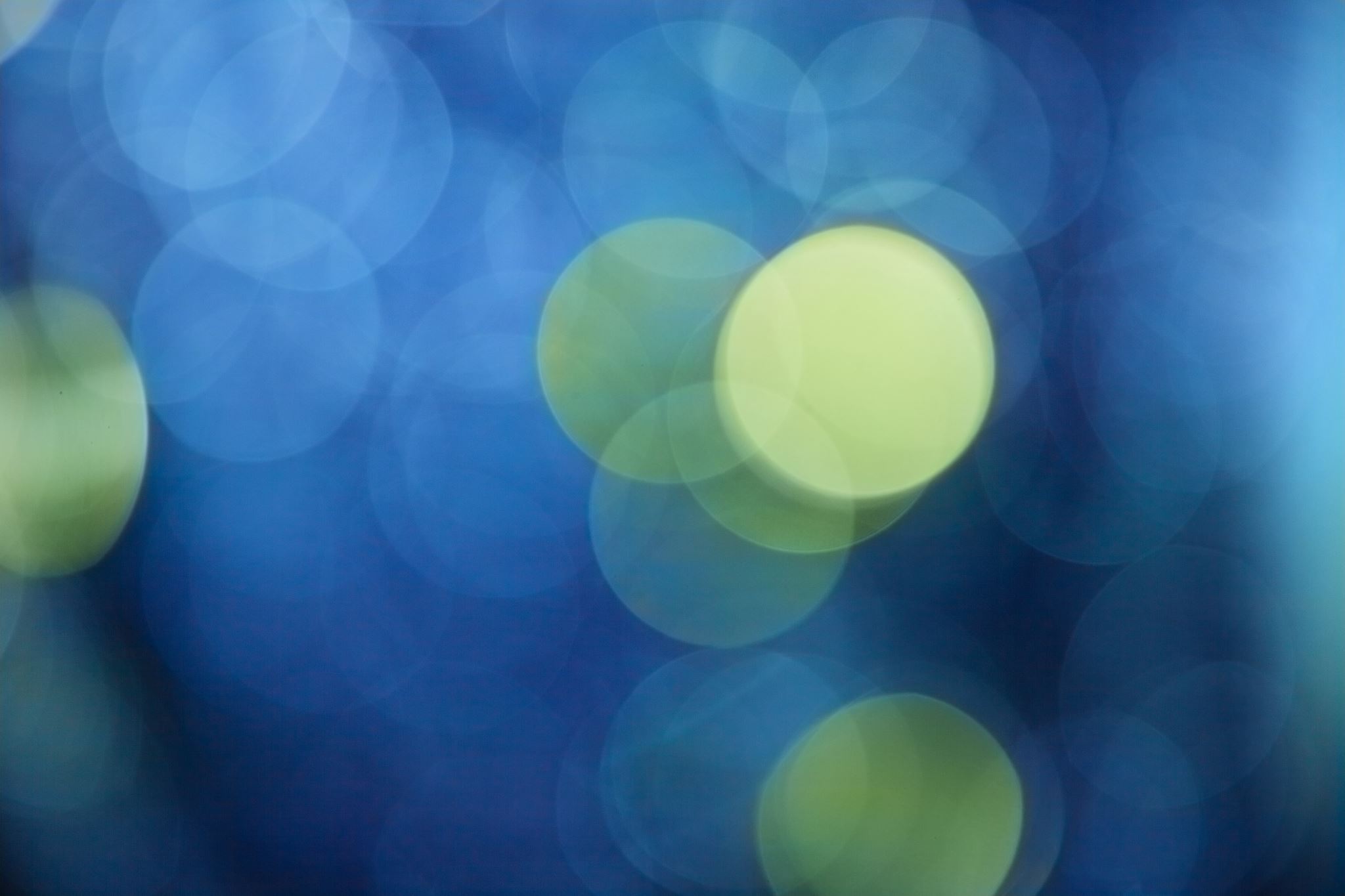 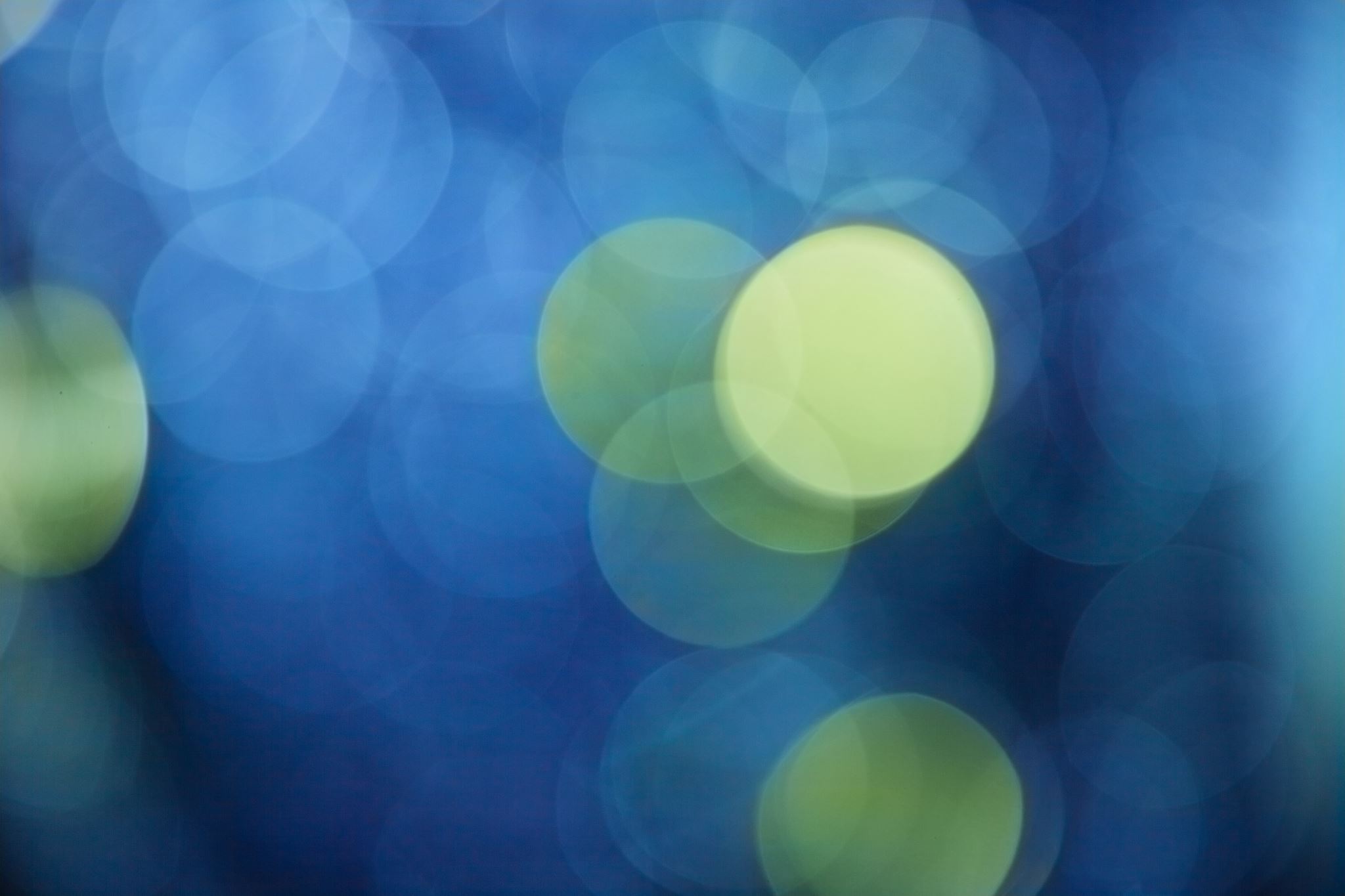 164
the seven reciters (Qaris)
Abdullah bin Kathir ai-Dari  عبد الله بن كثير المكي
 Nafi bin Abdur Rahman bin Abi Nu’aim  أبو رويم نافع بن عبد الرحمن بن أبي نعيم الليثي،
Abdullah Yahsubi popularly known as ‘Ibn Amir’ ابن عامر الشامي عبد الله بن عامر اليحصبي  
Abu 'Amr Zabban ibn ul-'Ala bin 'Ammar  زيان بن العلاء بن عمار المازني البصري  
Hamzah bin HabTb Al-Zayyat Mawla 'Akramah bin Rabi Al-Ta’imiحمزة بن حبيب بن عمارة الزيات الفرضي التيمي
Asim bin Abi-an-Najud al-Asadi  عاصم بن أبي النجود
Abul Hasan Ali bin Hamzah Al-Kisaa’ Al-Nahvi.الكسائي)       )علي بن حمزة إمام النحاة الكوفيين
165
Ten scholars of Quranic recitation
166
The Readings of  Today’s Muslims
167
The Types of Qira’aat
The Saheeh (Authentic) Qira'aat: These are the ten authentic qira’aat.
The Shadh (Irregular) Qir’aat. These qira'aat have an authentic chain of narration back to the Prophet (ﷺ) and conform to Arabic grammar, but do not match the mus-hafs of 'Uthman. they are not muitawaatir.
The Da’eef (Weak) Qirdaat: These qira'aat conform with Arabic grammar and are allowed by the mus-haf of 'Uthmaan, but do not have authentic chains of narrations back to the Prophet (ﷺ). 
The Baatil (False) Qiraat: These qiraat do not meet any of the three-criterion mentioned below, and are rejected completely, even as tafsir.
Eg:1. The reading of v35:28 إِنَّمَا يَخْشَى ٱللَّهَ مِنْ عِبَادِهِ ٱلْعُلَمَـٰٓؤُا۟ ۗ changes the meaning from. ٱللَّهُ "It is only those who have knowledge amongst His slaves that truly fear Allah," to, "Allah is afraid of the knowledgeable of His slaves!" (All praise be to Allah He is far removed from all that they ascribe to Him!!)
Eg:2. The first reading, that of 'Aasim and al-Kisa'ee, is Maalik yatvm ad-deen. maalik means ‘Master, Owner," and is one of the Names oi Allah. مالك يوم الدين"
The second reading, that of Naafi", Aboo Amr, Ibn 'Aamir. Ibn Katheer and Ham/.ah, is malik yawm ad-deen, without the a/if. The word 'malik means, "king, sovereign, monarch,"ملك يوم الدين/
The Conditions for an Authentic Qiraa’a

The qiraa'a must conform to Arabic grammar. It is not essential, however, that the grammar used be agreed upon by all Arabic grammarians.

The qiraa'a must conform with one of the mus-hafs of 'Uthman. In the chapter on the compilation of the Quran.

The qiraa must have an authentic (saheeh) chain of narrators back to the Prophet. ﷺ
168
Classification of the Various Qira'at
As-Suyuti,"' following Ibn al-Jazaree (d. 832 A.H.). classifies the various qira'aat into six categories:
1 ) Mutawaatir.  المتواترThese are the seven qira'aat compiled by Ibn Mujahid, plus the Other three.
 2) Mash-hur (Well-known) المشهور: These are some of the variations found within the ten authentic qira'aat, such as the differences between the rawis and tjiruqs (to be discussed below ).
 3) Ahad (Singular):الآحاد These are the qira'aat that have an authentic chain of narration, but do not conform to the mus-haf of "Uthman. or contradict a rule of Arabic grammar (the same as shadh above). 
4) Shadh (Irregular) الشاذ: These are the qira'aat that do not have an authentic chain of narration back to the Prophet (ﷺ ) same as da’eef.
5) Mawduo' (Fabricated) الموضوع: These are the qira'aat that do not meet any of the three conditions (same as batil)
6) Mudraj (Interpolated):المدرج In this category, as-Suyuti classified those readings that the Companions used to add for the sake of interpretation.
169
The variations of language of Ahruf
Al-Razee wrote, “The variations of language do not go outside seven aspects: 
variations of nouns between singular, dual and plural and between masculine and feminine.
variations in verb tenses between perfect (past), imperfect (present and future) and imperative (command).
variations in i‘rab (vowel endings that indicate the role of the word in the sentence).
4. Addition and deletion of letters.

5. flipped word order.

6. substitution of one word for another.

7. variations in pronunciation such al-imaalah, al-fat-h, at- tarqeeq, at-tafkheem, al-idghaam and al-ith-har.

Ibn Hajr pointed out,  that there is considerable overlap between all these various explanation.
170
The Benefits of the Qira’at
Since the qira'at are based on the ahruf, many of the benefits of the qira'at overlap with those of the ahruf. Benefits: 
1)The facilitation of the memorisation of the Quran.
2)Proof that the Quran is a revelation From Allah. for not withstanding the thousands of differences between the qira'at. not a single differences is contradictor.
3)Proof that the Quran has been preserved exactly, as all of these qira'at have been recited with a direct, authentic, mutawaatir chain of narrators back to the Prophet (ﷺ). 
4) A further indication of the miraculous nature ijaaz of the Quran. because these qira’at add to the meaning and beauty of the Quran in a complementary manner.
5) The removal of any stagnation that might exist with regards to the text of the Quran. There exist various ways and methodologies of reciting the Quran that are different From each other in pronunciation and meaning, and thus the text remains vibrant and never becomes dull.
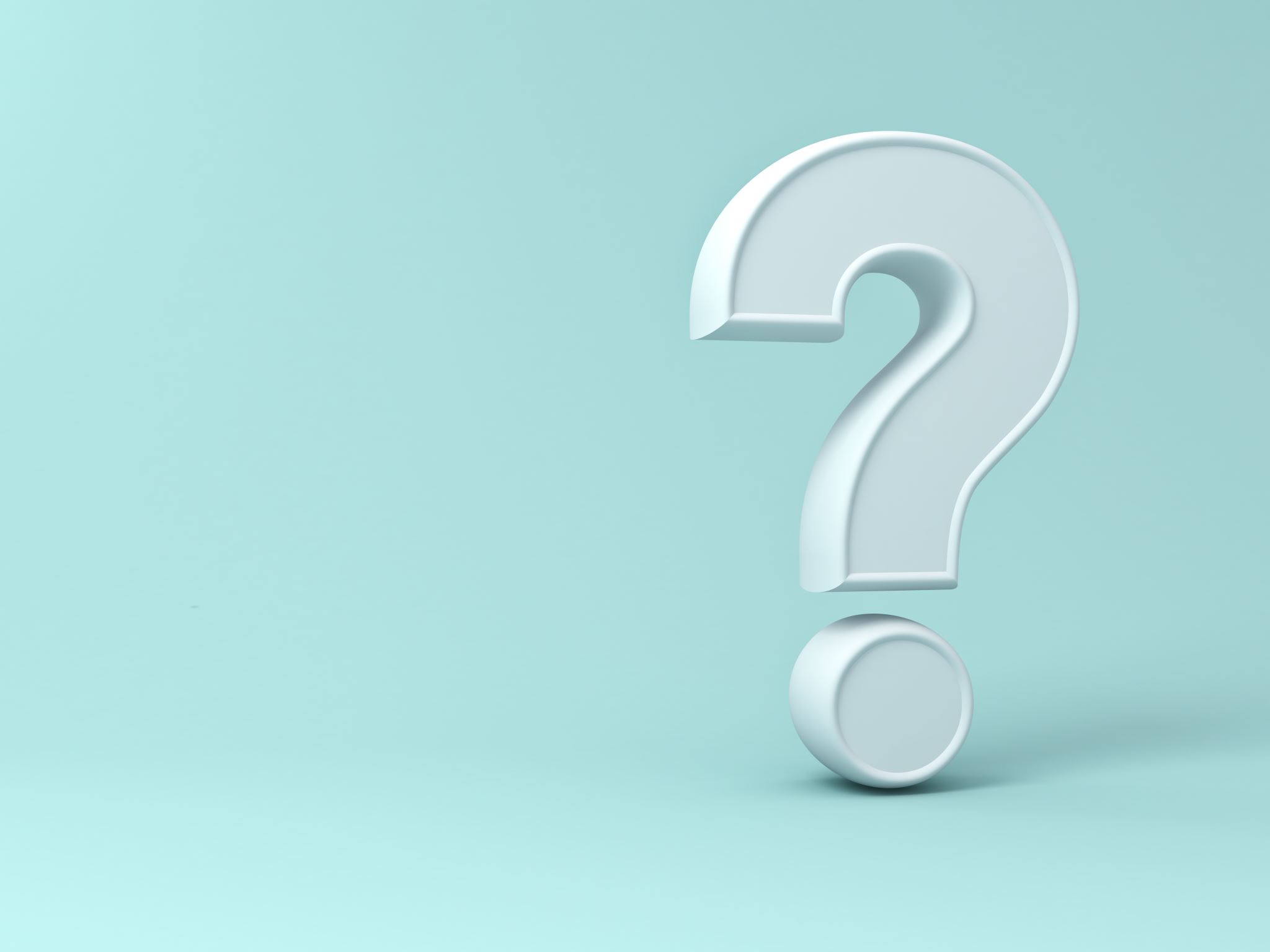 171
1. They come directly from God and were requested by the Prophet ﷺ to aid the memorisation of the Quran for his followers. 
2. The differences between the seven letters were minor, each is accepted by God and the Companions were careful about preserving them correctly. 
3. The revelation in seven letters started in Medina. 
4. Reciting the Quran is Sunnah, and it must be recited as it was taught, even if there are some minor differences in recitation.
5. The readings are methodologies of reciting the Quran. These qiraat are named after the reciter (qārī) who recited the Quran in that particular manner and were famous as being the leaders in this field. 
 6. These reciters sometimes differ from each other in the reading of some words, pronunciation and rules of recitation. Readings are not the same as the seven letters.
About the Seven Letters&Qira'aat
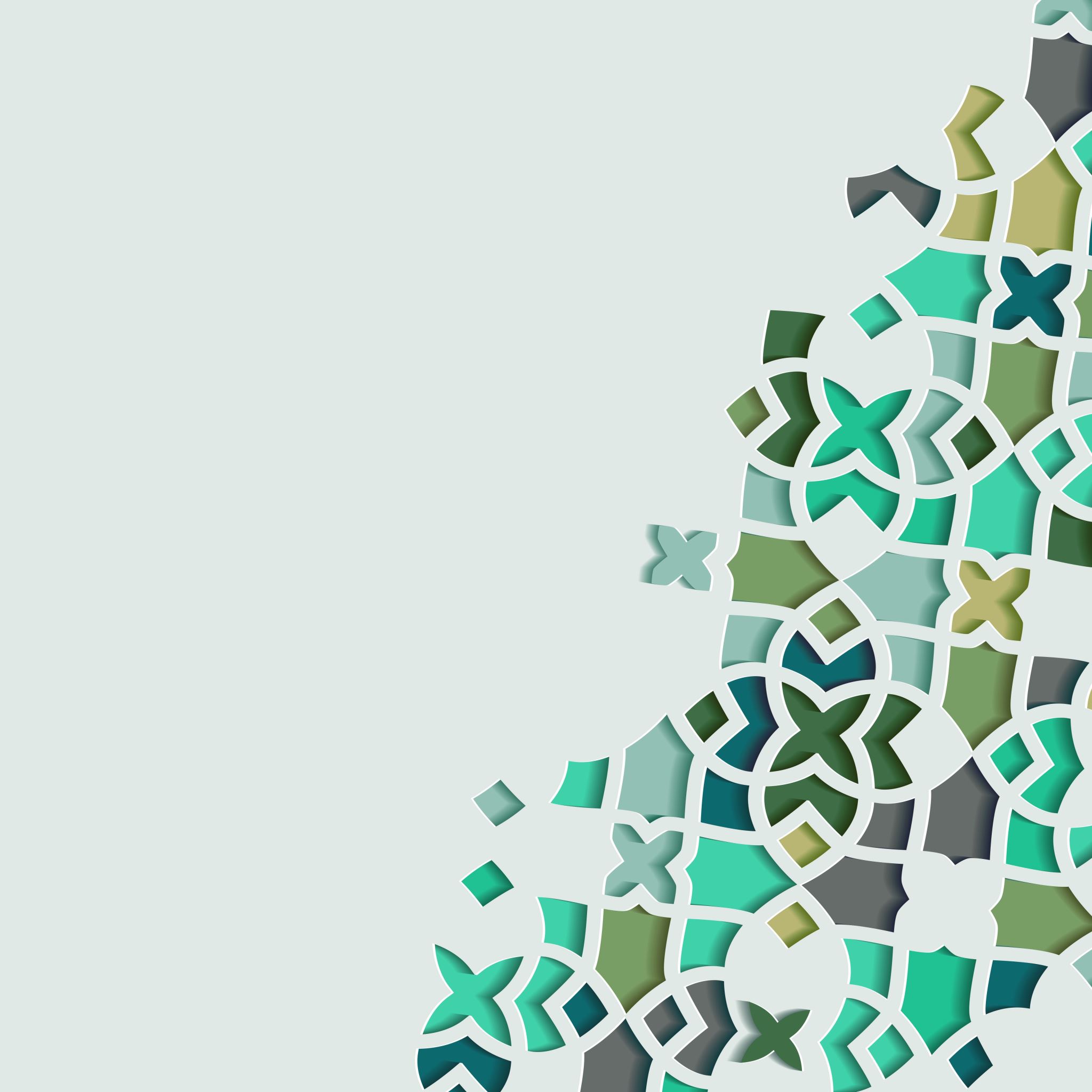 172
7. The existence of seven, 10, or more readings does not mean that each reciter reads the verse totally differently. The difference is about a word or mostly about pronunciation. 
8. There are two main ways of recitation in th Quran:  a) Usul and b) Farsh Usul differences are mainly differences in phonetics; farsh differences are in the form and structure of the word. 
9. The narration chains (isnad) of qiraat are different from those of Hadith. Qiraat are transmitted both written and orally. 
10. Every reading that is in accordance with Arabic (grammar) even if only in some way, and in accordance with one of the Masaḫif (the Quran books) of Uthman, even if (only) probable, and with sound chain of transmission, is a correct reading which must not be rejected. 
11. When one of these three conditions is not fulfilled, it must be rejected as weak (daif) or exceptional (shazz) or void (batil).
About the Seven Letters&Qira'aat
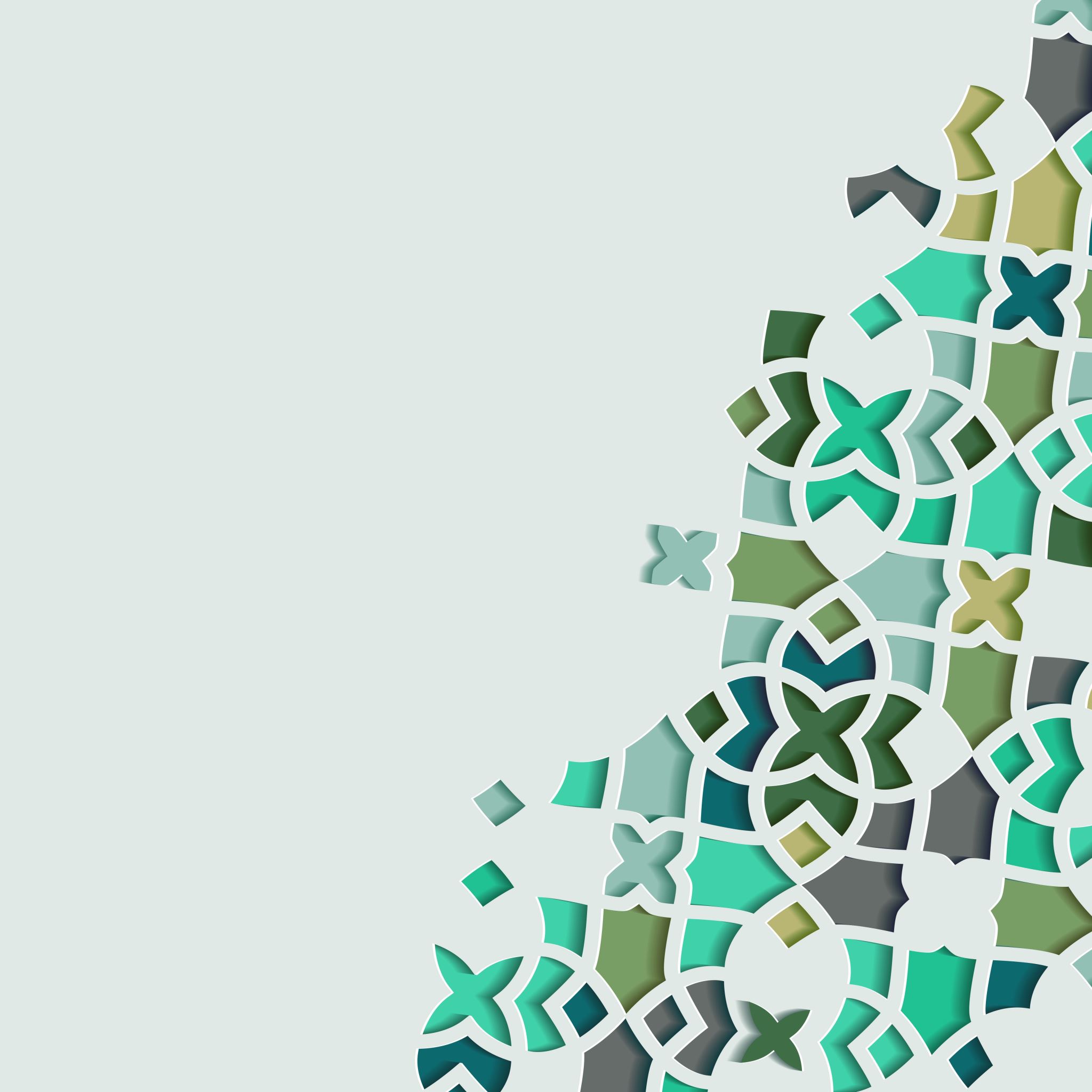 173
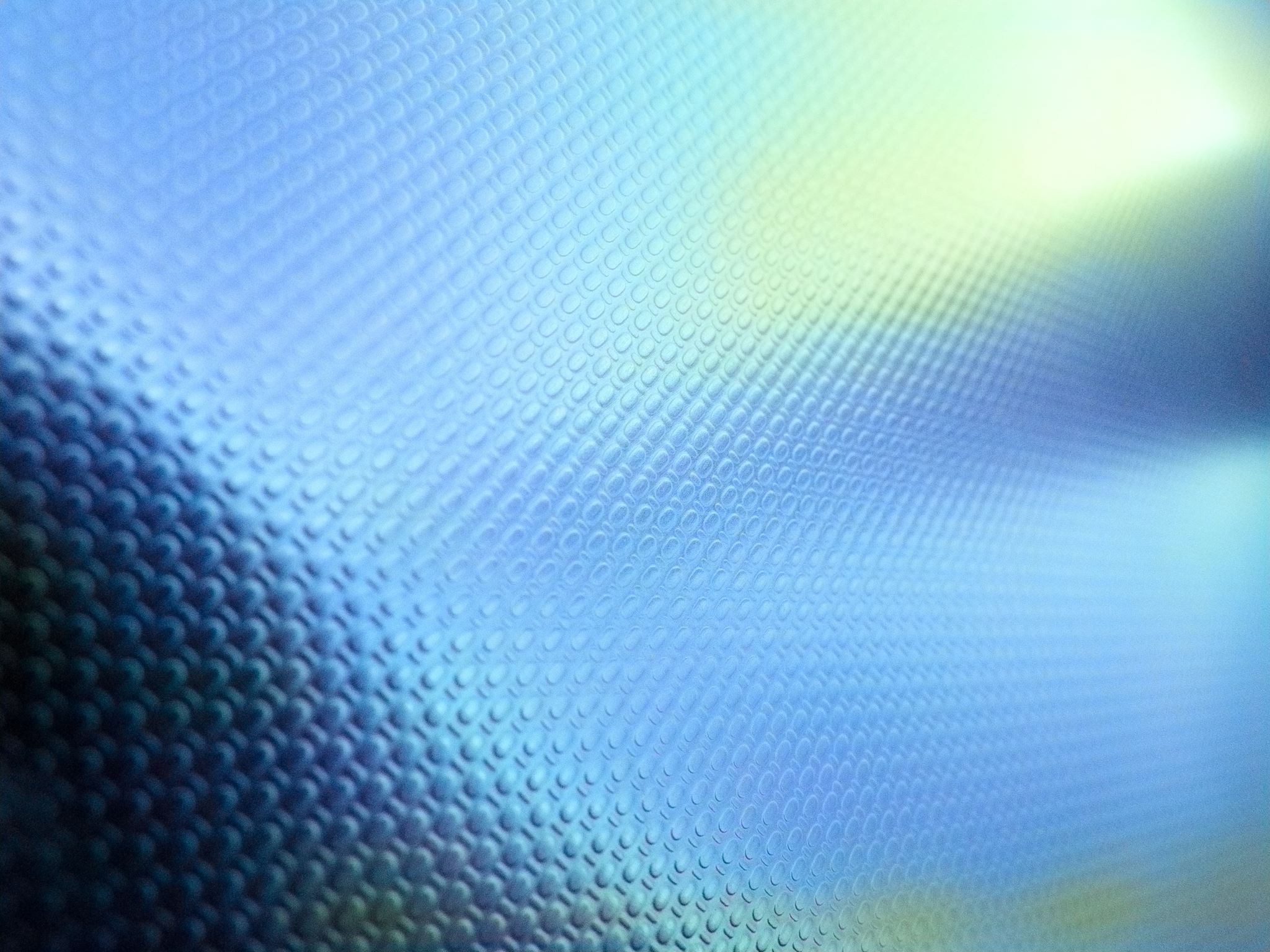 The relationship between Ahruf & Qira’aat
174
Care was taken to see that the Quran was recited as closely to the way it was revealed as possible. 
Scholars who specialized in the recitation of the Quran formulated rules of recitation based on the authentic recitations which they had learned. These rules formed the basic science of Arabic phonetics (how to produce and perceive sounds), outlining the correct method of pronunciation for the letters of the Arabic alphabet, individual words, and sentences. 
The science which evolved out of this concern over the correct recitation of the Quran came to be known as the science of tajweed. 
Tajweed was defined as the articulation of each Arabic sound correctly and distinctly and the pronunciation of each consonant, vowel, word, and sentence according to the standard of Arabic spoken by the Prophet’s ﷺ generation. The scholars also insisted that this should take place without excessive exaggeration and  unusual mannerisms.
 One should recite the Quran in the best natural voice possible, based upon the Prophet’s ﷺ recommendation,
 It should be noted, with the great emphasis laid on the art of recitation, it is not a goal to be sought in itself. 
Recitation is only a means, a vehicle by which one may absorb the message so as to implement whatever the message entails. Recitation of the Quran should involve the organ of eye, speech and sense of hearing, heart, all of which serve to reinforce the message when recitation is done sincerely and not habitually.
TAJWEEDPROPER QURANIC RECITATION
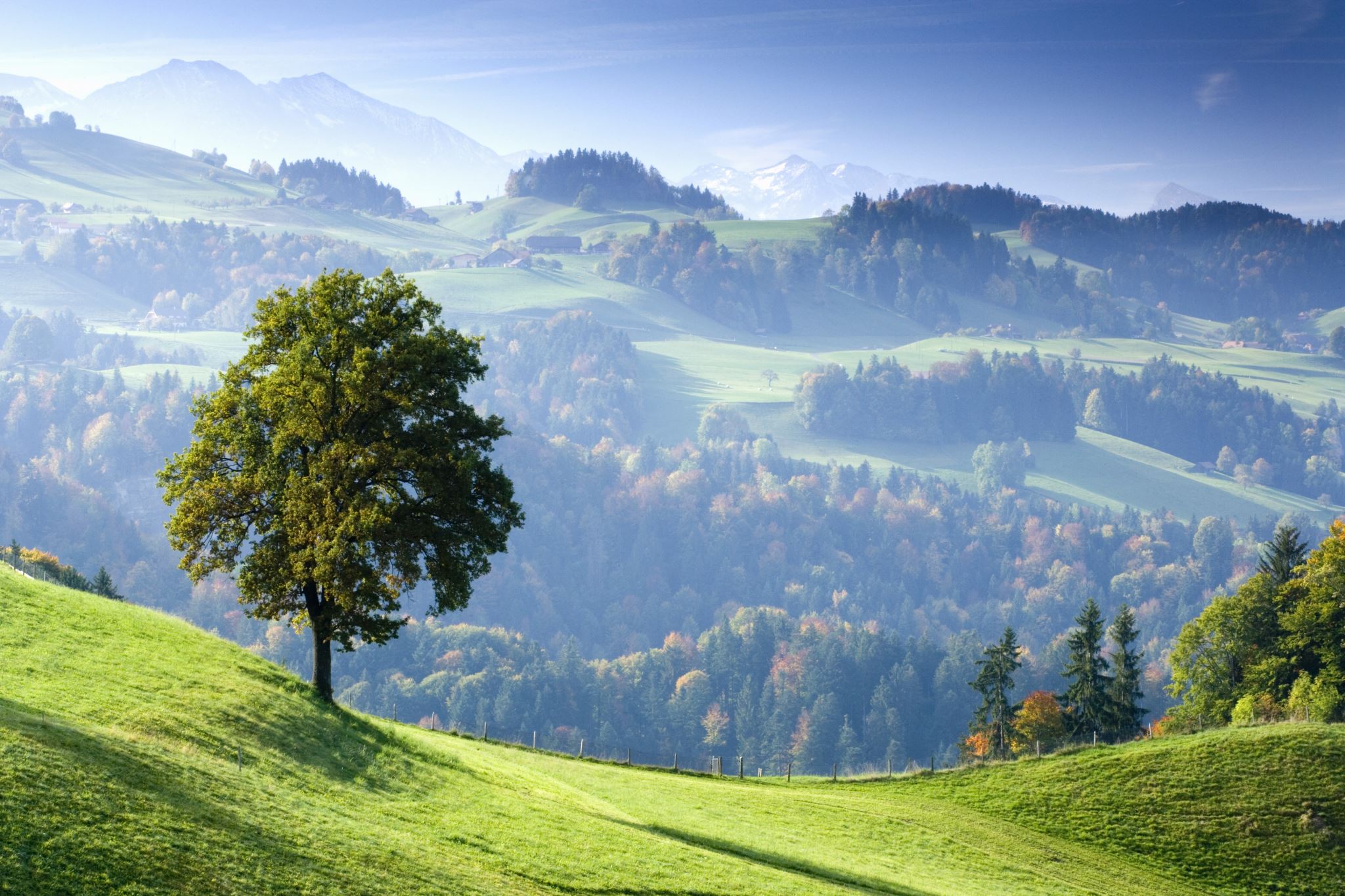 175
virtue of Reading the quran
From the beginning of the final phase of prophethood, great stress was placed on the recitation of the Quran. The name “Quran” means a “reading” or “recitation,” and the first verse of the Quran to be revealed was, “Recite, In the name of your Lord Who created.   إقرأ  باسم ربك الذي خلق
“Whoever reads a single letter from Allah’s book will receive a blessing and each blessing is worth ten times its value”. من قرأ حرفاً من كتاب الله فله به حسنة والحسنة بعشر أمثالها   Abu Umamah reported that the prophet ﷺ said, 
“Recite the Quran, for verily on the Day of Resurrection it will act as an intercessor for its companions (those who read it often).” قرءوا القرآن فإنه يأتي يوم القيامة شفيعاً لأصحابه
“Be regular in your reading of the Quran. For by the One in whose hand lies the soul of Muhammad, it will run away more quickly than a camel from its restraining cord”. تعاهدوا هذا القرآن فوالذي نفس محمد بيده لهو أشد تفلتاً من الإبل
“Beautify the Quran with your voices”. زينوا القرآن بأصواتكم. He ﷺ encouraged us to read all of it once per month.
176
Etiquettes of Reading the Sacred Book of Allah
Being in State Of purity (cleanliness and wudu),
 “Indeed, it is a noble Qur’an. In a Register well-protected; None touch it except the purified. [Quran, 56: 77-79]
Sitting in a respectable place and respectful Manner with covering the awra,, for one must pay due reverence to it by sitting in a decent and upright place. 
Avoid putting it on the floor as its extremely high status, better place it on a pillow when sitting on the ground.
Hold The Sacred Book in Right Hand “The Prophet  used his right hand in applying perfume, in eating, and used his left hand in the toilet or when removing any harm.” (Abu Dawood).
Read “Tauz” And “basmala” Before Starting Recitation since, reciting the Holy Quran requires great attention and concentration level; therefore, every Muslim is advised to seek refuge with Allah from shaytan.
Accomplishment of “Tajweed” Rules  “He is not one of us who does not make his voice beautiful with the Quran.” (Bukhari and Muslim), “Beautify the Quran by your voices.” (Ahmad).
Recite with A Slow pace to better understand and absorb the true gist of its verses.
Fulfil All Rights of Quran, i.e. sajdah prostration, stop and pause sign,..
Avoid Talking , drinking, eating While Reciting This Sacred Book.
Glorify Allah SWT having Finished Quran.
To pay the required level of respect to the Holy Quran and understand it in the best way, these ethics and etiquettes must be fulfilled.
177
178
Muhkam Clear
As Quran is revealed in Arabic, it is important to know its language and its style of expression.
The usage of the words, the styles, the method for expressing the purpose, how the text conveys the desired meaning, etc. are all important for the interpretation of the Quran. One of the key concepts in the exegesis is the notion of Muhkam and Mutashabih verses. 
Muhkam is derived from the root uhkima which means ‘to decide between two things verbal noun in the plural meaning ‘judgements’ and ‘decisions.. One of Allah's Names is Al-Hakiem.
 Muhkam has many meanings: a) to judge, to pass a verdict.   b) to prevent, to obstruct   c) the things that are free from corruption 
d) to bring something to perfection    e) to decide between two things.    f) the things which are sound and real.
In exegesis, Muhkam means, ‘unambiguous’ and ‘contains no confusion’; it indicates the meaning of the verse clearly, and the verses whose interpretation is known, and their meanings are clear.  (means decisive in its clarity and understanding and thus not open to interpretation).
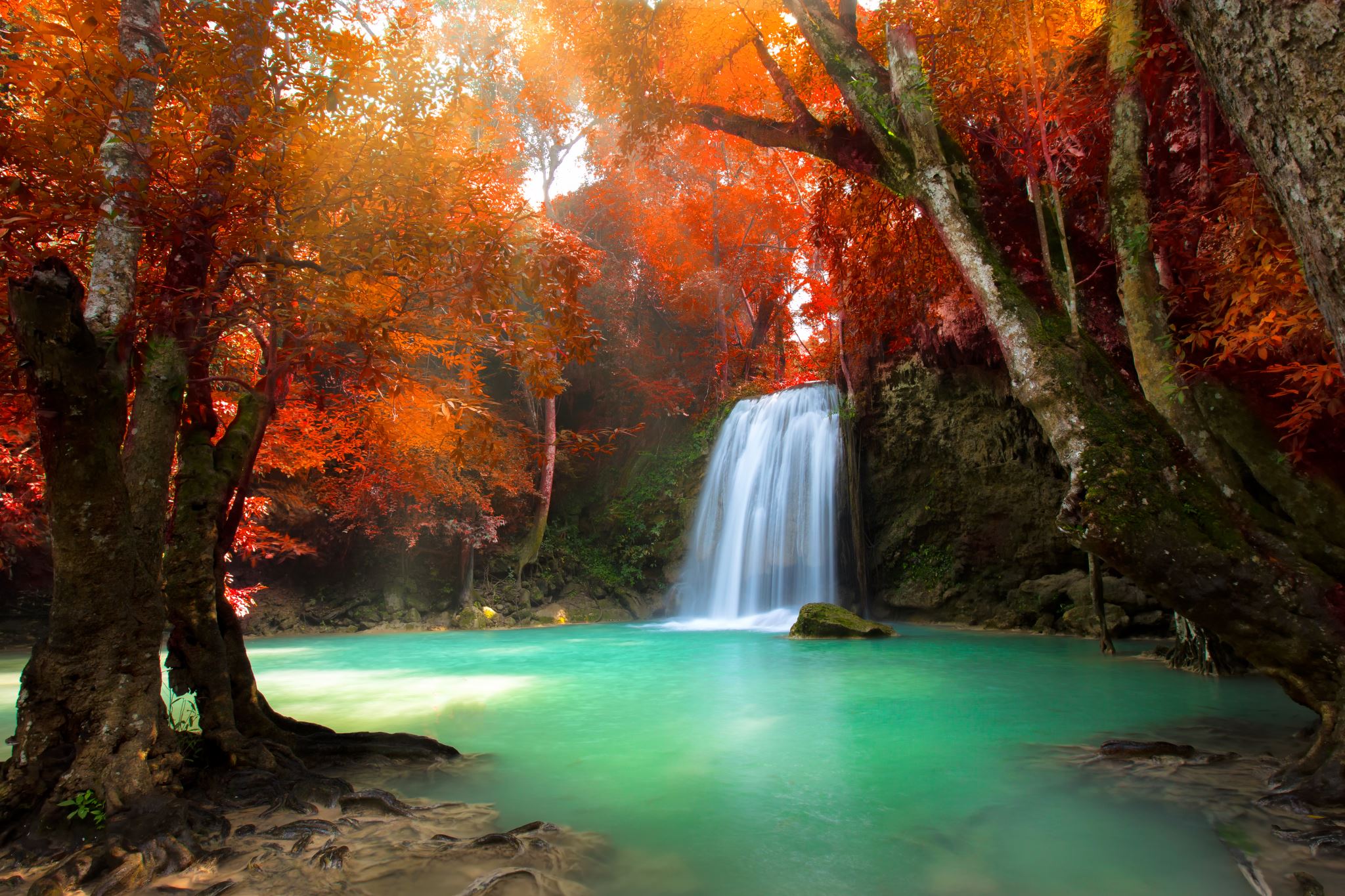 179
Mutashabih/ Unclear
Mutashabih means:a) Similar or resembling.  b) To complement one anotherc) To be doubtful or uncertain in meaning.   d) Difficult to differentiate because of equality in similarities 
Quranic sciences, mutashabih means the verses which are not very clear or completely agreed upon, or those that are open to more than one interpretation. Verses that have many meanings, need explanations and the meanings cannot be discovered through using reason alone 
The time of the Day of Judgement and the disjointed Letters (ahuruf al-muqatta’) at the beginning of some surah are examples of this type of verse.
The Prophet ﷺsaid: “ lawful is clear and that which is unlawful is clear and between the two of them are ‘mushtabihat doubtful [or ambiguous] matters about which not many people are knowledgeable. Thus, he who avoids these doubtful matters certainly clears himself in regard to his religion and his honour. But he who falls into the doubtful matters falls into that which is unlawful like the shepherd who pastures around a sanctuary, all but grazing therein. Verily every king has a sanctuary and God’s sanctuary is His prohibition. In the body there is a morsel of flesh which, if it be sound, all the body is sound and which, if it be diseased, all the body is diseased. This part of the body is the heart.”
180
An example of a Muhkam verse
1. “All praises is due to Allah, Lord of all the worlds”(al-Fatihah: 1). الحمدلله رب العالمين
2.: “0h you who believe, whenever you give or take credit for a specified period, write it down. A writer should write it down between you justly.”' (ai-Baqarah, 2:282) 
This relates to both the giver and taker of credit .
Thus, those Ayat that deal with halal/ (lawful) and haram (forbidden) matters, inheritance, promises, and the like, belong to Muhkamat category. (it refers to all clearly decided verses of the Qur'an concerning legal ruling) . The verses regarding lawful or unlawful things, the prescribed daily prayers, fasting, zakat, Hajj, etc. are examples of Muhkam verses in the Qur'an. 
On the other hand, the Ayat concerning the true nature of resurrection, judgment, life after death, and the like, belong to the mutashabihat category.
181
The Quran as Muhkam and Mutashabih
The concept (Muhkam and Mutashabih ) has been mentioned in the Quran in different verses:
Allah calls the entire Quran muhkam. الٓر ۚ كِتَـٰبٌ أُحْكِمَتْ ءَايَـٰتُهُۥ ثُمَّ فُصِّلَتْ مِن لَّدُنْ حَكِيمٍ خَبِير“
Alif, Lam, Ra.[This is] a Book whose verses are perfected and then presented in detail from [one who is] Wise and Aware”. (Hud, 11:1)
   2. Allah calls the entire Quran mutashabih, On other occasions: “ٱللَّهُ نَزَّلَ أَحْسَنَ ٱلْحَدِيثِ كِتَـٰبًۭا مُّتَشَـٰبِهًۭا مَّثَانِىَ تَقْشَعِرُّ مِنْهُ جُلُودُ ٱلَّذِينَ يَخْشَوْنَ رَبَّهُمْ”
It is˺ Allah ˹Who˺ has sent down the best message—a Book of perfect consistency and repeated lessons—which causes the skin ˹and hearts˺ of those who fear their Lord to tremble” (az-zumar, 39:23) 
3. Allah describes the Quran as being part muhkam and part mutashabih:
“هُوَ ٱلَّذِىٓ أَنزَلَ عَلَيْكَ ٱلْكِتَـٰبَ مِنْهُ ءَايَـٰتٌۭ مُّحْكَمَـٰتٌ هُنَّ أُمُّ ٱلْكِتَـٰبِ وَأُخَرُ مُتَشَـٰبِهَـٰتٌۭ ۖ فَأَمَّا ٱلَّذِينَ فِى قُلُوبِهِمْ زَيْغٌۭ فَيَتَّبِعُونَ مَا تَشَـٰبَهَ مِنْهُ ٱبْتِغَآءَ ٱلْفِتْنَةِ وَٱبْتِغَآءَ تَأْوِيلِهِۦ ۗ وَمَا يَعْلَمُ تَأْوِيلَهُۥٓ إِلَّا ٱللَّهُ ۗ وَٱلرَّٰسِخُونَ فِى ٱلْعِلْمِ يَقُولُونَ ءَامَنَّا بِهِۦ كُلٌّۭ مِّنْ عِندِ رَبِّنَا ۗ وَمَا يَذَّكَّرُ إِلَّآ أُو۟لُوا۟ ٱلْأَلْبَـٰبِ”(آل عمران:7)
“It is He who has sent down to you, [O Muḥammad], the Book; in it are verses [that are] precise - they are the foundation of the Book - and others unspecific. As for those in whose hearts is deviation [from truth], they will follow that of it which is unspecific, seeking discord and seeking an interpretation [suitable to them]. And no one knows its [true] interpretation except Allah. But those firm in knowledge say, "We believe in it. All [of it] is from our Lord." And no one will be reminded except those of understanding”(ali-Imran, 3:7)
182
The word taweel has purposely not been translated, because its meaning depends upon how one reads the verse. ( 'ta'weel’) has three meanings:
1. To understand a word in light of one of its connotations, despite the fact that this connotation is not the primary intent of the word: 
Example: "He was a lion in the battlefield. The word 'lion' is primarily used to denote an animal, but in this context, it does not make sense. So,  it is necessary to make ta'weel, (and one of its connotations is 'a brave person.’)
2. To explain a word or phrase. 
same as Tafseer in which explanation is needed to understand.   Example: when Moosa did not understand the actions of Khidr, .. Khidr explained to him why he had done these acts.' and said: “This is the ta'weel (interpretation) of (those) things which you were not capable of being patient over* (alkahf,18:82)ومَا فَعَلْتُهُۥ عَنْ أَمْرِى ۚ ذَٰلِكَ تَأْوِيلُ مَا لَمْ تَسْطِع عَّلَيْهِ صَبْرًا 
3.The actuality of an event. In other words, when and how something occurs. It is with this meaning of ta'weel that Allah says, هَلْ يَنظُرُونَ إِلَّا تَأْوِيلَهُۥ ۚ“Do they (the disbelievers) await for its (the Day of Judgement's) t’awel (i.e., do they await for its fulfilment(al-araf, 7:53)
هوَ ٱلَّذِىٓ أَنزَلَ عَلَيْكَ ٱلْكِتَـٰبَ مِنْهُ ءَايَـٰتٌۭ مُّحْكَمَـٰتٌ هُنَّ أُمُّ ٱلْكِتَـٰبِ وَأُخَرُ مُتَشَـٰبِهَـٰتٌۭ ۖ فَأَمَّا ٱلَّذِينَ فِى قُلُوبِهِمْ زَيْغٌۭ فَيَتَّبِعُونَ مَا تَشَـٰبَهَ مِنْهُ ٱبْتِغَآءَ ٱلْفِتْنَةِ وَٱبْتِغَآءَ تَأْوِيلِهِۦ ۗ وَمَا يَعْلَمُ تَأْوِيلَهُۥٓ إِلَّا ٱللَّهُ ۗ وَٱلرَّٰسِخُونَ فِى ٱلْعِلْمِ يَقُولُونَ ءَامَنَّا بِهِۦ كُلٌّۭ مِّنْ عِندِ رَبِّنَا ۗ وَمَا يَذَّكَّرُ إِلَّآ أُو۟لُوا۟ ٱلْأَلْبَـٰبِ “It is He who has sent down to you, [O Muḥammad], the Book; in it are verses [that are] precise - they are the foundation of the Book - and others unspecific. As for those in whose hearts is deviation [from truth], they will follow that of it which is unspecific, seeking discord and seeking an interpretation [suitable to them]. And no one knows its [true] interpretation except Allah. But those firm in knowledge say, "We believe in it. All [of it] is from our Lord." And no one will be reminded except those of understanding”(Q, 3:7)
183
In it, Allah differentiates the muhkam verses from the Mutashabih. He calls the muhkam verses, or those verses that are clear in meaning, the foundation of the Book. According to the authentic tafsers of the Quran, these verses are the verses relating to halal and haram and the laws of Islam.' These verses are clear and explicit in their meanings, and none can distort the intent of such verses. 
As for the second portion of the verse, there are two ways of reading it. Both of these originate from the Companions (and thus from the Prophet). 
The first way is to stop after the phrase, '...except for Allah."  And no one knows its interpretation except Allah. …But those firm in knowledge say, "We believe in it. All [of it] is from our Lord." This was the reading of Ibn Mas'ood. The verse therefore reads, '...and none know its ta'weel except for Allah. " When read in this context, ta’weel' signifies the actuality, such as the time and methodology of a phrase. 
The second way of reading this verse is to stop after '...those well-grounded in knowledge," so that the verse reads, "... and none know its ta'weel except for Allah and those well- grounded in knowledge." This is the reading of Ibn 'Abbas.
 If one stops at this point, the context implies that the meaning of ta’weel is the interpretation. Therefore, 'those well-grounded in knowledge' are aware of the interpretation of the Mutashabih. Ibn 'Abbas stated, "I am of those well-grounded in knowledge, who know the meaning (of the Mutashabih).
Therefore, both readings are correct, and each changes the meaning of the word 'taweel' accordingly. The Mutashabih verses can be understood from one perspective(the linguistic meanings) and cannot be understood from another side (from the perspective of the actuality of these verses)
Further discussion to the verse
184
Classification of Mutashabih
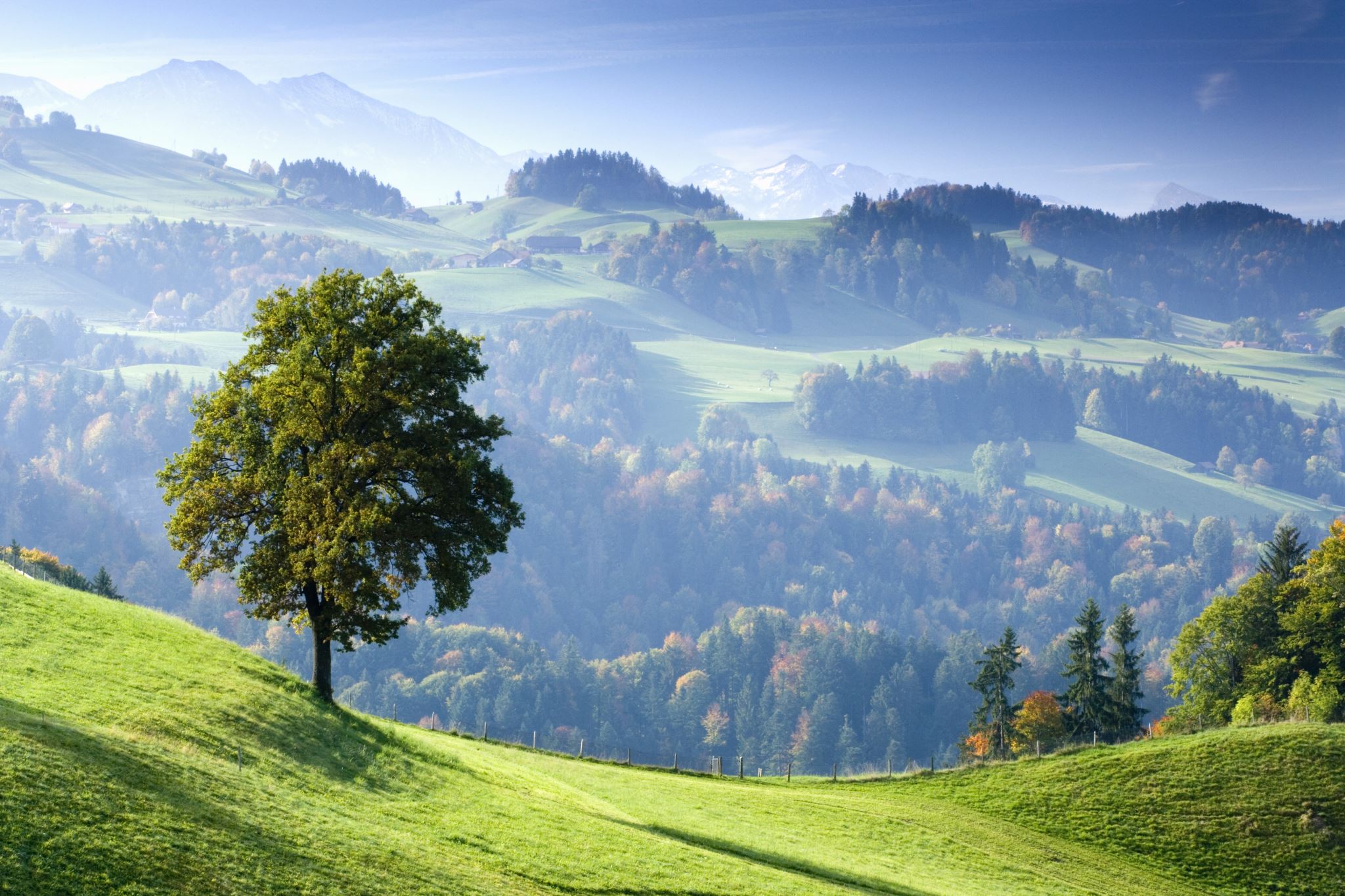 The classification of Mutashabih  is: 
 Verses whose meanings are only known by God. 
 Verses which rasikhun (the profound scholars) can know. 
 Verses which ordinary people can also know; there are some words in the Quran which are ambiguous at first but can be known by anyone after some research.
185
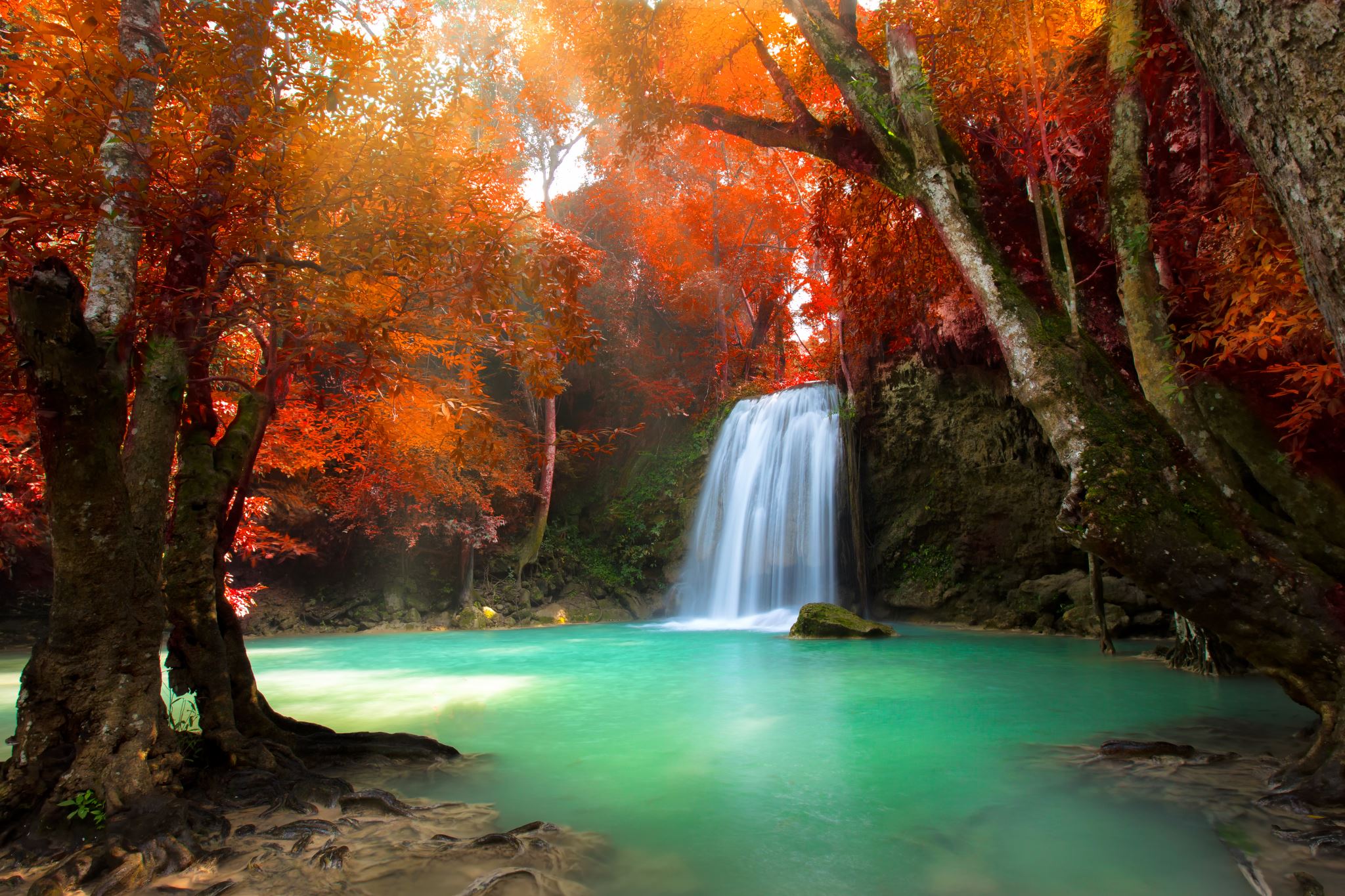 How Can We Know Mutashabih Verses:
1. Mutashabihat means that the verse has many possible meanings for this reason it                          is difficult to choose the right meaning. 
2. Mutashabihat verses should firstly be referred to the Muhkamat since these are the essence of the Book. 
3. If the mutashabihat are referred to the Muhkamat they automatically become Muhkam leaving no conflict between the verses which say that the whole Qur'an is Muhkam or the whole Qur'an is Mutashabih. 
4. A primary condition for understanding the Mutashabih is being strong in faith and firmly rooted in knowledge. 
5. The reasons for the multiple meanings of Mutashabih verses are that time progresses, conditions change, human information increases, and there are as many levels of understanding as there are people. 
6. The Mutashabih (allegorical) verses contain relative truths which can be understood by considering the relevant verses and referring to the Muhkam verses. 
7. Since the allegorical verses have multiple meanings, the interpreters of the Qur'an may be able to discover one or more of those meanings.
186
Muhkam and Mutashabih in Quran & The Attributes of Allah
The concepts of muhkam and mutashabih provide a set of guidelines by which the Quran should be understood. 
The system of Fiqh (Islamic law) has evolved from the muhkamat verses .
The muhkamat verses do not allow philosophical interpretations. Hence, the mutashabihat became the foundation to counter-Islam to built their suspicions, and Allah’s names and attributes became the starting point. 
The opinion of all the scholars of the salaf, is that the Attributes of Allah are muhkam from one perspective, and mutashabih from another perspective. 
The Attributes are muhkam, meaning they are understood, in the sense that the linguistic meaning and connotations of these Attributes are known; hence, the Attributes are mutashabih in the actuality and 'how-ness' of the Attributes.
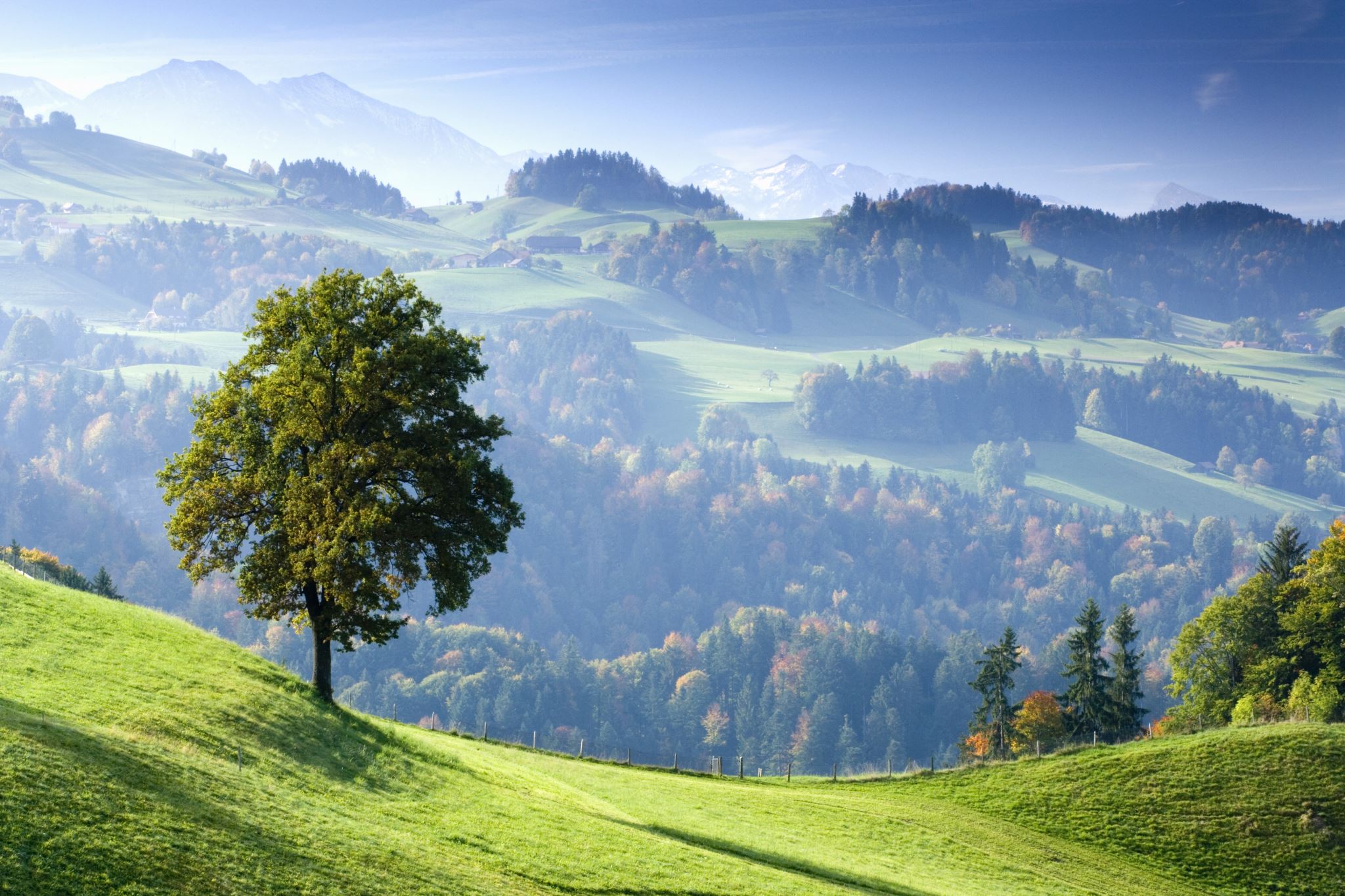 187
Example: Allah describes Himself in Quran as al- Baseer, the Seer, and as-Samee‘, the Hearer, among His many names and attributes. 
The companion understood the verses containing these attributes according to their obvious meanings without delving into the why and the hows. 
To them, Allah sees and hears all things without resembling His creation in any way. However, after the era of the sahaabah, the argument was raised by some that seeing and hearing were human or animal characteristics which required particular sensory apparatuses not befitting the Lord God Almighty. He had already said in the Quran that “Nothing is like Him. ليس كمثله شيء”
Allah describes Himself (Al-’Aleem) the Attribute of 'Knowledge'. The meaning of the word 'knowledge' is well-known and understood. When this Attribute is applied to Allah, we know and understand the meaning of this Attribute, but the actuality of this "Knowledge' can never be understood, since our limited minds cannot comprehend the infinite Knowledge of Allah.ُوَ ٱلَّذِىٓ أَنزَلَ عَلَيْكَ ٱلْكِتَـٰبَ مِنْهُ ءَايَـٰتٌۭ مُّحْكَمَـٰتٌ هُنَّ أُمُّ ٱلْكِتَـٰبِ وَأُخَرُ مُتَشَـٰبِهَـٰتٌۭ ۖ فَأَمَّا ٱلَّذِينَ فِى قُلُوبِهِمْ زَيْغٌۭ فَيَتَّبِعُونَ مَا تَشَـٰبَهَ مِنْهُ ٱبْتِغَآءَ ٱلْفِتْنَةِ وَٱبْتِغَآءَ تَأْوِيلِهِۦ ۗ وَمَا يَعْلَمُ تَأْوِيلَهُۥٓ إِلَّا ٱللَّهُ ۗ وَٱلرَّٰسِخُونَ فِى ٱلْعِلْمِ يَقُولُونَ ءَامَنَّا بِهِۦ كُلٌّۭ مِّنْ عِندِ رَبِّنَا ۗ وَمَا يَذَّكَّرُ إِلَّآ أُو۟لُوا۟ ٱلْأَلْبَـٰبِ ٧
It is He who has sent down to you, [O Muḥammad], the Book; in it are verses [that are] precise - they are the foundation of the Book - and others unspecific.1 As for those in whose hearts is deviation [from truth], they will follow that of it which is unspecific, seeking discord and seeking an interpretation [suitable to them]. And no one knows its [true] interpretation except Allāh. But those firm in knowledge say, "We believe in it. All [of it] is from our Lord." And no one will be reminded except those of understanding.
The Attributes of Allah
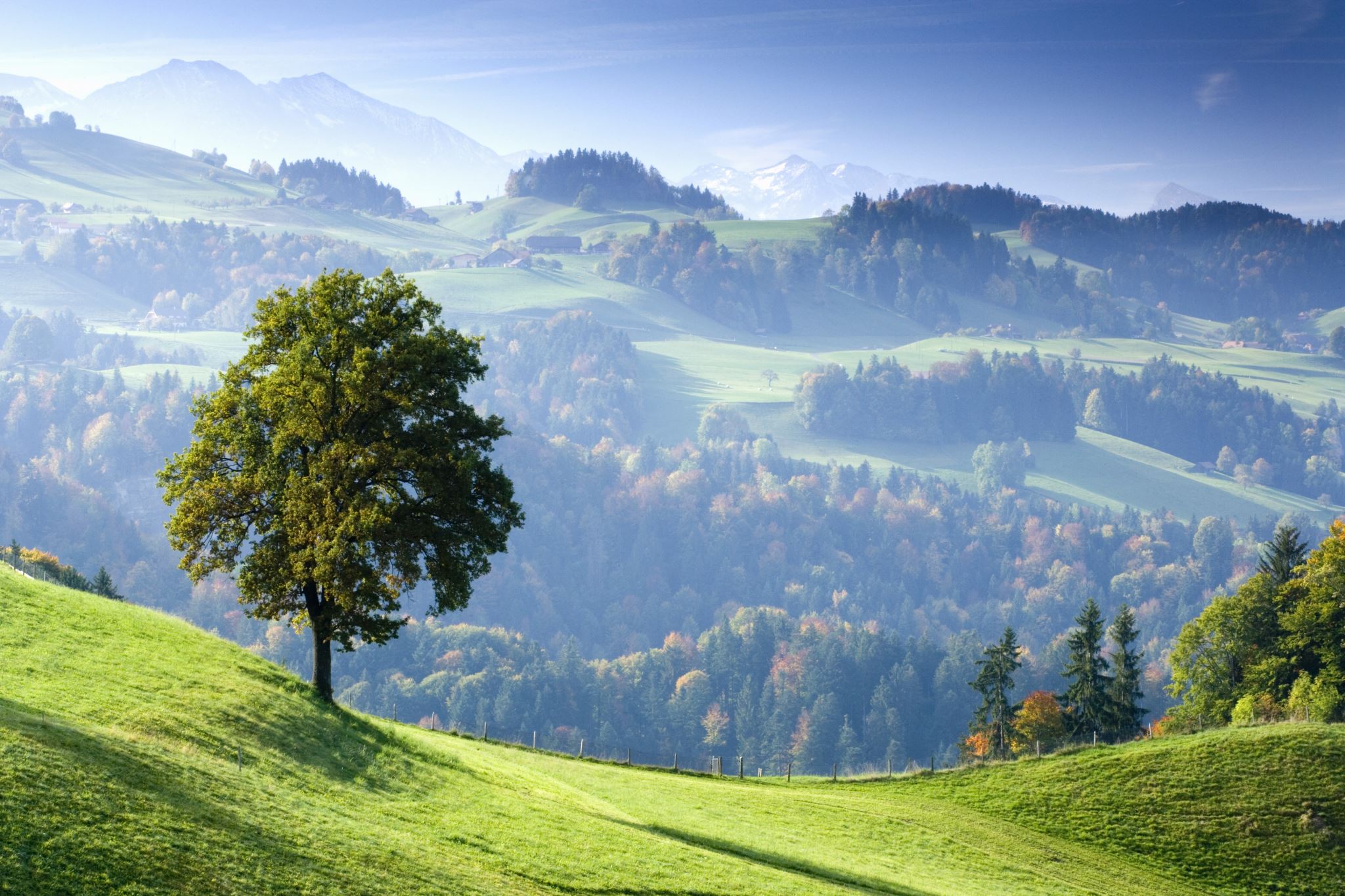 188
As-Suyuti quotesDifferences between Muhkam & Mutashabih
1) The muhkam is that which is clear in and of itself in contrast to the Mutashabih. 
2) The muhkam are the verses whose meaning is understood, whereas the mutashabih are those verses whose meaning is not understood.
 3) The muhkam is that which can only hold one valid meaning, whereas the mutashabih has many.
 4) The Muhkam can be understood by itself whereas the mutashabih must be understood in light of other verses.
 5) The muhkam does not need any interpretation in order for it to be understood, whereas the mutashabih needs interpretation.
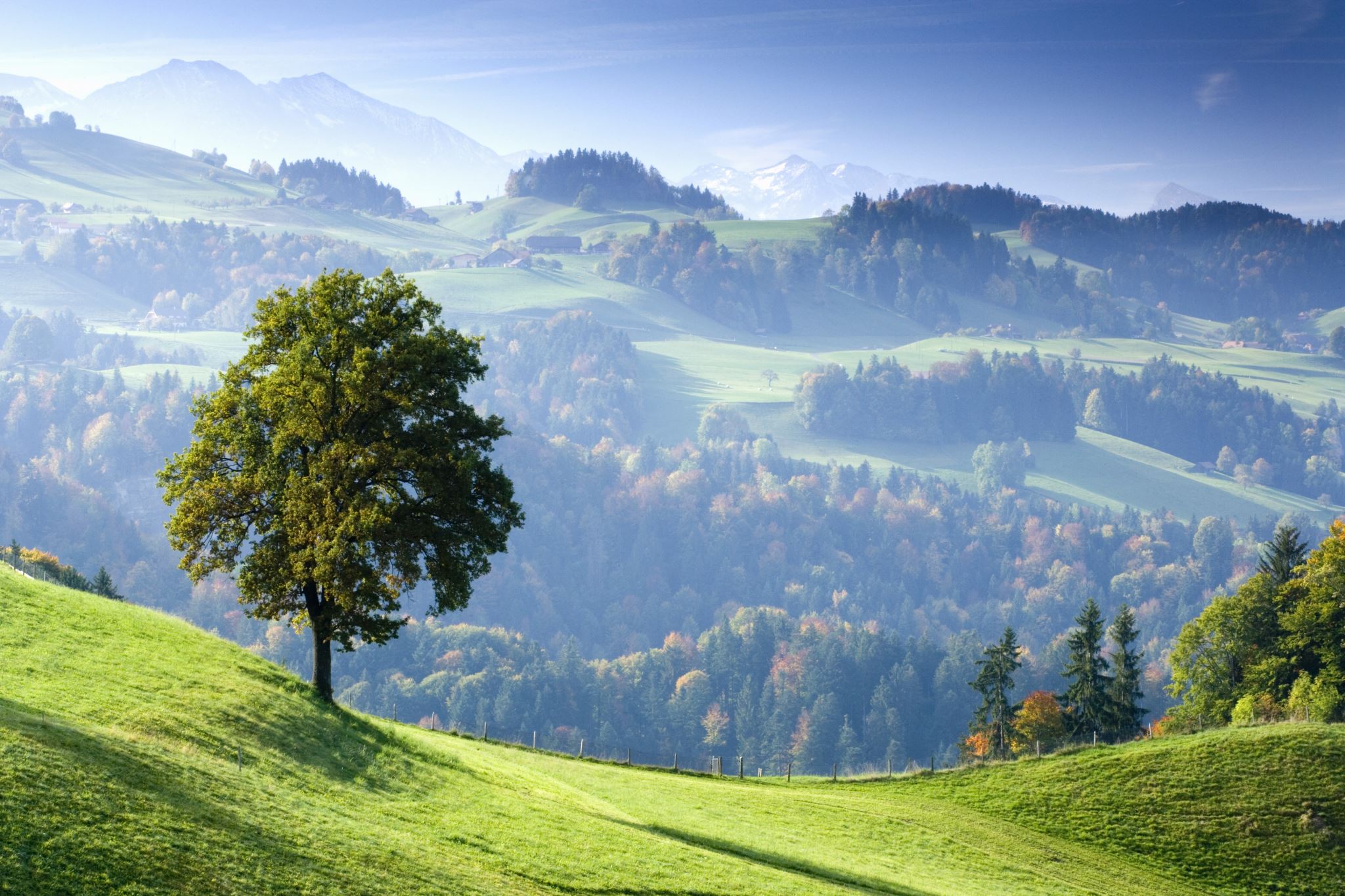 189
Categories of Muhkam and Mutashabih
Absolute Muhkam 
Sometimes Muhkam while at other times Mutashabih. 
In general, there are two types of Mutashabih: 
First type can be understood when studied in the light of Muhkam verses; 
Second type: the meaning is only known by God.The unclearness or ambiguity in Mutashabih verses may come from the words used or from the meanings or from both.Example for the perspective of the words
وَالْمُطَلَّقَاتُ يَتَرَبَّصْنَ بِأَنْفُسِهِنَّ ثَلَاثَةَ قُرُوءٍDivorced women must wait three monthly cycles ˹(2:228)
Quru’ has two meanings: 1. state of purity, 2.menstrual periods
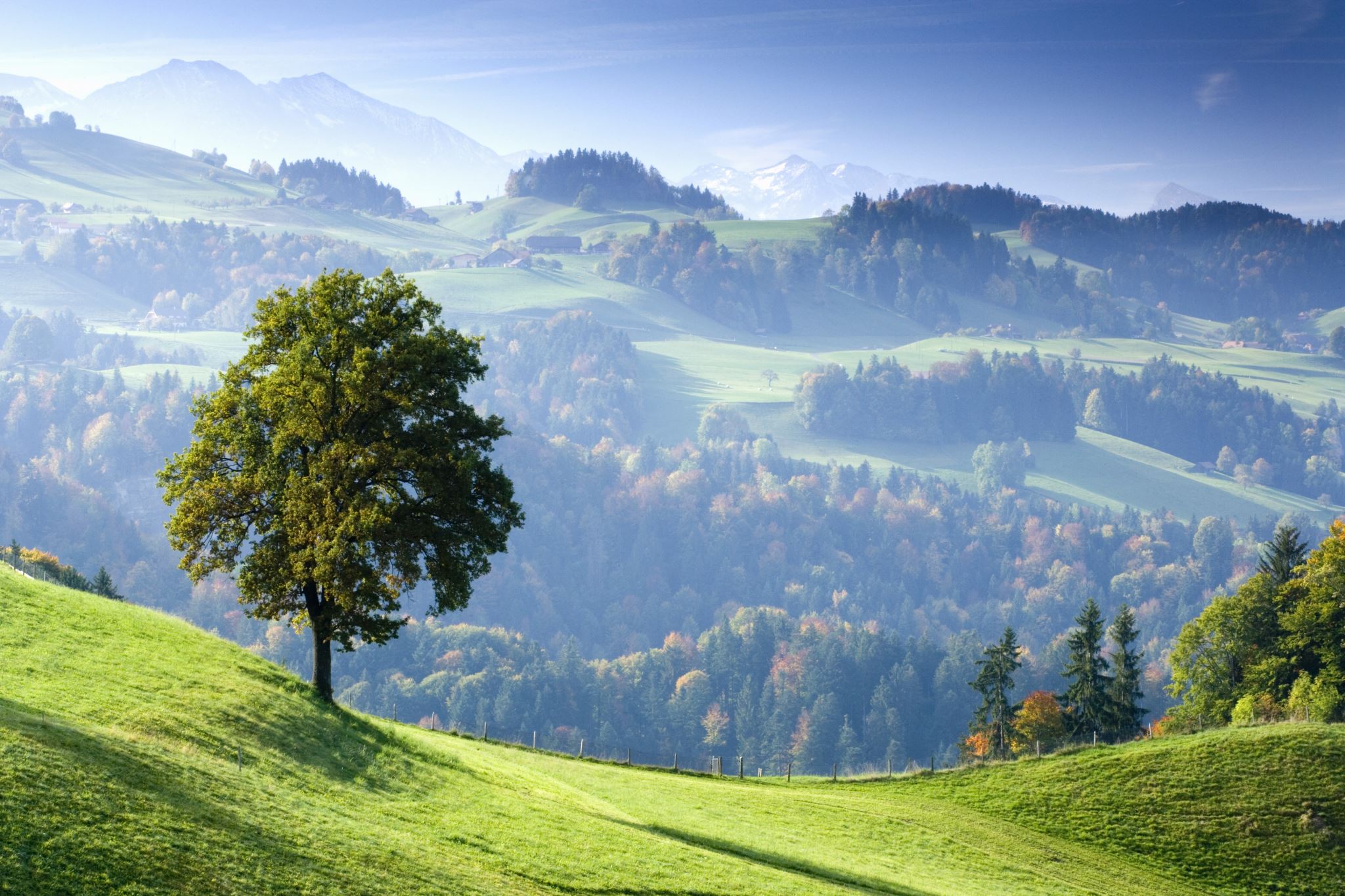 190
Categories of Muhkam and Mutashabih
Examples for the perspective of meanings: 
“All praise and thanks are for God, the Originator of the heavens and the earth (each with particular features and ordered principles), Who appoints the angels as Messengers (conveying His commands) having wings, two, or three, or four (or more). He increases in creation what He wills. Surely God has full power over everything. fatir, 35:1)
It is impossible to know how many wings the angels have.
ٱلْحَمْدُ لِلَّهِ فَاطِرِ ٱلسَّمَـٰوَٰتِ وَٱلْأَرْضِ جَاعِلِ ٱلْمَلَـٰٓئِكَةِ رُسُلًا أُو۟لِىٓ أَجْنِحَةٍۢ مَّثْنَىٰ وَثُلَـٰثَ وَرُبَـٰعَ ۚ يَزِيدُ فِى ٱلْخَلْقِ مَا يَشَآءُ ۚ إِنَّ ٱللَّهَ عَلَىٰ كُلِّ شَىْءٍۢ قَدِيرٌۭc) Example of the unclearness from the perspective of both words and meaning: 
It is not virtue that you enter dwellings from the backs of them, but virtue is (the state of) one who (truly believing in God) strives to attain righteousness and piety (by carrying out His commandments and refraining from His prohibitions). So come to dwellings (in the normal way) by their doors. 
۞ يَسْـَٔلُونَكَ عَنِ ٱلْأَهِلَّةِ ۖ قُلْ هِىَ مَوَٰقِيتُ لِلنَّاسِ وَٱلْحَجِّ ۗ وَلَيْسَ ٱلْبِرُّ بِأَن تَأْتُوا۟ ٱلْبُيُوتَ مِن ظُهُورِهَا وَلَـٰكِنَّ ٱلْبِرَّ مَنِ ٱتَّقَىٰ ۗ وَأْتُوا۟ ٱلْبُيُوتَ مِنْ أَبْوَٰبِهَا ۚ وَٱتَّقُوا۟ ٱللَّهَ لَعَلَّكُمْ تُفْلِحُونَ(albaqara,2:189)
So, The wording and meaning is ambiguous, and this verse requires some study to understand the meaning.
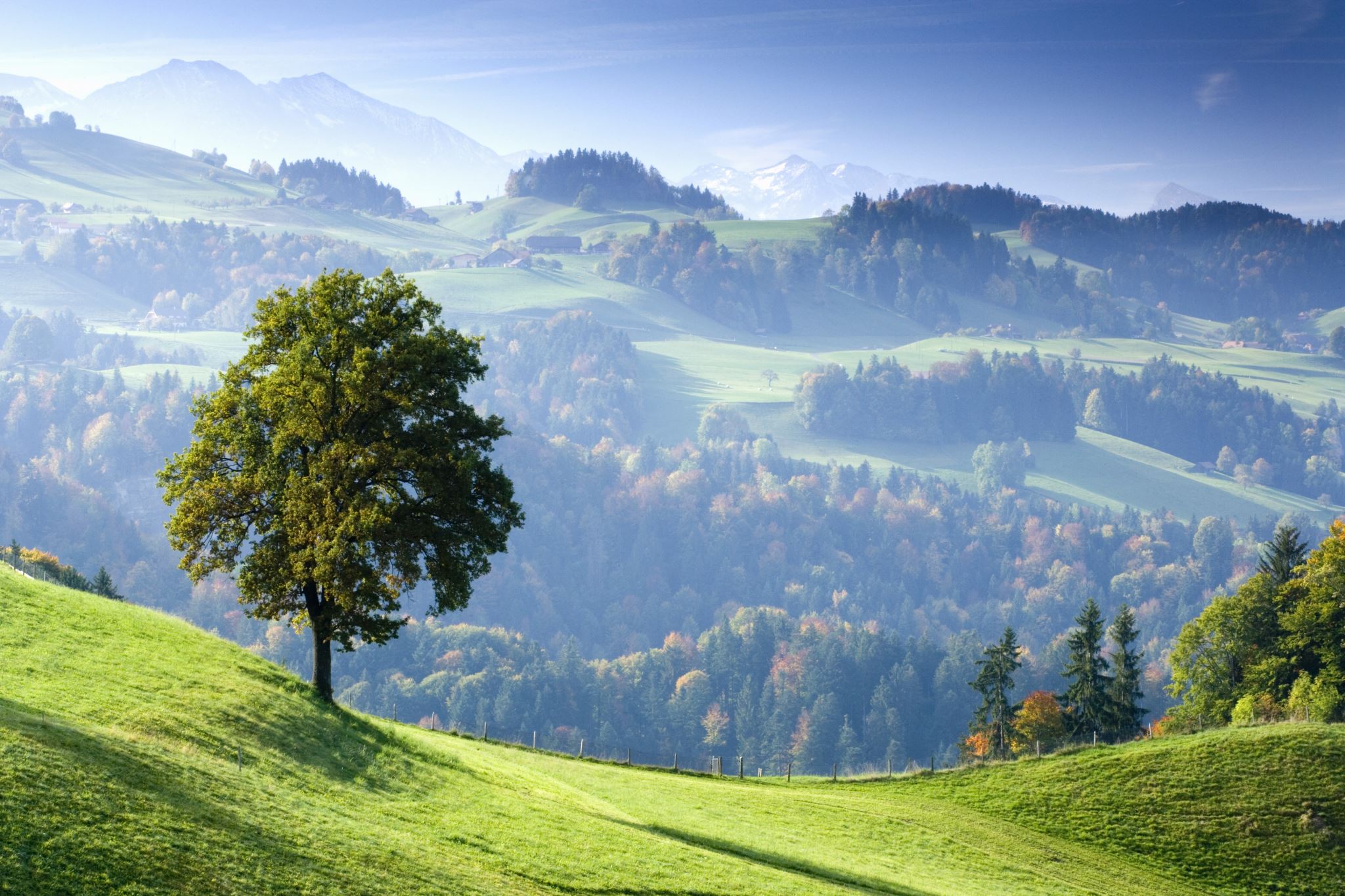 191
Benefits of Mutashabih in the Quran
The existence of mutashabihat is the clear evidence of the universality of the Quran, because it enables the human mind to constantly contemplate them. 
2. Mutashabihat indicate the gulf between God’s all-encompassing knowledge and that possible for human beings. 
3. The progress and the development of human knowledge depend on the mutashabihat verses. 
4. Mutashabihat teach us that human knowledge always remains deficient however great human achievements may be. 
5. The distortion of the earlier scriptures (according to Muslim scholars) lies in their preoccupation with the mutashabihat or their preference of mutashabihat over Muhkamat. 
6. Only human beings are bound to the Muhkam and the mutashabih while God knows everything in all its detail. 
7. With the help of mutashabih verses, the Quran expresses many deep realities in very few words; this affected the volume of the Quran and, as a result, it became easy to memorise. 
Indeed, this situation caused the establishment of the many Islamic sciences 
Mutashābih verses are part of the trial of human beings and a test which indicates belief and disbelief.
192
In conclusion
Allah has called all the Quran muhkam, meaning that it is a clear source of guidance and a criterion between good and evil.
 He has also called all the Quran mutashabih, meaning that its verses are similar to one another in beauty and aid one another in meaning.
 He also has called part of it muhkam and part mutashabih, meaning that part of the Quran is clear and not open to distortion, and part of it is unclear and open to distortion by those "who have a deviation in their hearts.’ 
The portion that is muhkam forms the foundation of the Book, meaning that it comprises all the moral and social laws that mankind needs for its guidance. 
The mutashabih portion of the Quran is clear in its meaning to "those well grounded in knowledge,' and it is necessary to understand these mutashabih portions in light of the muhkam ones. 
The actuality of the mutashabih verses, however, is known only to Allah.
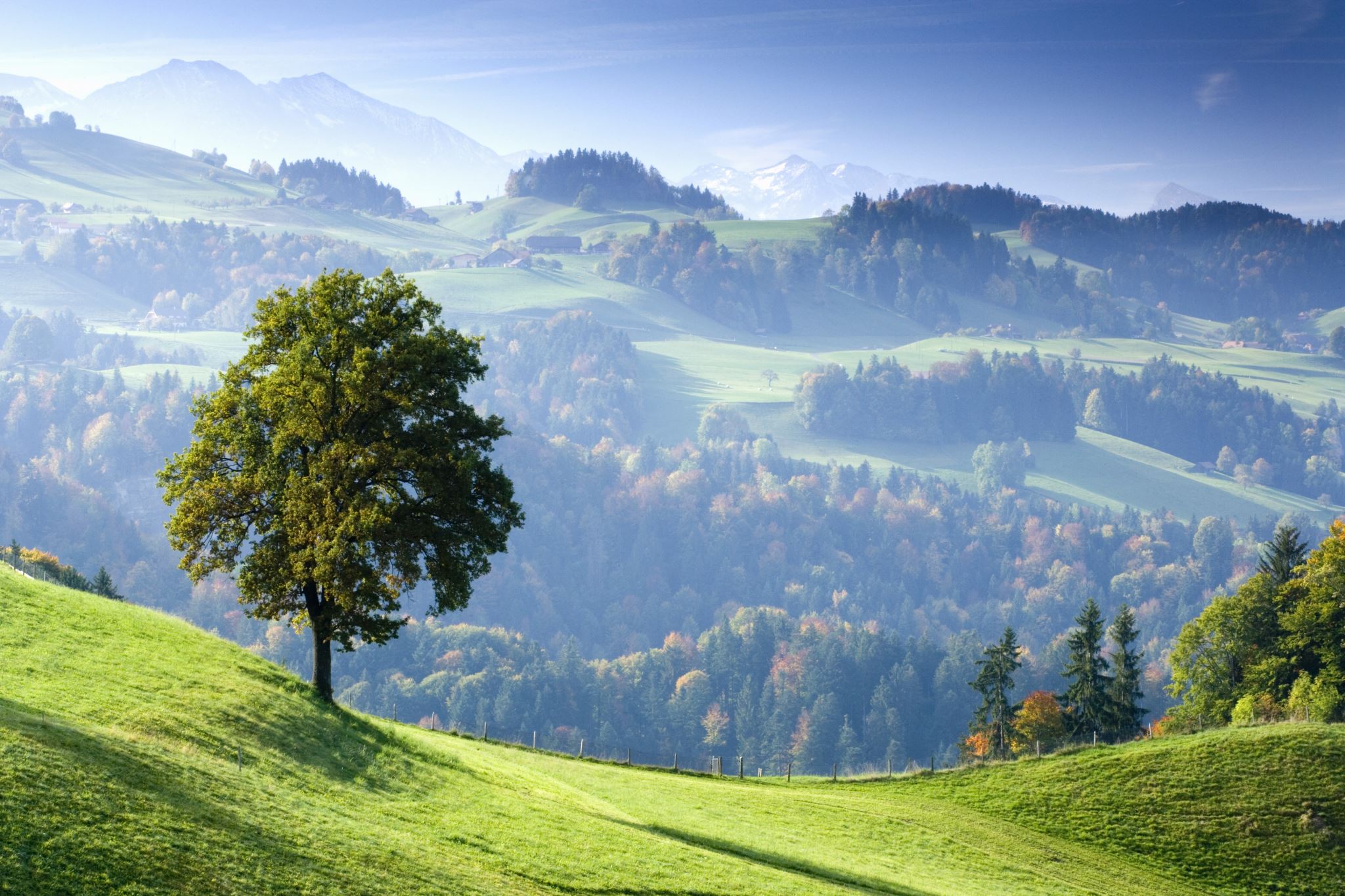 193
REFERENCES
Dogan, Usul Al Tafsir: 
1.Qiraat And Ahruf Al-sab’ah 223- 238
Philips, Usool At-tafseer: 
1.The Quranic Text, Page 165 
2.Dialects And Recitations Page 173 - 190
3. Muhkam Wa Al-mutashaabih, 235-245
Qadhi, An Introduction To The Sciences Of The Quran:
1. AHRUF, Qira'aat Of The Quran, 172-202
2. Muhkam Wa Al-mutashaabih 204-227
194
195
196
A 111   Uloom Al- Quran – Lecture No. 6
INTRODUCTION TO ULOOM AL-QURANSCIENCES OF THE QURAN
UST. HALA AMERAH
197
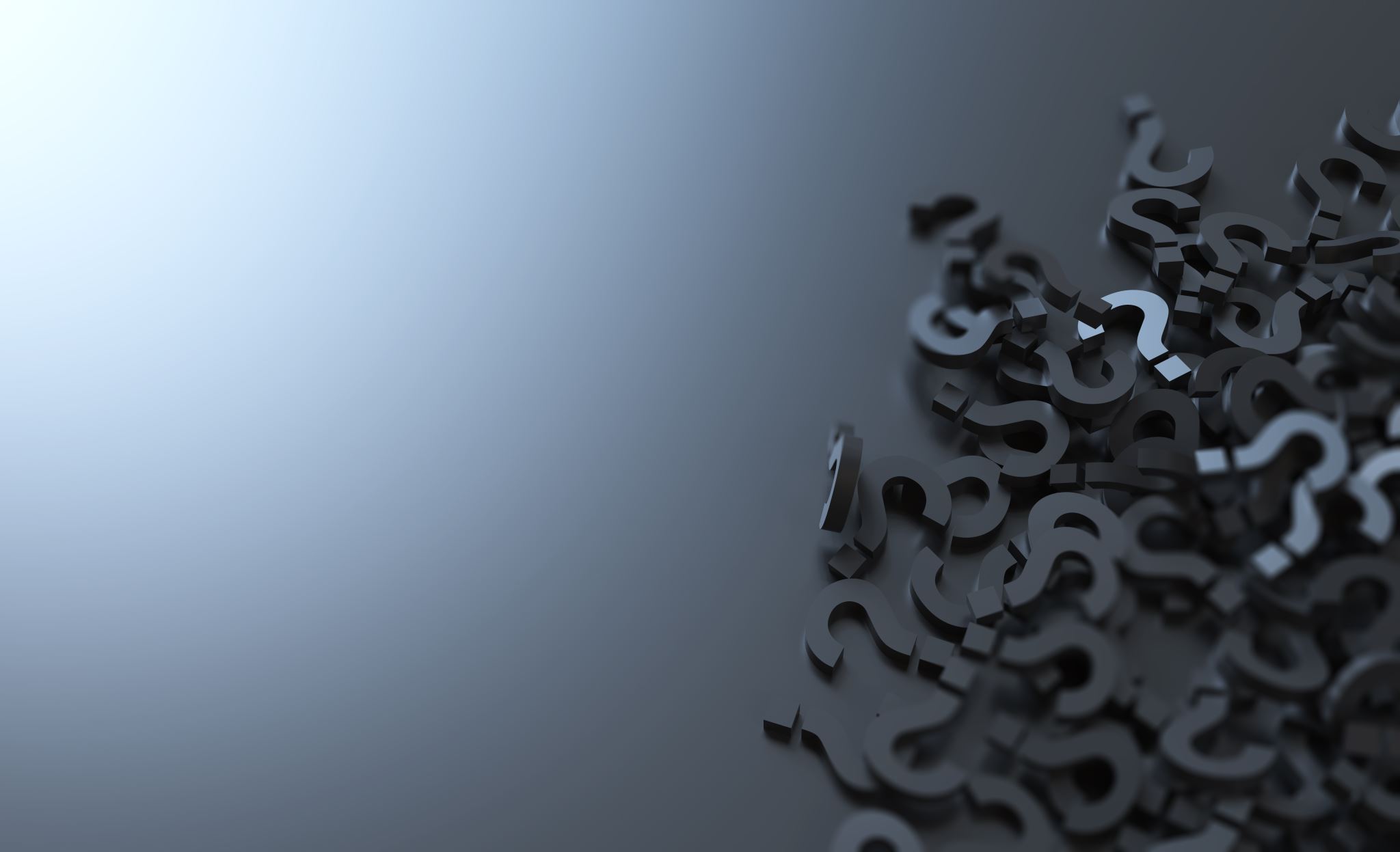 ‘Aamm (General) And Khaass (Specific)
The Arabic language in which the Quran was conveyed has a number of words, phrases and grammatical constructions which express the various shades of meanings necessary to clarify the intent of the laws.
198
(‘Aam, General) (khass, Specific)
‘Aamm عام  is  an expression which is completely general in whatever it refers to when used literally. 
Also, the ‘aamm expressions may refer to specific things when they are used figuratively.
The ‘aamm (lit., 'general') is a word that applies to all the members of a specific set, no matter how small or large that set is. 
For example, Allah say:كُلُّ نَفْسٍۢ ذَآئِقَةُ ٱلْمَوْتِ ۗ «Every soul shall taste death..” (3:185)
This verse is applicable to every soul, be it a human, animal or jinn.
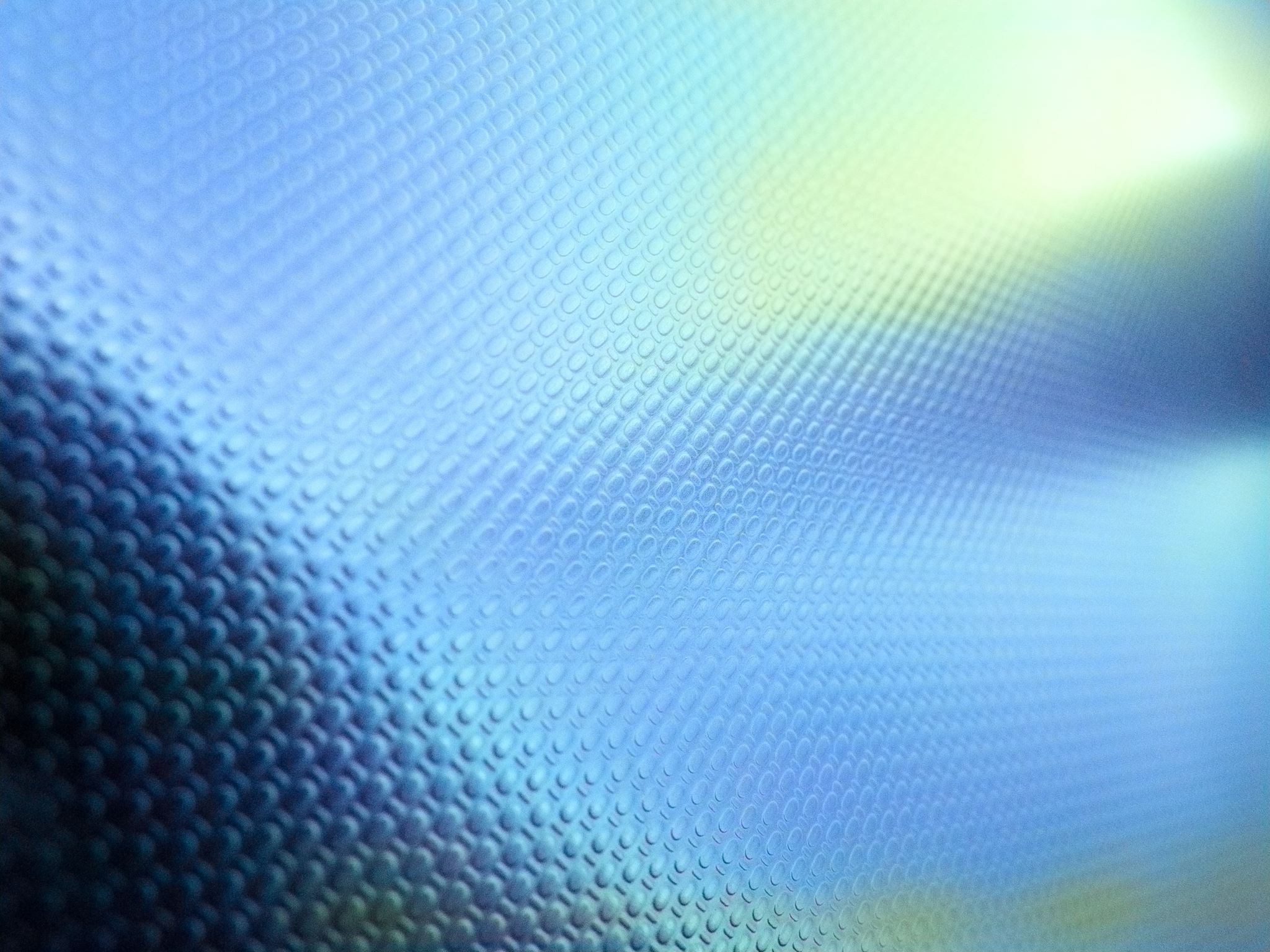 199
(‘Aam, General) (khass, Specific)
‘Khassخاص  'specific’: is a word that is used to denote a limited number of things, including everything to which it can be applied. 
The khass, is used for a word which is applied to a limited number of things; for instance, if one were ordered to feed ten poor people, that expression would be khass.
The primary difference between 'aam and khass is that khass applies to a single subject or a specified number of objects; which means, the scope of its application is limited, unlike the ‘aam. 
When an ‘aamm عام  expression is )restricted or qualified( by another more limited ‘aamm expression or a khaas expression, the process is called takhsees,تخصيص   and the limiting expression is called the mukhassis  مخصصof the broader category.
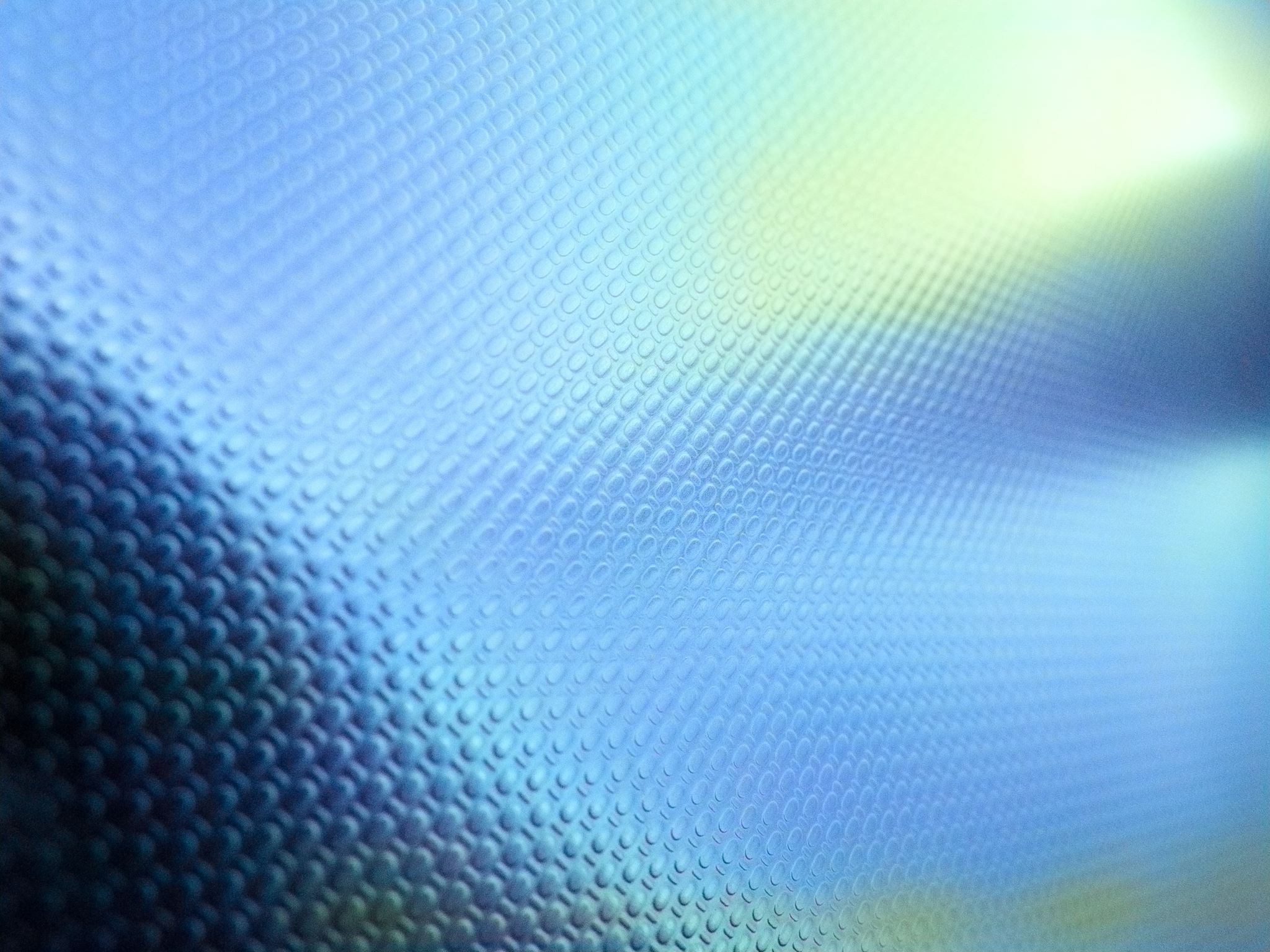 200
General expressions in Quran
Most used in Quran:
Kull   كل (all, every, or each): This word could be translated into English in a variety of ways, depending on the context. 
Examples: 
Every (kull  كل ) soul will taste death (al-Imran 3:185) 
كُلُّ نَفْسٍۢ ذَآئِقَةُ ٱلْمَوْتِ ۗ
Allah is the Creator of all (kull) things (az-zumur 39:62) 
ٱللَّهُ خَـٰلِقُ كُلِّ شَىْءٍۢ ۖ وَهُوَ عَلَىٰ كُلِّ شَىْءٍۢ وَكِيلٌۭ
Two ayat, confirm the fact that all things have a beginning point at which they were created, and every living soul must come to an end of its existence.
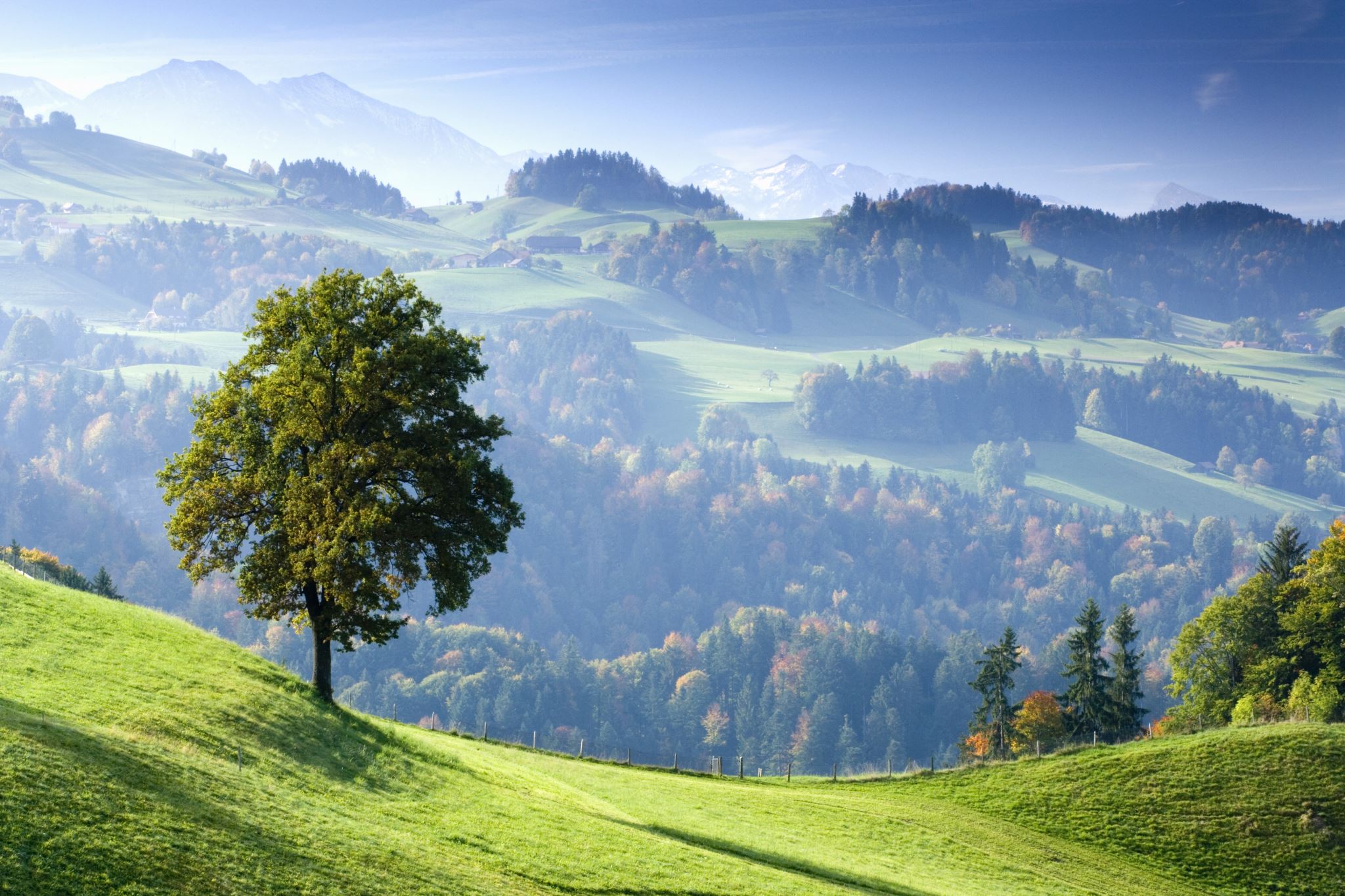 201
General expressions in Quran
2. Al- (of definiteness, not in reference to something known to the readers): Although “al”ال  is normally translated as “the,” in this case it translates as “all” or “every.
 Examples: 
“Allah has made al-bay‘ (all trade) allowable and forbidden ar-ribaa (all interest)” al-Baqarah 2:275. وَأَحَلَّ ٱللَّهُ ٱلْبَيْعَ وَحَرَّمَ ٱلرِّبَوٰا۟ ۚ
All forms of trade are considered valid unless they have been expressly forbidden. 
“Cut off the hand of as-saariq was-saariqahوَٱلسَّارِقُ وَٱلسَّارِقَةُ فَٱقْطَعُوٓا۟ أَيْدِيَهُمَا Al-Ma'idah, 5:38) (every male and female thief)
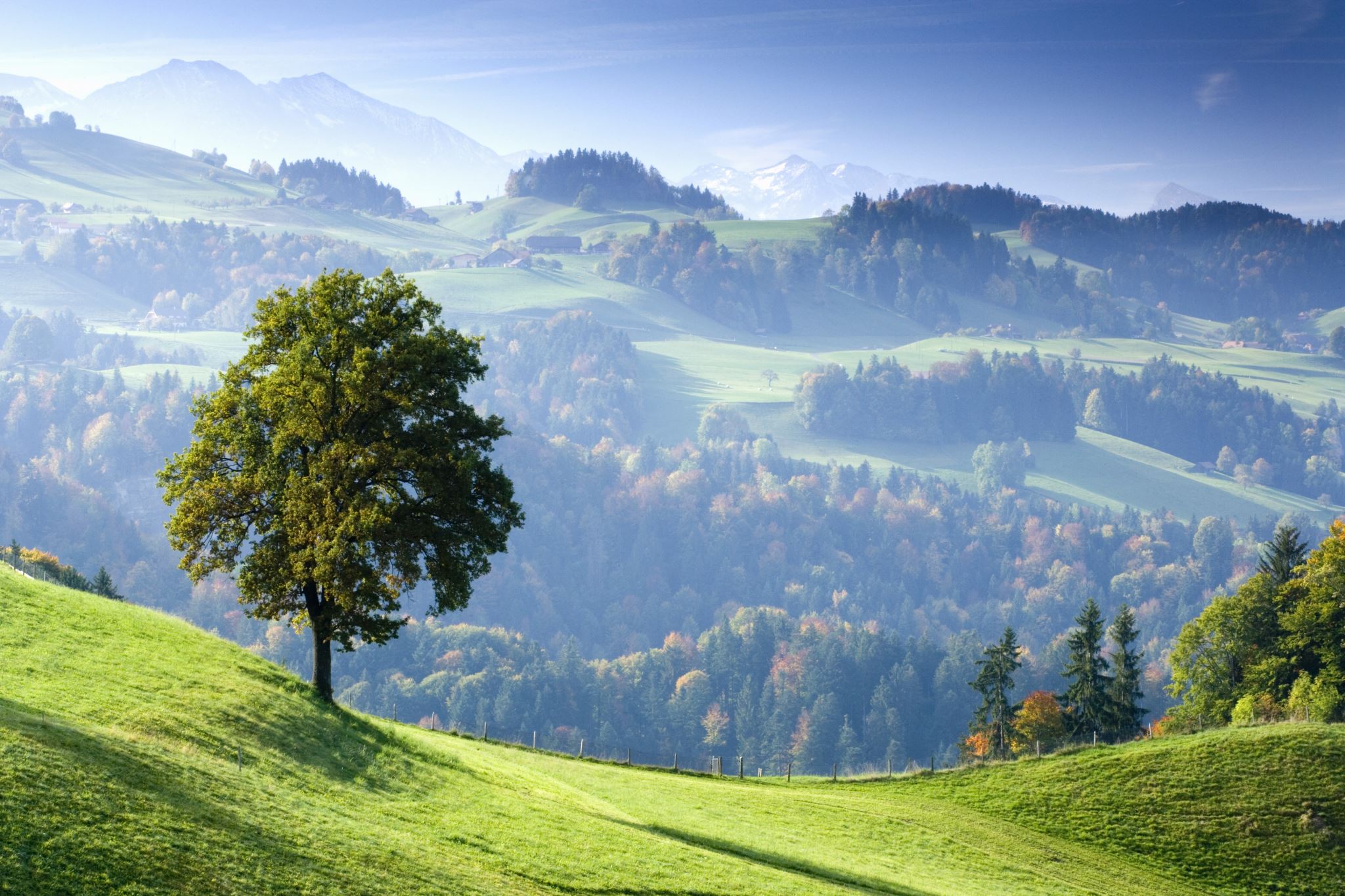 202
General expressions in Quran
3.  An-Nakirah  النكرة (the indefinite in a negative or prohibitive construction): 
Normally, “a” or “an” is put before the Arabic indefinite form when it is translated into English , however, in an expression containing a negation, the indefinite should be translated in such a way as to indicate its generality.    
 For example, 1. “Whoever commits to ˹performing˺ pilgrimage, let them stay away from intimate relations, foul language, and arguments during pilgrimage. (al-Baqarah 2 :197)
ۚ فَمَن فَرَضَ فِيهِنَّ ٱلْحَجَّ فَلَا رَفَثَ وَلَا فُسُوقَ وَلَا جِدَالَ فِى ٱلْحَج
The literally translated verse, “So no rafath (a vulgar word), fusooq  فسوق (an obscenity), and no jidaal جدال  (an argument) during hajj . should read, “So there should be no vulgarity, obscenity, or argumentation during hajj.2.“And your Lord will not oppress a one (ahadan   أحداً )  Kahf (18):49 وَلَا يَظْلِمُ رَبُّكَ أَحَدًۭا     “a one” would be better translated as “anyone.”
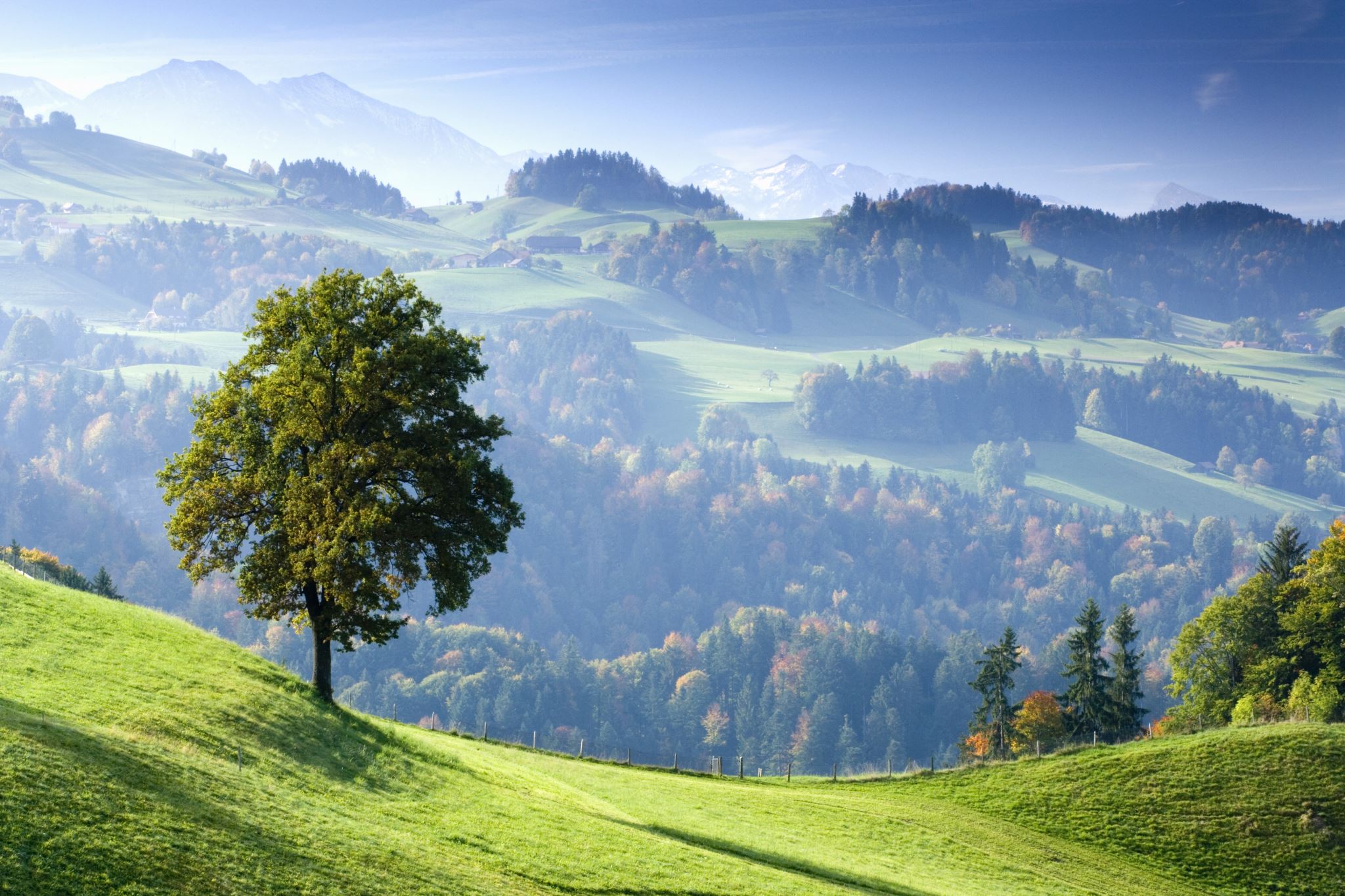 203
General expressions in Quran
4. Allathee   الذيand its Arabic derivatives (the relative pronouns) when acting as subject of the sentence, in which case they would translate as “whoever.
 Example:  
 “And whoever (allathee  الذي ) said to his parents, ‘Uff to you both’ )al-Ahqaaf 46:17 وَٱلَّذِى قَالَ لِوَٰلِدَيْهِ أُفٍّۢ لَّكُمَآ
“Whoever”والذي  in this verse is general, ‘aam عام , and refers to anyone who would speak disrespectfully to his or her parents.
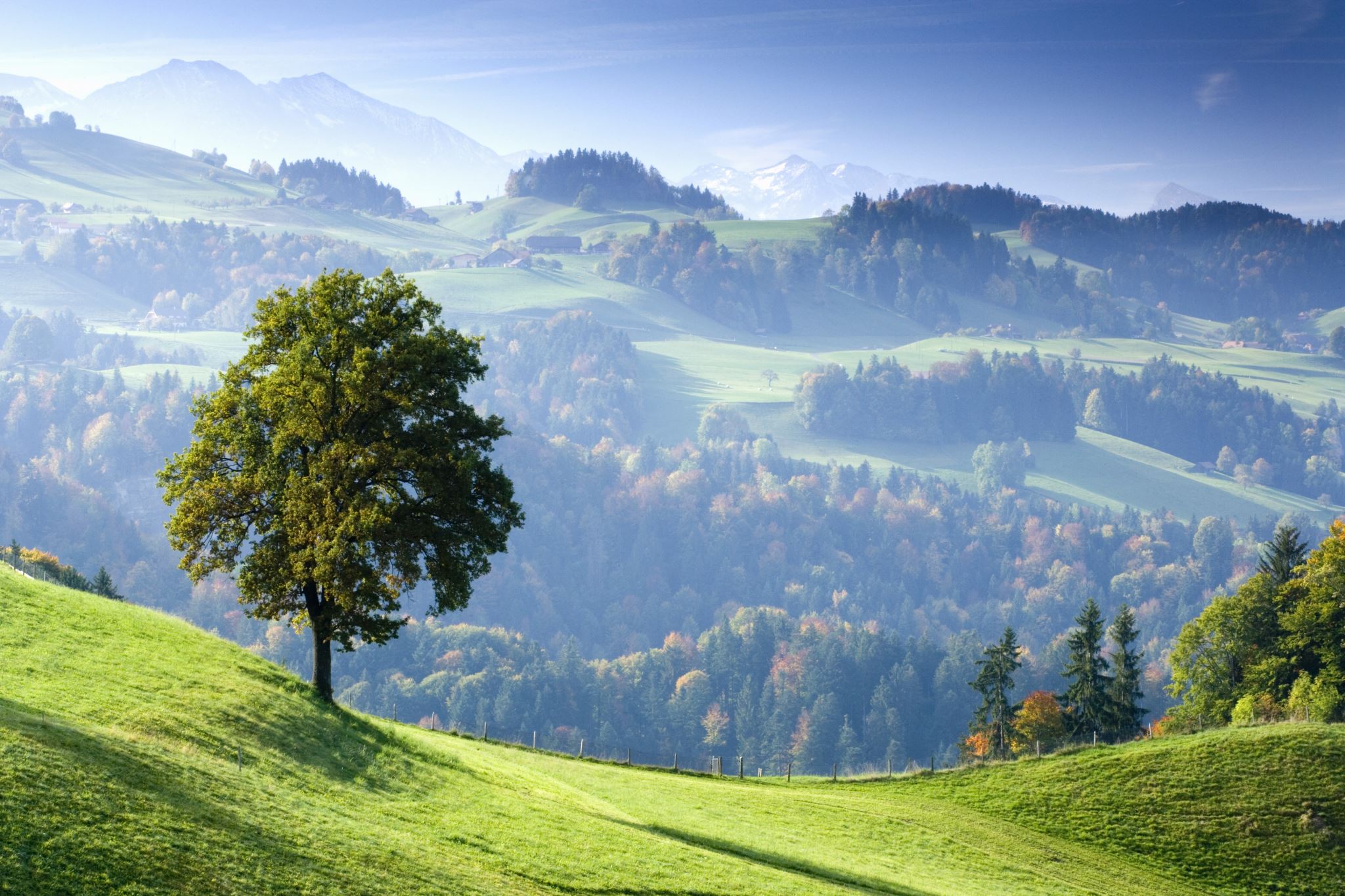 204
General expressions in Quran
5. Asmaa’ ash-shart (  (أسماء الشرط  
subordinators which begin conditional clauses: whoever (manمن ), whatever (maaما ), wherever (aynamaaأينما ), whichever (ayyumaaأيما ), etc. eg:
“whoever performs the pilgrimage or minor pilgrimage,” al-Baqarah (2):158 
فَمَنْ حَجَّ ٱلْبَيْتَ أَوِ ٱعْتَمَرَ فَلَا جُنَاحَ عَلَيْهِ أَن يَطَّوَّفَ بِهِمَا
 “Whatever (maa) good you do is known to Allah, (2: 197)
وَمَا تَفْعَلُوا۟ مِنْ خَيْرٍۢ يَعْلَمْهُ ٱللَّهُ ۗ
“Wherever you may be, you should turn your faces toward it (the Ka‘bah).     Albaqara (2: 150)
وَمِنْ حَيْثُ خَرَجْتَ فَوَلِّ وَجْهَكَ شَطْرَ ٱلْمَسْجِدِ ٱلْحَرَامِ ۚ
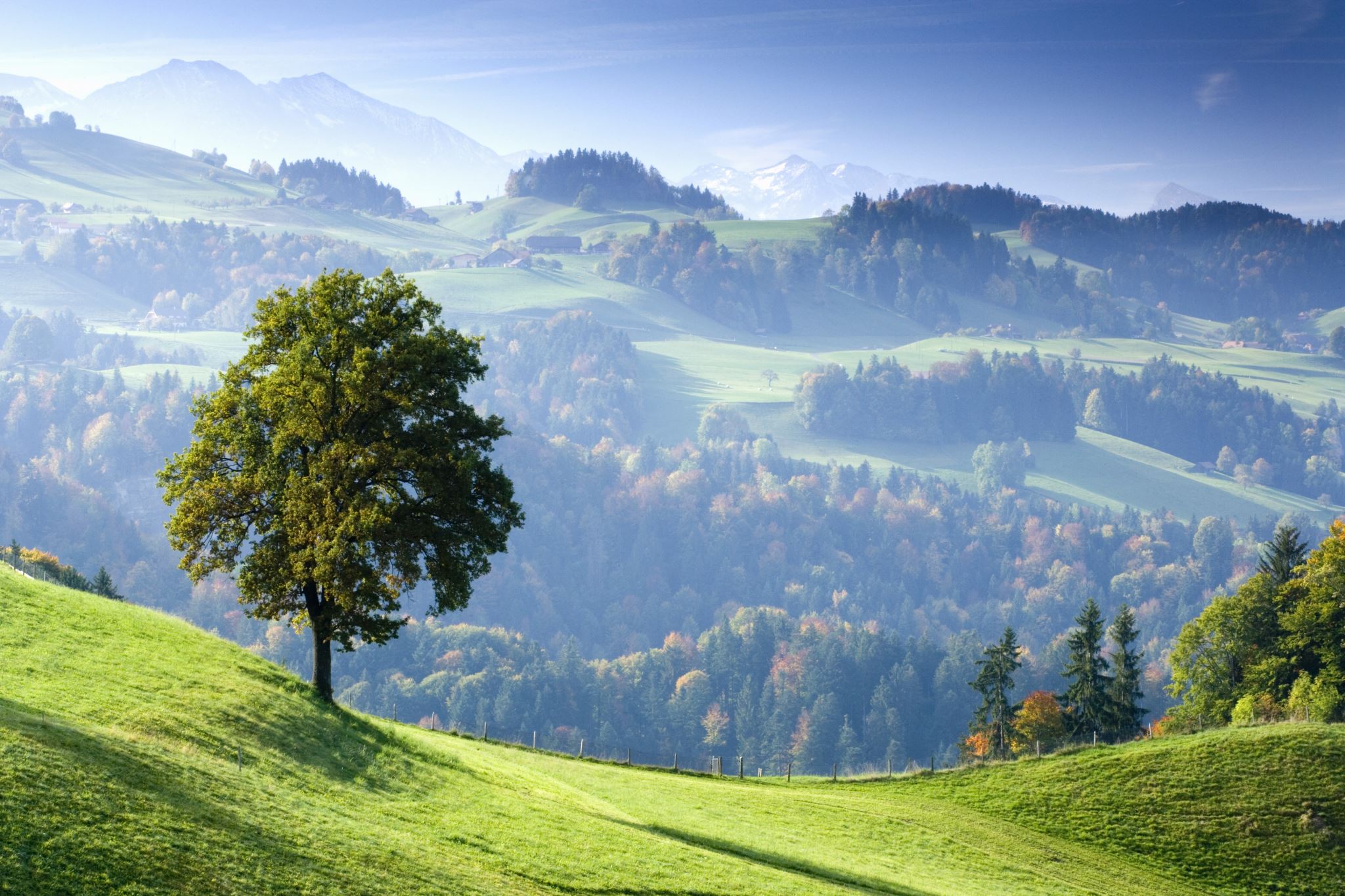 205
General expressions in Quran
6. Ismul-jins اسم الجنس 
A generic noun in the mudaaf [possessive مضاف ] construction with a definite noun اسم  or pronoun ضمير \
Examples of this type of generality:
“So let those who  disobey his order (amrihi. أمره  beware. an-Noor (24):63
فَلْيَحْذَرِ ٱلَّذِينَ يُخَالِفُونَ عَنْ أَمْرِهِۦٓ
The generic noun amr is related to the possessive pronoun his, making it general. The warning is directed at those who oppose any of the Prophet’s instructions. 
“Allah advises you concerning your children (awlaadikum) (an-Nisaa’ (4):11.) 
يُوصِيكُمُ ٱللَّهُ فِىٓ أَوْلَـٰدِكُمْ ۖ لِلذَّكَرِ مِثْلُ حَظِّ ٱلْأُنثَيَيْنِ ۚ
 this refers to inheritance laws for all children.
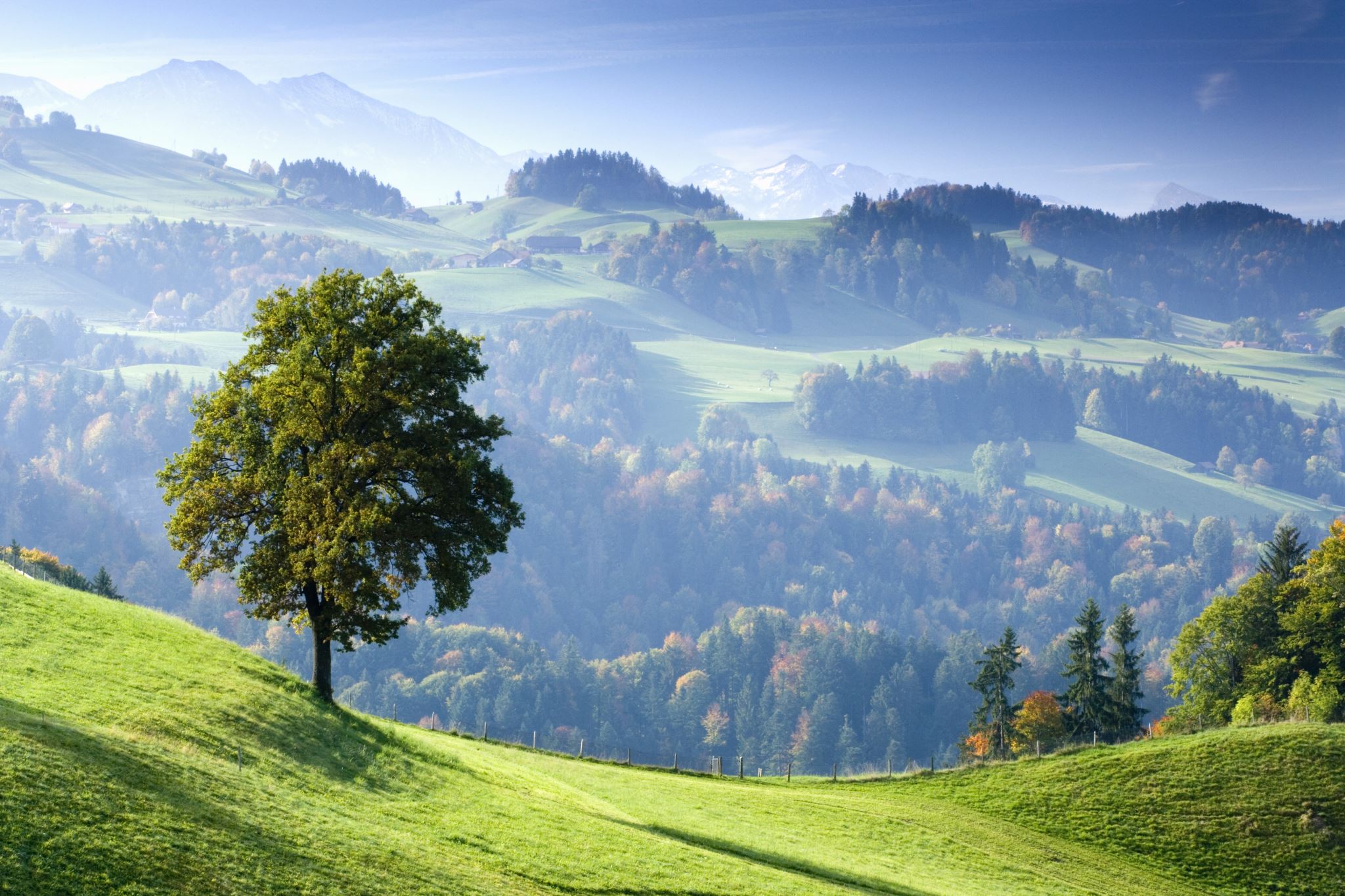 206
Specification of the ‘Aamm
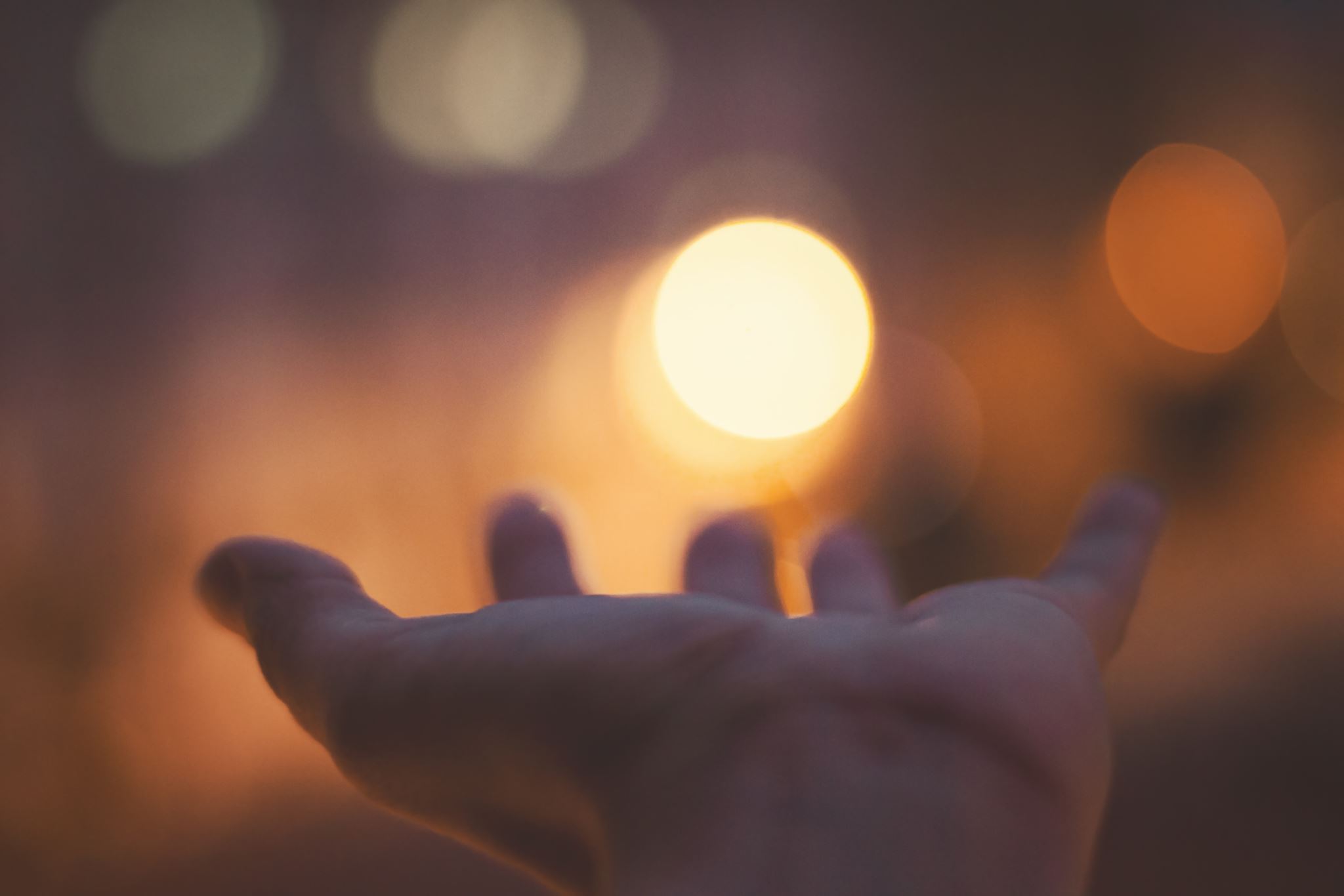 The ‘aamm عام  expression may be divided into three main categories:
 in relationship to the context of the verses in which they occur and                           the laws or principles which were intended :
1. First, there is the ‘aamm expression which remains general. ('Aam that is totally unspecified. )This is rare in the Quran.  Not many examples as most generalities are specified in one way or another.  
 Example
“And Allah knows all (kullكل ) things since Allah’s knowledge is absolute. )an-nisa’ 4:176( وَٱللَّهُ بِكُلِّ شَىْءٍ عَلِيمٌۢ 
“Your mothers (ummahaatukum  أمهاتكم ) have been made forbidden (in marriage) to you. (an-Nisaa’ (4):23)   حُرِّمَتْ عَلَيْكُمْ أُمَّهَـٰتُكُمْ  . 
 (there are no exceptions to this law, whether they be real mothers, stepmothers, mothers-in-law, or mothers by ridaa‘ رضاعة  (suckling).
207
Specification of the ‘Aamm
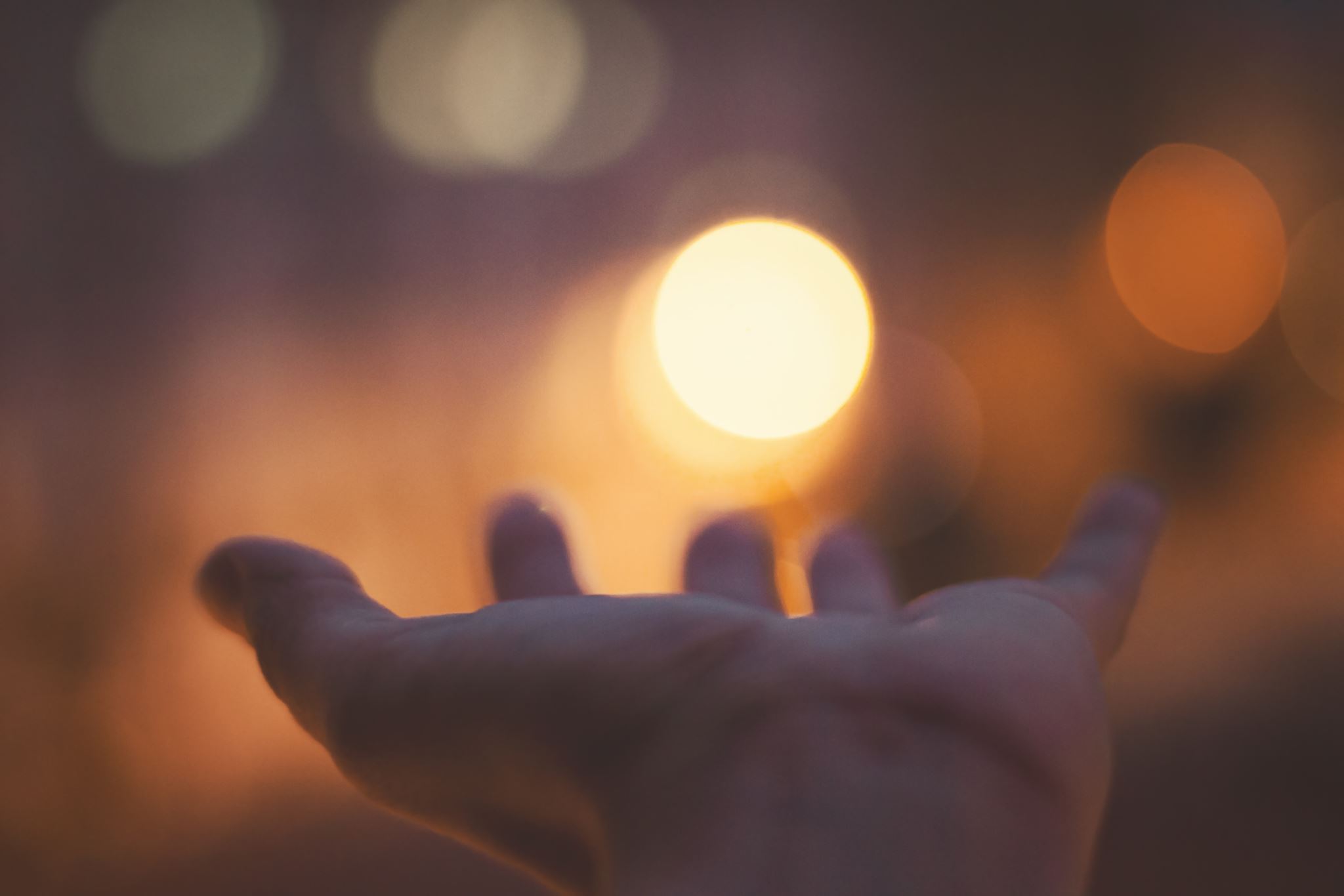 2. Second, there is the figurative ‘aam عام 
 in which the general meaning of the expression was never intended.
Example
 “Those to whom the people (an-naas  الناس ) said, ‘The people have gathered against you, so fear them”. (al-imran (3:173) 
“ٱلَّذِينَ قَالَ لَهُمُ ٱلنَّاسُ إِنَّ ٱلنَّاسَ قَدْ جَمَعُوا۟ لَكُمْ فَٱخْشَوْهُمْ فَزَادَهُم إِيمَـٰنًۭا وَقَالُوا۟ حَسْبُنَا ٱللَّهُ وَنِعْمَ ٱلْوَكِيلُ”
The first expression “the people” refers specifically to Nu‘aym ibn Mas‘ood نعيم بن مسعودand the second refers to Abu Sufyaan أبو سفيان والجيش قريشand the Qurayshee army, and not the generality which the expression implies.
208
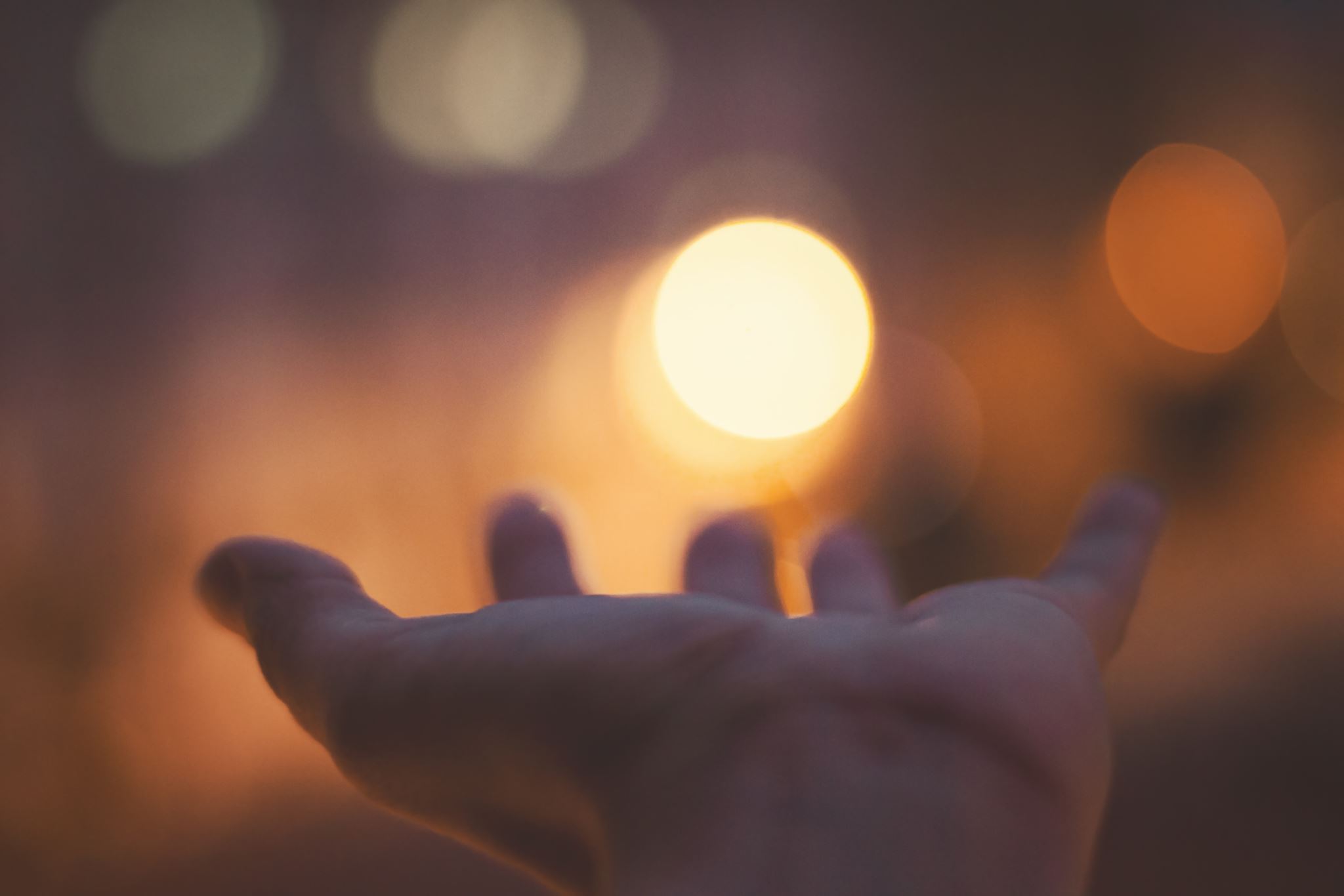 Specification of the ‘Aamm
3. Third, ‘amm that has been specified 
wherein the generality of the ‘aam expression is qualified by one of the specifying words or phrases.
 For example, Allah’s command in the Quran, 
“Hajj to the House (the Ka‘bah) is an obligation to Allah on all people” (an-naas) who are able to find a way there” Aal ‘Imraan (3):97. 
" وَلِلَّهِ عَلَى ٱلنَّاسِ حِجُّ ٱلْبَيْتِ مَنِ ٱسْتَطَاعَ إِلَيْهِ سَبِيلًۭاThe generality of “all people” is specified by the adjectival clause following it.
209
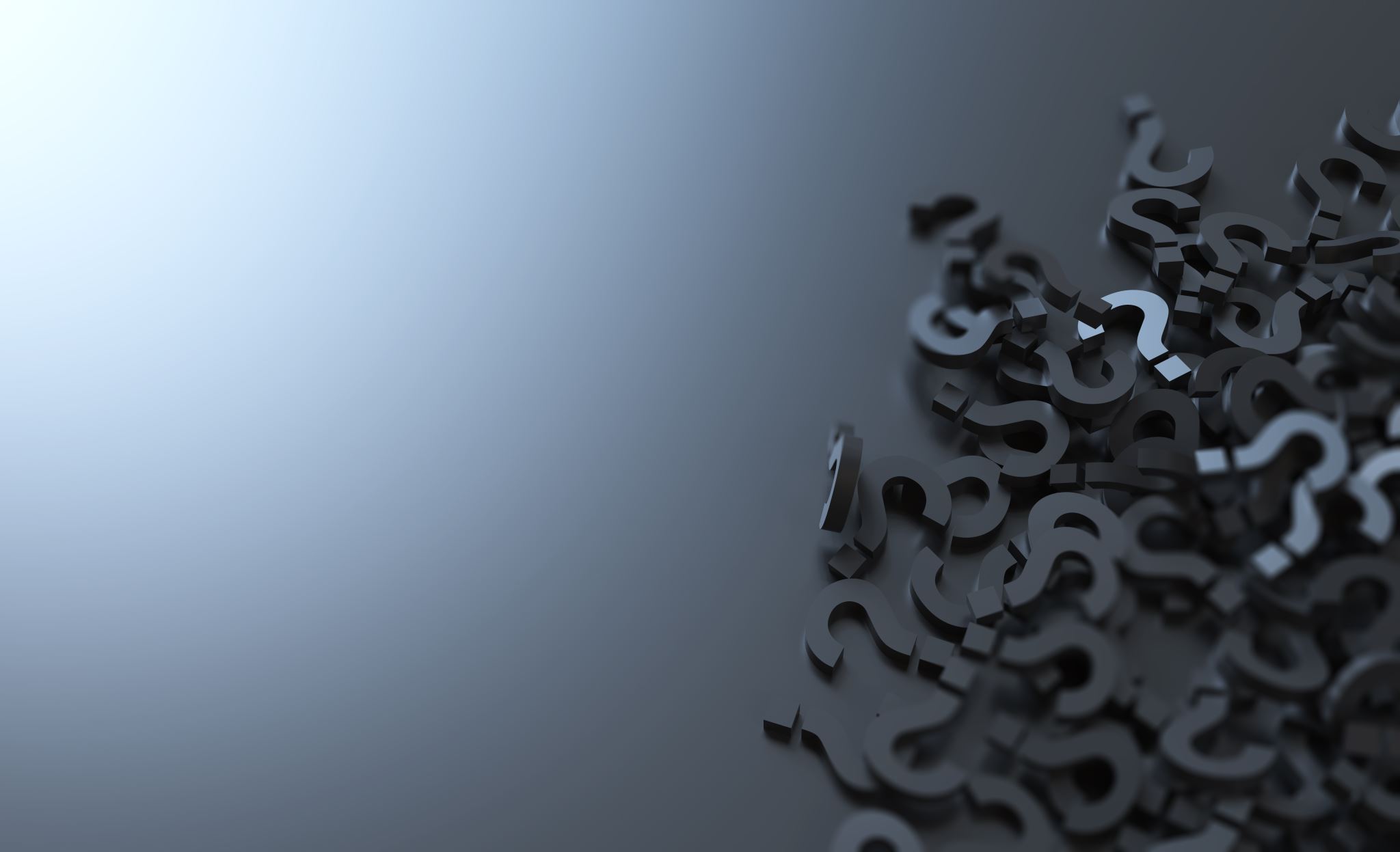 Expressions of Takhsees
Takhsees (specification of the general) is accomplished by specifying words or phrases found either within the general statements themselves or outside of them. 
Types which occur within general statements:
1. Istithnaa (إستثناء  exception):  In this case the general law is followed by a preposition of exception and a clause or phrase which qualifies it:
Eg. “Verily, for those who (allatheena الذين ) wage war against Allah and His Messenger and spread corruption in the land, the penalty is execution, crucifixion, severing opposite hands and legs, or banishment from the land. That is their disgrace in this life, and in the next life they will receive a severe punishment, except those who repent before they are caught. (al-Maa’idah (5):33-4.) 
إِنَّمَا جَزَٰٓؤُا۟ ٱلَّذِينَ يُحَارِبُونَ ٱللَّهَ وَرَسُولَهُۥ وَيَسْعَوْنَ فِى ٱلْأَرْضِ فَسَادًا أَن يُقَتَّلُوٓا۟ أَوْ يُصَلَّبُوٓا۟ أَوْ تُقَطَّعَ أَيْدِيهِمْ وَأَرْجُلُهُم مِّنْ خِلَـٰفٍ أَوْ يُنفَوْا۟ مِنَ ٱلْأَرْضِ ۚ ذَٰلِكَ لَهُمْ خِزْىٌۭ فِى ٱلدُّنْيَا ۖ وَلَهُمْ فِى ٱلْـَٔآخِرَةِ عَذَابٌ عَظِيمٌ* إِلَّا ٱلَّذِينَ تَابُوا۟ مِن قَبْلِ أَن تَقْدِرُوا۟ عَلَيْهِمْ ۖ فَٱعْلَمُوٓا۟ أَنَّ ٱللَّهَ غَفُورٌۭ رَّحِيمٌۭ*
210
Expressions of Takhsees
2. Sifah    صفة (modification):This type refers mainly to relative clauses introduced by the relative pronouns allathee.  الذي, allatee التي  (who, which), and their derivatives. An example of this type of specification can be found in the following verse concerning the forbidden categories of marriage:
وربَـٰٓئِبُكُمُ ٱلَّـٰتِى فِى حُجُورِكُم مِّن نِّسَآئِكُمُ ٱلَّـٰتِى دَخَلْتُم بِهِنَّ
"And your stepdaughters (rabaa’ibukum) under your care, born of your wives whom (allaatee. ٱلَّـٰتِى) you have entered" دَخَلْتُم بِهِنَّan-Nisaa’ (4):2)3.. 
That is, a man’s stepdaughter by a wife with whom he had sexual intercourse is forbidden to him if he divorces his wife or if she dies. However, if he divorced her before consummating the marriage or if she died before he did so, he would be able to marry her daughter (his stepdaughter). Thus, the relative clause, “whom you have entered” specifies the general phrase, “step- daughters of your wives.”
211
Expressions of Takhsees
3. Shart   شرط(condition):Conditional clauses function as specifiers since they state the dependence of one circumstance or set of circumstances on another. 
Such clauses are usually introduced by a subordinator such as “in” (if).
 For example: 
“It is prescribed upon you that you bequeath a good portion (of your wealth) for your parents and close relations when death approaches any of you (ahadakum أَحَدَكُمُ ), if (in) you have left some wealth; an obligation on those who fear God "(al-baqarah (2):180) كُتِبَ عَلَيْكُمْ إِذَا حَضَرَ أَحَدَكُمُ ٱلْمَوْتُ إِن تَرَكَ خَيْرًا ٱلْوَصِيَّةُ لِلْوَٰلِدَيْنِ وَٱلْأَقْرَبِينَ بِٱلْمَعْرُوفِ ۖ حَقًّا عَلَى ٱلْمُتَّقِينَ
Thus، the general obligation of writing a will when death approaches is turned into an obligation only for those who possess wealth.
212
Expressions of Takhsees
4. Ghaayah  غاية(clauses of time) 
Adverbial clauses of time are usually introduced by the subordinator “hattaa” حَتَّىٰ(until) and accompanied by a negative. 
1.Examples of this type of specification are Allah’s statements concerning the rites of hajj, وَلَا تَحْلِقُوا۟ رُءُوسَكُمْ حَتَّىٰ يَبْلُغَ ٱلْهَدْىُ مَحِلَّهُۥ ۚ
“Do not shave your heads until (hattaa حَتَّىٰ ) your sacrificial animal has reached its appointed place (of sacrifice ٱلْهَدْىُ(al-baqarah (2):196) 
2. Concerning menstruating women Allah says:    وَلَا تَقْرَبُوهُنَّ حَتَّىٰ يَطْهُرْنَ ۖ "And do not have intercourse with your wives during their monthly cycles until they are purified. (Al-baqarah (2):222)
213
Expressions of Takhsees
5. Badal al-ba‘d minal-kull  بدل البعض من الكل(substitution of a part for the whole):
 This is an Arabic construction in which a form of relative clause introduced by the subordinator “whoever” (man) describes an aspect of a noun which it can take the place of. 
ِِExample of this type of construction can be seen in a literal translation of the verse, 
“وَلِلَّهِ عَلَى ٱلنَّاسِ حِجُّ ٱلْبَيْتِ مَنِ ٱسْتَطَاعَ إِلَيْهِ سَبِيلًۭا ۚ وَمَن كَفَرَ فَإِنَّ ٱللَّهَ غَنِىٌّ عَنِ ٱلْعَـٰلَمِينَ”
“Pilgrimage to this House is an obligation by Allah upon whoever is able among the people. And whoever disbelieves, then surely Allah is not in need of ˹any of His˺ creation.”
 “Allah has a right on all people (an-naas الناس ) to make hajj to the House; whoever (man من ) is able to find a way there”.In Arabic, the subordinator “whoever” represents a part of the phrase “all people” and is substituted in its place. Hence the verse could be translated, “Allaah has a right on whoever is able to find a way that they make hajj to the House (Ka‘bah).”
214
Takhsees of a verse by an external statemen by  Quran
Other type of takhsees تخصيص which is the most common  ways in which specification may take place outside of the general verse .  In Quran:A general Quranic statement may become specified by another verse found elsewhere in the Quran. 
Example of this type of (takhsees) qualification:
“Divorced women (al-mutallaqaat المطلقات ) should wait for three menstrual periods.”Baqarah (2):228. وَالْمُطَلَّقَاتُ يَتَرَبَّصْنَ بِأَنْفُسِهِنَّ ثَلَاثَةَ قُرُوءٍ
this ruling includes all categories of divorced women, whether pregnant or not, whether the marriage was consummated or not. However, this generality was restricted by the following verses:
1.“The waiting period for pregnant women is until they deliver” )at-Talaaq (65):4.( وأُو۟لَـٰتُ ٱلْأَحْمَالِ أَجَلُهُنَّ أَن يَضَعْنَ حَمْلَهُنَّ ۚ
2. “O you who believe, if you marry believing women, then divorce them before touching them (consummation), you have no right on them for an ‘iddah. “al-Ahzaab (33):49. 
إِذَا نَكَحْتُمُ ٱلْمُؤْمِنَـٰتِ ثُمَّ طَلَّقْتُمُوهُنَّ مِن قَبْلِ أَن تَمَسُّوهُنَّ فَمَا لَكُمْ عَلَيْهِنَّ مِنْ عِدَّةٍۢ تَعْتَدُّونَهَا ۖ فَمَتِّعُوهُنَّ وَسَرِّحُوهُنَّ سَرَاحًۭا جَمِيلًۭا
That is, the waiting period for pregnant divorced women may be as long as nine months, while the divorced woman of an unconsummated marriage has no ‘iddah at all. Thus, the verse is specifically in reference to divorced women who are not pregnant and whose marriages were consummated .
215
Takhsees of a verse by an external statement by  Sunna
General statements in the Quran may also be qualified by statements (hadeeths) of Prophet Muhammad .ﷺ
A significant part of the Prophet’s role was that of explaining the generalities of the Quran. 
Example, 
“Allah has made all trade allowable and forbidden all forms of interest”  al-Baqarah (2):275 وَأَحَلَّ ٱللَّهُ ٱلْبَيْعَ وَحَرَّمَ ٱلرِّبَوٰا۟
This ruling refers only to correct forms of trade.
 Narrations from the Sunnah have excluded certain categories of corrupt trade:
“Ibn ‘Umar reported that Allah’s Messengerﷺ  forbade trade in “the semen of male animals”, (Sahih Al-Bukhari, vol. 3, p. 267, no. 484.)
 He forbade the sale of “a pregnant animal’s progeny before its delivery.” (Sahih Muslim, vol. 3, p. 798, no. 3615). 
As they used to sell the offspring of a she-camel not yet born of an existing she-camel, before Islam.
216
Ahadeeths of the Prophet ﷺ  have been made specific by verses of the Quran.
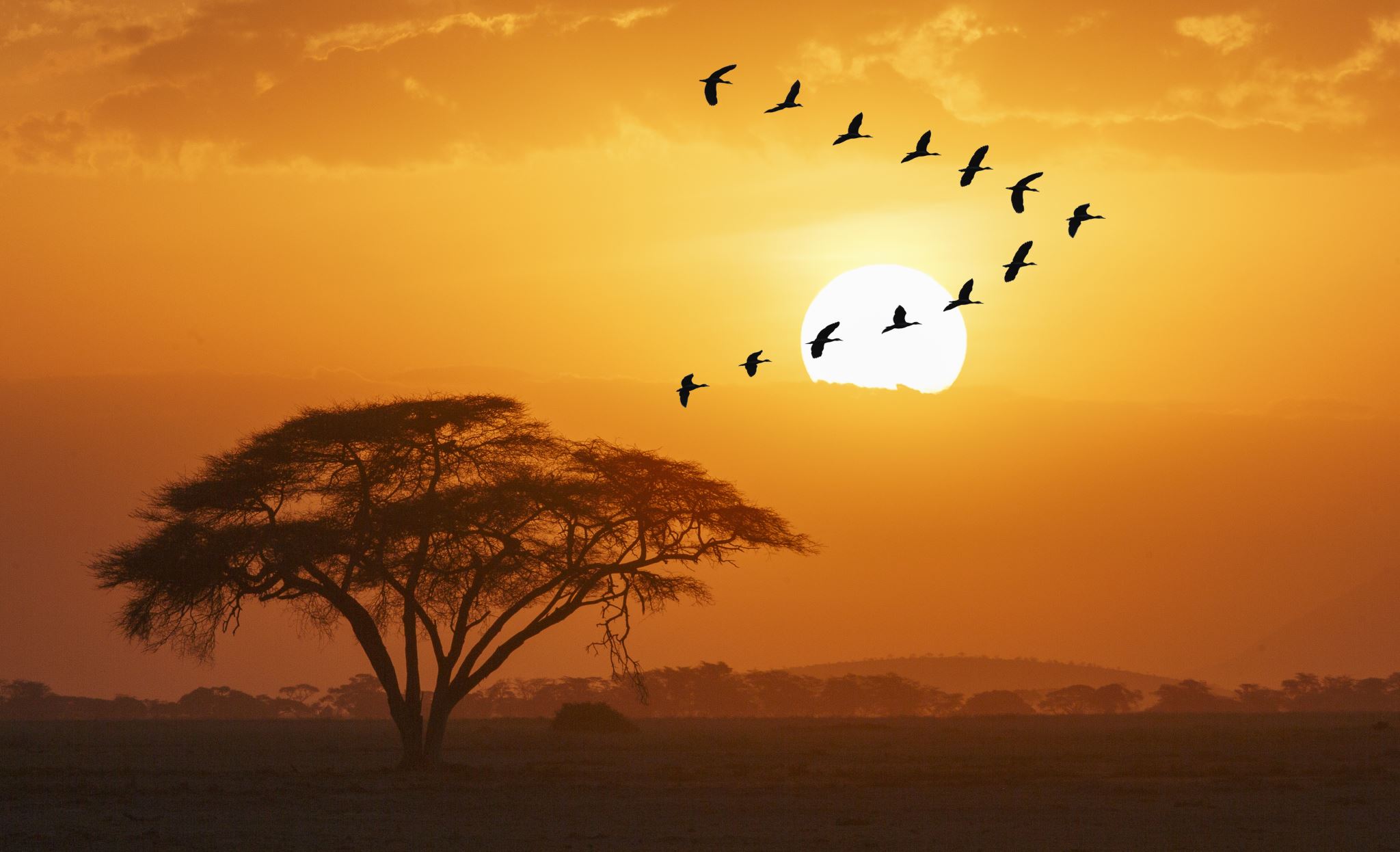 Few ahadeeths of the Prophet ﷺ  have been made specific by verses of the Quran. 
Example of this type of takhsees is the hadeeth:
 narrated by Abu Waaqid al-Laythee, who reported that: The Prophet ﷺ said: “Whatever (maa) is cut off of a living animal is considered carrion.”
"ما قُطع من بهيمة وهي حية فهو ميتة" Sunan Abu Dawud, vol. 2, p. 803, no. 2852The general meaning of this statement would require that even wool or hair removed from a live animal be forbidden to Muslims. 
Hence, Allah revealed the following verse which qualifies the Prophet’s ﷺ statement,
And out of their wool and their fur and their hair (He created) furnishings and goods of enjoyment for a period of time. (an-nahl,16:80)
 وَمِنْ أَصْوَافِهَا وَأَوْبَارِهَا وَأَشْعَارِهَآ أَثَـٰثًۭا وَمَتَـٰعًا إِلَىٰ حِينٍۢ
217
218
Mutlaq (absolute) and muqayyad (qualified)
The concept of mutlaq (absolute) and muqayyad is similar to the concept of ‘aamm and khass.
 A major difference is that the word which is ‘aamm encompasses every member of the category it names, whereas the mutlaq word usually applies to any one of a pack, but not to all. 
Example, if I say to a student, “Give this copy to every teacher who comes to the party,” this expression is ‘aamm. The student would not follow the command unless he gives a copy to every teacher who comes to the party. However, if I told him, “Give this copy to a  math teacher who comes to the party,” this expression is mutlaq. He would comply if he gave it to a math teacher who comes to the party.
The mutlaq is a word or phrase which expresses a non-figurative idea without placing any limitations on it. It refers to one type of thing without being specific and usually occurs in the form of an indefinite noun (an-nakirah) in an affirmative statement.
The terms like “a man,” “a book,” or “a cat” would be mutlaq, whereas “a believing man,” “a wooden chair,” or would all be muqayyad, because each indefinite noun has been qualified and restricted by an adjective (sifah).
219
Mutlaq (absolute)
A Mutlaq (literally, 'unconditional') verse is one that is absolute in its scope, not limited to what it applies. It differs from the 'aam in that the 'aam applies to all members that are included in its meanings simultaneously without exception, whereas the Mutlaq can only apply to one member of its meaning. This means: the 'aam applies to all the members of a specific set, whereas Mutlaq only applies to any one member of that set.  
Example: In Quran, Allah states that the expiation for breaking oaths in God’s name is either, 
“The penalty for a broken oath is to feed ten poor people from what you normally feed your own family, or to clothe them, or to free a bondsperson…” an-Nisaa’ (4):92. فكَفَّـٰرَتُهُۥٓ إِطْعَامُ عَشَرَةِ مَسَـٰكِينَ مِنْ أَوْسَطِ مَا تُطْعِمُونَ أَهْلِيكُمْ أَوْ كِسْوَتُهُمْ أَوْ تَحْرِيرُ رَقَبَةٍۢ ۖ     There are no limitations as to what type of slave may be freed. 
However, the type of slave has been restricted in the other verses, 
“And whoever kills a believer accidentally should free a believing slave and pay a deeyah (fine) to the family (an-Nissa, 4:92)  وَمَن قَتَلَ مُؤْمِنًا خَطَـًۭٔا فَتَحْرِيرُ رَقَبَةٍۢ مُّؤْمِنَةٍۢ وَدِيَةٌۭ مُّسَلَّمَةٌ إِلَىٰٓ أَهْلِهِۦٓ
220
Mutlaq and Muqayyad verses placed in four main categories
The permissibly of applying a muqayyad expression from one text of the Quran or Sunnah to a mutlaq expression in another text was an issue discussed by the scholars of usool al- fiqh with different opinions between them. 
Hence, the mutlaq and muqayyad verses have been placed in four main categories in relation to the underlying reason (sabab) for their revelation and the agreement or disagreement of the rules (hukm) which they contain.
Same sabaab and hukm.       
Same sabab but different hukm
Different sabab but same hukm
Different sabab and different hukm
221
Same sabaab and hukm
Same sabaab and hukm:An example is the fourth option in atoning (kaffaarah) for breaking an oath taken in Allah’s name. 
    i.e. To fast three days. This principle is mutlaq in the Quran as follows: 
“Allah will not call you to account for your thoughtless oaths, but He will hold you accountable for deliberate oaths. The penalty for a broken oath is to feed ten poor people from what you normally feed your own family, or to clothe them, or to free a bondsperson. But if none of this is affordable, then you must fast three days. This is the penalty for breaking your oaths. So be mindful of your oaths. This is how Allah makes things clear to you, so perhaps you will be grateful.(al-Maa’idah” (5):89.َا يُؤَاخِذُكُمُ ٱللَّهُ بِٱللَّغْوِ فِىٓ أَيْمَـٰنِكُمْ وَلَـٰكِن يُؤَاخِذُكُم بِمَا عَقَّدتُّمُ ٱلْأَيْمَـٰنَ ۖ فَكَفَّـٰرَتُهُۥٓ إِطْعَامُ عَشَرَةِ مَسَـٰكِينَ مِنْ أَوْسَطِ مَا تُطْعِمُونَ أَهْلِيكُمْ أَوْ كِسْوَتُهُمْ أَوْ تَحْرِيرُ رَقَبَةٍۢ ۖ فَمَن لَّمْ يَجِدْ فَصِيَامُ ثَلَـٰثَةِ أَيَّامٍۢ ۚ ذَٰلِكَ كَفَّـٰرَةُ أَيْمَـٰنِكُمْ إِذَا حَلَفْتُمْ ۚ وَٱحْفَظُوٓا۟ أَيْمَـٰنَكُمْ ۚ كَذَٰلِكَ يُبَيِّنُ ٱللَّهُ لَكُمْ ءَايَـٰتِهِۦ لَعَلَّكُمْ تَشْكُرُونَ.
However, in the recitation of Ibn Mas‘ood, it was muqayyad: “Fast three consecutive days. فَصِيَامُ ثَلَـٰثَةِ أَيَّامٍۢ متتابعات Thus, some scholars ruled that since the sabab (breaking an oath taken in Allah’s name) was the same in both recitations, and the hukm (fasting) was the same, the mutlaq rule should be understood according to the muqayyad recitation.   There is general agreement about the validity of applying the muqayyad text to the mutlaq text in this category, as long as both texts are authentic.
222
Same sabaab and hukm
A similar case where most scholars agree on the validity of applying the muqayyad to the mutlaq is                  the prohibition of eating blood. In several verses of the Qur’aan, blood is prohibited with a mutlaq expression: 
“He only prohibited for you carrion and blood”.. al-Baqarah (2):173. إِنَّمَا حَرَّمَ عَلَيْكُمُ ٱلْمَيْتَةَ وَٱلدَّمَ وَلَحْمَ ٱلْخِنزِيرِ..however, Allah says in (al-An‘aam، 6:145)
Say, ˹O Prophet,˺ “I do not find in what has been revealed to me anything forbidden to eat except carrion, running blood, swine—which is impure—or a sinful offering in the name of any other than Allah. But if someone is compelled by necessity—neither driven by desire nor exceeding immediate need—then surely your Lord is All-Forgiving, Most Merciful.”( 6:145)
قُل لَّآ أَجِدُ فِى مَآ أُوحِىَ إِلَىَّ مُحَرَّمًا عَلَىٰ طَاعِمٍۢ يَطْعَمُهُۥٓ إِلَّآ أَن يَكُونَ مَيْتَةً أَوْ دَمًۭا مَّسْفُوحًا أَوْ لَحْمَ خِنزِيرٍۢ فَإِنَّهُۥ رِجْسٌ أَوْ فِسْقًا أُهِلَّ لِغَيْرِ ٱللَّهِ بِهِۦ ۚ فَمَنِ ٱضْطُرَّ غَيْرَ بَاغٍۢ وَلَا عَادٍۢ فَإِنَّ رَبَّكَ غَفُورٌۭ رَّحِيمٌۭ
Since the mutlaq and the muqayyad both deal with prohibited foods, it is valid to say that the only type of prohibited blood is that which is poured forth. Therefore, the blood that seeps from meat while it is being cooked is not prohibited .(Kashf al-Asraar, vol. 2, p. 527).
223
Same sabab but different hukm
O believers! When you rise up for prayer, wash your faces and your hands up to the elbows, wipe your heads, and wash your feet to the ankles. And if you are in a state of ˹full˺ impurity,1 then take a full bath. But if you are ill, on a journey, or have relieved yourselves, or have been intimate with your wives and cannot find water, then purify yourselves with clean earth by wiping your faces and hands. It is not Allah’s Will to burden you, but to purify you and complete His favour upon you, so perhaps you will be grateful.(al-Maa’idah (5):6. 
يَـٰٓأَيُّهَا ٱلَّذِينَ ءَامَنُوٓا۟ إِذَا قُمْتُمْ إِلَى ٱلصَّلَوٰةِ فَٱغْسِلُوا۟ وُجُوهَكُمْ وَأَيْدِيَكُمْ إِلَى ٱلْمَرَافِقِ وَٱمْسَحُوا۟ بِرُءُوسِكُمْ وَأَرْجُلَكُمْ إِلَى ٱلْكَعْبَيْنِ ۚ وَإِن كُنتُمْ جُنُبًۭا فَٱطَّهَّرُوا۟ ۚ وَإِن كُنتُم مَّرْضَىٰٓ أَوْ عَلَىٰ سَفَرٍ أَوْ جَآءَ أَحَدٌۭ مِّنكُم مِّنَ ٱلْغَآئِطِ أَوْ لَـٰمَسْتُمُ ٱلنِّسَآءَ فَلَمْ تَجِدُوا۟ مَآءًۭ فَتَيَمَّمُوا۟ صَعِيدًۭا طَيِّبًۭا فَٱمْسَحُوا۟ بِوُجُوهِكُمْ وَأَيْدِيكُم مِّنْهُ ۚ مَا يُرِيدُ ٱللَّهُ لِيَجْعَلَ عَلَيْكُم مِّنْ حَرَجٍۢ وَلَـٰكِن يُرِيدُ لِيُطَهِّرَكُمْ وَلِيُتِمَّ نِعْمَتَهُۥ عَلَيْكُمْ لَعَلَّكُمْ تَشْكُرُونَ 
The verse on purification,
An example of this category is the case of cleaning the hands during the performance of wudoo’ and tayammum. 
(purify yourselves with clean earth by wiping your faces and hands. ) to make tayammum with dust; Wipe your faces and hands with it.
The Hand (yad) in Arabic could refer to the palm up to the wrist, up to the elbow, or up to the shoulder. the word “hands” in making wudoo’ is muqayyad; whereas in the same verse concerning tayammum, it is left mutlaq, 
In these examples, the reason ‘Sabab’ (is losing of one’s state of purity) is the same in both cases;
 but the hukm is different in that water is used in the case of wudoo’ and more body parts are cleaned; whereas dust is used only on the face and hands in the case of tayammum.  Hence, the mutlaq should not be interpreted according to the muqayyad. We have authentic hadeeths describing tayammum specify the wrists as the limit. ‘Amar ibn Yasir reported that the Prophetﷺ  told him to strike both of his hands on the ground once, blow on them, and then wipe his face and hands, left hand on right, up to the wrists.
224
Different sabab but same hukm
The atonement (kaffaarah) of freeing a slave is a good example of this category.
 In the case of accidental murder, the word slave is muqayyad: 
1. “A believer may not kill another believer except by accident. And whoever kills a believer accidentally should free a believing slave and a compensation payment [diyah] presented to his [i.e., the deceased's] familyan-Nisaa’ (4):92.
وَمَا كَانَ لِمُؤْمِنٍ أَن يَقْتُلَ مُؤْمِنًا إِلَّا خَطَـًۭٔا ۚ وَمَن قَتَلَ مُؤْمِنًا خَطَـًۭٔا فَتَحْرِيرُ رَقَبَةٍۢ مُّؤْمِنَةٍۢ وَدِيَةٌۭ مُّسَلَّمَةٌ إِلَىٰٓ أَهْلِهِۦٓ
But in the case of thihaar, A quasi-divorce practiced by pre-Islamic Arabs. The husband would swear not to touch his wife because he considered her “like his mother.” The wife was not free to look for another husband, but she was denied conjugal rights. 
“Those who swear off their wives, then wish to go back on what they said, should free a slave before they touch each other.” (al-Mujaadalah (58):3. . وَٱلَّذِينَ يُظَـٰهِرُونَ مِن نِّسَآئِهِمْ ثُمَّ يَعُودُونَ لِمَا قَالُوا۟ فَتَحْرِيرُ رَقَبَةٍۢ مِّن قَبْلِ أَن يَتَمَآسَّا ۚ ذَٰلِكُمْ تُوعَظُونَ بِهِۦ ۚ وَٱللَّهُ بِمَا تَعْمَلُونَ خَبِيرٌ
There is obviously no basis here for interpreting the mutlaq according to the muqayyad. A believer’s life was taken; hence the requirement is that the freed slave be a believer; whereas in the case of breaking of oaths made by thihaar or otherwise, the freeing of any slave is sufficient.
225
Different sabab and different hukm
An example of this category is in the case of the hand in wudoo’ and theft. 
previously we mentioned the verse on purification, the hand is made muqayyad by the phrase, “up to the elbows,” but in the case of theft, it is left mutlaq. 
“Cut off the hands of both the male and female thief”. al-Maa’idah (5):38. 
وَٱلسَّارِقُ وَٱلسَّارِقَةُ فَٱقْطَعُوٓا۟ أَيْدِيَهُمَا جَزَآءًۢ بِمَا كَسَبَا نَكَـٰلًۭا مِّنَ ٱللَّهِ ۗ وَٱللَّهُ عَزِيزٌ حَكِيمٌۭ
Here again, the mutlaq cannot be specified by the muqayyad, especially since it was reported that the Prophet ﷺ limited the amputation of hands to the wrist and so did the Righteous Caliphs.
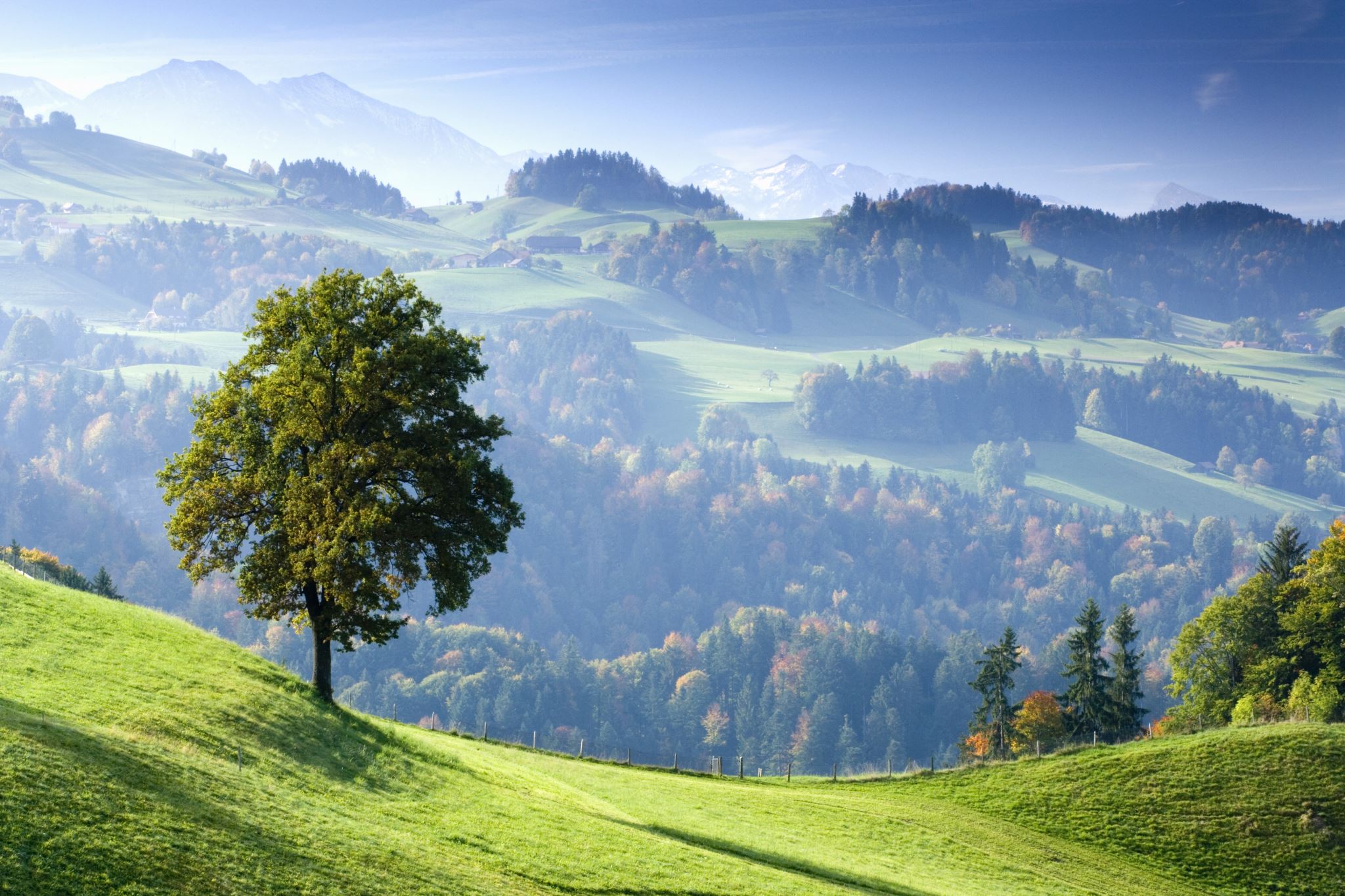 226
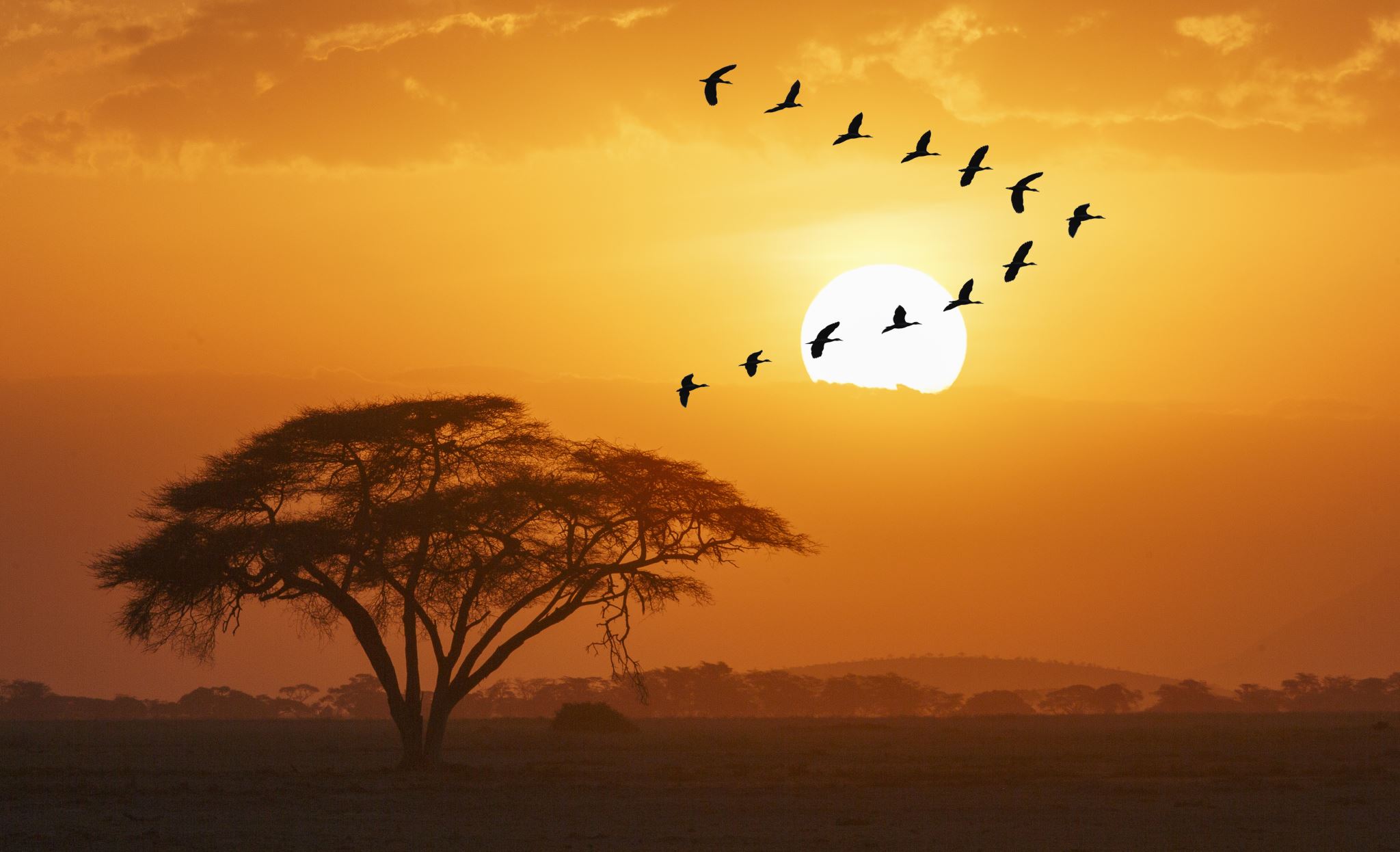 Summary of the Unconditional (Mutlaq) and the Conditional (Muqayyad):
1. Mutlaq verses are absolute and free from any conditions or circumstances. 
2. Muqayyad verses are bound to special conditions or situations and apply only to them. 
3. Mutlaq only applies to any one person in the set. 
4. The muqayyad (conditional) expression in the verses related to the rulings occurs when a mutlaq expression is specified by any condition or adjective.
227
REFERENCES
Qadhi, An Introduction To The Sciences Of The Quran:
Aam, khass, general, specific, page:228-229.
Mutlaq (absolute) and Muqayyad (Restricted), page: 229-230.
Philips, Usool At-tafseer: 
Aam, khass, general, specific, page 265-279
Mutlaq (absolute) and Muqayyad (Restricted279-295.
228
229
230
A 111   Uloom Al- Quran – Lecture No. 7
INTRODUCTION TO ULOOM AL-QURANSCIENCES OF THE QURAN
UST. HALA AMERAH
231
232
Mantooq (stated) and mafhoom (implied) meanings
In language Words and expressions may convey ideas either by their explicit constructions or by implication. 
The Meaning derived from the explicit aspect of words or expressions are referred to as mantooq.
Those derived from their implications are called mafhoom. 
The mantooq of a verse is the apparent meaning that can be understood directly from the words in the sentence. 
The mafhoom of a verse, on the other hand, is an understanding of the verse that is not explicit in the words of the sentence.
Mantooq (explicit) meanings may be derived in five different ways, depending on the type of Arabic grammatical construction used. 1. Nass, 2. Thaahir, 3. Mu’awwal, 4. Iqtidaa, 5.Isharaa
233
Mantooq is derived from the Nass
1. Nass نص  (explicit):This method of deriving the mantooq meaning refers to any expression which clearly indicates an idea, leaving no room for other interpretations; 
For example,  those who intend hajj tamattu‘, but are unable to slaughter an animal: 
Allah says: “You should fast three days during hajj and seven days when you return (home); those make a complete (kaamilah) ten (days) al-Baqarah (2):196. 
فَمَن لَّمْ يَجِدْ فَصِيَامُ ثَلَـٰثَةِ أَيَّامٍۢ فِى ٱلْحَجِّ وَسَبْعَةٍ إِذَا رَجَعْتُمْ ۗ تِلْكَ عَشَرَةٌۭ كَامِلَةٌۭ ۗ
The adjective (sifah) “complete” removes any doubt that ten meant approximately ten, according to figurative usage.
234
Mantoq is derived from the thaahir
2. Thaahir الظاهر  (obvious): 
This term refers to the most obvious and likely meaning of a given expression which could indicate another, though less likely, meaning. 
An example of the thaahir can be found in the verse referring to the consumption of forbidden meats: 
“But whoever is forced to eat it without willful disobedience (baaghin) or transgressing the limits has no sin on him.” al-Baqarah (2):173. إِنَّمَا حَرَّمَ عَلَيْكُمُ ٱلْمَيْتَةَ وَٱلدَّمَ وَلَحْمَ ٱلْخِنزِيرِ وَمَآ أُهِلَّ بِهِۦ لِغَيْرِ ٱللَّهِ ۖ فَمَنِ ٱضْطُرَّ غَيْرَ بَاغٍۢ وَلَا عَادٍۢ فَلَآ إِثْمَ عَلَيْهِ ۚ إِنَّ ٱللَّهَ غَفُورٌۭ رَّحِيمٌ
The term “baaghin”باغ  could also mean “ignorant,” but in this context the meaning “willfully disobedient” is more obviously suited. 
Another example of this type of expression is the verse concerning sexual relations with menstruating women: 
“And do not come near them (menstruating women) until they have become pure (yat-hurna) تَطَهَّرْنَ. al-Baqarah (2):222.
وَيَسْـَٔلُونَكَ عَنِ ٱلْمَحِيضِ ۖ قُلْ هُوَ أَذًۭى فَٱعْتَزِلُوا۟ ٱلنِّسَآءَ فِى ٱلْمَحِيضِ ۖ وَلَا تَقْرَبُوهُنَّ حَتَّىٰ يَطْهُرْنَ ۖ فَإِذَا تَطَهَّرْنَ فَأْتُوهُنَّ مِنْ حَيْثُ أَمَرَكُمُ ٱللَّهُ ۚ إِنَّ ٱللَّهَ يُحِبُّ ٱلتَّوَّٰبِينَ وَيُحِبُّ ٱلْمُتَطَهِّرِينَ 
“Yat-hurna”  يطهرن could mean either the end of the menstrual cycle, )making wudoo’ or taking a ghusl(
235
Mantoq is derived from the mu’awwal
3. Mu’awwal  مؤول(explained):The obvious meaning of an expression is avoided due to its inappropriateness. (unsuitable)
That is, the less obvious meaning of the expression is favoured due to some factor(s) which disallow the obvious meaning. 
Example, Allah commands us in our relations with parents as follows: 
“Lower the wing (janaah) of humility out of mercy to them” (al-Israa’ (17):24.) 
وَٱخْفِضْ لَهُمَا جَنَاحَ ٱلذُّلِّ مِنَ ٱلرَّحْمَةِ وَقُل رَّبِّ ٱرْحَمْهُمَا كَمَا رَبَّيَانِى صَغِيرًۭا
The phrase “wing of humility” is taken to mean submissiveness, obedience to parents, and good treatment of parents, due to the impossibility of human beings having wings.
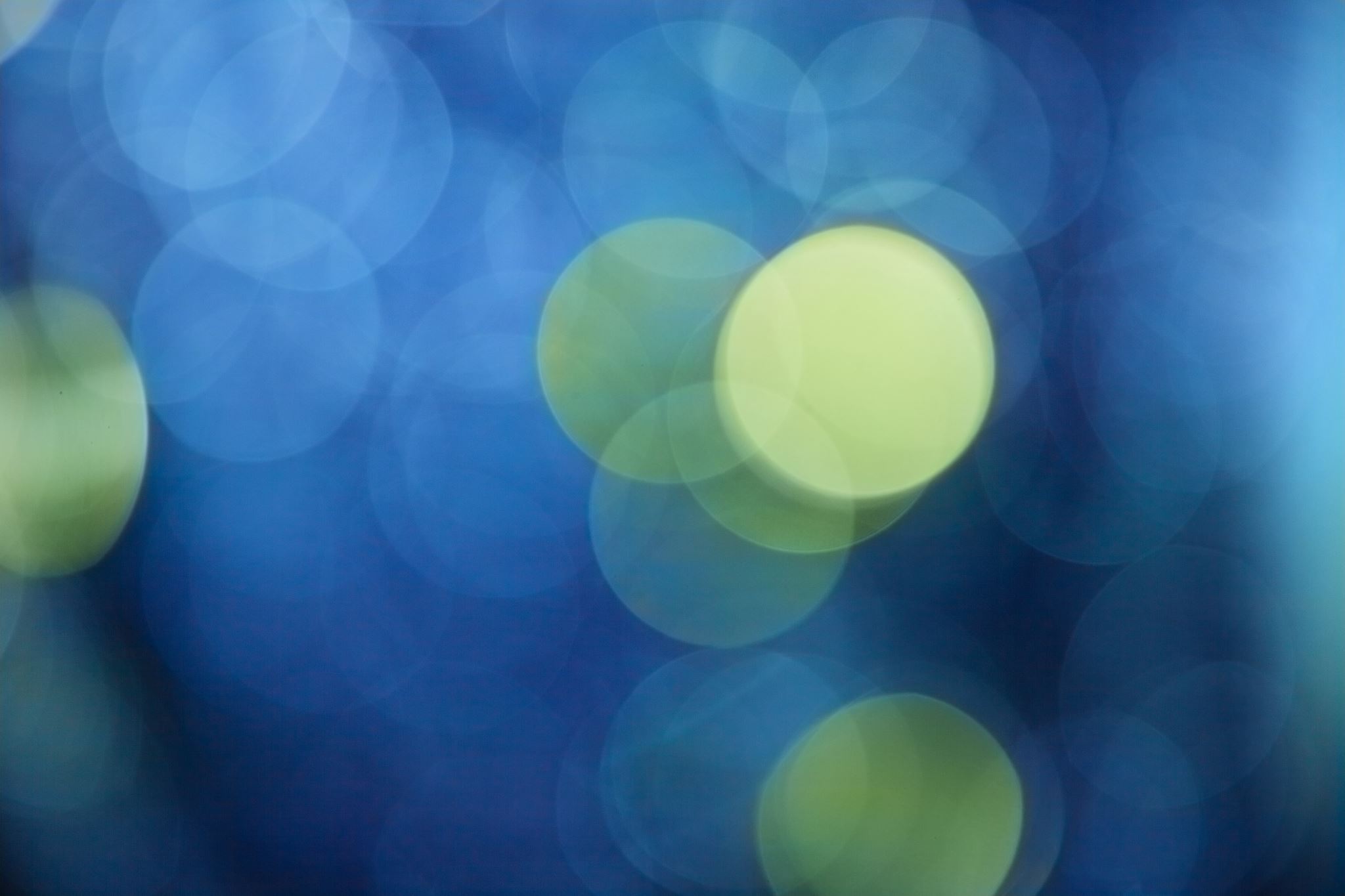 236
Mantoq is derived from the iqtidaa
4. Iqtidaa  اقتضاء (necessity):Sometimes the correct meaning of an Arabic expression depends on the supposition of a deleted word or phrase. Such a method of derivation of a mantooq meaning is called “dalaalah al-iqtidaa;” that is, indication of the meaning by a necessary supposition. An example in the verse on fasting: 
“Whoever among you who is sick or travelling (should fast) a (like) number of other days. al-Baqarah (2):184 
أَيَّامًۭا مَّعْدُودَٰتٍۢ ۚ فَمَن كَانَ مِنكُم مَّرِيضًا أَوْ عَلَىٰ سَفَرٍۢ فَعِدَّةٌۭ مِّنْ أَيَّامٍ أُخَرَ ۚ وَعَلَى ٱلَّذِينَ يُطِيقُونَهُۥ فِدْيَةٌۭ طَعَامُ مِسْكِينٍۢ ۖ فَمَن تَطَوَّعَ خَيْرًۭا فَهُوَ خَيْرٌۭ لَّهُۥ ۚ وَأَن تَصُومُوا۟ خَيْرٌۭ لَّكُمْ ۖ إِن كُنتُمْ تَعْلَمُونَ 
The phrase, “fa aftara” (“and breaks fast”), has to be supposed after “travelling,” because a traveller is only required to make up days of fasting if he or she breaks fast while travelling. Likewise, one who is sick but does not break his or her fast would have no fasts to make up.
237
Mantoq is derived from the ishaarah
5. Ishaarah  إشارة (suggestion):At other times, an expression may indicate a secondary meaning without requiring any supposition of words or phrases.
 This type of mantooq meaning is called “dilaalah al-ishaarah;” that is, indication of the meaning by suggestion. If one considers, for example, the verse: “Intercourse with your wives is permitted for you during the nights of the (month of fasting...so go to them and seek what Allah has written for you; and eat and drink until the white thread of the dawn becomes distinct to you from the black thread (of the night). 
أُحِلَّ لَكُمْ لَيْلَةَ ٱلصِّيَامِ ٱلرَّفَثُ إِلَىٰ نِسَآئِكُمْ ۚ هُنَّ لِبَاسٌۭ لَّكُمْ وَأَنتُمْ لِبَاسٌۭ لَّهُنَّ ۗ عَلِمَ ٱللَّهُ أَنَّكُمْ كُنتُمْ تَخْتَانُونَ أَنفُسَكُمْ فَتَابَ عَلَيْكُمْ وَعَفَا عَنكُمْ ۖ فَٱلْـَٔـٰنَ بَـٰشِرُوهُنَّ وَٱبْتَغُوا۟ مَا كَتَبَ ٱللَّهُ لَكُمْ ۚ وَكُلُوا۟ وَٱشْرَبُوا۟ حَتَّىٰ يَتَبَيَّنَ لَكُمُ ٱلْخَيْطُ ٱلْأَبْيَضُ مِنَ ٱلْخَيْطِ ٱلْأَسْوَدِ مِنَ ٱلْفَجْرِ ۖ ثُمَّ أَتِمُّوا۟ ٱلصِّيَامَ إِلَى ٱلَّيْلِ ۚ وَلَا تُبَـٰشِرُوهُنَّ وَأَنتُمْ عَـٰكِفُونَ فِى ٱلْمَسَـٰجِدِ ۗ تِلْكَ حُدُودُ ٱللَّهِ فَلَا تَقْرَبُوهَا ۗ كَذَٰلِكَ يُبَيِّنُ ٱللَّهُ ءَايَـٰتِهِۦ لِلنَّاسِ لَعَلَّهُمْ يَتَّقُونَ. 
This indicates that it is acceptable to begin the fast in a state of janaabah, since intercourse is allowable at night up until dawn, possibly leaving no opportunity for one to regain his or her state of purity by bathing; thus, entering the morning of a fast in a state of impurity must, of necessity, be allowable.
238
The Mantooq  المنطوقand Mafhoom المفهوم
The mantooq of a verse is the apparent meaning that can be understood directly From the words in the sentence. 
For example , فَمَن لَّمْ يَجِدْ فَصِيَامُ ثَلَـٰثَةِ أَيَّامٍۢ فِى ٱلْحَجِّ وَسَبْعَةٍ إِذَا رَجَعْتُمْ ۗ تِلْكَ عَشَرَةٌۭ كَامِلَةٌۭ ۗ ذَٰلِكَ لِمَن لَّمْ يَكُنْ أَهْلُهُۥ حَاضِرِى ٱلْمَسْجِدِ ٱلْحَرَام
Allah says:  “Whoever cannot afford that ˹offering˺, let them fast three days during pilgrimage and seven after returning ˹home˺—completing ten…”. al-Baqarah (2):196.
In this verse, command is obvious, to fast a specific number of days, this is the mantooq of the verse.
The mafhoom of a verse, is an understanding of the verse that is not explicit in the words of the sentence.      There are two main types of mafhoom: 
     مفهوم المخالفة.    2. mafhoom al-mukhaalafahمفهوم الموافقة 1. mafhoom al-muwaafaqah.
239
Types of Mafhoom (Implied) Meanings
1. mafhoom al-muwaafaqah,  مفهوم الموافقة in which the rule in the implied meaning agrees with that of the mantooq. 
2. mafhoom al-mukhaalafah, مفهوم المخالفة in which the rule in the implied meaning is the contrapositive of the mantooq.
That is, if a law is connected to a particular condition, trait, number, etc., one can assume law doesn’t apply when the condition, trait, number, etc. is missing. Both types of mafhoom meanings have been further subdivided by some scholars; however, the differences are so linguistically fine.
An example of mafhoom al-muwaafaqah can be found in the verse prohibiting harsh words with parents, 
“Do not say to them ‘Uff. Israa’ (17):23. ۞ وَقَضَىٰ رَبُّكَ أَلَّا تَعْبُدُوٓا۟ إِلَّآ إِيَّاهُ وَبِٱلْوَٰلِدَيْنِ إِحْسَـٰنًا ۚ إِمَّا يَبْلُغَنَّ عِندَكَ ٱلْكِبَرَ أَحَدُهُمَآ أَوْ كِلَاهُمَا فَلَا تَقُل لَّهُمَآ أُفٍّۢ وَلَا تَنْهَرْهُمَا وَقُل لَّهُمَا قَوْلًۭا كَرِيمًۭا
The mantooq here forbids the saying of “Uff” to parents, and the mafhoom is that cursing them or hitting them is also forbidden.: 
 Example : the property of orphans: “Verily, those who consume the wealth of orphans unjustly only consume fire in their stomachs, and they will soon be burnt in a blazing Fire.  an-Nisaa’ (4):10. إِنَّ ٱلَّذِينَ يَأْكُلُونَ أَمْوَٰلَ ٱلْيَتَـٰمَىٰ ظُلْمًا إِنَّمَا يَأْكُلُونَ فِى بُطُونِهِمْ نَارًۭا ۖ وَسَيَصْلَوْنَ سَعِيرًۭا
The mantooq prohibits misappropriating the property of an orphan for one’s personal benefit. By implication, it would also be prohibited to burn an orphan’s money, as both acts deprive the orphan of benefit from his wealth. In the example of mistreatment of parents, the rule in the mafhoom is stronger than that of the mantooq; while in the second example, they are on the same level. 
The validity of rules derived from the mafhoom al- muwaafaqah is unquestionably logical and, as such, it is among the fundamental principles used by all of the scholars of Islamic law.
240
Mafhoom al-Mukhaalafah مفهوم المخالفة
Scholars are divided, however, on the validity of arguments based on mafhoom al-mukhaalafah. 
Examples: 1.  “If a sinful person comes to you with information, get it confirmed”(al-Hujuraat (49):6)
يَـٰٓأَيُّهَا ٱلَّذِينَ ءَامَنُوٓا۟ إِن جَآءَكُمْ فَاسِقٌۢ بِنَبَإٍۢ فَتَبَيَّنُوٓا۟ أَن تُصِيبُوا۟ قَوْمًۢا بِجَهَـٰلَةٍۢ فَتُصْبِحُوا۟ عَلَىٰ مَا فَعَلْتُمْ نَـٰدِمِينَ
This verse implies that information brought by a righteous person should be accepted without the necessity of confirmation. 
2. “And those who accuse chaste women and then do not produce four witnesses - lash them with eighty lashes and do not accept from them testimony ever after. And those are the defiantly disobedient, an-Noor (24):4.
 وَٱلَّذِينَ يَرْمُونَ ٱلْمُحْصَنَـٰتِ ثُمَّ لَمْ يَأْتُوا۟ بِأَرْبَعَةِ شُهَدَآءَ فَٱجْلِدُوهُمْ ثَمَـٰنِينَ جَلْدَةًۭ وَلَا تَقْبَلُوا۟ لَهُمْ شَهَـٰدَةً أَبَدًۭا ۚ وَأُو۟لَـٰٓئِكَ هُمُ ٱلْفَـٰسِقُونَ
in this verse states the punishment for one who slanders a woman by falsely accusing her of fornication or adultery: Lash them eighty time. The mafhoom here is that they should be given no more nor less than eighty lashes. 
3.“And whoever among you cannot [find] the means to marry free, believing women, then [he may marry] from those whom your right hands possess of believing slave girls. (4:25) وَمَن لَّمْ يَسْتَطِعْ مِنكُمْ طَوْلًا أَن يَنكِحَ ٱلْمُحْصَنَـٰتِ ٱلْمُؤْمِنَـٰتِ فَمِن مَّا مَلَكَتْ أَيْمَـٰنُكُم مِّن فَتَيَـٰتِكُمُ ٱلْمُؤْمِنَـٰتِ ۚ 
It can be understood from this verse - the mafhoom ul-mukhaalafah - that if one is capable ol marrying free women, he is not allowed to marry slave girls.  these categories are used in deducing laws from the Quran.
241
Literal  (Haqiqie)  حقيقيand Metaphoric (Majazz)مجاز
Haqiqie means that that word is used in its literal sense.
 the original and primary intent of the words in the verses refers to their real and literal meanings.
 Majazz means that the words of the verse are used in a metaphorical sense. An example of majazz: 
If a word is used in its literal sense - in other words, its original and primary intent - then this is referred to as its haqiqie meaning.
1.“And lower unto them (one's parents) the wing of submission and humility through mercy”(17:24)...”
وَٱخْفِضْ لَهُمَا جَنَاحَ ٱلذُّلِّ مِنَ ٱلرَّحْمَةِ وَقُل رَّبِّ ٱرْحَمْهُمَا كَمَا رَبَّيَانِى صَغِيرًۭا
The use of 'wing' is majazz, for there is no actual wings for human, so, (to lower to them the wing of humility’) is a metaphorical expression and it is not used literally.Eg: 2. “Ask ˹the people of˺ the land (village)where we were and the caravan we travelled with. We are certainly telling the truth.’” وسْـَٔلِ ٱلْقَرْيَةَ ٱلَّتِى كُنَّا فِيهَا وَٱلْعِيرَ ٱلَّتِىٓ أَقْبَلْنَا فِيهَا ۖ وَإِنَّا لَصَـٰدِقُون
village , ٱلْقَرْيَةَ  is metaphoric and not haqiqie as the verse describes that they want them to obtain information from a village, but only from the people who live in it..
242
The Ambivalent and the Unequivocal (Mujmal and Mufussar)
Mujmal denotes a word or text which is inherently unclear and gives no indication as to its precise meaning.
 The cause of ambiguity in mujmal is inherent in the expression itself. 
A word may be a homonym with more than one meaning, and there is no indication as to which might be the correct one .This type of verse is named mujmal in the sciences of the Quran. 
Mufassar (unequivocal) refers to the word whose meaning is absolutely clear so there is no need to explain it further. For when the Quran or the Sunnah provides the necessary explanation, the mujmal is explained and turns into Mufassar. The mujmal becomes Mufassar only if the clarification provided by the Quran or the Sunnah is complete. However, if it is incomplete or insufficient to remove the ambiguity, the mujmal becomes mushkil (confusing and problematic), which is then open to research and ijtihad.        ِExample:الذِينَ يَأْكُلُونَ ٱلرِّبَوٰا۟ لَا يَقُومُونَ إِلَّا كَمَا يَقُومُ ٱلَّذِى يَتَخَبَّطُهُ ٱلشَّيْطَـٰنُ مِنَ ٱلْمَسِّ ۚ ذَٰلِكَ بِأَنَّهُمْ قَالُوٓا۟ إِنَّمَا ٱلْبَيْعُ مِثْلُ ٱلرِّبَوٰا۟
“Those who consume interest will stand ˹on Judgment Day˺ like those driven to madness by Satan’s touch. That is because they say, “Trade is no different than interest.” But Allah has permitted trading and forbidden interest.” (albaqara, 2:275)
In this verse, the Arabic word ‘riba’ means increasing. Since not every increase or profit is unlawful, the verse remains unclear as to what type of increase is meant. This verse needs further explanation. The Prophet (pbuh) explained the types of usury to remove the ambiguity of this verse.
243
244
Nasikh ‘Abrogation’الناسخ , Mansookh ‘Abrogated’ المنسوخ
Naskh, as in the Quranic sciences means the suspension or replacement of one Islamic ruling by another, provided that the latter is of subsequent origin, and that the two rulings are endorsed separately from one another .
Linguistically, Naskh: The two words nasikh and mansookh come from the root n-s-kh, which has many meanings:
1. 'To remove, to abolish, to abrogate’.  For example. “Whatever verse I have abrogated or caused to be forgotten, I will bring another better than it or equal to it. (al-Baqarah (2):106) ۞ مَا نَنسَخْ مِنْ ءَايَةٍ أَوْ نُنسِهَا نَأْتِ بِخَيْرٍۢ مِّنْهَآ أَوْ مِثْلِهَآ ۗ أَلَمْ تَعْلَمْ أَنَّ ٱللَّهَ عَلَىٰ كُلِّ شَىْءٍۢ قَدِيرٌ
2. 'To transcribe, to copy".  Such as reference to recording or copying a written record. 
Allah says. “This record of Ours speaks the truth about you. Indeed, We always had your deeds recorded ˹by the angels”˺(45:29) هـٰذَا كِتَـٰبُنَا يَنطِقُ عَلَيْكُم بِٱلْحَقِّ ۚ إِنَّا كُنَّا نَسْتَنسِخُ مَا كُنتُمْ تَعْمَلُونَ
3) "To replace, to supersede". “And if I place a verse in place of another verse— and Allah knows best what He bestows from on high, step by step—they say, ‘You are just inventing it” an-Nahl (16):101 َوإِذَا بَدَّلْنَآ ءَايَةًۭ مَّكَانَ ءَايَةٍۢ ۙ وَٱللَّهُ أَعْلَمُ بِمَا يُنَزِّلُ قَالُوٓا۟ إِنَّمَآ أَنتَ مُفْتَرٍۭ ۚ بَلْ أَكْثَرُهُمْ لَا يَعْلَمُونَ
So, Nasikh can be defined by the abrogation of a ruling by a ruling that was revealed after it.   Allah says: “He (Allah) cannot be questioned about what He does, but they (mankind) will be questioned”. (al-Anbiyaa’ (21):23) ” لَا يُسْـَٔلُ عَمَّا يَفْعَلُ وَهُمْ يُسْـَٔلُونَ 
Therefore, it should not in any way seem strange that Allah may replace a divine law with another based on His knowledge of all things, past, present and future. This replacement of a divine law by another divine law is referred to in Arabic- Islamic terminology as “naskh.”
245
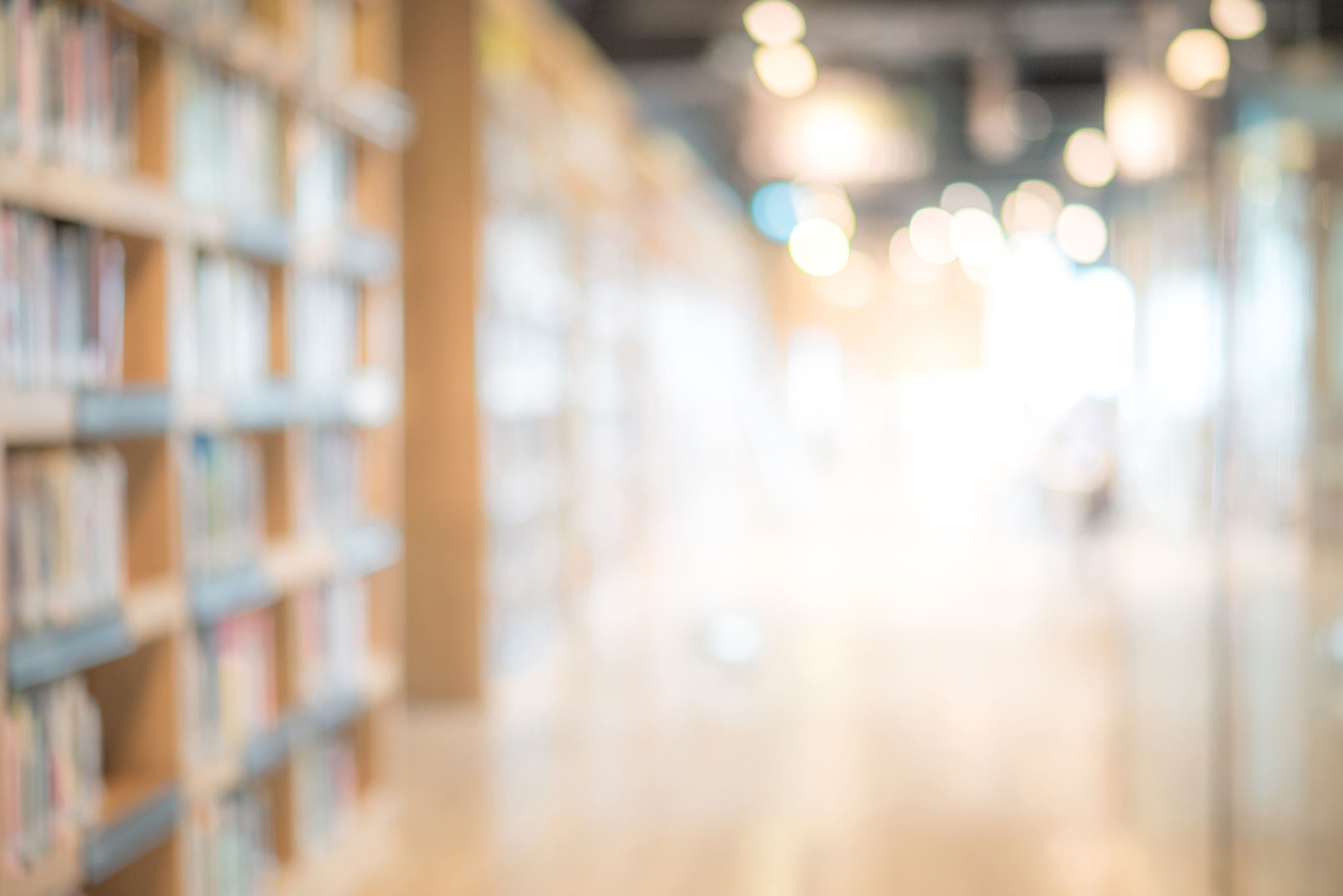 Important Points Regarding Naskh
The issue of naskh is one of the most controversial topics in the history of Islam amongst Muslim scholars
When the message of Islam was presented to the Arabs as something new and different from their way of life, it was introduced in stages to allow the people to adjust to the new prescriptions. 
In order for naskh to occur, a previous Islamic ruling on exactly the same topic must exist which is then abrogated by a later ruling. There should be intervals (fasila/tarakhi) between the rulings of mansukh and nasikh.
Naskh is only applicable to laws, not to matters of faith.
Naskh cannot occur with respect to ijma (general consensus) and qiyas (analogy) but only to the Quran and Sunnah.
Naskh could only occur during the time of the Prophet (pbuh) when there was no need for ijma and qiyas. 
Also, the Quran and Sunnah have the authority to abrogate the rulings of some verses whereas ijtihad (personal reasoning) or qiyaṣ (analogy) or any other Islamic law sources cannot abrogate a ruling from the Quran or Sunnah. 
Naskh is a primarily Madinian phenomenon where Islamic law is finalised. 
The knowledge of nasikh and mansukh is an important pre-condition for exegesis of the Quran, for the understanding and application of Islamic law and for understanding the immediate meaning of the verses concerned.
246
Nasikh , Mansookh
At least two rulings must be involved in abrogation process, the nasikh and the mansookh.
The nasikh ruling is the ruling that repeals the mansookh:  nasikh the active participle, is the ruling that does the abrogating, while mansookh, the passive form, is the ruling that is abrogated. 
Naskh only occurs to divine commands and prohibitions. 
The descriptions of Allah’s attributes, the stories of the previous prophets and their peoples, parables and descriptions of the hereafter are all excluded from the category of naskh. 
The divine promises and warnings are excluded, because Allah doesn’t break His promises . For example, the promise of paradise for the believers will be fulfilled and it has not been replaced by the promise of seeing Allah; rather, both will happen. 
The principles of worship and moral behavior have not changed through the ages. Such as salaah, fasting, charity and pilgrimage have been constant practices of Allah’s religion to all nations through all messengers. Hence, lying, murder, adultery, cheating, etc. have been condemned by all the prophets. The area in which naskh operates is in details of the format of a religious practice or a social law, not in the core principles.
247
Knowledge of nasikh
Three reliable ways only to identify these cases: 
1. A clearly worded narration from the Prophet ﷺor one of his companions (sahaabee). 
Examples:
1. the Prophet ﷺ was reported to have said,: كنت قد نهيتكم عن زيارة القبور فزوروها فإن في زيارتها تذكرة
“I used to forbid you from visiting graves, but (now) you should visit them, as surely, they are reminders (of the next life). as-Suyootee in al-Itqaan, vol. 3, p. 59 
2. Salamah ibn al-Akwa‘ reported that when the verse “And the redemption for those who have difficulty with (fasting) is the feeding of a poor person” (al-Baqarah (2):184.) وَعَلَى ٱلَّذِينَ يُطِيقُونَهُۥ فِدْيَةٌۭ طَعَامُ مِسْكِينٍۢ ۖ فَمَن تَطَوَّعَ خَيْرًۭا فَهُوَ خَيْرٌۭ لَّهُۥ ۚwas revealed, whoever wanted to stop fasting would redeem himself, until the verse of fasting Ramadan after it was revealed and replaced it: “مَن شَهِدَ مِنكُمُ ٱلشَّهْرَ فَلْيَصُمْهُ ۖ”
“Whoever among you who witnesses the (beginning of) the month should fast (the month) al-Baqarah (2):185).
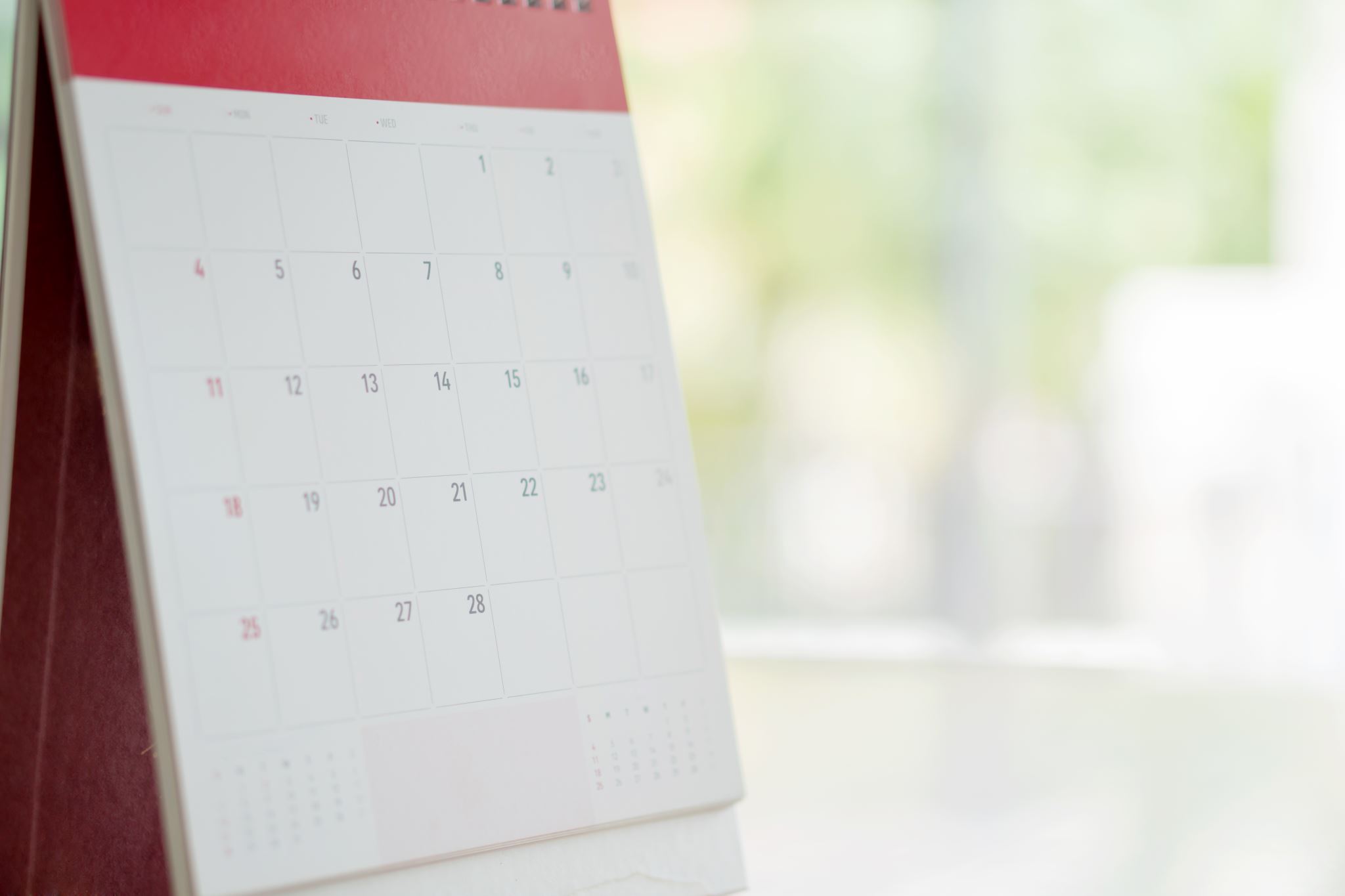 248
Knowledge of nasikh
2. The unanimous agreement of early Muslim scholars on both the law which was replaced and the one which replaced it. That is, their recognition of the fact that an abrogation took place and not their agreement to abrogate a divine law. 
An example: hadeeth wherein the Prophet ﷺ said;
 “Whip whoever takes intoxicants (each time he is caught) and on the fourth time kill him”.  “من  شرب الخمر فاجلدوه فإن عاد فاجلدوه فإن عاد الرابعة فاقتلوه” 
The companions were unanimous on the fact that the one who took intoxicants was no longer to be executed. They did not repeal the law by unanimous agreement (ijmaa‘), but the law was not applied because it was known to all of them that the Prophetﷺ   repealed it.
249
Knowledge of nasikh
3. Reliable historical knowledge of a law being put into practice during an earlier.   historical period, then a later law appears to clearly contradict it.
 For example, in regards of cupping:
Shaddaad ibn Aws reported that the Prophet ﷺ said, ""أفطر الحاجم والمحجوم"
“The cupped and the cupped have both broken the fast “, that was at the time of the conquest of Makkah (8AH/630 CE), 
Also, Ibn ‘Abbaas reported that the Prophet (ρ) was cupped while fasting and while he was in ihraam.  Some versions of this report also mentioned that it took place during the Farewell Pilgrimage (10 AH/632 CE).431 
Naskh cannot be determined by ijtihaad (reasoning in the absence of clear evidence), nor by the opinion of a Quranic commentator, nor solely by the apparent contradiction of texts.
250
CONDITIONS FOR NASKH
Three conditions must have been fulfilled.
 The law which has been replaced has to have been a divine law. 
This means that the gradual prohibition of alcohol would not be classified as naskh, because each successive verse only expanded the prohibitive scope of the previous verse 
The original behavior of the people was to act as if alcohol was lawful. It was their assumption that alcohol was permissible that was gradually abolished by the three verses on this subject, not any previous statement by Allah that liquor was permissible. 
The proof used to replace the old law has to be a divine command which was revealed after the revelation of the old law. 
The law which is to be replaced cannot have a specific time limit attached to it from the time of its revelation. If it has a limited time period, it simply becomes void when the time period ends, and such a process is not considered as naskh. For instance, fasting is required daily until sunset during Ramadan, so, the permission to eat at night during Ramadan or, after it is over, by day or night, doesn’t involve naskh.
251
Types of Naskh
252
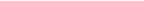 TYPES OF NASKH Quran by the Quran
Four different types of naskh which can take place between the two sources of divine law, the Quran and the Sunnah. 
1.The first is the naskh of the Quran by the Quran. In this type of naskh, a Quranic verse containing a law is superseded by another Quranic verse containing a new law. 
Example  found in the verses on immoral women. The early law was stated in the Quran as follows: 
وَٱلَّـٰتِى يَأْتِينَ ٱلْفَـٰحِشَةَ مِن نِّسَآئِكُمْ فَٱسْتَشْهِدُوا۟ عَلَيْهِنَّ أَرْبَعَةًۭ مِّنكُمْ ۖ فَإِن شَهِدُوا۟ فَأَمْسِكُوهُنَّ فِى ٱلْبُيُوتِ حَتَّىٰ يَتَوَفَّىٰهُنَّ ٱلْمَوْتُ أَوْ يَجْعَلَ ٱللَّهُ لَهُنَّ سَبِيلًۭا
“And for those of your women who have illicit relations, seek four witnesses among you. If they bear witness, confine the women in houses until they die or until Allah makes another way for them.(an-Nisaa’ (4):15)
This law was abolished and replaced by the following law of lashing 
“Lash both the fornicator and the fornicatress one hundred times each.” (an-Nur, 24:2)
ٱلزَّانِيَةُ وَٱلزَّانِى فَٱجْلِدُوا۟ كُلَّ وَٰحِدٍۢ مِّنْهُمَا مِا۟ئَةَ جَلْدَةٍۢ ۖ وَلَا تَأْخُذْكُم بِهِمَا رَأْفَةٌۭ فِى دِينِ ٱللَّهِ إِن كُنتُمْ تُؤْمِنُونَ بِٱللَّهِ وَٱلْيَوْمِ ٱلْـَٔاخِرِ ۖ وَلْيَشْهَدْ عَذَابَهُمَا طَآئِفَةٌۭ مِّنَ ٱلْمُؤْمِنِينَ
253
TYPES OF NASKH Quran by the sunnah
2.The second type is naskh of the Quran by the Sunnah. 
There is controversy as to whether this category exists. Those who affirm it give as an example of it the verse on wills, wherein Allah instructs the believers in Quran:
“It is prescribed for each of you to have a bequest for your parents and relatives if any of you nears death and leaves wealth” al-baqara, 2:180 
كُتِبَ عَلَيْكُمْ إِذَا حَضَرَ أَحَدَكُمُ ٱلْمَوْتُ إِن تَرَكَ خَيْرًا ٱلْوَصِيَّةُ لِلْوَٰلِدَيْنِ وَٱلْأَقْرَبِينَ بِٱلْمَعْرُوفِ ۖ حَقًّا عَلَى ٱلْمُتَّقِينَ
The scholars who agrees to abrogate Quran by sunnah, stated that this verse of one of the inheritance laws and was  repealed by the hadeeth in which the Prophet ﷺ said: "إنّ الله قد أعطى كل ذي حق حقّه فلا وصية لوارث"
 Verily Allaah has given everyone with a right his rightful (share in the inheritance) so there is no bequest for one who inherits . (Sunan Abee Daawood , vol. 2, p. 554, no. 2493) 
.
254
TYPES OF NASKH the sunnah by the Quran
3. The third is the naskh of the Sunnah by the Quran;
The abolition and replacement of an Islamic law which the Prophetﷺ taught by a Quranic revelation with a new law. Examples: 
1. Muslims used to pray towards Jerusalem, as the Prophetﷺ used to do, until they emigrated to Madenah. 
Then Allah has changed the direction of salat and revealed the verse, “So turn your face in the direction of the Sacred Mosque (Al-Masjid-ul-Harām), and (O Muslims), wherever you are, turn your faces in its direction.”(al-baqara, 2:144)"  "فوَلِّ وَجْهَكَ شَطْرَ ٱلْمَسْجِدِ ٱلْحَرَامِ ۚ وَحَيْثُ مَا كُنتُمْ فَوَلُّوا۟ وُجُوهَكُمْ شَطْرَهُۥ ۗ
2. Aa’ishah also reported that the fasting of ‘Aashoraa’ (the 10th of Muharram) used to be compulsory until the verses of Ramadan were revealed during the second year after the Hijrah, “Ramadan is the month in which the Quran was sent down...so whoever among you witnesses the (beginning of) the month should fast it”. al-Baqarah (2):185.  
. After that, whoever wished to fast ‘Aashoraa’ did so, with a reward of expiating the year before.
255
TYPES OF NASKH the sunnah by the sunnah
4. The fourth type of naskh is that of the Sunnah by the Sunnah 
This type of naskh involves the termination of a law found only in the Sunnah of the Prophet ﷺ by a later law articulated in the Sunnah.  Examples: 
1. Jaabir ibn ‘Abdullaah: “The latter of the Messenger of Allah’s ﷺ two commands was to not make wudoo’ after (eating) things touched by fire.” (Sunan Abu Dawud, vol. 1, pp. 46-7, no. 192) 
In the early period of Islam, the Prophet ﷺ had commanded his followers to make wudoo’ before praying if they had eaten cooked food, but in the later period he told them that it was no longer necessary to do so. 
2. Ibn Mas’ud reported: The Messenger of Allah, ﷺ, said, “I had prohibited you from visiting graves, but you may visit them now. Verily, they will weaken your attachment to the world and remind you of the Hereafter.” (Sunan Ibn Mājah 1571)“عَنْ ابْنِ مَسْعُودٍ أَنَّ رَسُولَ اللَّهِ ﷺ  قَالَ كُنْتُ نَهَيْتُكُمْ عَنْ زِيَارَةِ الْقُبُورِ فَزُورُوهَا فَإِنَّهَا تُزَهِّدُ فِي الدُّنْيَا وَتُذَكِّرُ الْآخِرَة.
256
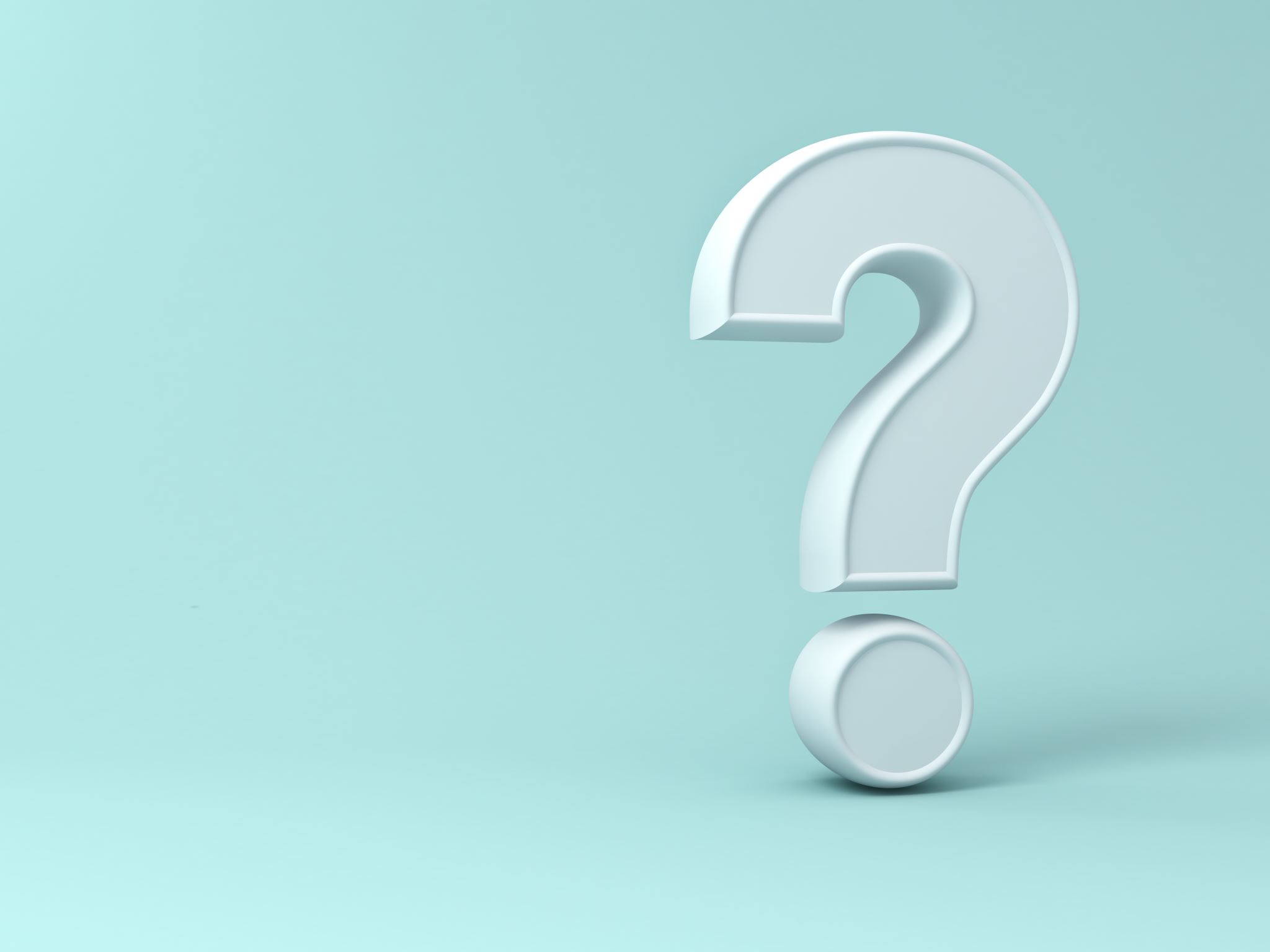 In regards to  ijmaa‘ (unanimous agreement of the scholars), and qiyaas (analogous deduction) neither can make naskh to quran or sunnha. Even though,  both are considered to be two of the sources of Islamic law (fiqh), but they are still the result of human intellectual effort, therefore, are not considered to be a part of Sharee‘ah (divine law). their conclusions are subject to error.
Hence, may be used when applying the Sharee‘ah to circumstances not specified in the Qur’aan or Sunnah. 
Principles of Islamic Jurisprudence, pp. 150-1.
No 
 nasikh by i'jma‘ or qiyass for  Quran or  Sunnah
257
Naskh
258
Naskh ‘the Verse and the Law’
Naskh may occur in three different forms in relation to the recitation of the abrogated verse and validity of the abrogated law contained in the verse within the Quran. 
1. Naskh of the Verse and the LawAmong the revelations was the law that suckling ten distinct times by a wet nurse made marriage to her and her relatives prohibited, as in the case of the real mother’s relatives. It was then replaced by the law of five distinct sucklings which was recited among the verses of the Qur’aan until shortly before the death of Allah’s Messenger” this type of naskh is extremely rare.
259
Naskh the Verse, not the Law
2. Naskh of the Verse Alone, Not the Law
Allah had the verse removed from the Quran and its recitation stopped without replacing the law. 
This type of naskh is also uncommon, though not as uncommon as the previous form. 
Examples of this type is the verse on stoning the adulterers, 
 الشيخ والشيخة ُ إِذا زنيا فَارجموهما البتة“If the elder man and woman commit adultery, stone them absolutely.” Sahih Muslim, vol. 2, p. 740, no. 3421.
The law of stoning the adulterer to death was applied by the Prophet ﷺ himself on several occasions and is well recorded in hadeeth.
This verse was not in the final form of the Quran which the Prophet ﷺ left, but. It was also the practice of all the Rightly-Guided Caliphs after him. This means that the hukm (law) of stoning the zani is still valid and not abrogated.
260
Naskh of the Law Alone, Not the Verse
3. Naskh of the Law Alone, Not the Verse.
The most common form of naskh. 
The law contained in a verse is annulled by a new law in a new verse, but the old verse is left in the Quran. 
Example
وَالَّذِينَ يُتَوَفَّوْنَ مِنْكُمْ وَيَذَرُونَ أَزْوَاجًا وَصِيَّةً لِأَزْوَاجِهِمْ مَتَاعًا إِلَى الْحَوْلِ غَيْرَ إِخْرَاجٍ فَإِنْ خَرَجْنَ فَلَا جُنَاحَ عَلَيْكُمْ فِي مَا فَعَلْنَ فِي أَنْفُسِهِنَّ مِنْ مَعْرُوفٍ وَاللَّهُ عَزِيزٌ حَكِيمٌ"“For those among you who die and leave behind wives, the bequest instruction for your wives is that they be looked after (from your wealth) for a year without being expelled (from their dwellings).” al-Baqarah, 2:240.
This verse was superseded by a later verse, were the widow  stays four months and ten days as a waiting period before remarrying. Allah says:
الَّذِينَ يُتَوَفَّوْنَ مِنْكُمْ وَيَذَرُونَ أَزْوَاجًا يَتَرَبَّصْنَ بِأَنْفُسِهِنَّ أَرْبَعَةَ أَشْهُرٍ وَعَشْرًا
“For those among you who die and leave behind wives, let them (the wives) stay by themselves for four months and ten days (i.e., without remarrying” (al-Baqarah (2):234).
261
ways in which a law may be cancelled with respect to its replacement.
Nasikh
Naskh
In  four different forms
262
Naskh Without Replacement
Four ways in which a law may be annulled with respect to its replacement 
When a law was repealed, it was replaced by another law or not replaced at all. when the law is replaced, the new law might be less difficult, of similar difficulty, or more difficult.
1. Naskh Without Replacement 
Example: Allah has ordered the Muslims before private consultations with the Messenger, they should give some charity.  Saying: “O you who believe! If you wish to consult the Messenger in private, you should give some charity before your private consultation.”(al-Mujaadilah 58:12(.
 يَٰٓأَيُّهَا ٱلَّذِينَ ءَامَنُوٓاْ إِذَا نَٰجَيْتُمُ ٱلرَّسُولَ فَقَدِّمُواْ بَيْنَ يَدَىْ نَجْوَىٰكُمْ صَدَقَةً ۚ ذَٰلِكَ خَيْرٌ لَّكُمْ وَأَطْهَرُ ۚ فَإِن لَّمْ تَجِدُواْ فَإِنَّ ٱللَّهَ غَفُورٌ رَّحِيمٌ
Later, He released them from the obligation, saying, “Are you afraid to give sums of charity before your private consultations? If then you do not do so and Allaah forgives you, you should establish regular prayer, pay zakaah and obey Allah and His Messenger.” (l-Mujaadilah (58):13).
أَأَشْفَقْتُمْ أَن تُقَدِّمُوا بَيْنَ يَدَيْ نَجْوَاكُمْ صَدَقَاتٍ ۚ فَإِذْ لَمْ تَفْعَلُوا وَتَابَ اللَّهُ عَلَيْكُمْ فَأَقِيمُوا الصَّلَاةَ وَآتُوا الزَّكَاةَ وَأَطِيعُوا اللَّهَ وَرَسُولَهُ ۚ وَاللَّهُ خَبِيرٌ بِمَا تَعْمَلُونَ” “المجادلة: 13”
c
263
Naskh by an Easier Law
2. Naskh by an Easier LawThis type of naskh occurred in relation to the laws of fasting. Allah revealed:
“O you who believe: Fasting has been made compulsory for you in the same way that it was made for those before you” (al-Baqara, 2:183) َيـٰٓأَيُّهَا ٱلَّذِينَ ءَامَنُوا۟ كُتِبَ عَلَيْكُمُ ٱلصِّيَامُ كَمَا كُتِبَ عَلَى ٱلَّذِينَ مِن قَبْلِكُمْ لَعَلَّكُمْ تَتَّقُونَ
With this verse, food, drink, and intercourse were forbidden to them once they prayed the night prayer or went to sleep until the next sunset. 
Then Allah revealed the verse..
“It has been made permissible for you to be intimate with your wives during the nights preceding the fast. Your spouses are a garment for you as you are for them.” (al-Baqara, 2:187) 
أُحِلَّ لَكُمْ لَيْلَةَ ٱلصِّيَامِ ٱلرَّفَثُ إِلَىٰ نِسَآئِكُمْ ۚ هُنَّ لِبَاسٌۭ لَّكُمْ وَأَنتُمْ لِبَاسٌۭ لَّهُنَّ ۗ
264
Naskh by a Similar Law
3. Naskh by a Similar Law
An example of this kind of naskh is the change of the direction of prayer from Jerusalem to Makkah by the verse, 
when the Prophet (pbuh) came to Medina, he performed the daily prescribed prayers towards Jerusalem for 17 months. This practice was abrogated in the following verse: 
“Certainly We have seen you (O Messenger) often turning your face to heaven (in expectation of a Revelation. Do not worry, for) We will surely turn you towards a direction that will please and satisfy you. (Now the time has come, so) turn your face towards the Sacred Mosque. (And you, O believers) turn your faces towards it wherever you are. Surely those who were given the Book (before, no matter if the hypocrites or the foolish among them deny or object to it) do know (the coming of this Prophet and this change of qibla) to be true (commandments) from their Lord. God is not unaware or unmindful of whatever they do” (al-Baqara, 2:144).
 قَدْ نَرَىٰ تَقَلُّبَ وَجْهِكَ فِى ٱلسَّمَآءِ ۖ فَلَنُوَلِّيَنَّكَ قِبْلَةًۭ تَرْضَىٰهَا ۚ فَوَلِّ وَجْهَكَ شَطْرَ ٱلْمَسْجِدِ ٱلْحَرَامِ ۚ وَحَيْثُ مَا كُنتُمْ فَوَلُّوا۟ وُجُوهَكُمْ شَطْرَهُۥ ۗ
265
Naskh by  a More Difficult Law
4. Naskh by a More Difficult LawExample  on his kind of naskh is the repeal of the law allowing those who did not want to fast to feed a poor person instead.
أَيَّامًۭا مَّعْدُودَٰتٍۢ ۚ فَمَن كَانَ مِنكُم مَّرِيضًا أَوْ عَلَىٰ سَفَرٍۢ فَعِدَّةٌۭ مِّنْ أَيَّامٍ أُخَرَ ۚ وَعَلَى ٱلَّذِينَ يُطِيقُونَهُۥ فِدْيَةٌۭ طَعَامُ مِسْكِينٍۢ ۖ فَمَن تَطَوَّعَ خَيْرًۭا فَهُوَ خَيْرٌۭ لَّهُۥ ۚ وَأَن تَصُومُوا۟ خَيْرٌۭ لَّكُمْ ۖ إِن كُنتُمْ تَعْلَمُونَ
˹Fast a˺ prescribed number of days. But whoever of you is ill or on a journey, then ˹let them fast˺ an equal number of days ˹after Ramadan˺. For those who can only fast with extreme difficulty, compensation can be made by feeding a needy person ˹for every day not fasted˺. But whoever volunteers to give more, it is better for them. And to fast is better for you, if only you knew. Baqarah (2):184 
 The law which replaced it made fasting compulsory for all who were physically able 
شَهْرُ رَمَضَانَ ٱلَّذِىٓ أُنزِلَ فِيهِ ٱلْقُرْءَانُ هُدًۭى لِّلنَّاسِ وَبَيِّنَـٰتٍۢ مِّنَ ٱلْهُدَىٰ وَٱلْفُرْقَانِ ۚ فَمَن شَهِدَ مِنكُمُ ٱلشَّهْرَ فَلْيَصُمْهُ ۖ وَمَن كَانَ مَرِيضًا أَوْ عَلَىٰ سَفَرٍۢ فَعِدَّةٌۭ مِّنْ أَيَّامٍ أُخَرَ ۗ يُرِيدُ ٱللَّهُ بِكُمُ ٱلْيُسْرَ وَلَا يُرِيدُ بِكُمُ ٱلْعُسْرَ وَلِتُكْمِلُوا۟ ٱلْعِدَّةَ وَلِتُكَبِّرُوا۟ ٱللَّهَ عَلَىٰ مَا هَدَىٰكُمْ وَلَعَلَّكُمْ تَشْكُرُونَ
Ramadan is the month in which the Quran was revealed as a guide for humanity with clear proofs of guidance and the standard ˹to distinguish between right and wrong˺. So, whoever is present this month, let them fast. But whoever is ill or on a journey, then ˹let them fast˺ an equal number of days ˹after Ramadan˺. Allah intends ease for you, not hardship, so that you may complete the prescribed period and proclaim the greatness of Allah for guiding you, and perhaps you will be grateful.(Baqarah (2):145)
266
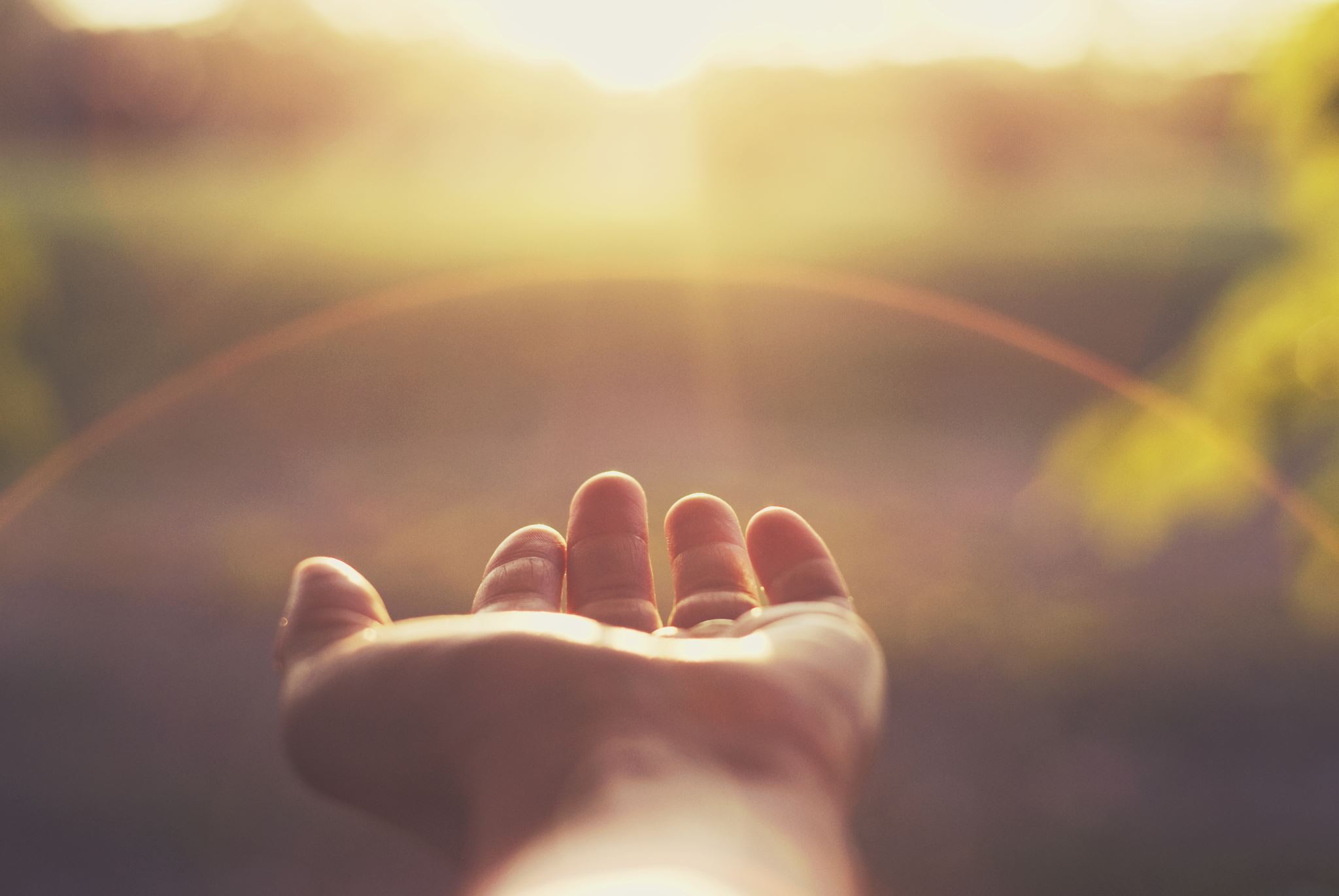 THE WISDOM OF NASKH
No doubt that the replacement of some laws with others was done for good and important reasons, as none of Allah’s action are in jest or without a purpose. 
It is means of looking after the welfare of mankind by the evolution of divine laws to a stage of completion consistent with the development of human society. 
It is used to test the believers with a variety of situations in which they are required to closely follow certain specific laws, while in others they are required not to follow them. This type of variation tests the willingness of the believers to submit to Allah’s commands as well as their faith in Allah’s wisdom. 
It also shows that Allah desires good and ease for the Islamic nation. Naskh which repeals a law with one more difficult gives the believers an opportunity to earn a greater reward; the divine principle being that the greater the difficulty the greater the reward. On the other hand, naskh which replaces a law with an easier one gives the believers a break and reminds them of Allah’s wish of good for them.
267
Scholars who compiled books: Earliest
268
REFERENCES
Qadhi, An Introduction To The Sciences Of The Quran:
An-naasikh Wa Al-mansookh 232- 256
Philips, Usool At-tafseer: 
Naskh : 217- 235
Dogan, Usul al Tafsir,
The Notion of Abrogation (Naskh):  page:204-220
269